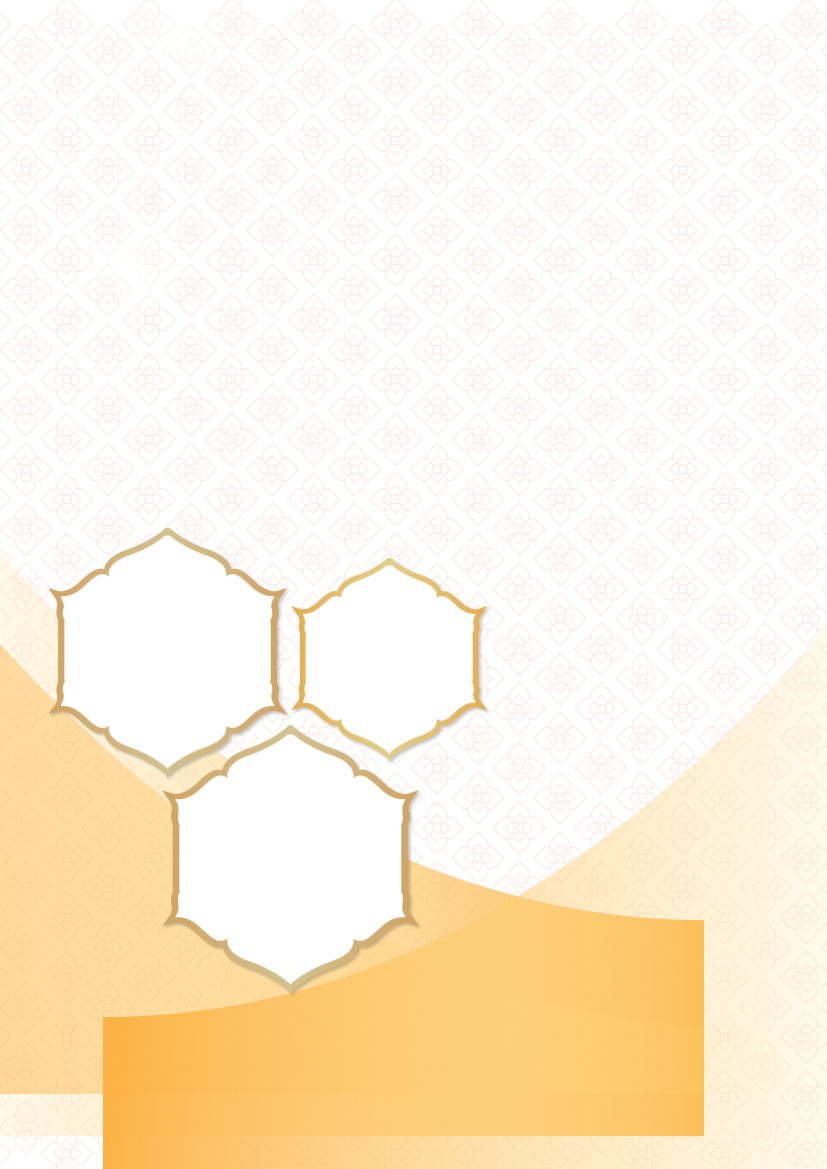 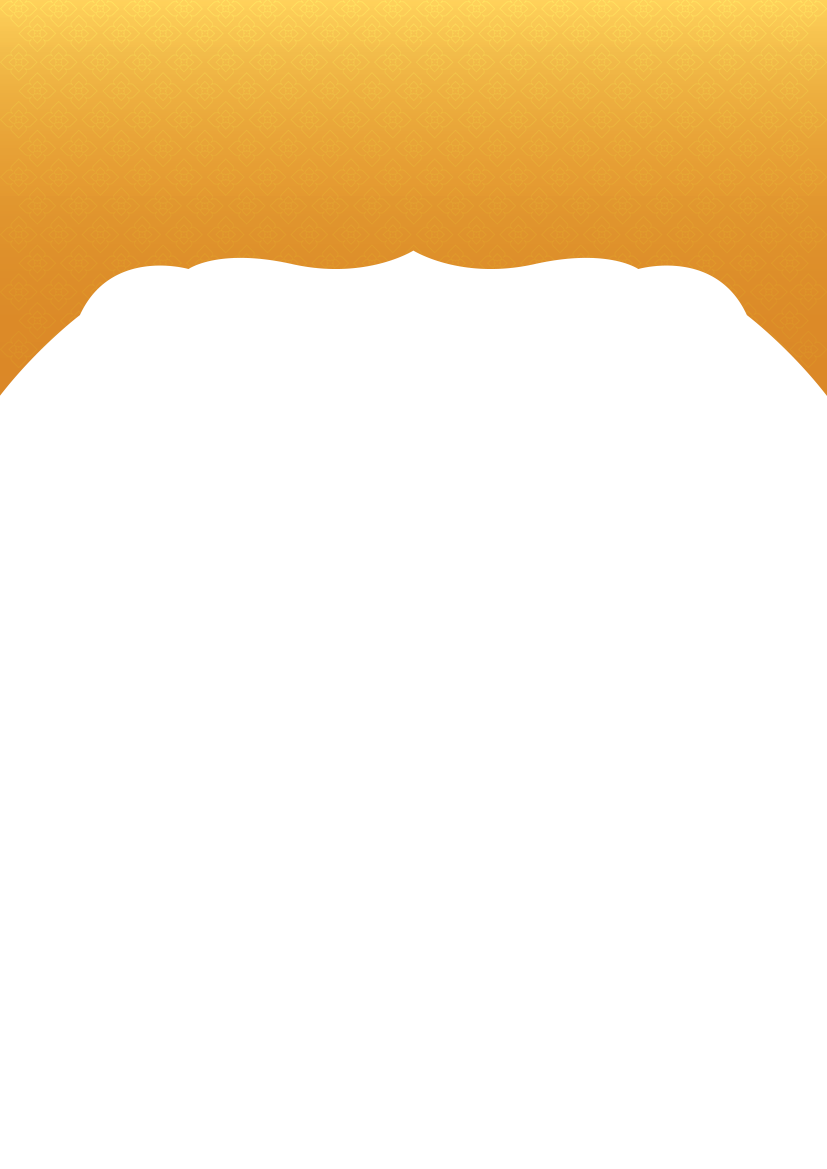 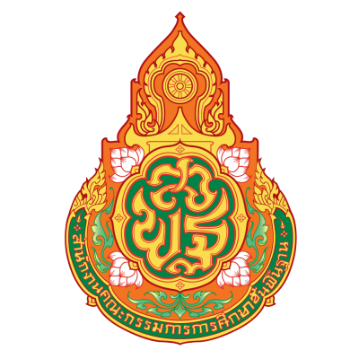 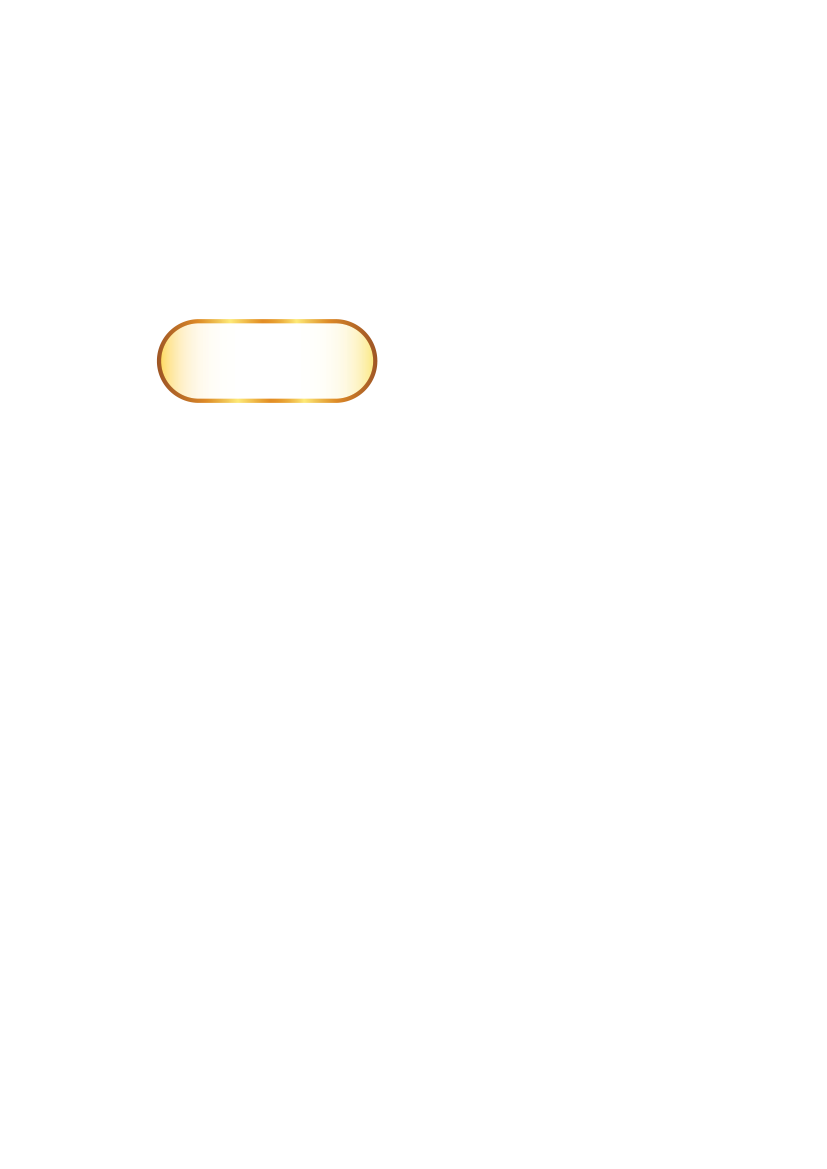 (Performance Agreement : PA)
แบบข้อตกลงในการพัฒนางาน (PA)
แบบข้อตกลงในการพัฒนางาน (PA)
(Performance Agreement : PA)
PA1/ส
PA1/ส
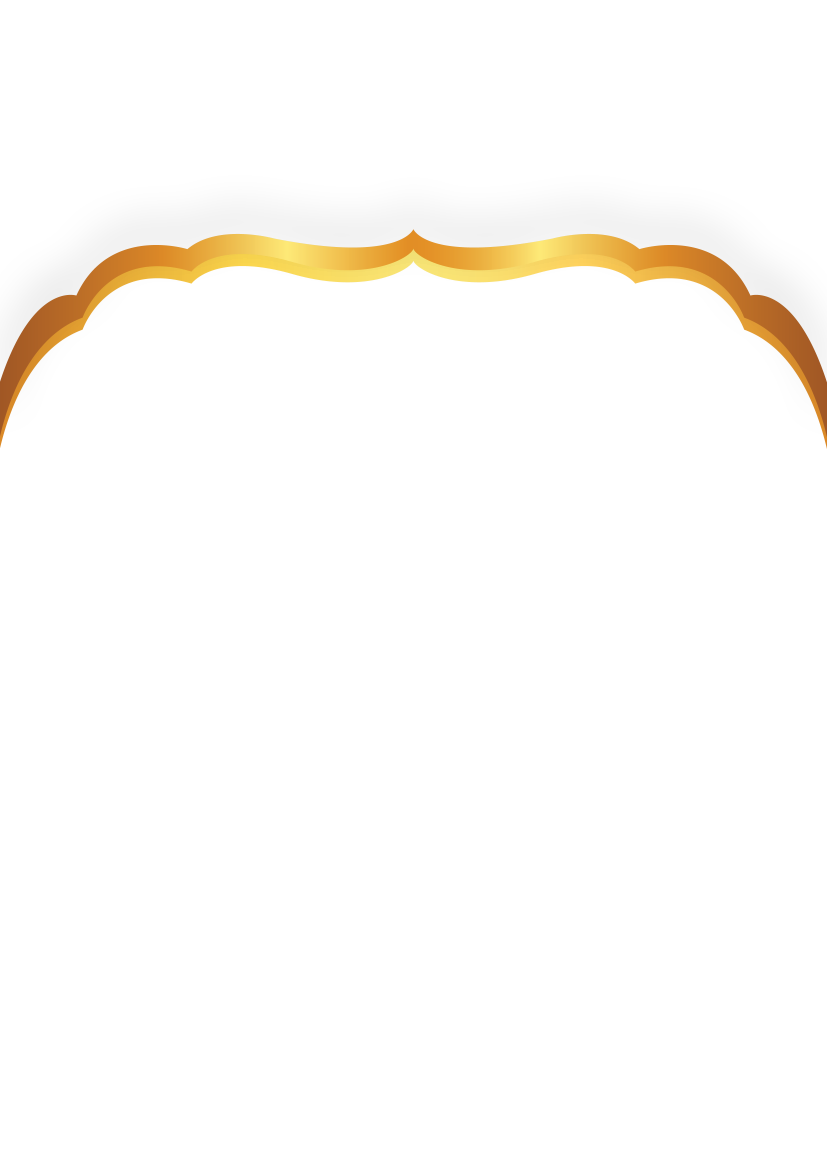 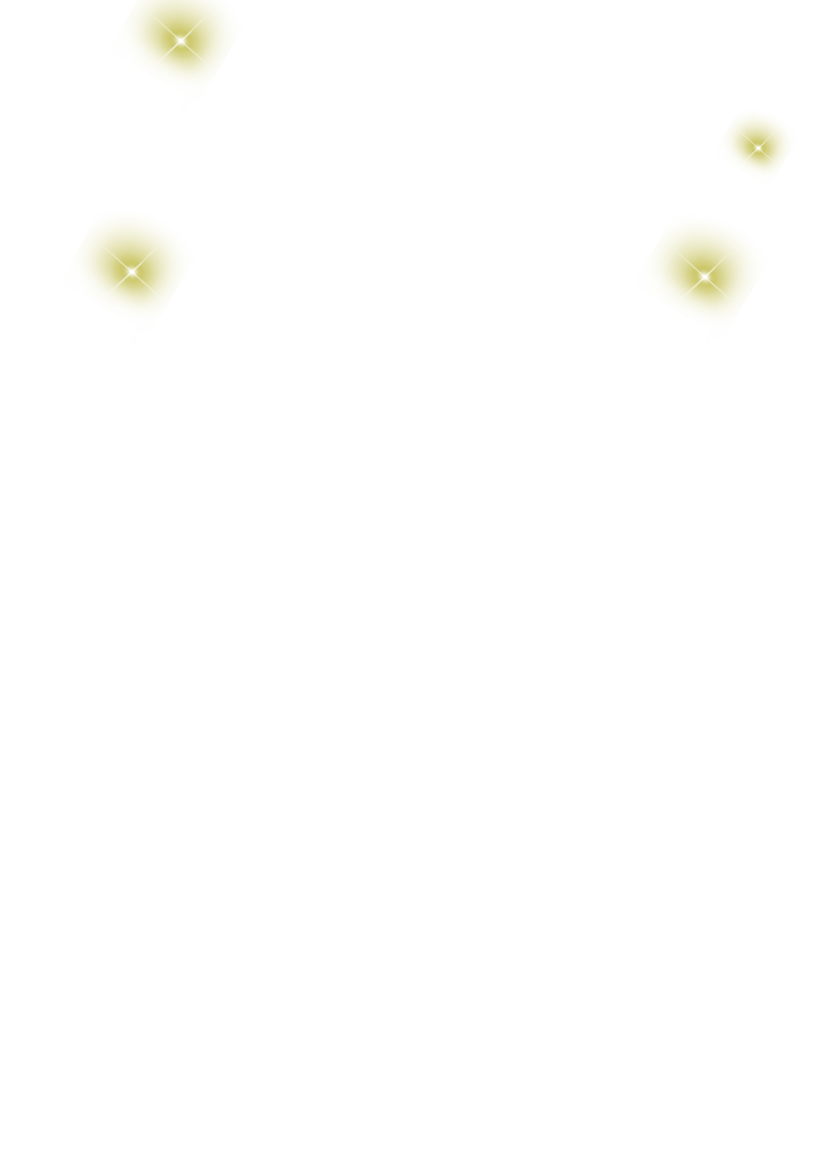 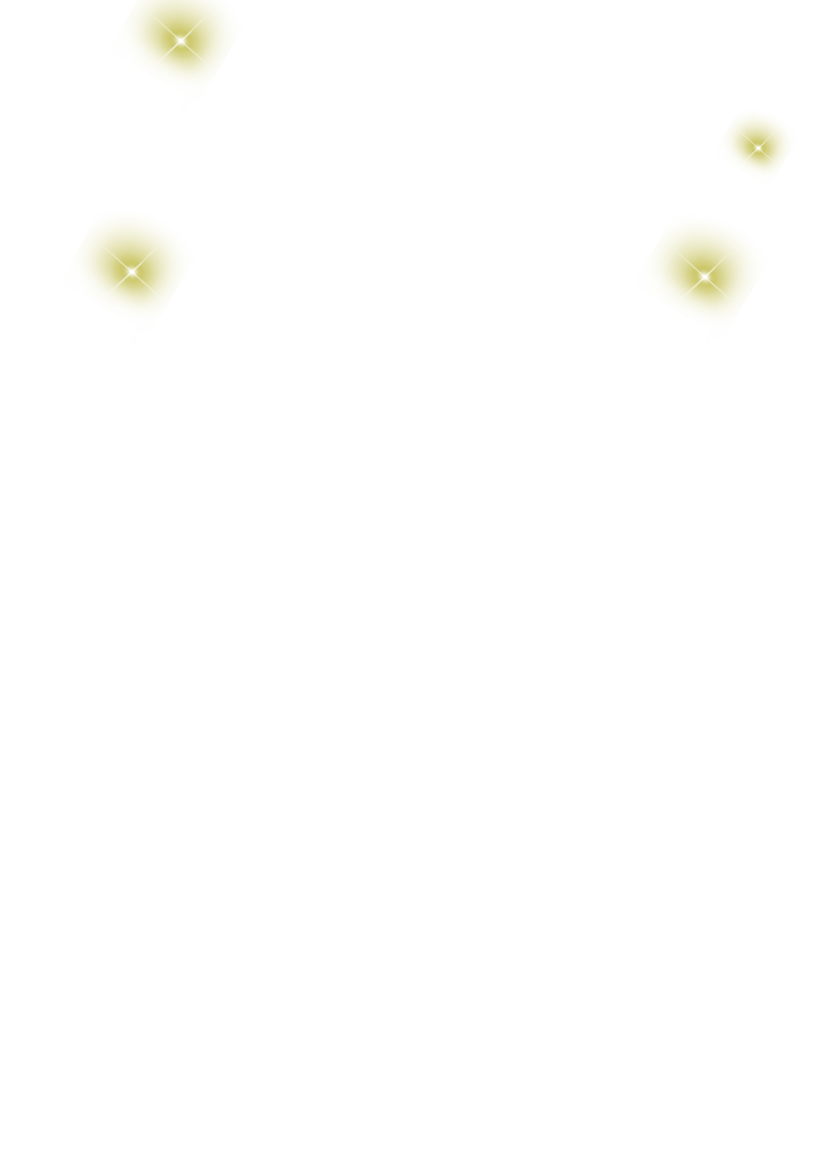 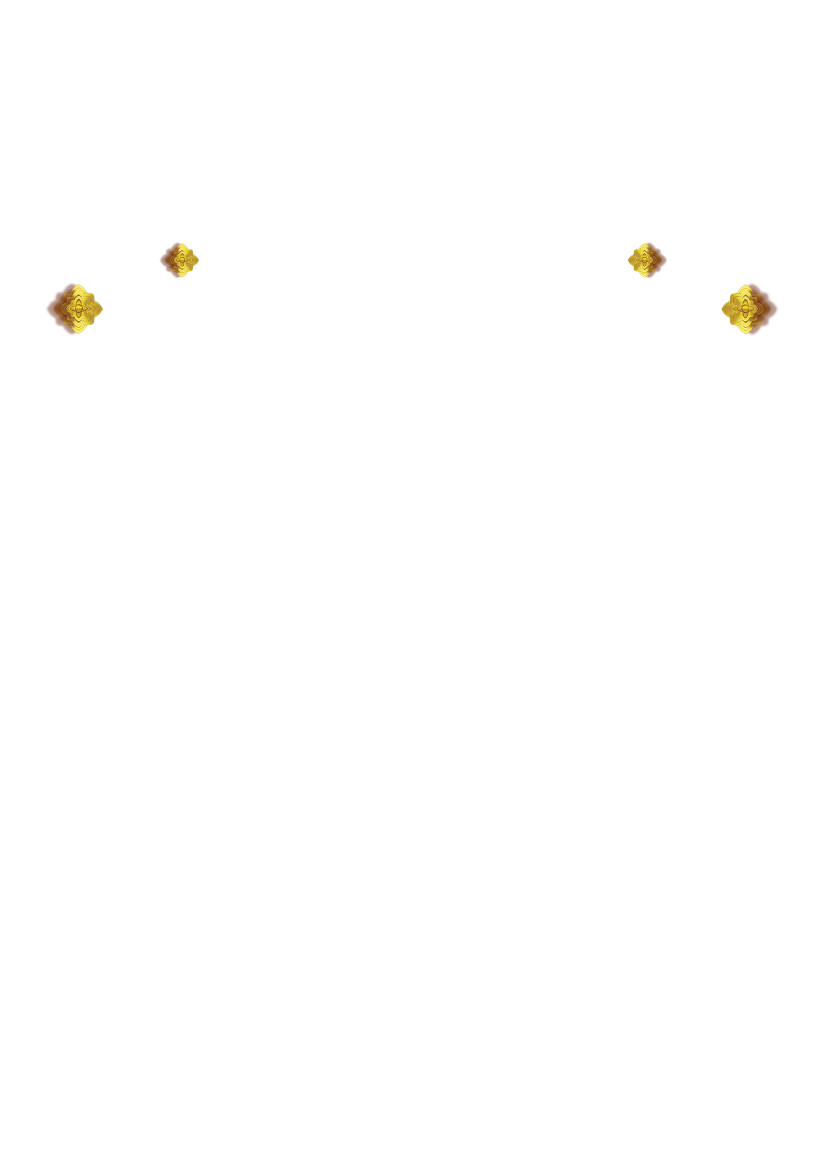 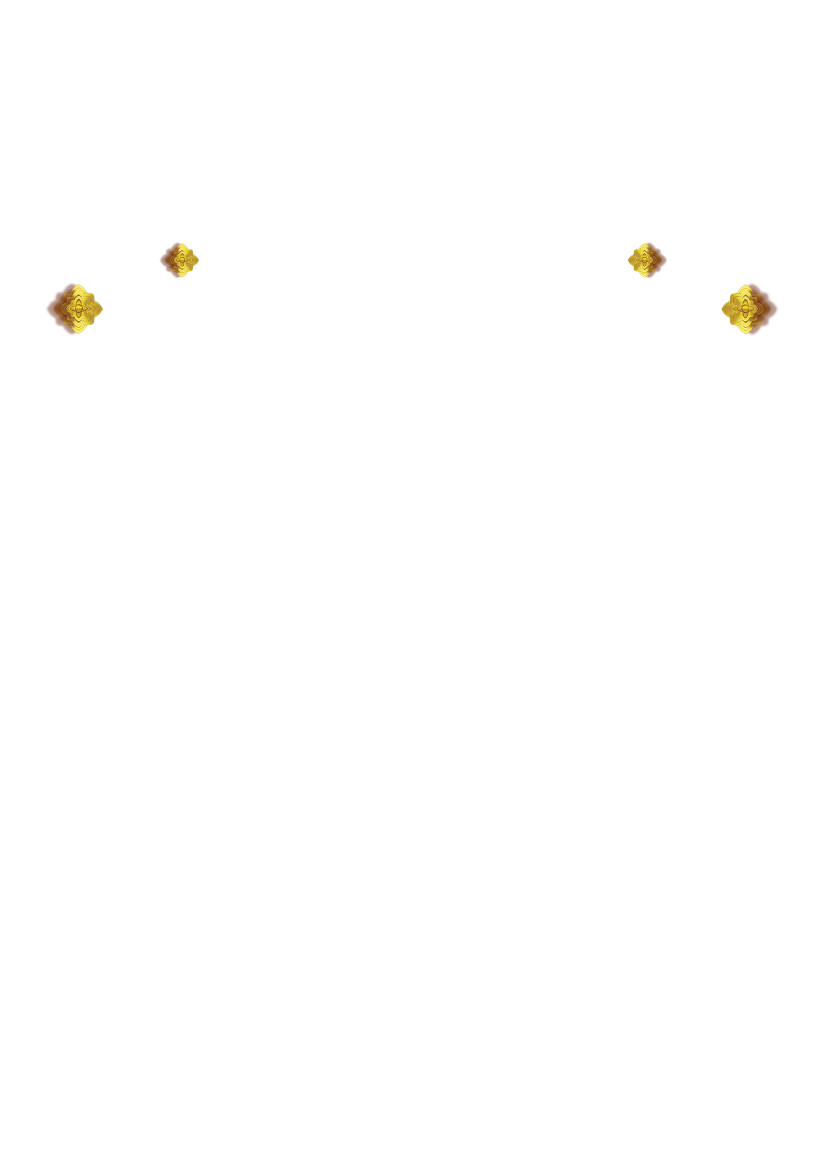 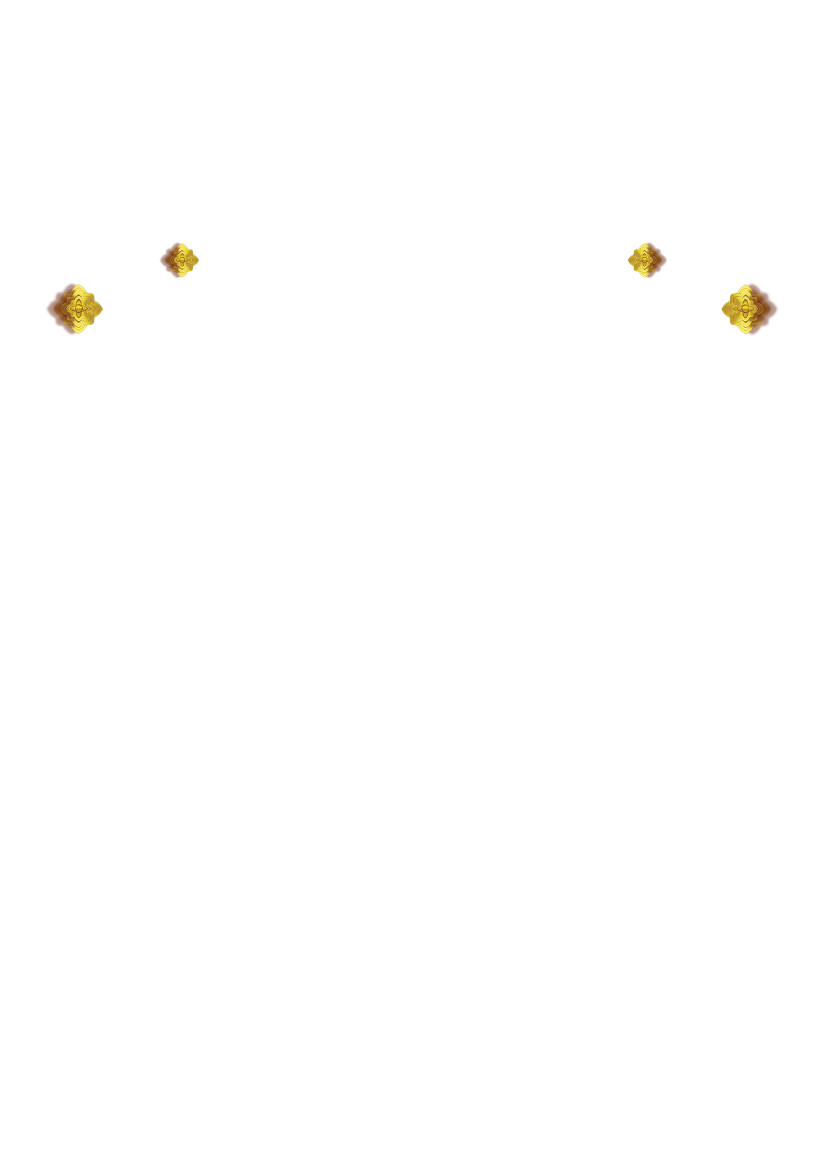 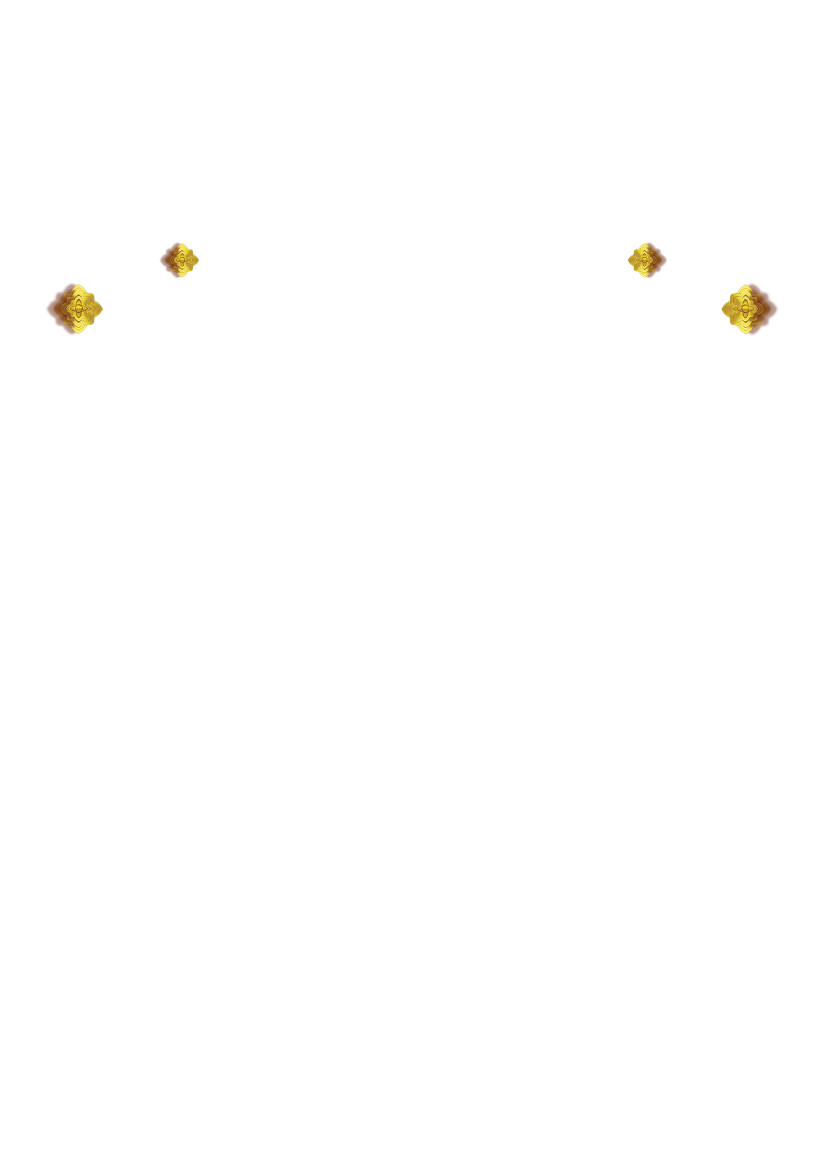 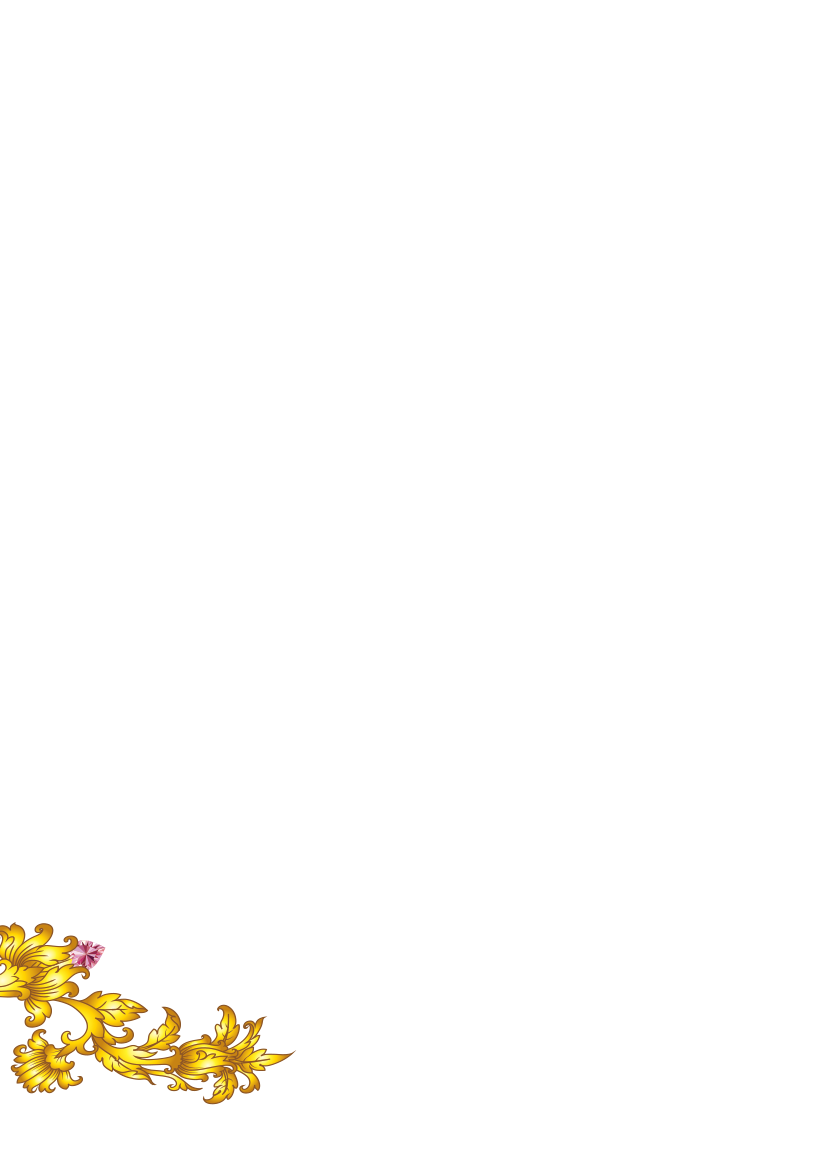 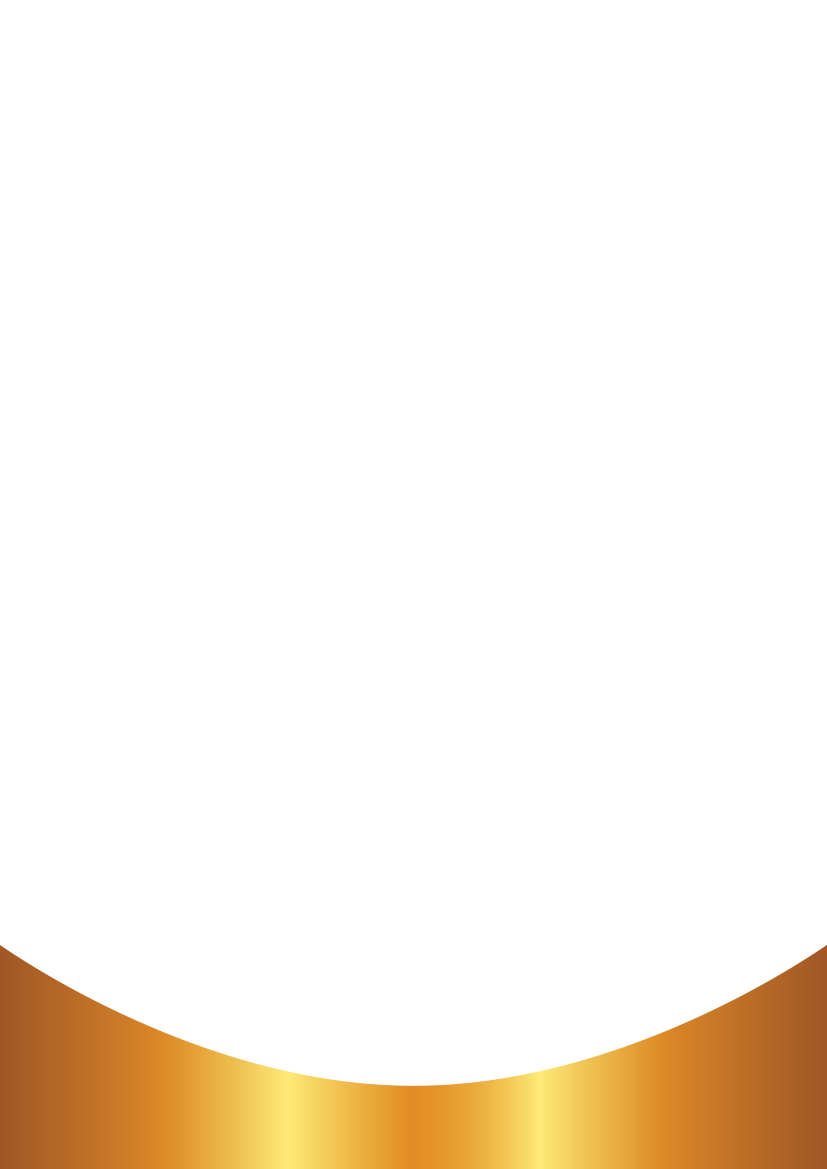 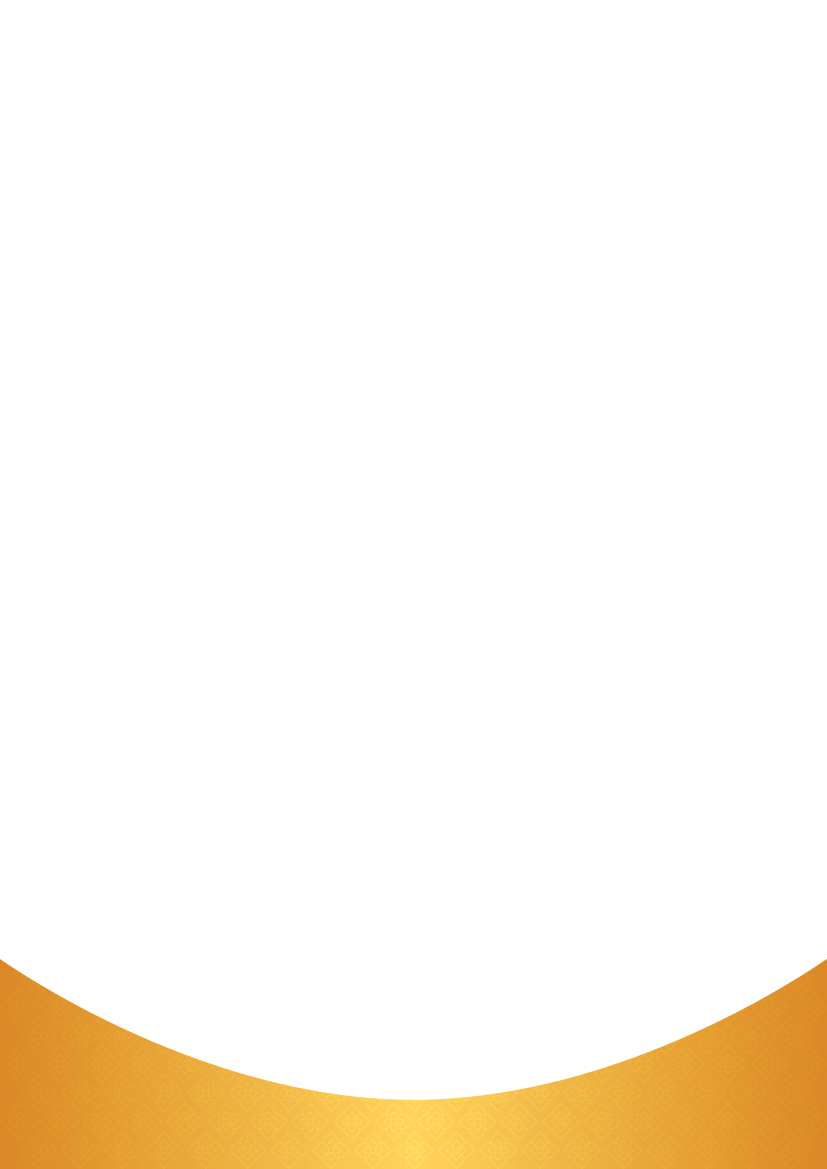 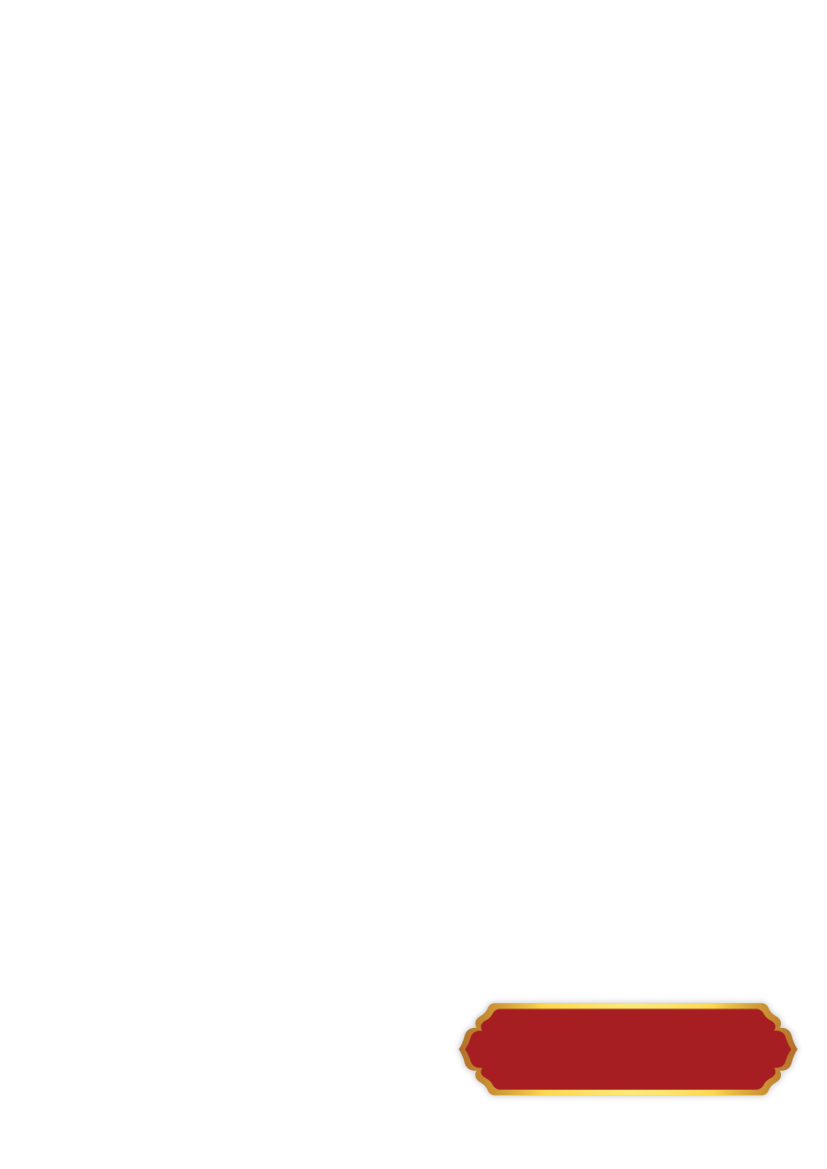 นาย……………….
ตำแหน่งครู วิทยฐานะครูชำนาญการ
โรงเรียน…………………สำนักงานเขตพื้นที่การศึกษา…………………
สำนักงานคณะกรรมการการศึกษาขั้นพื้นฐาน
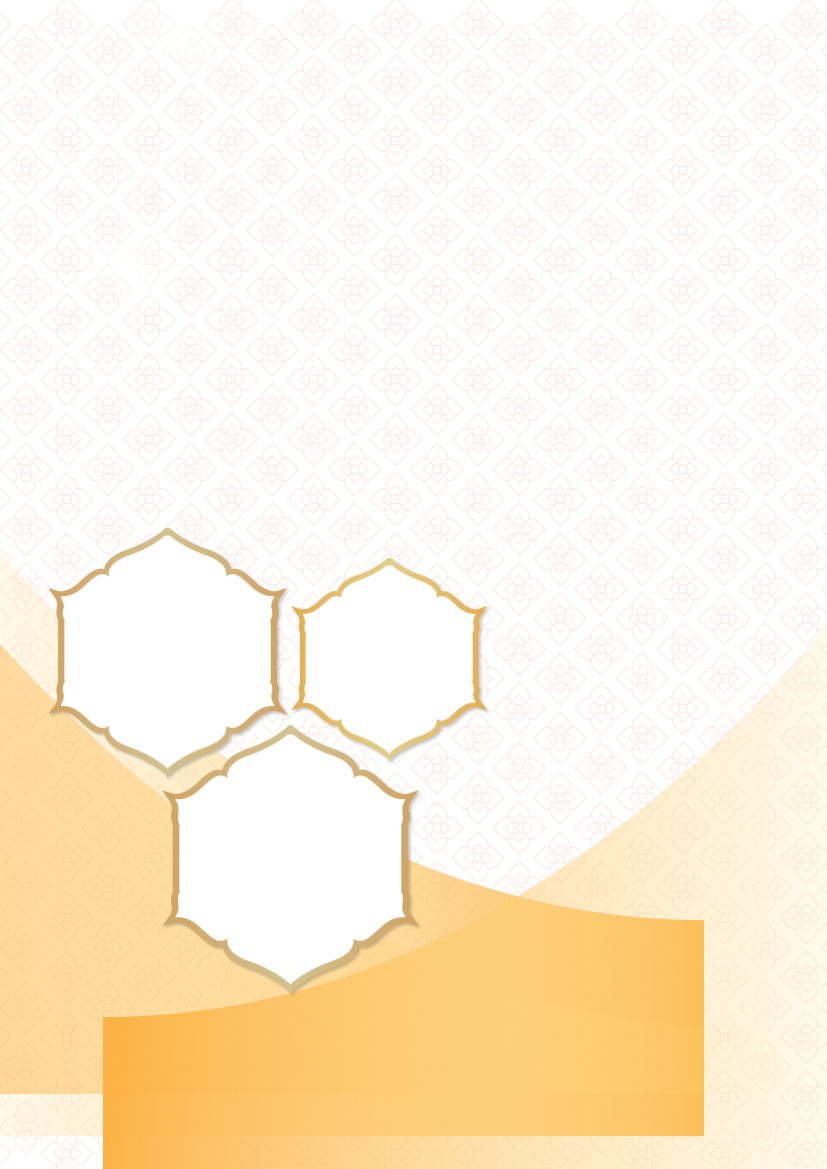 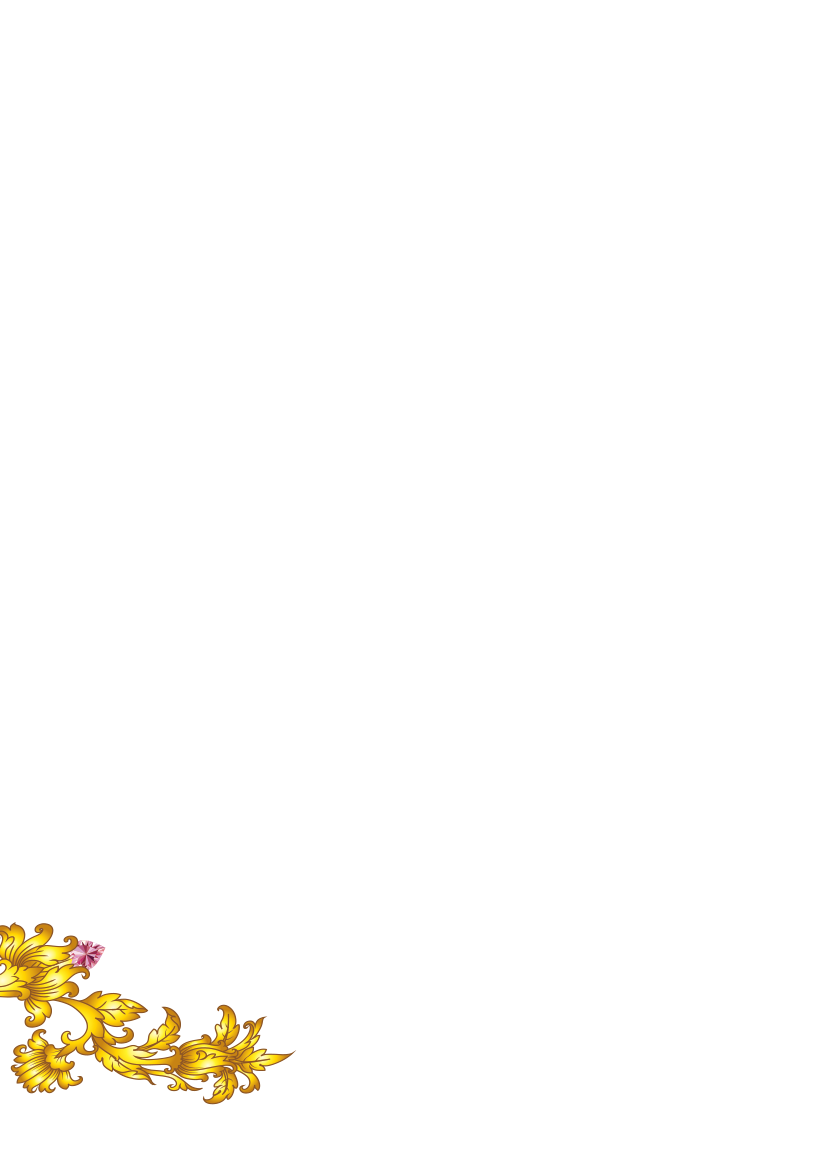 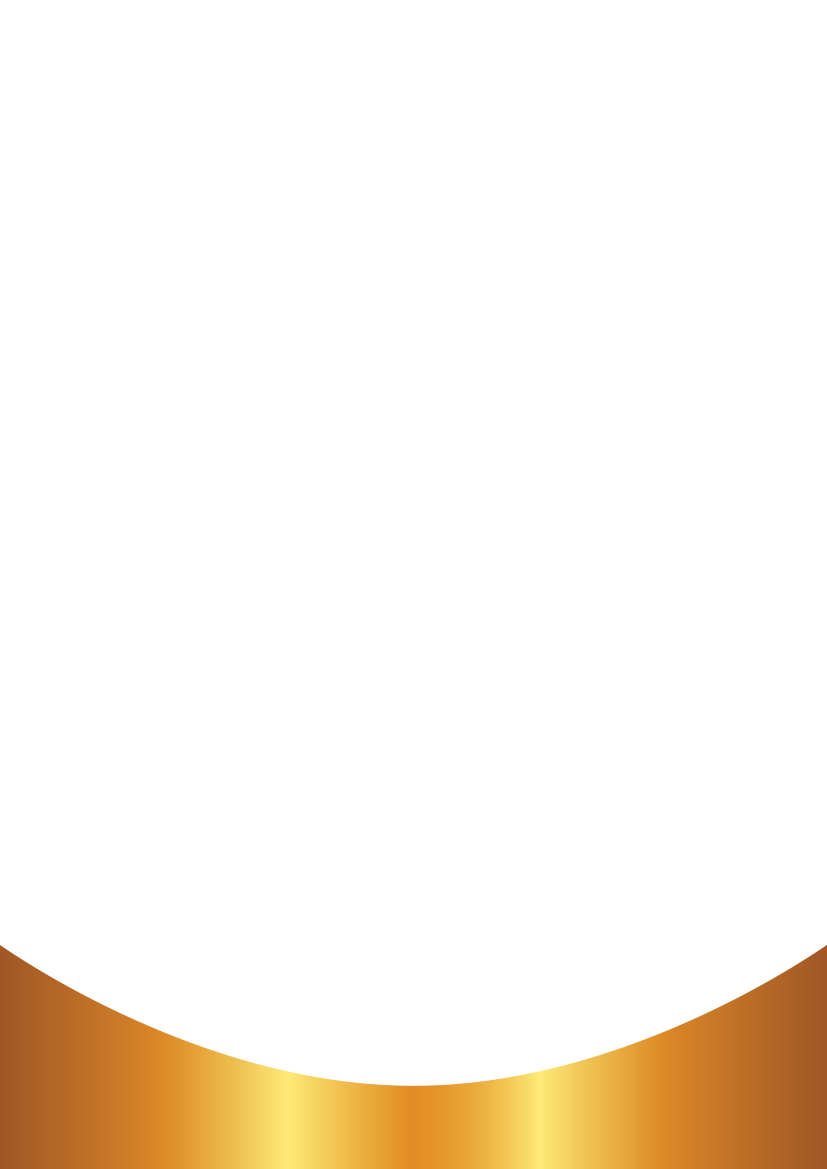 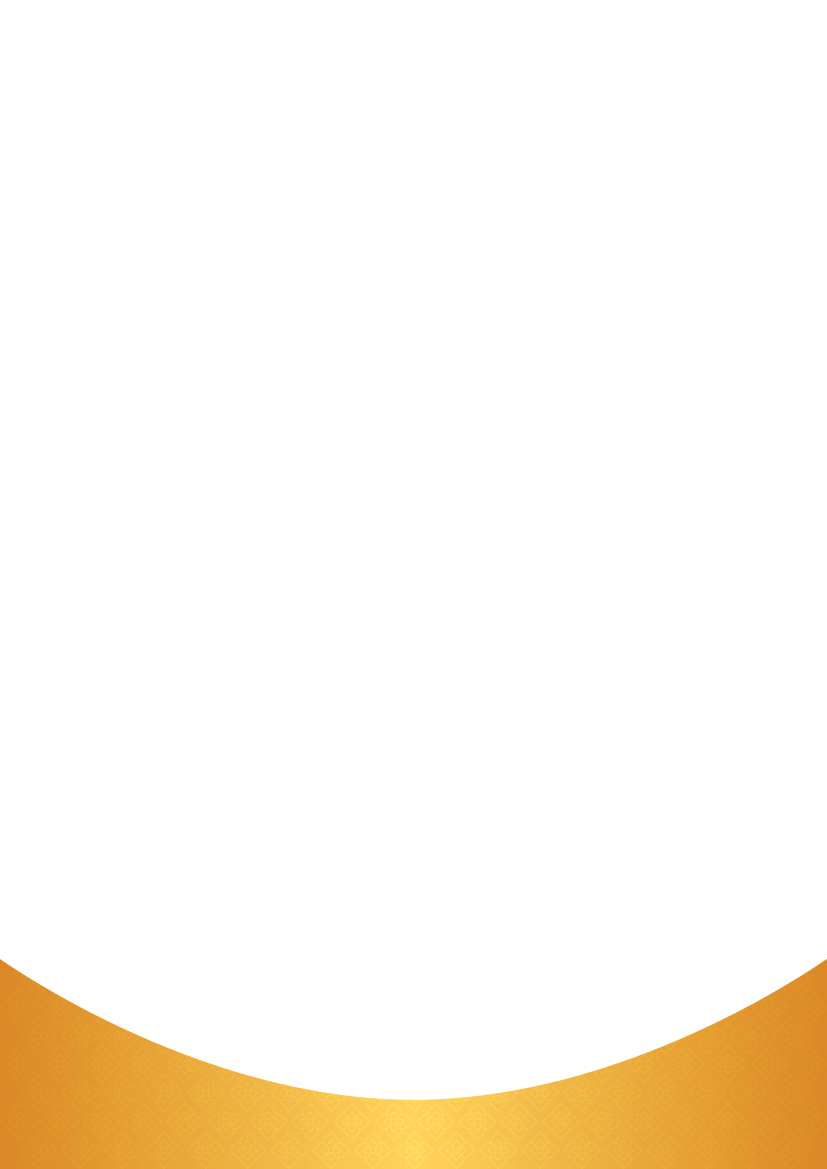 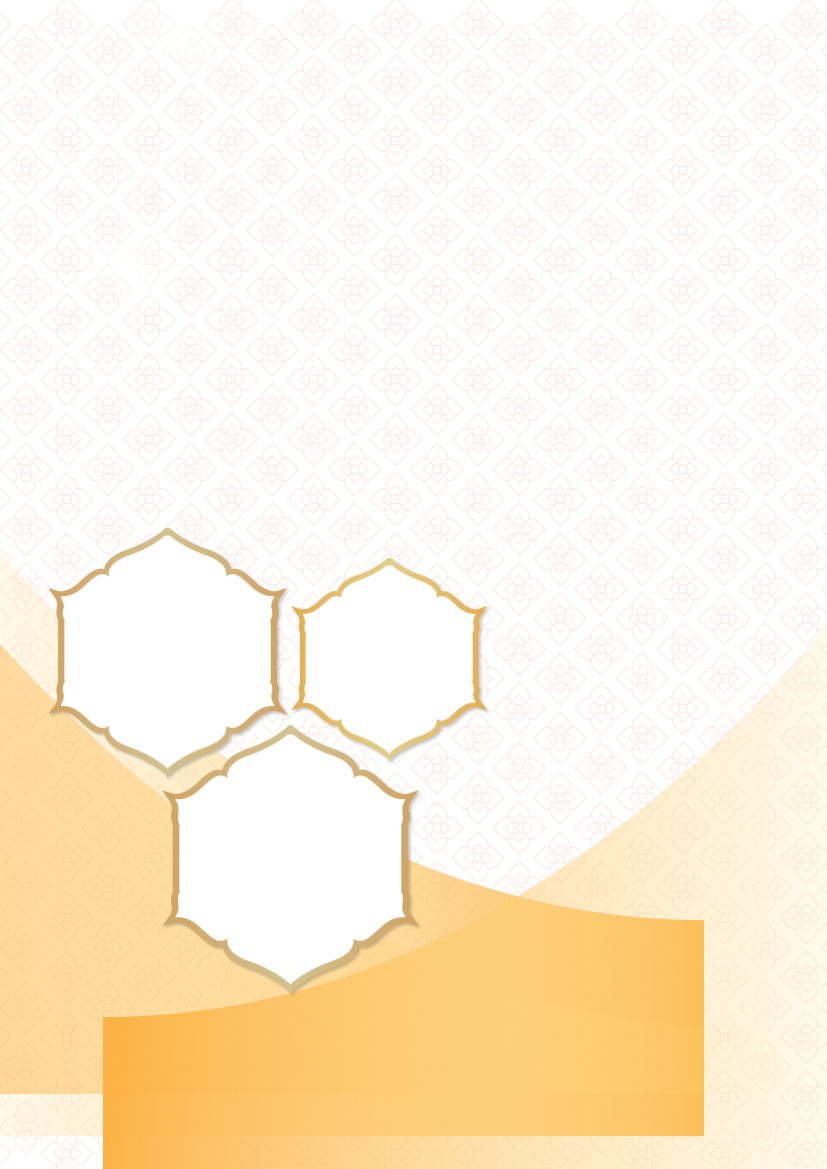 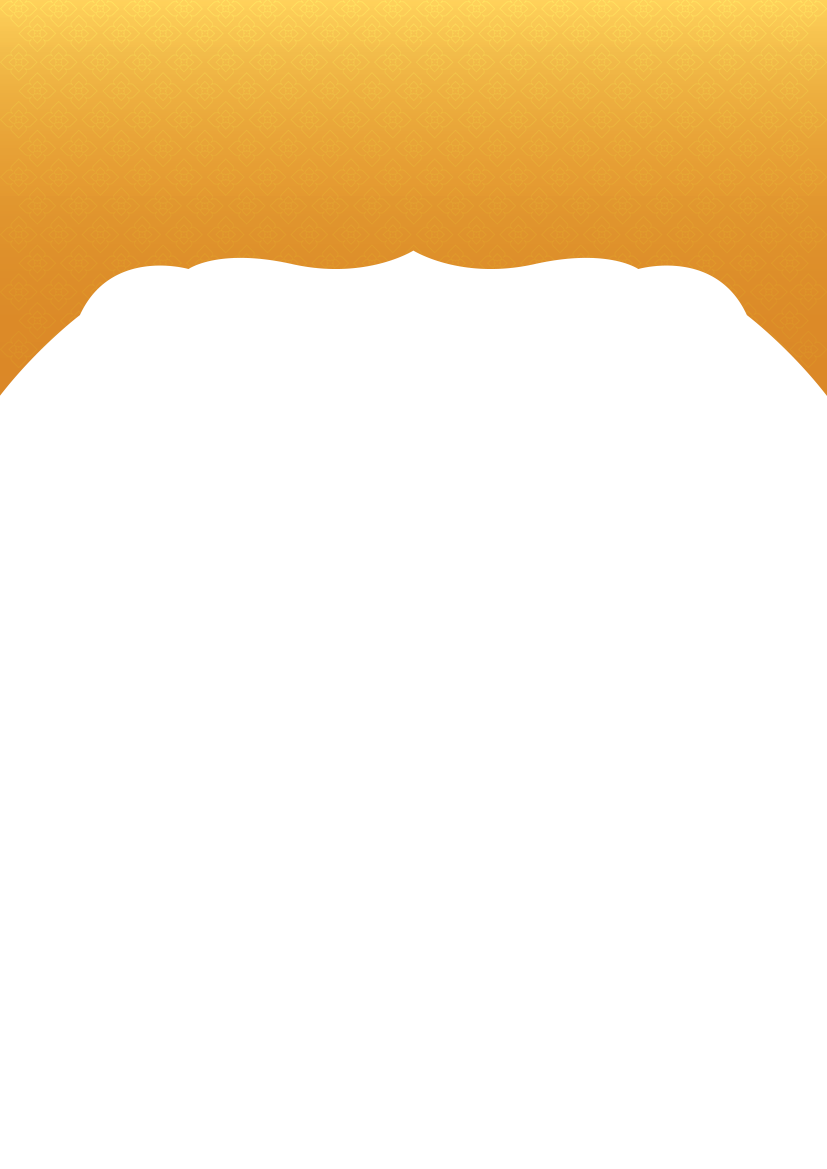 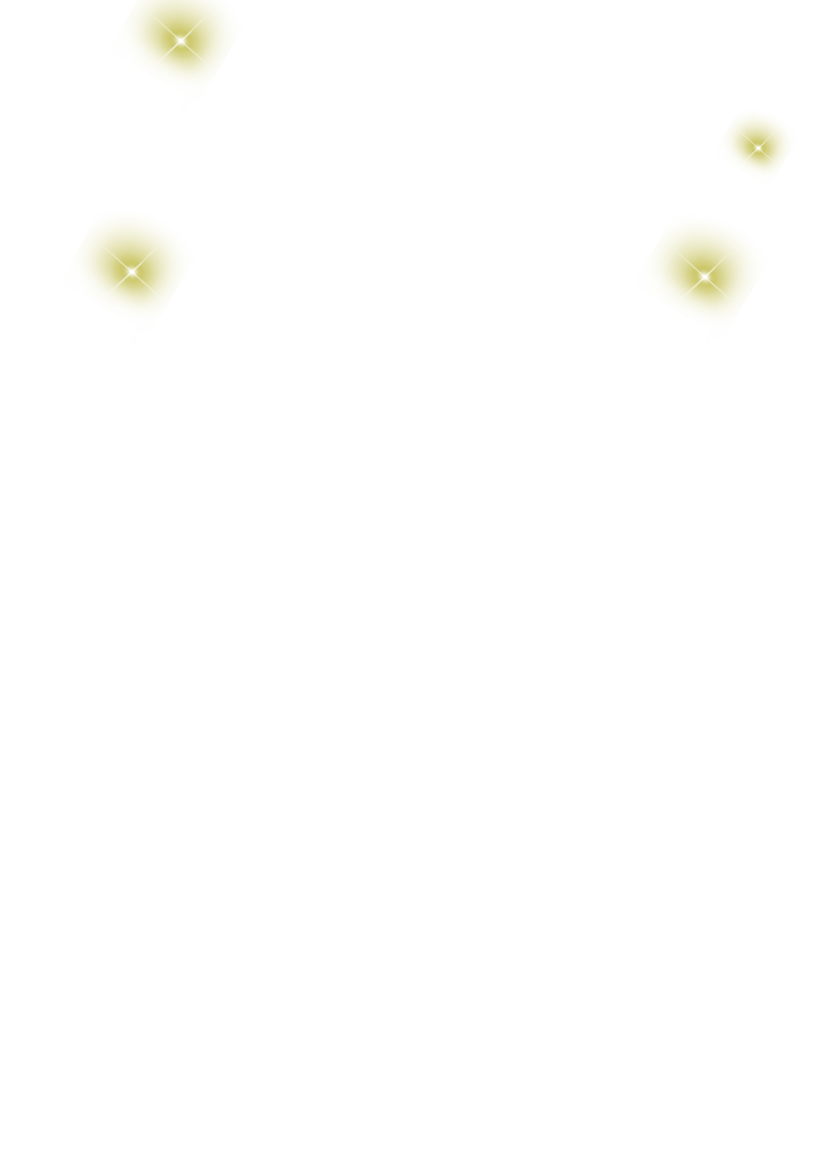 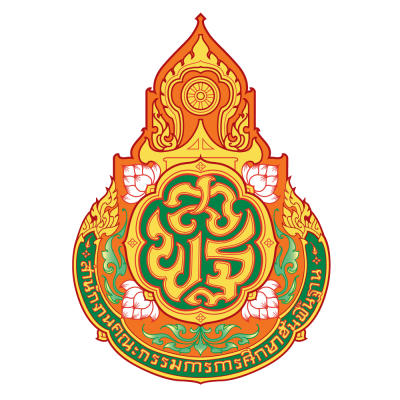 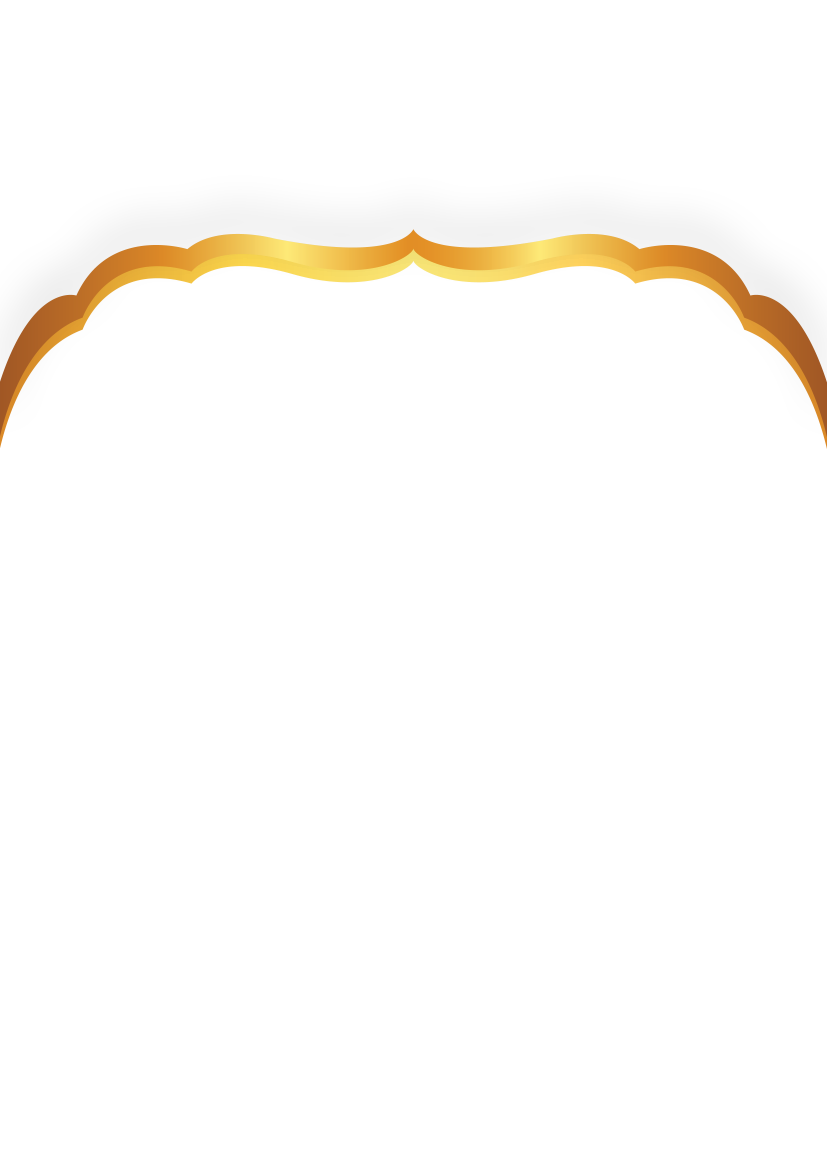 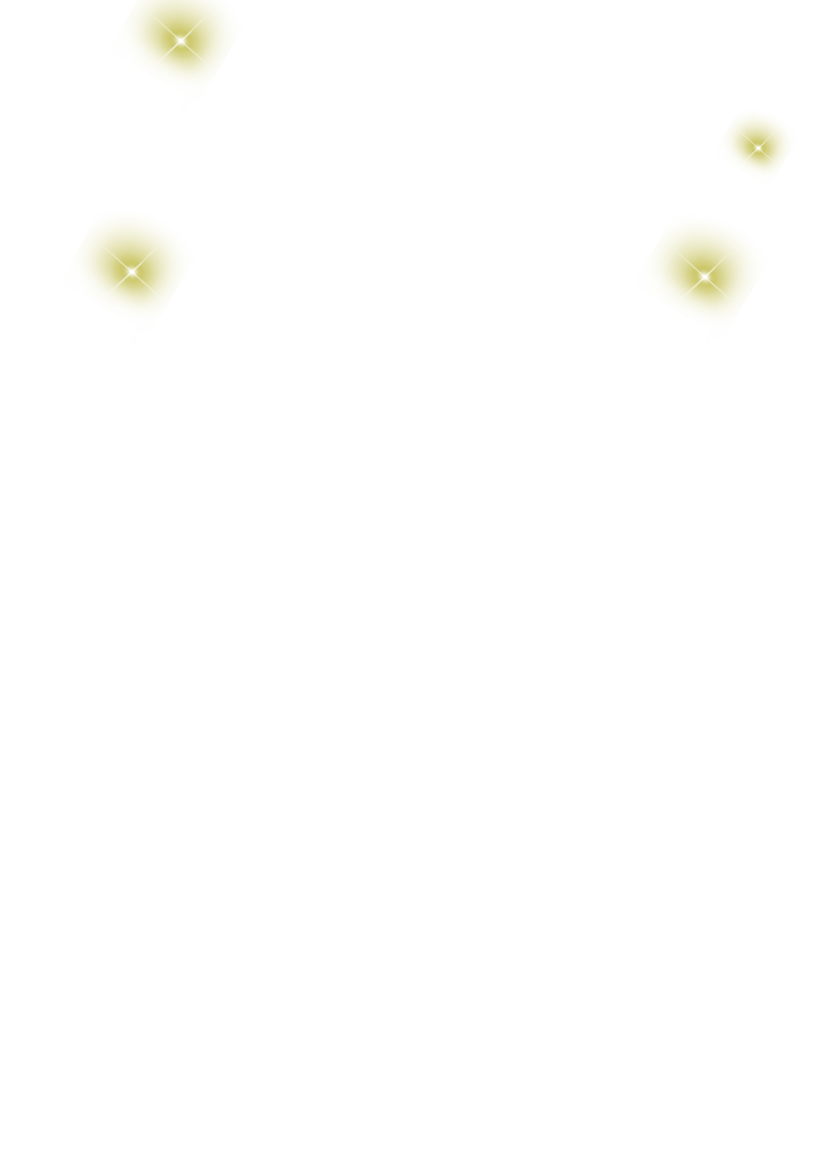 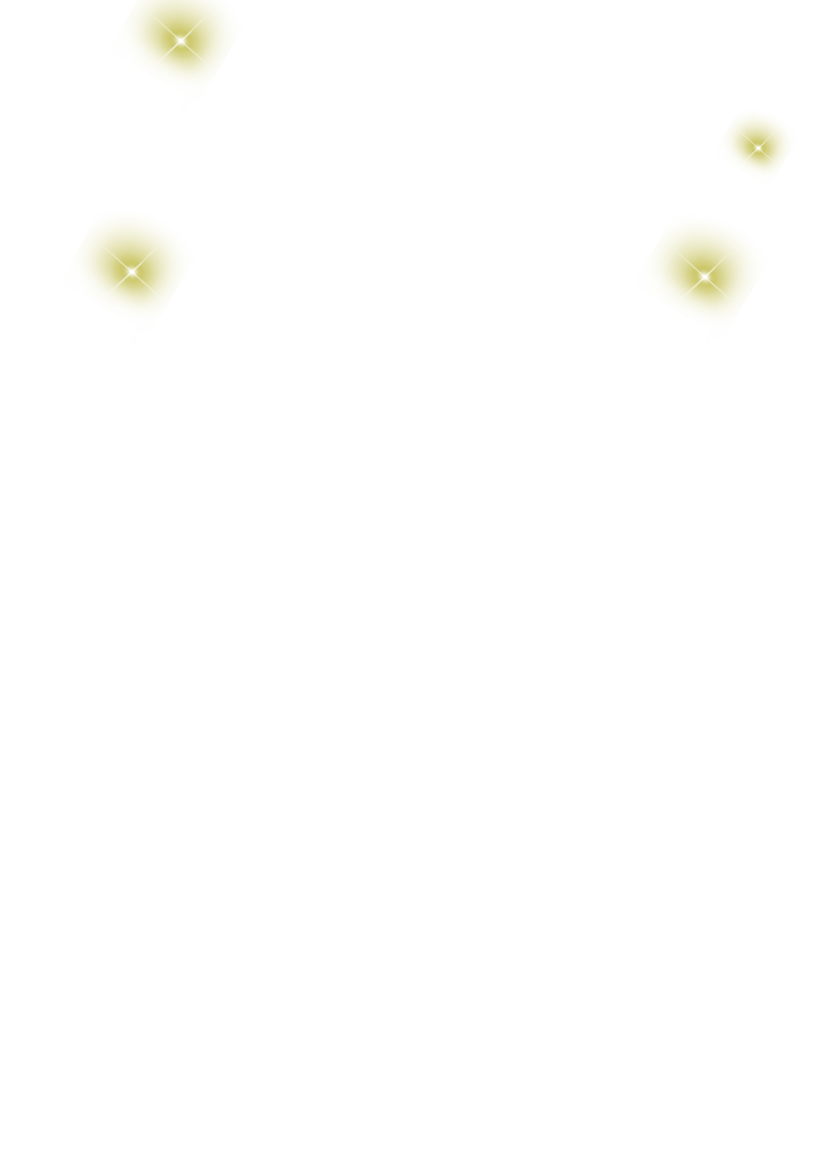 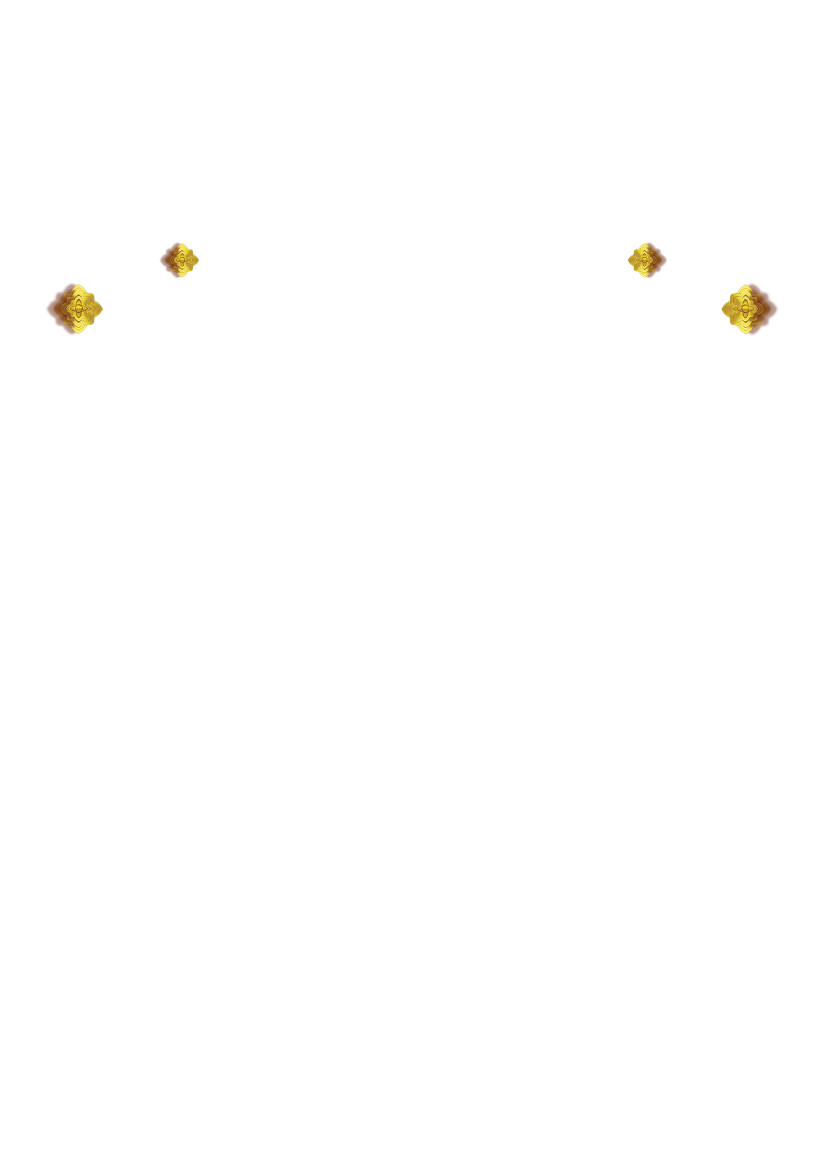 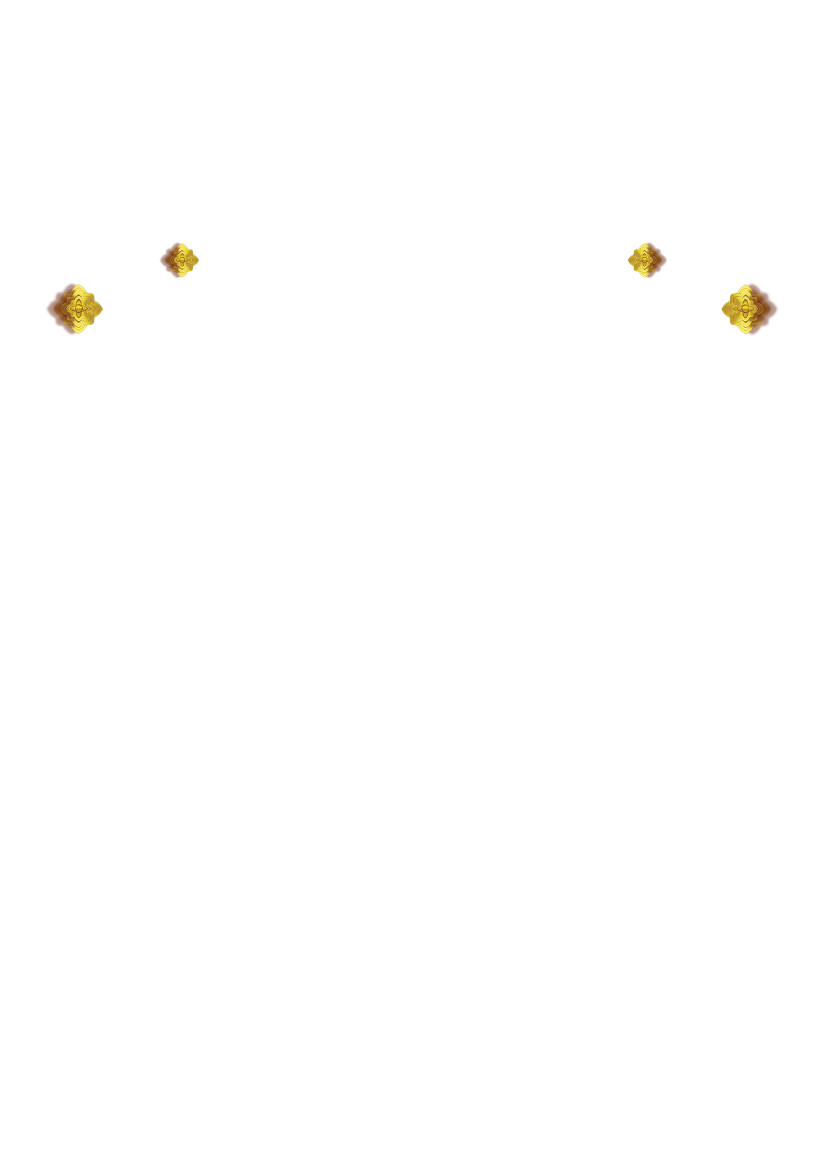 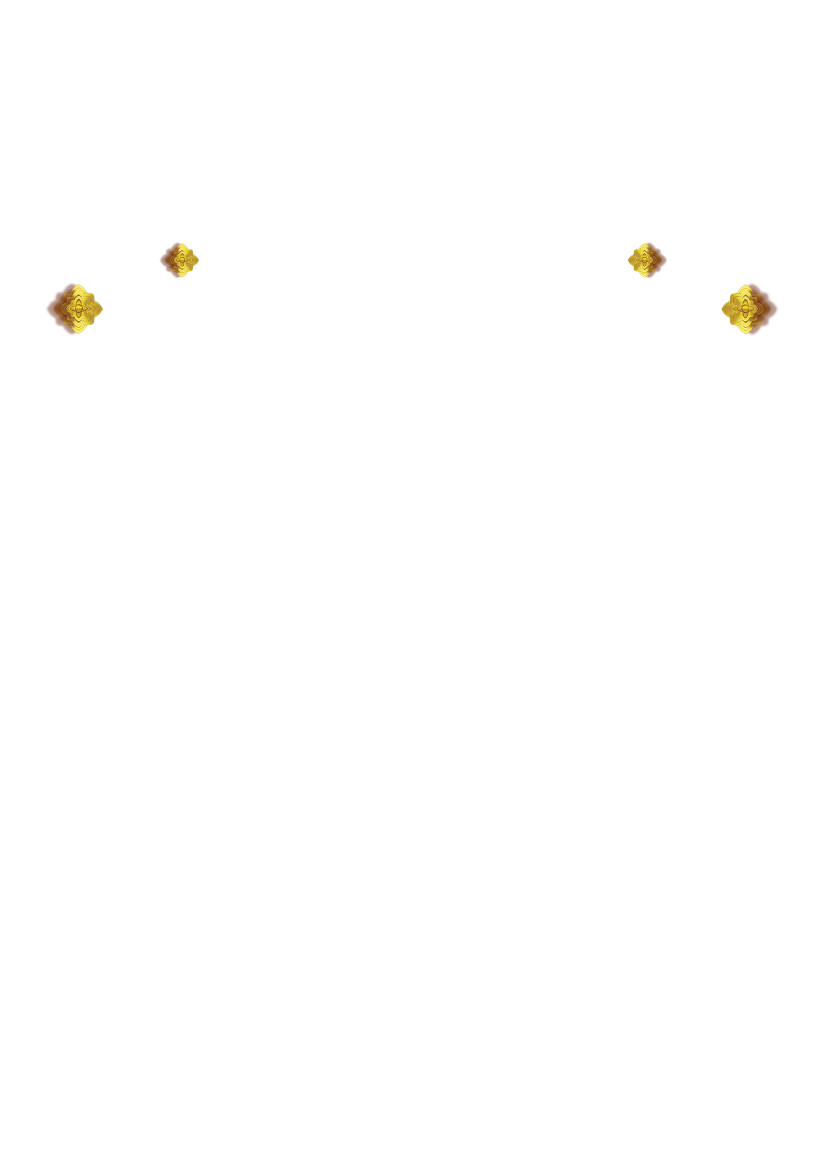 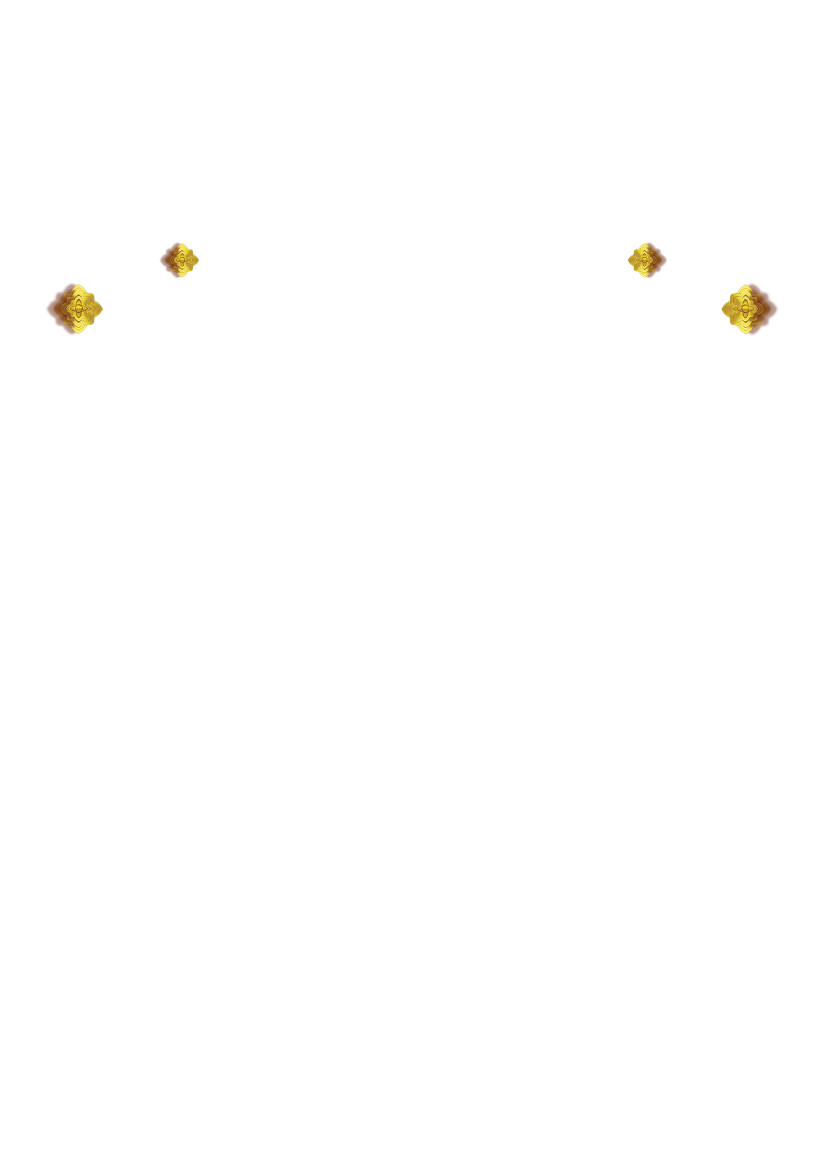 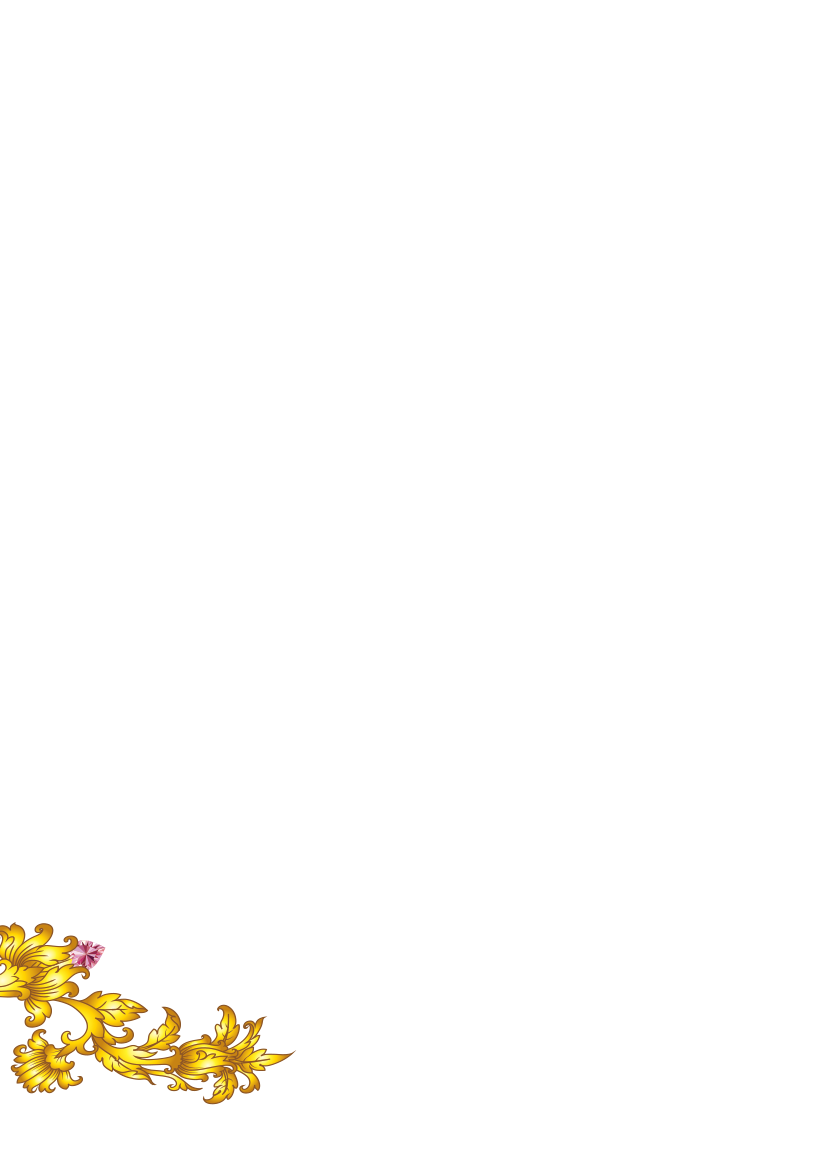 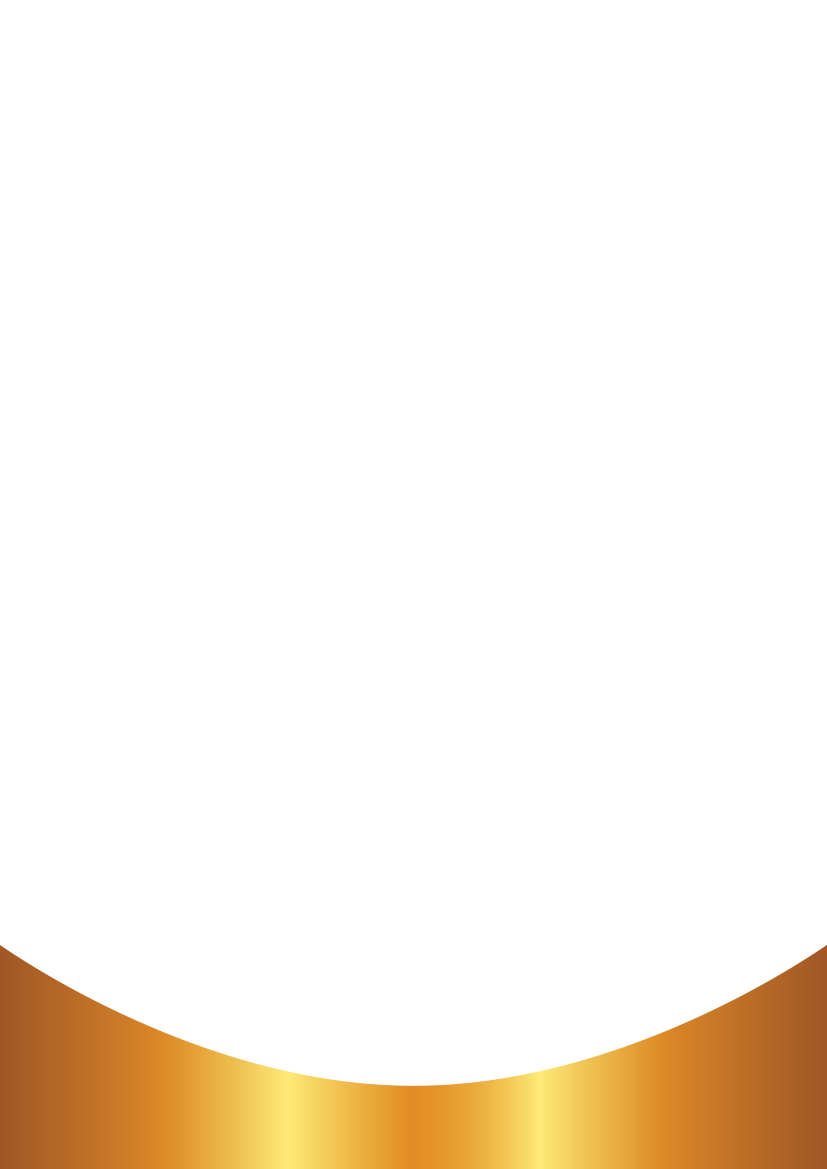 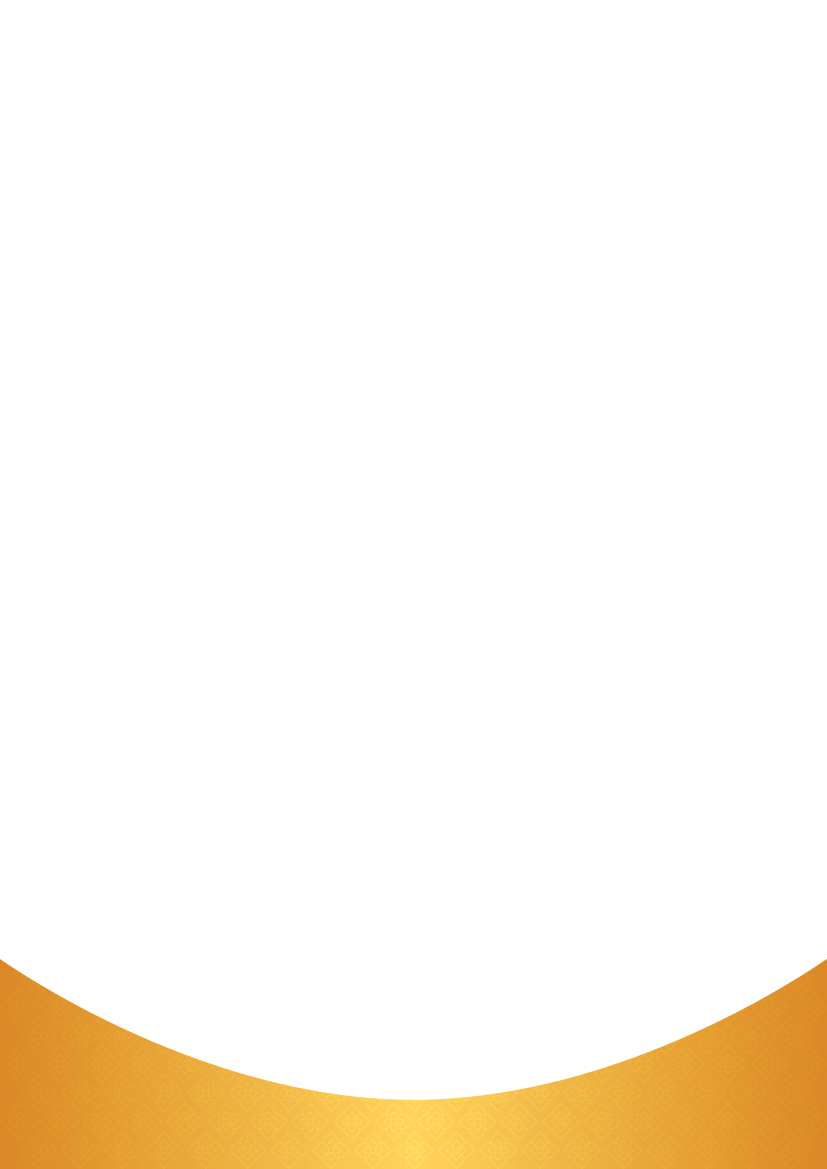 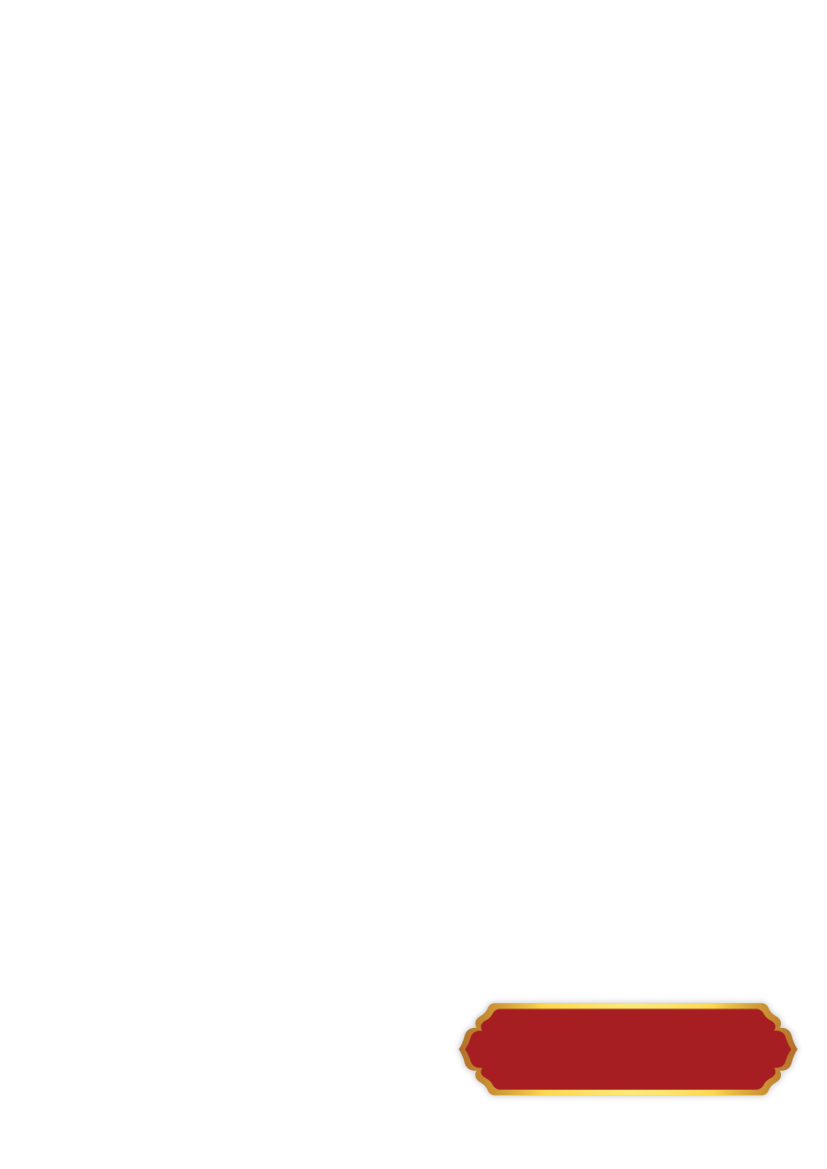 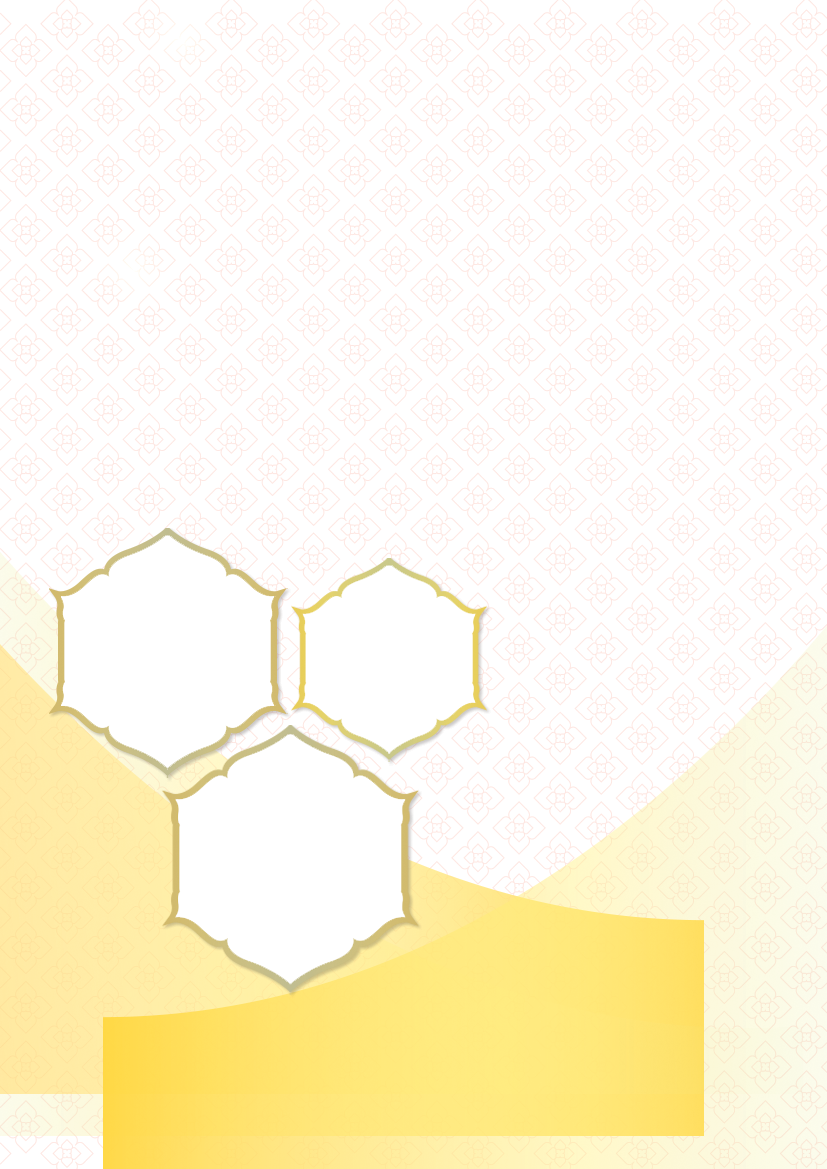 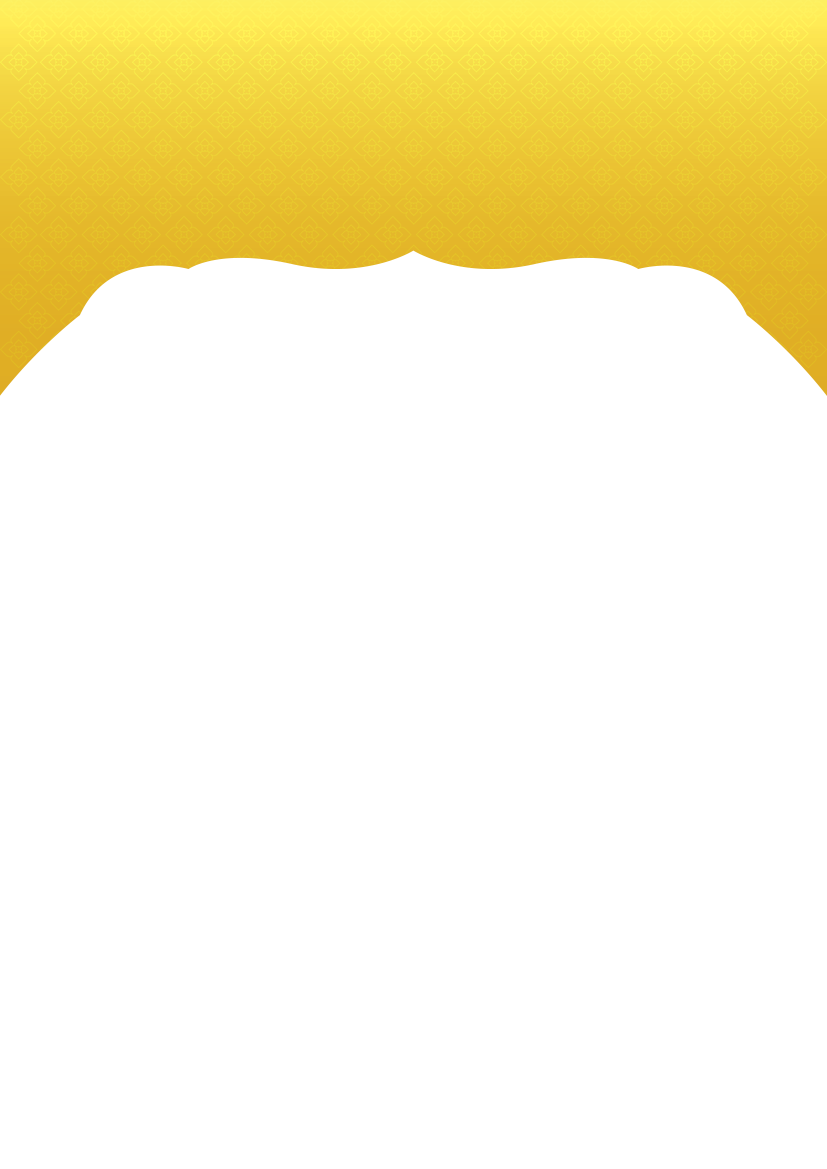 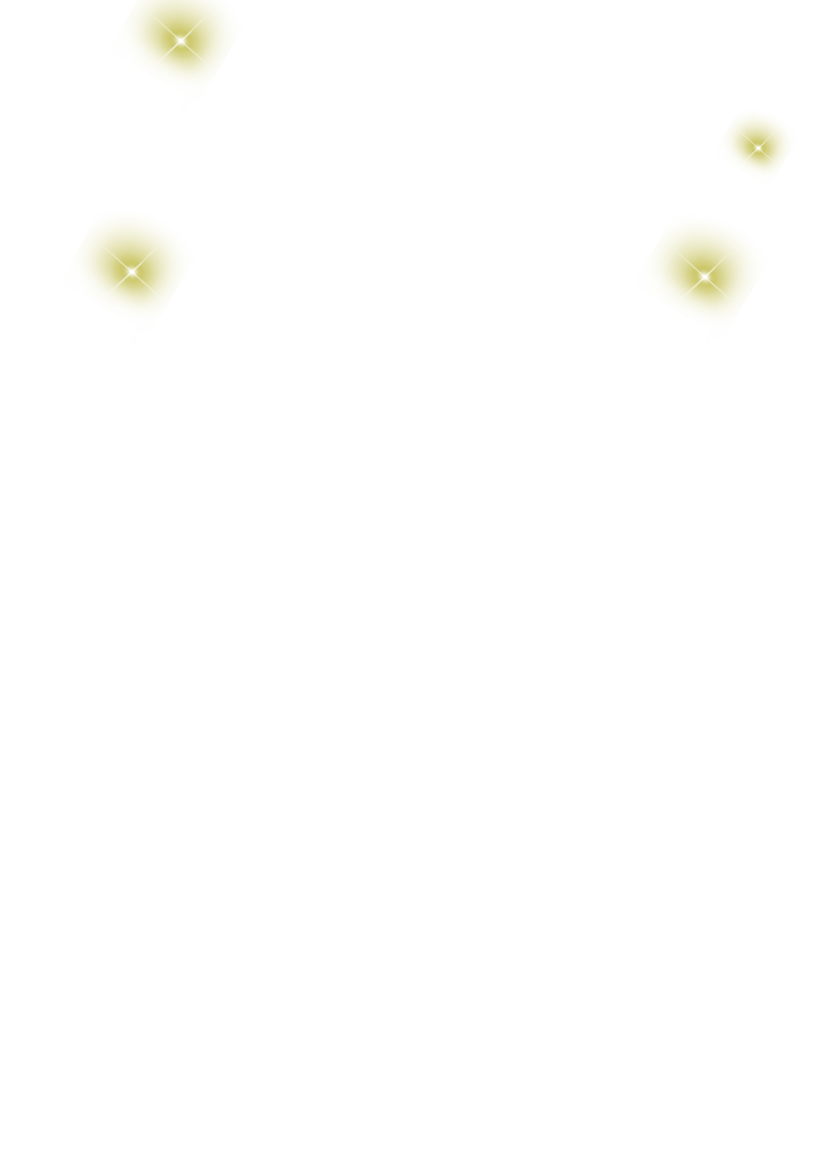 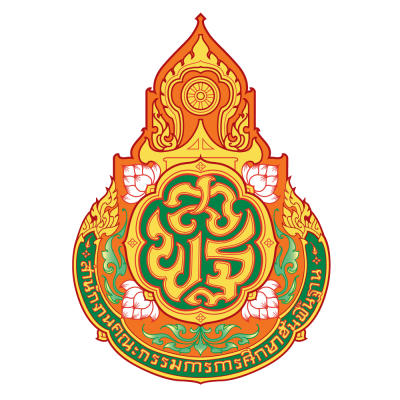 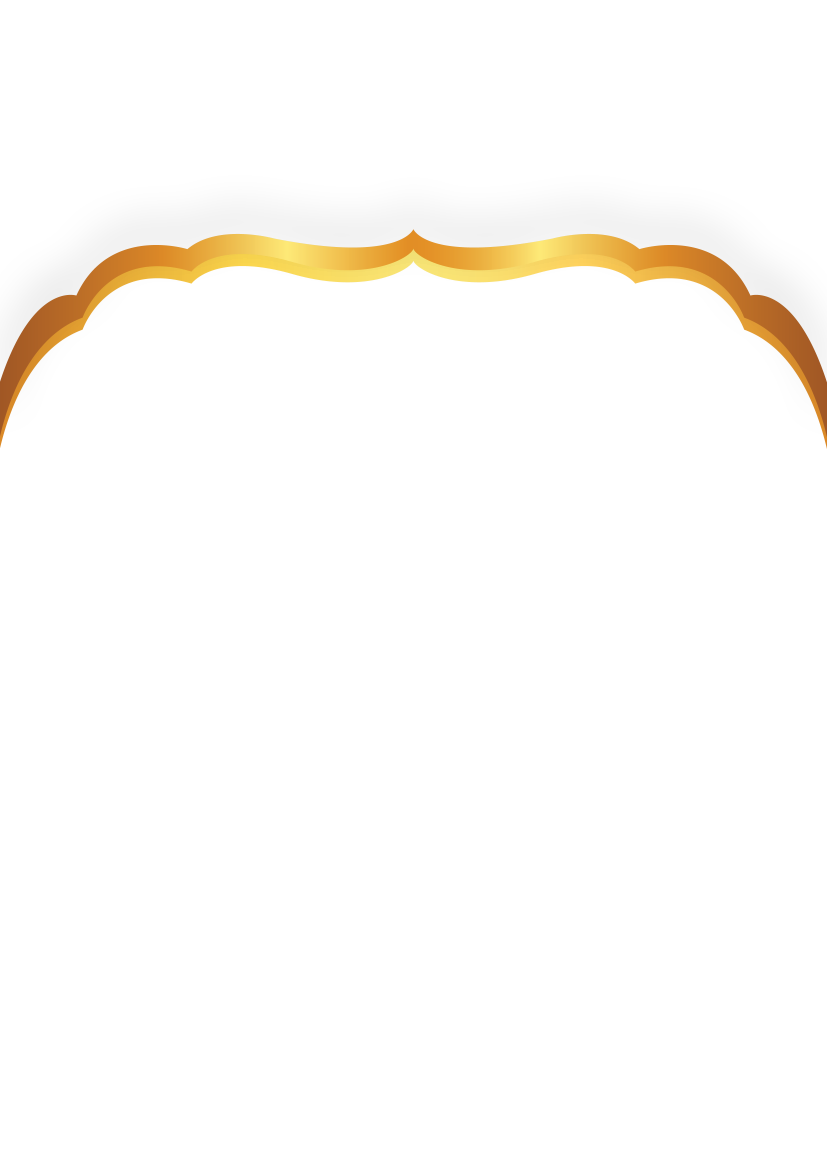 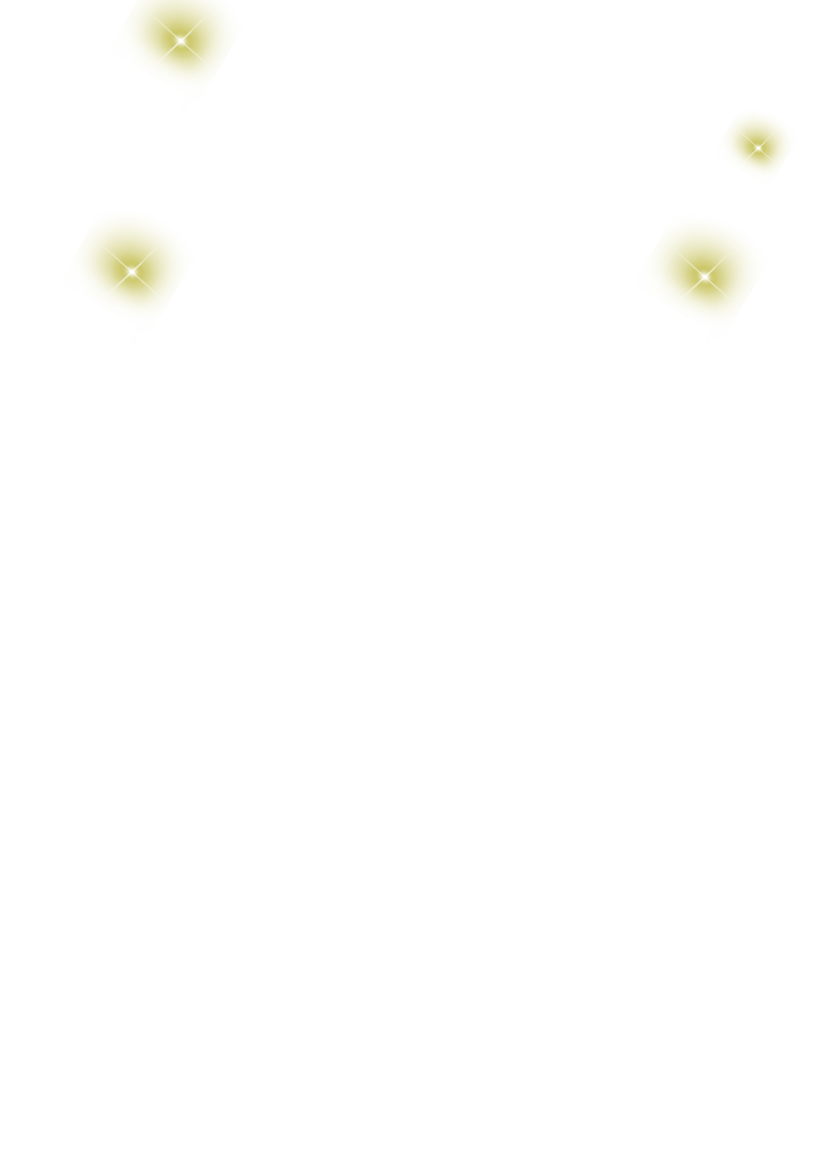 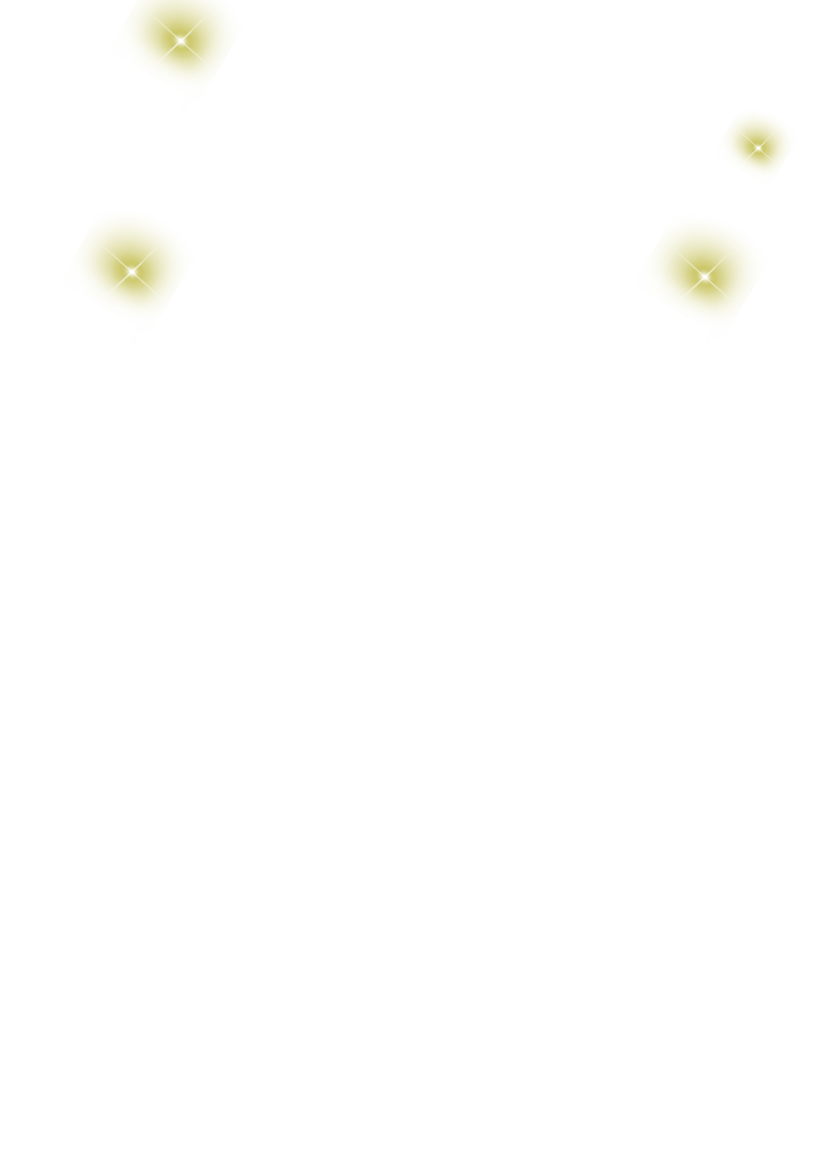 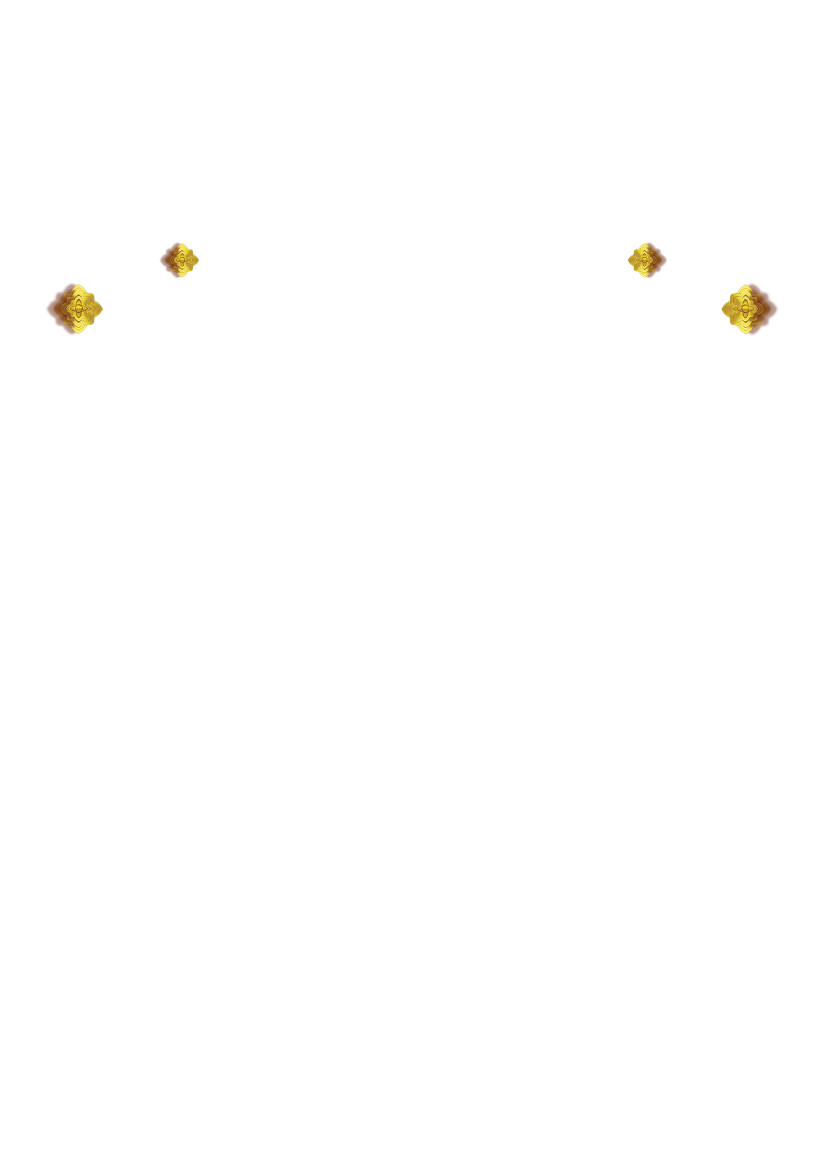 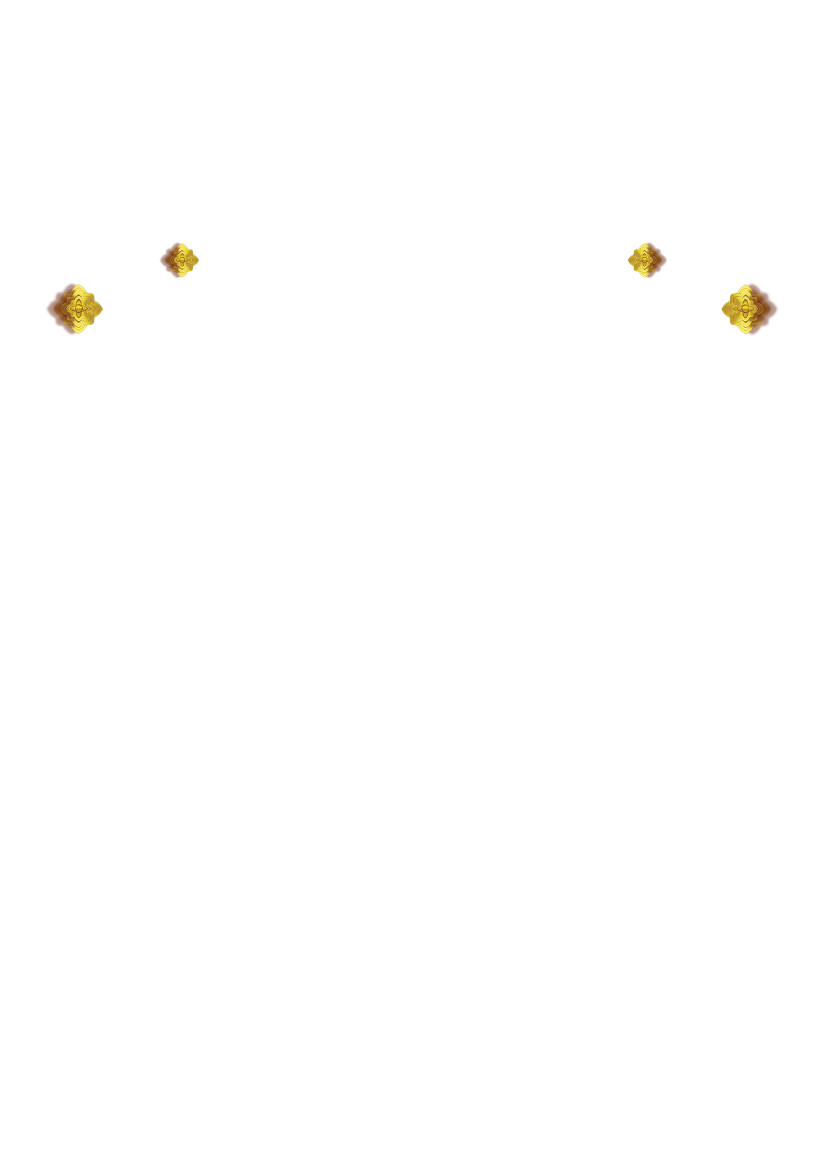 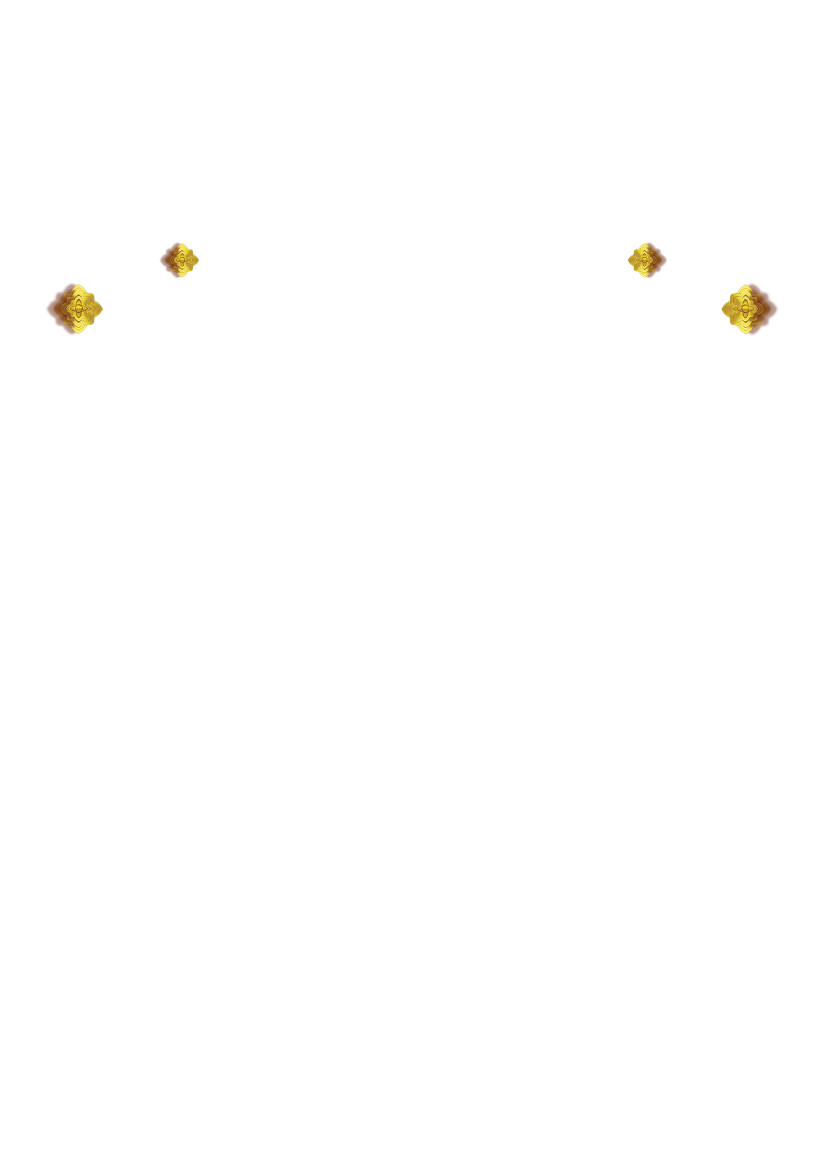 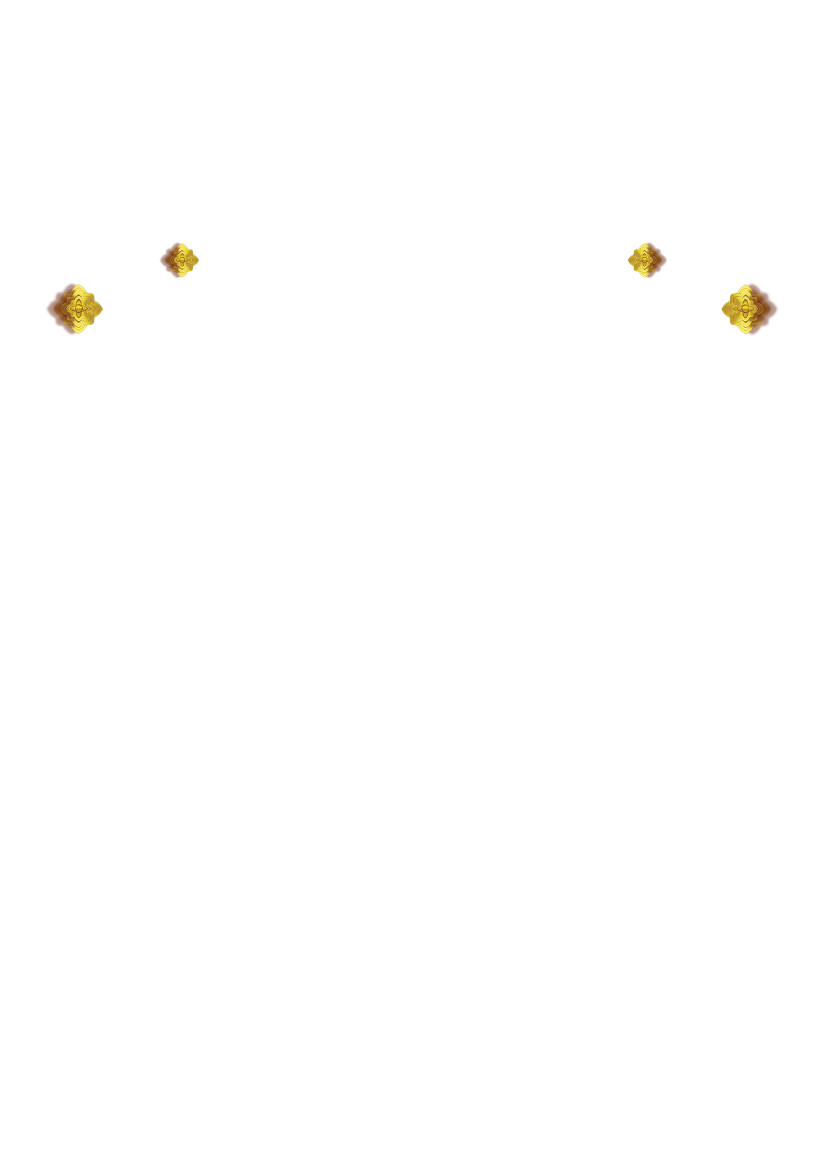 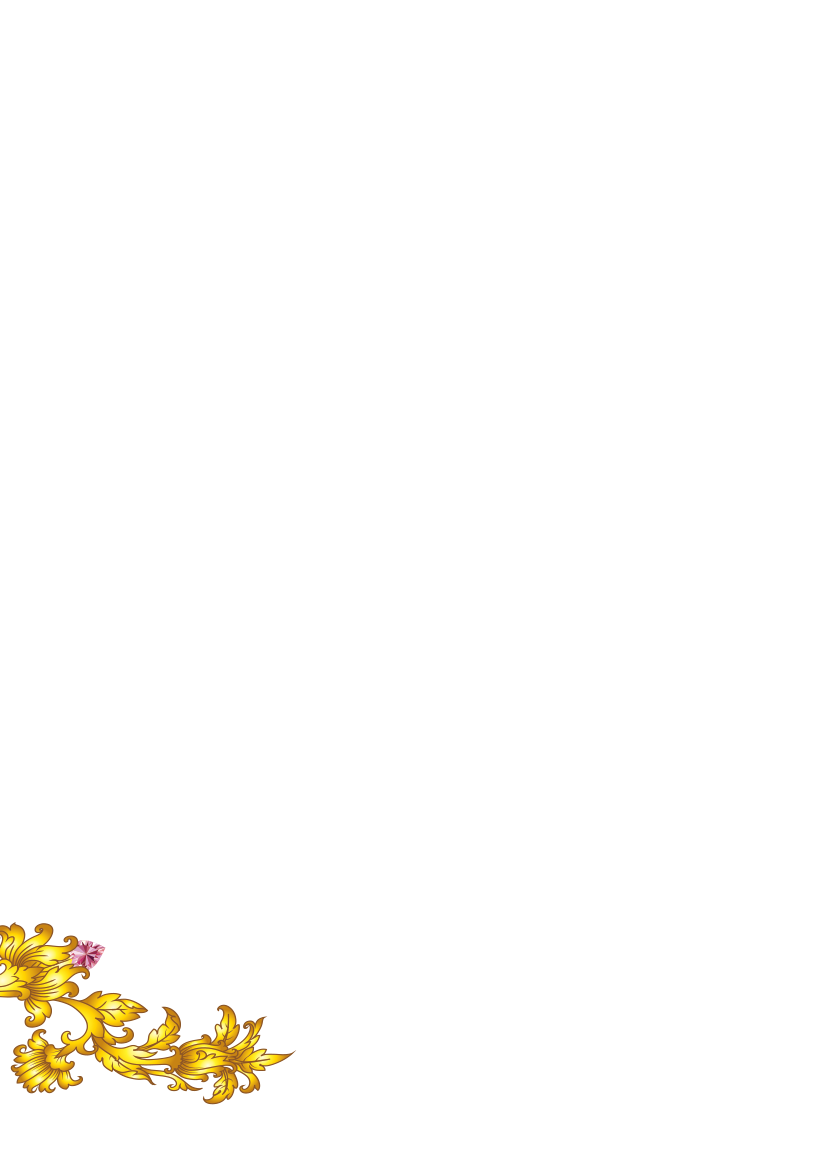 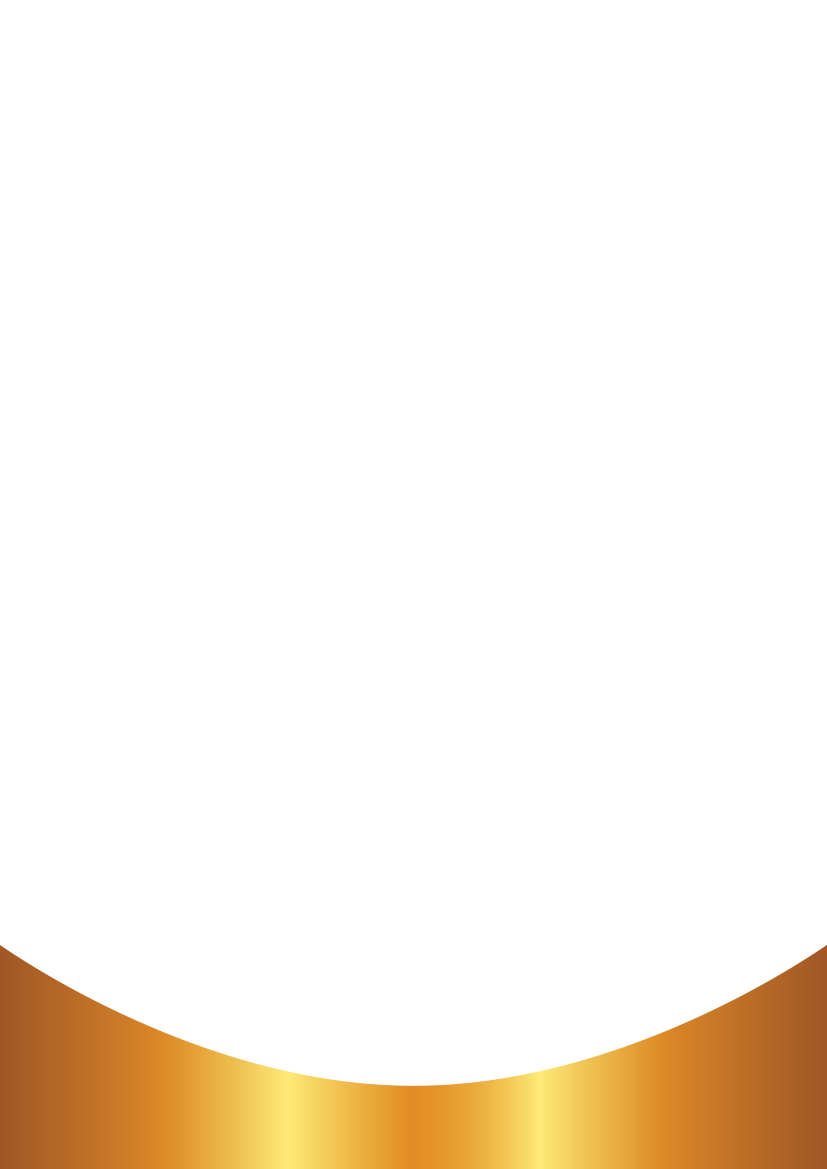 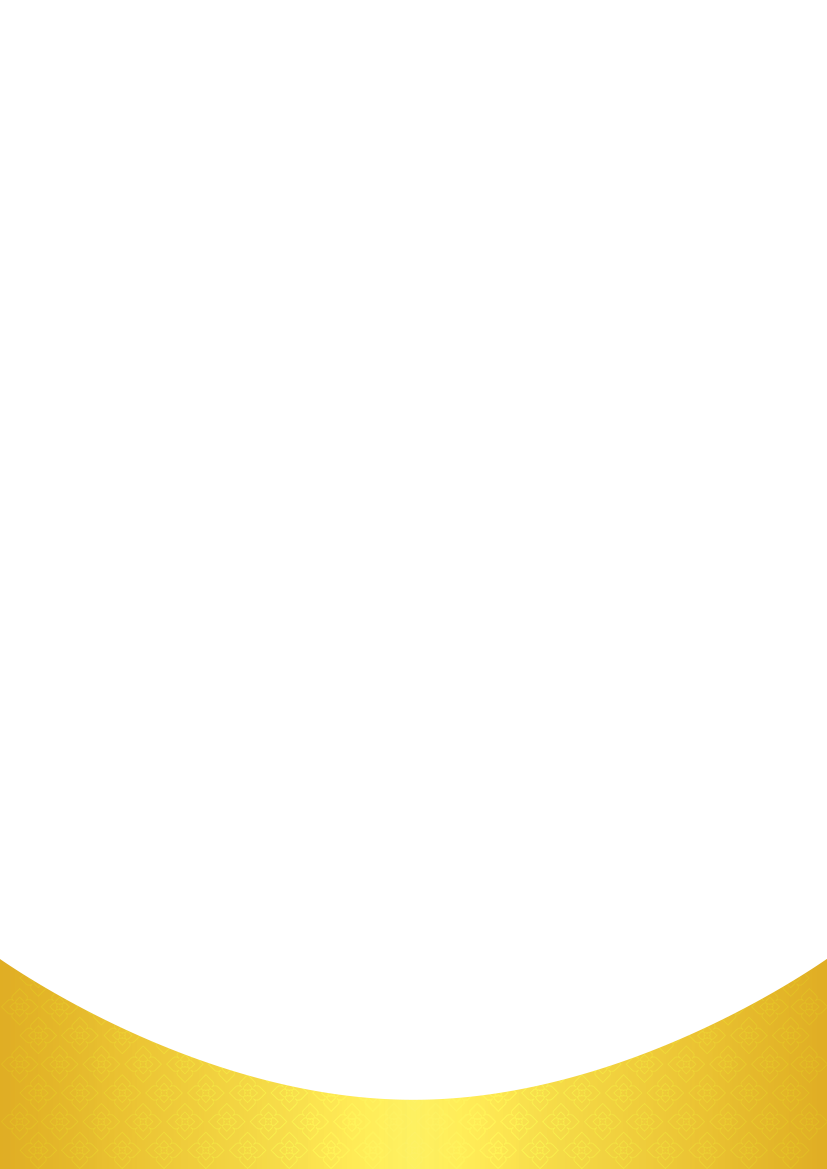 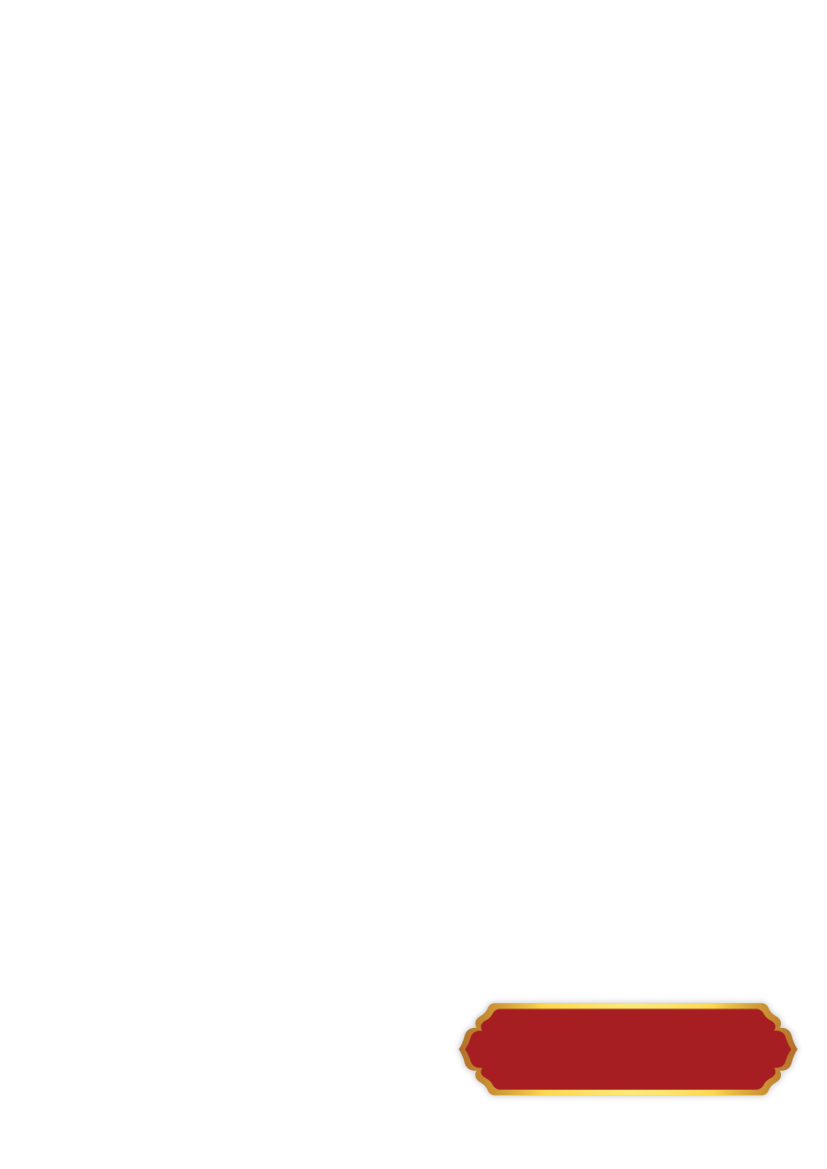 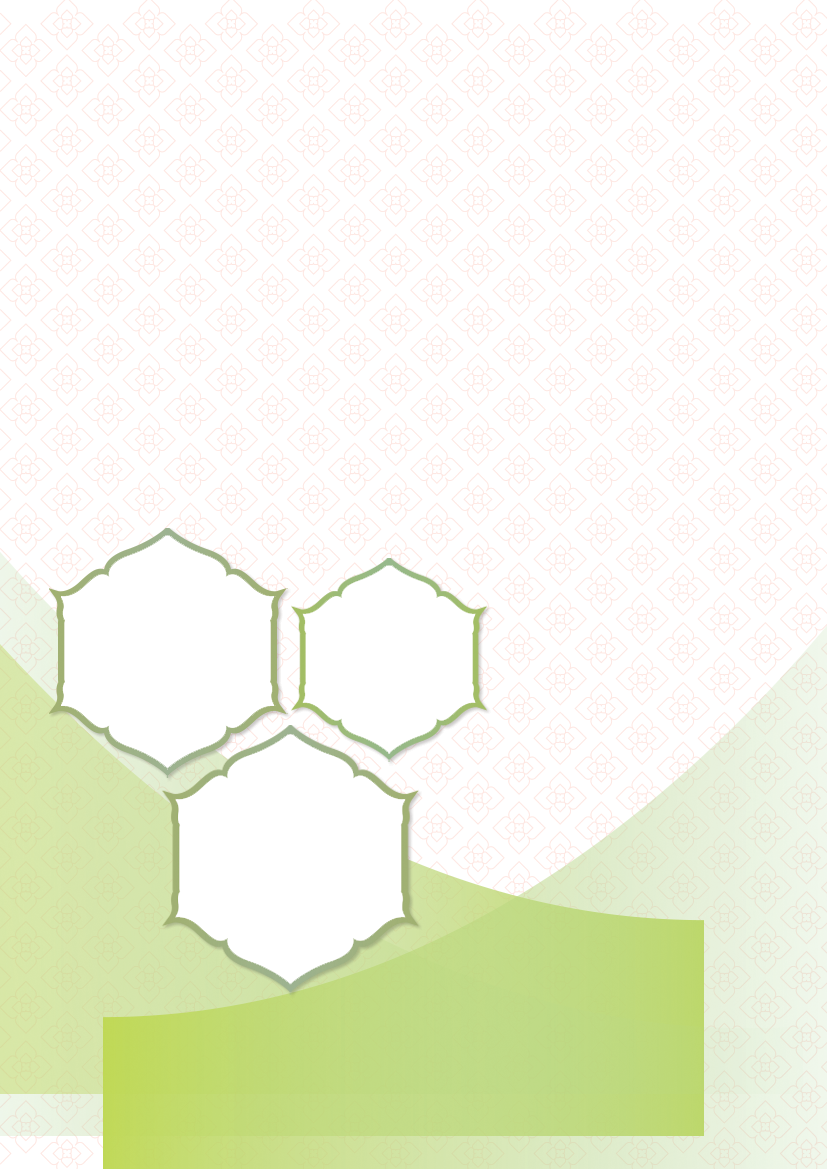 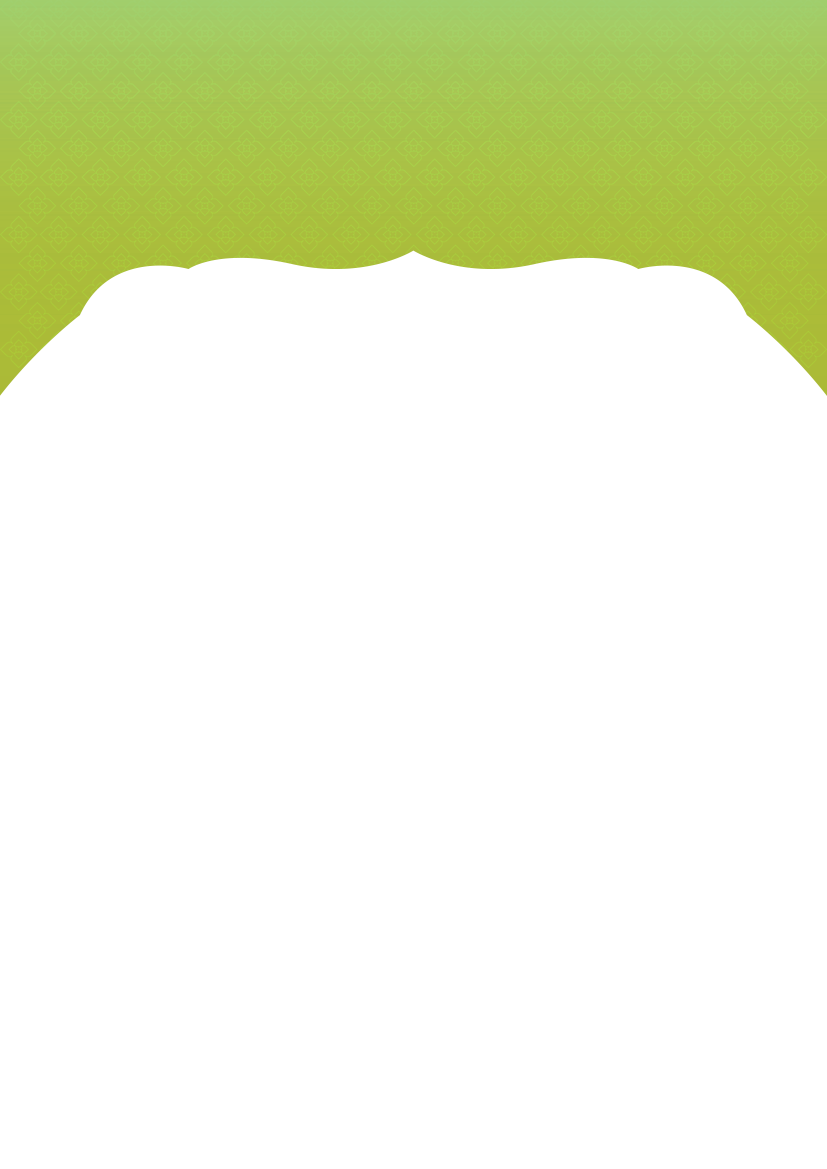 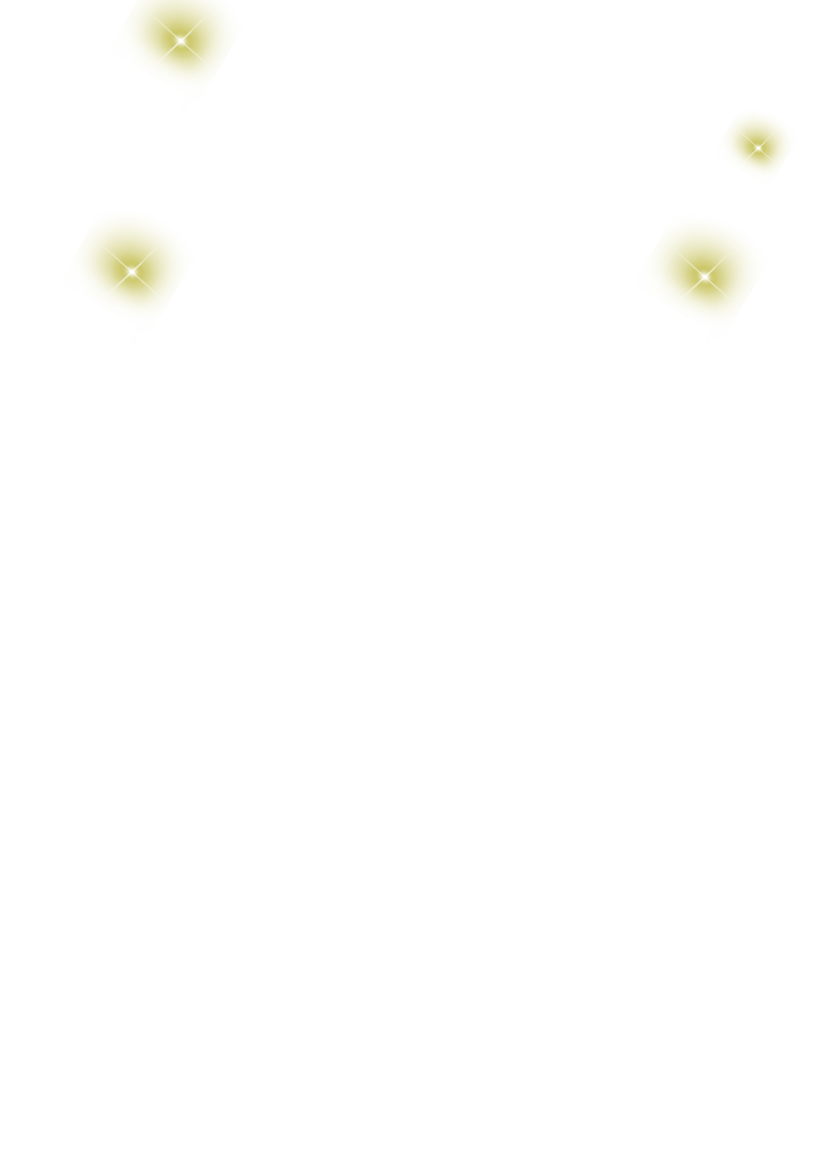 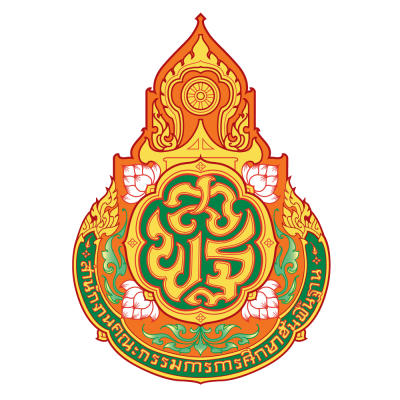 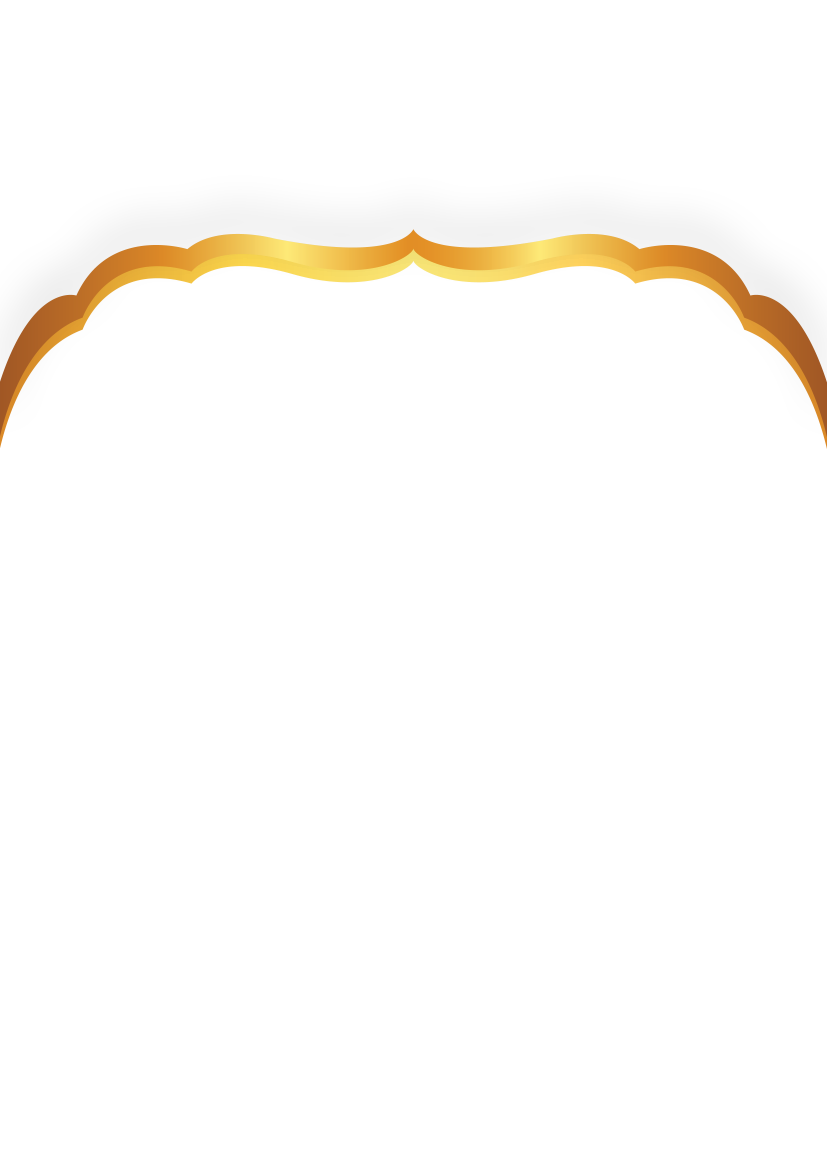 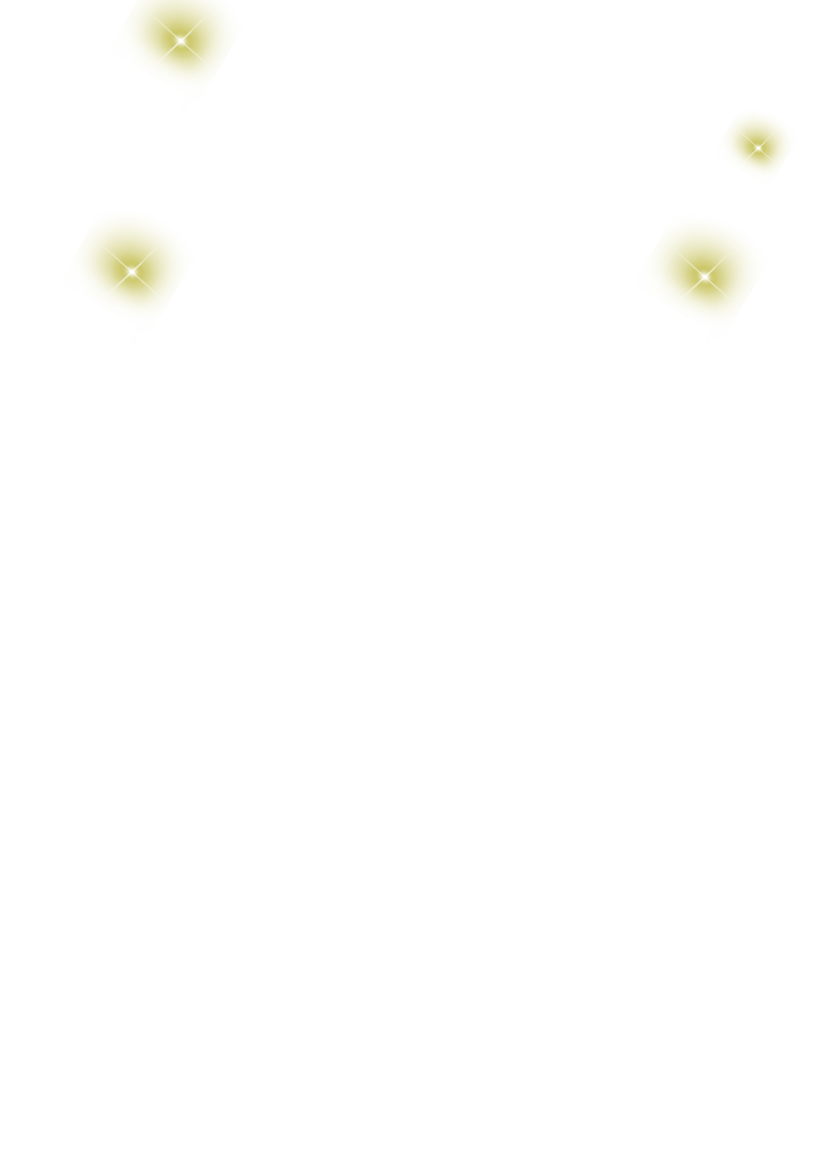 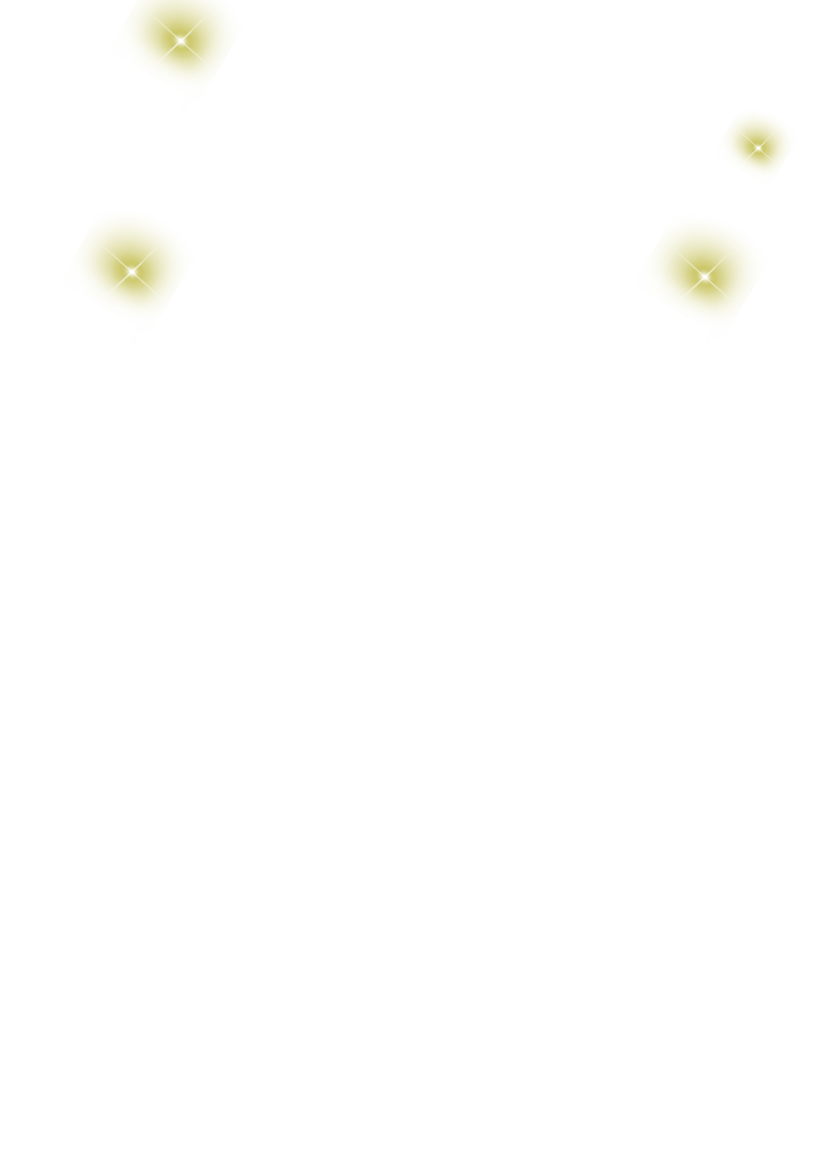 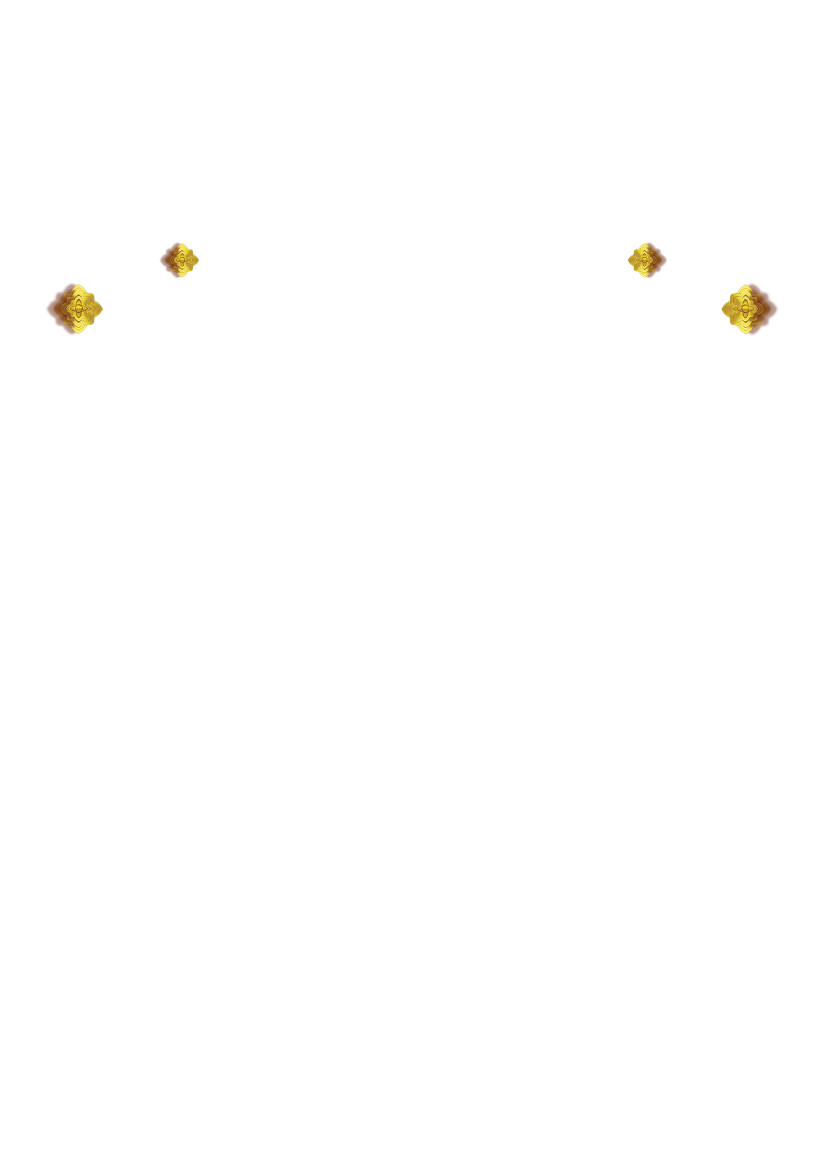 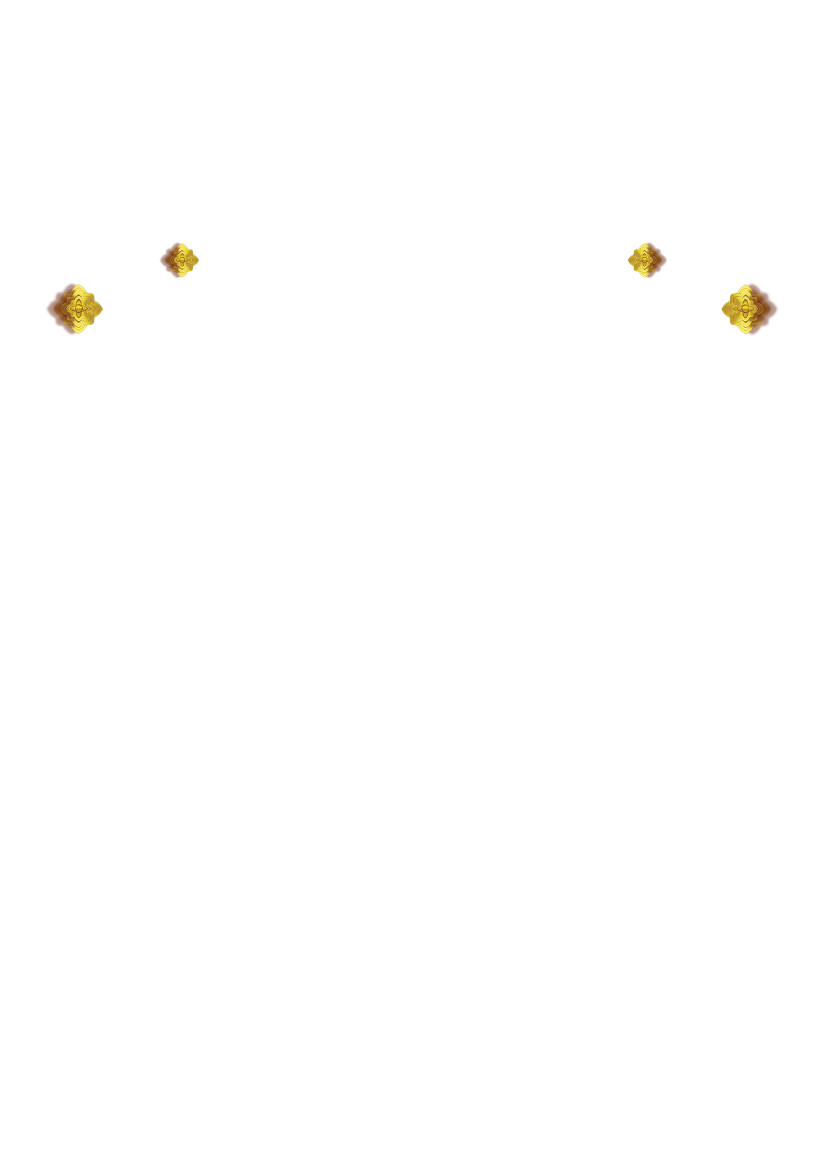 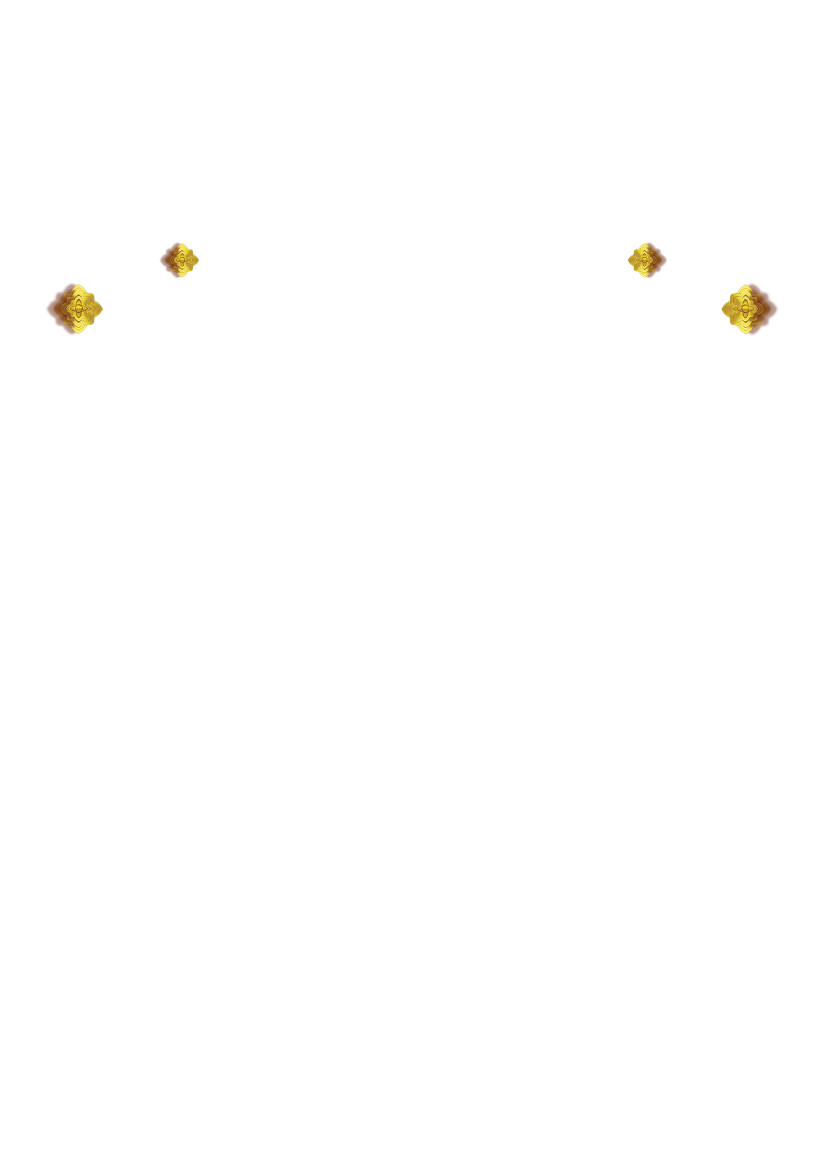 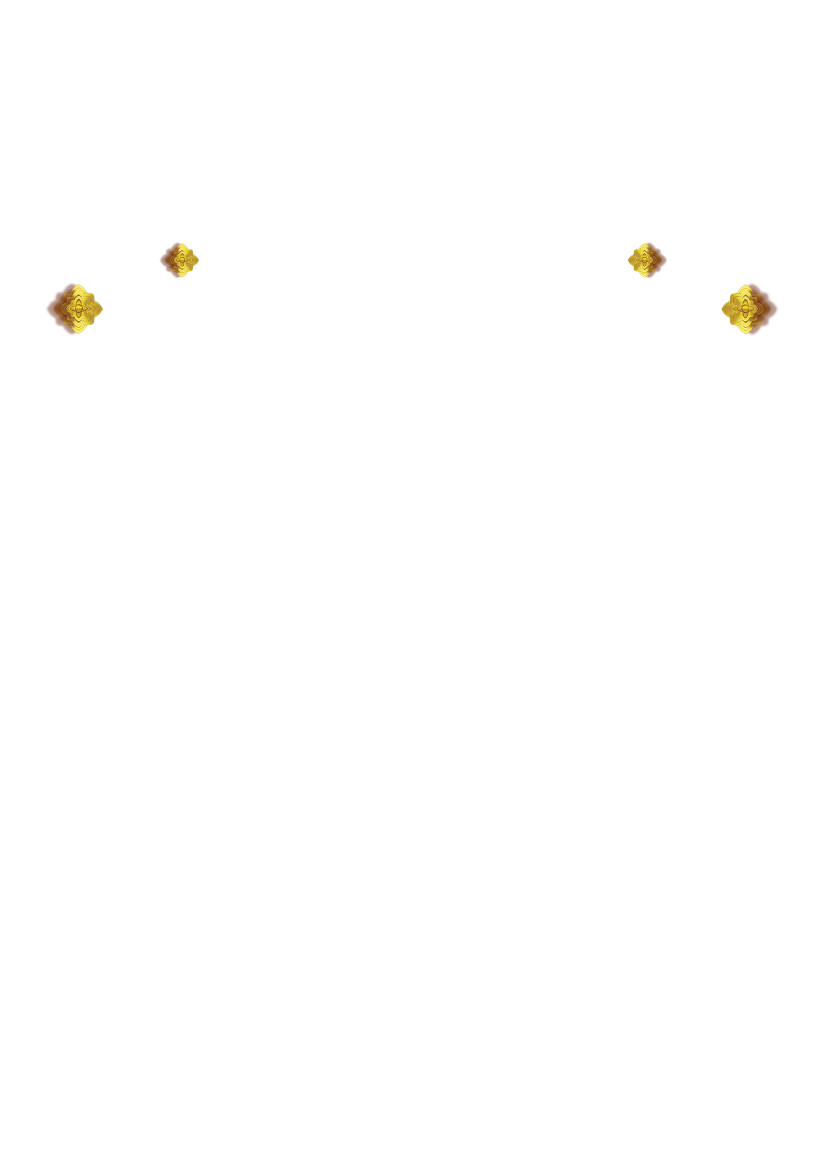 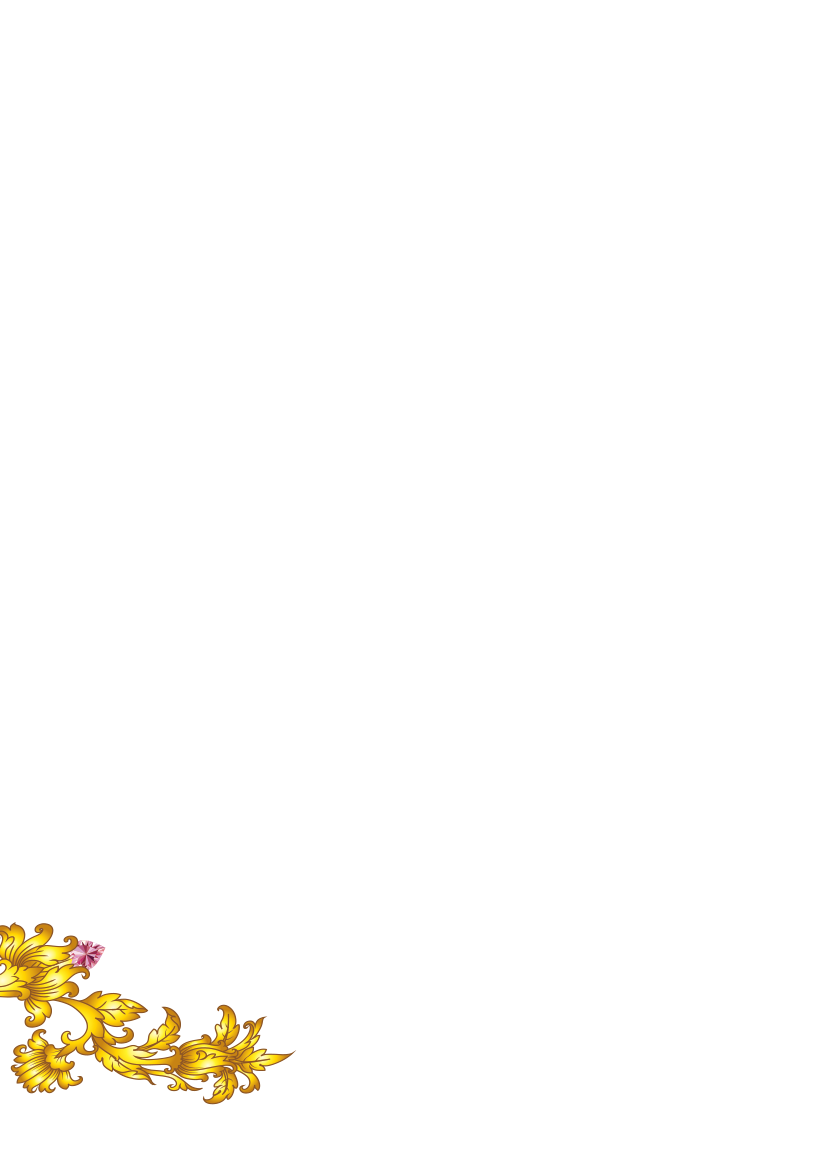 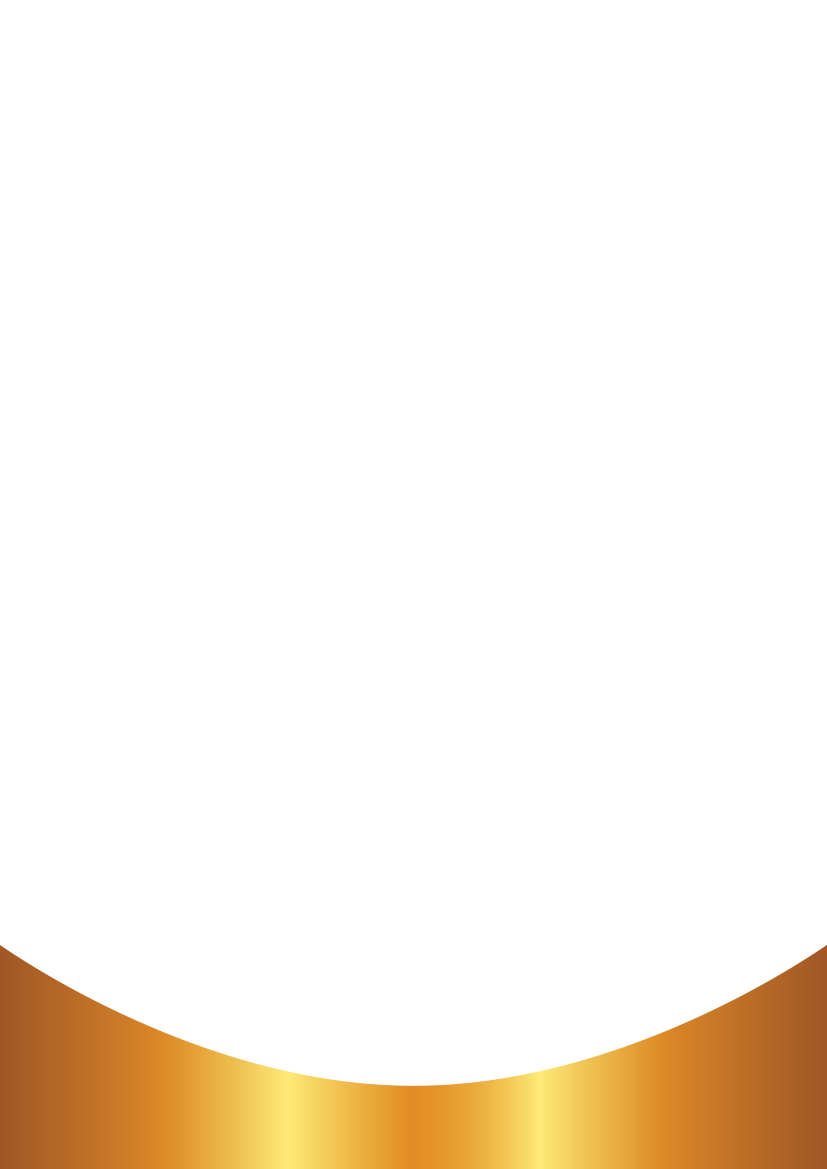 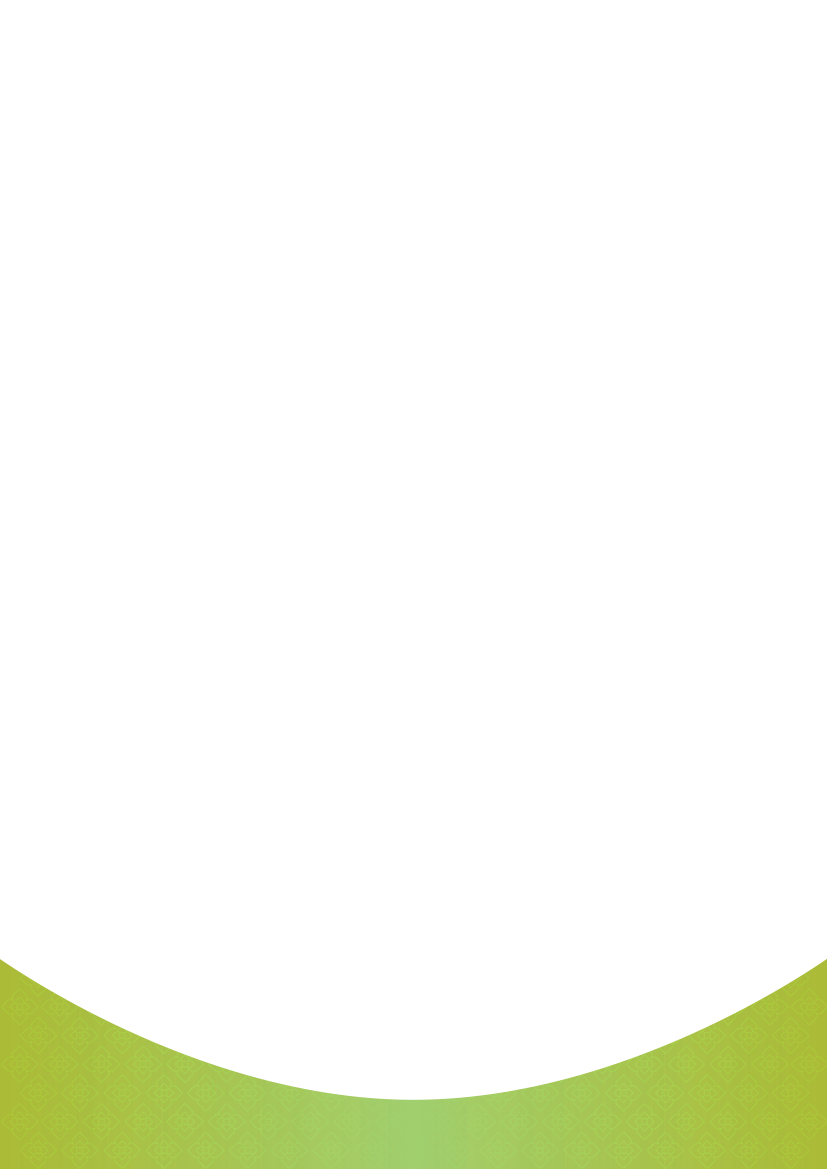 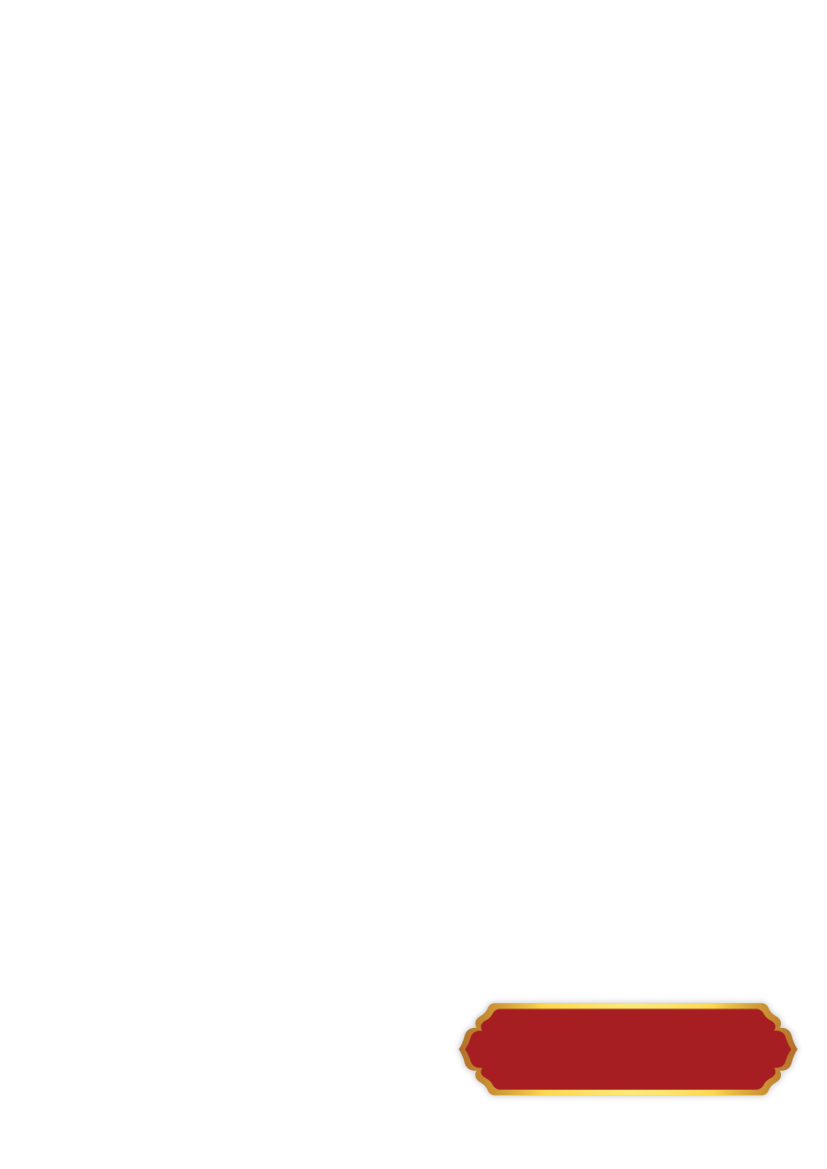 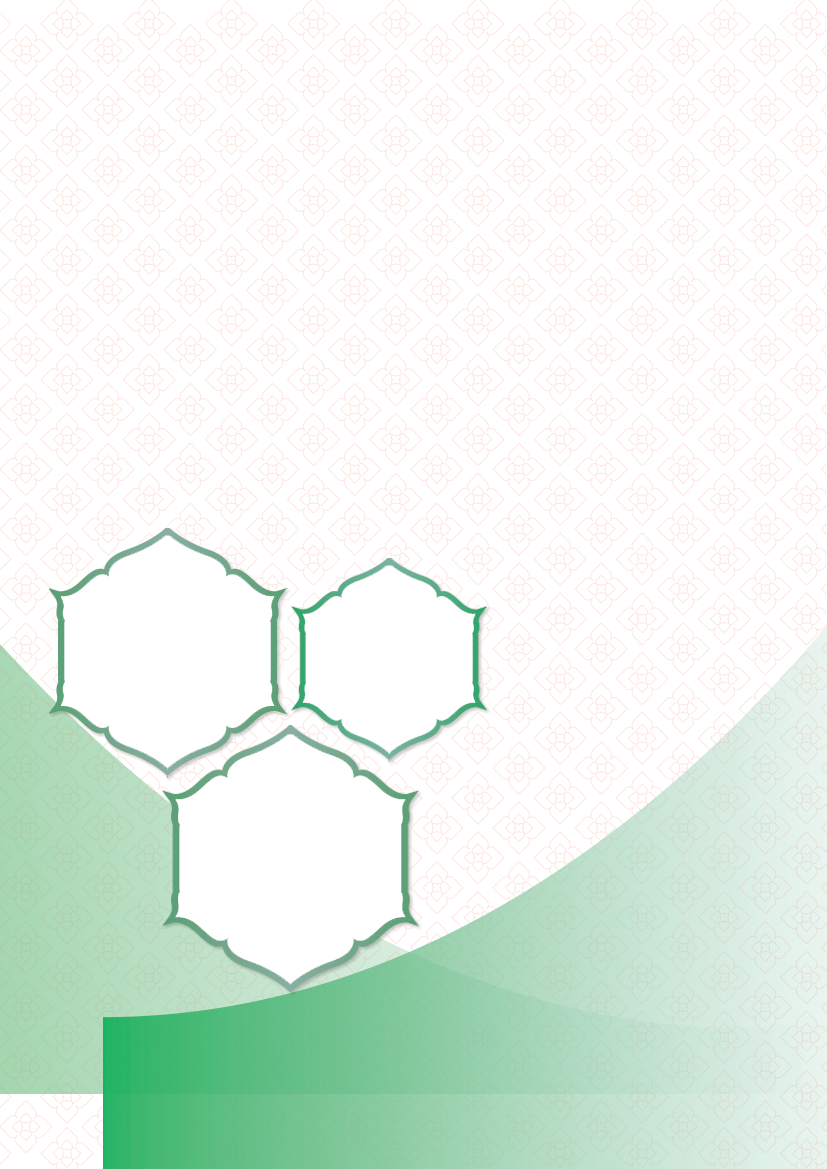 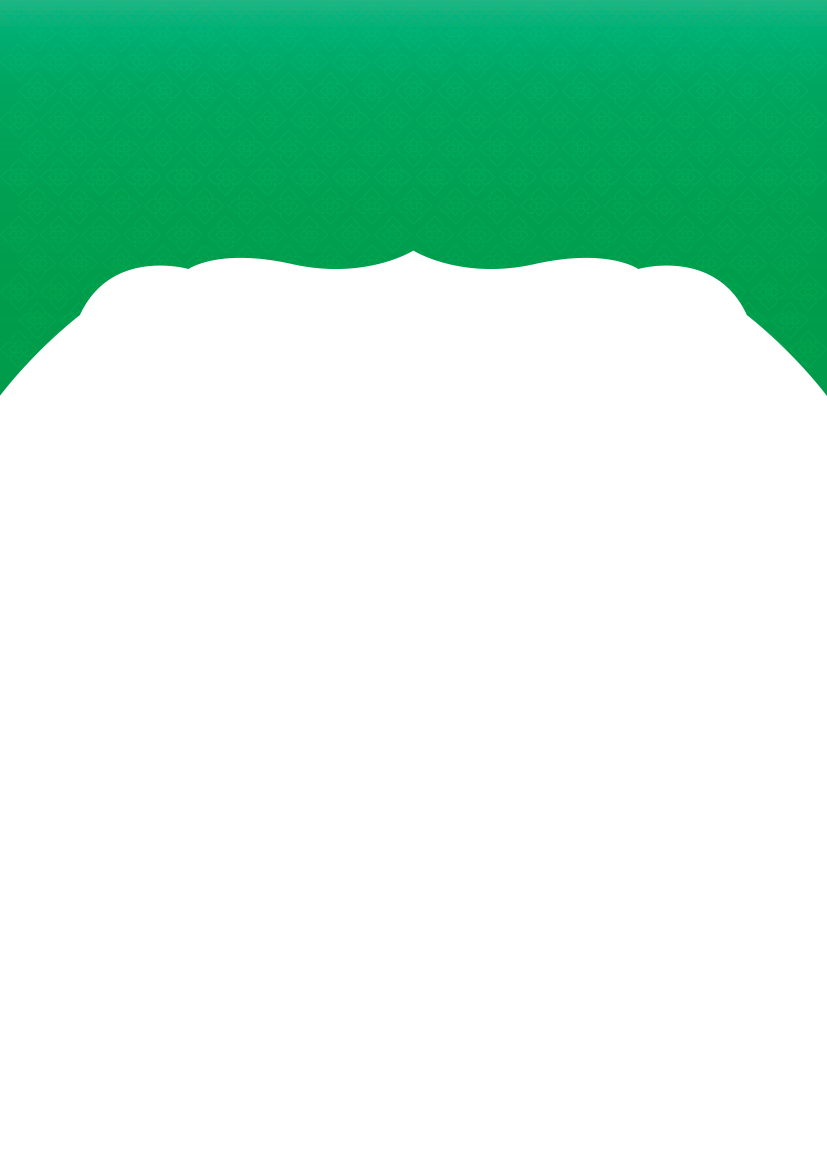 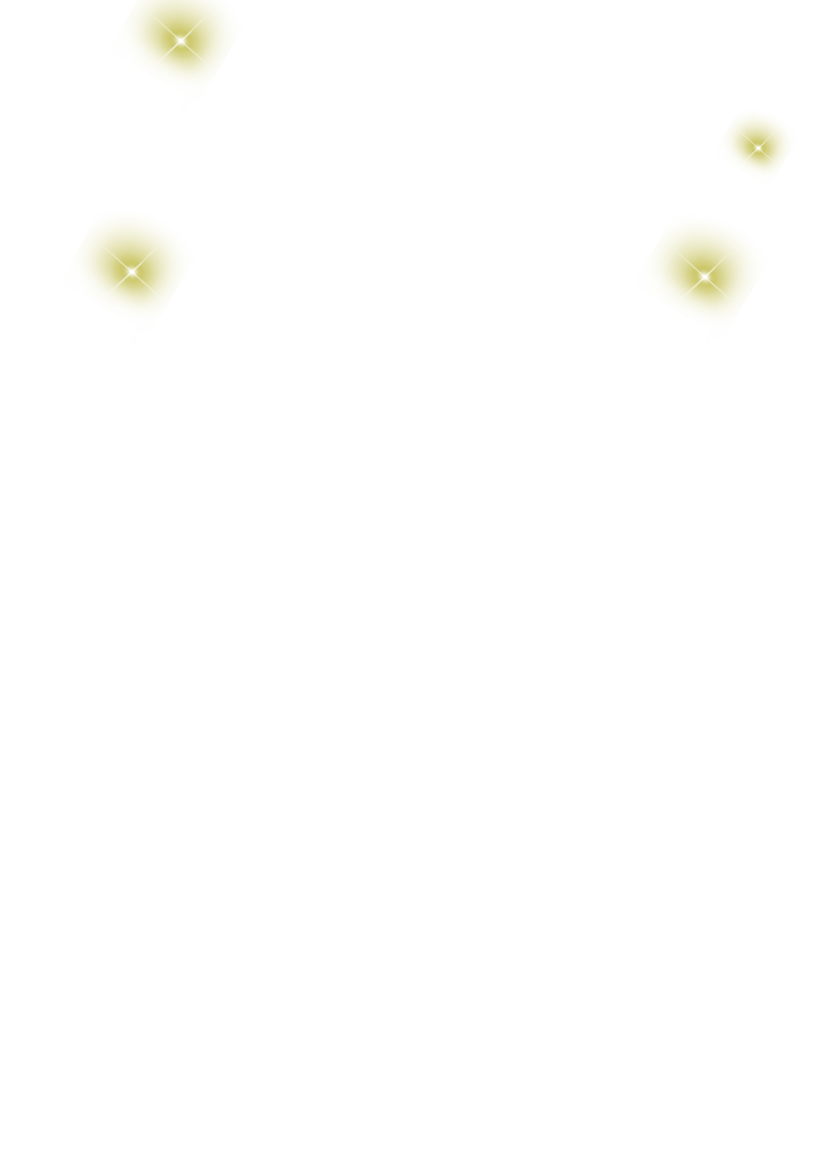 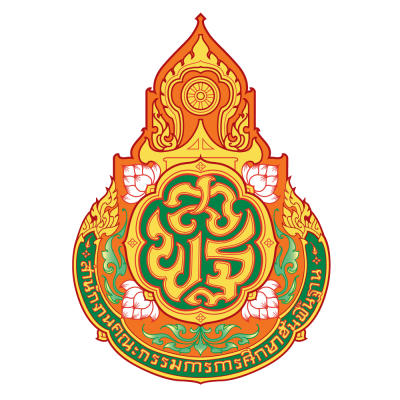 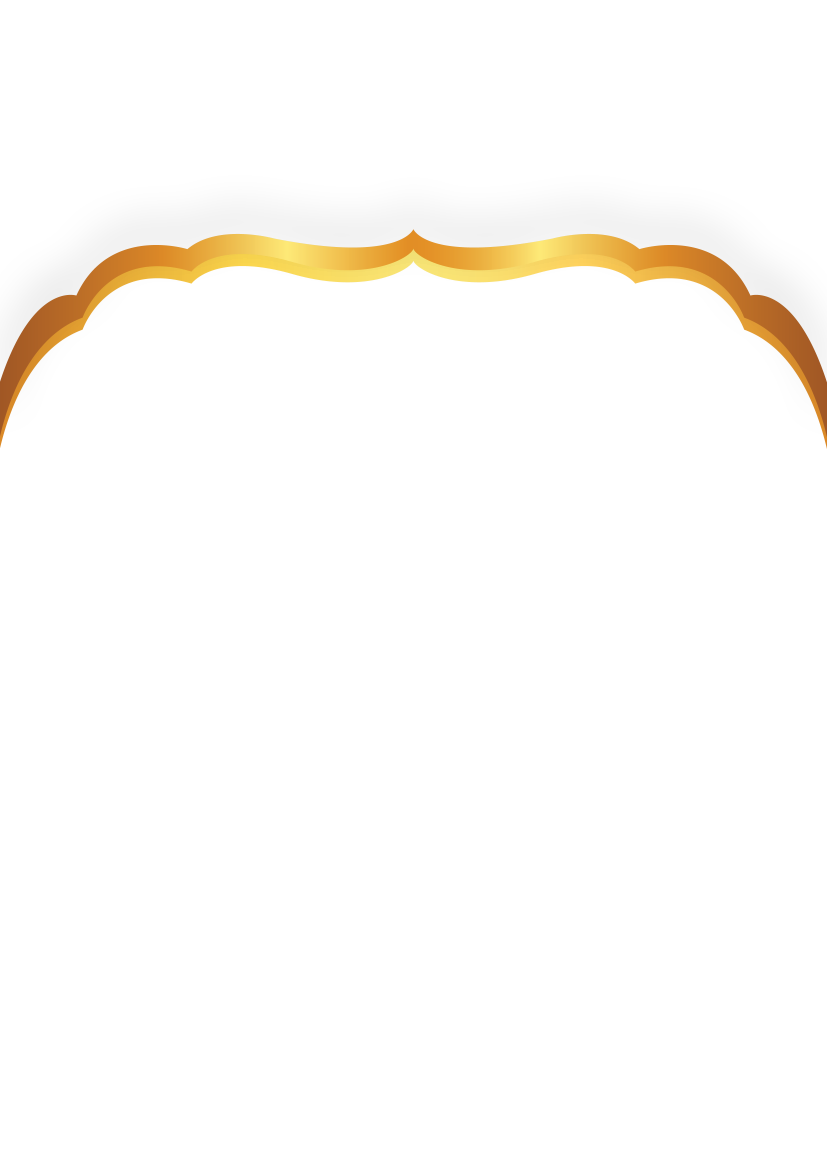 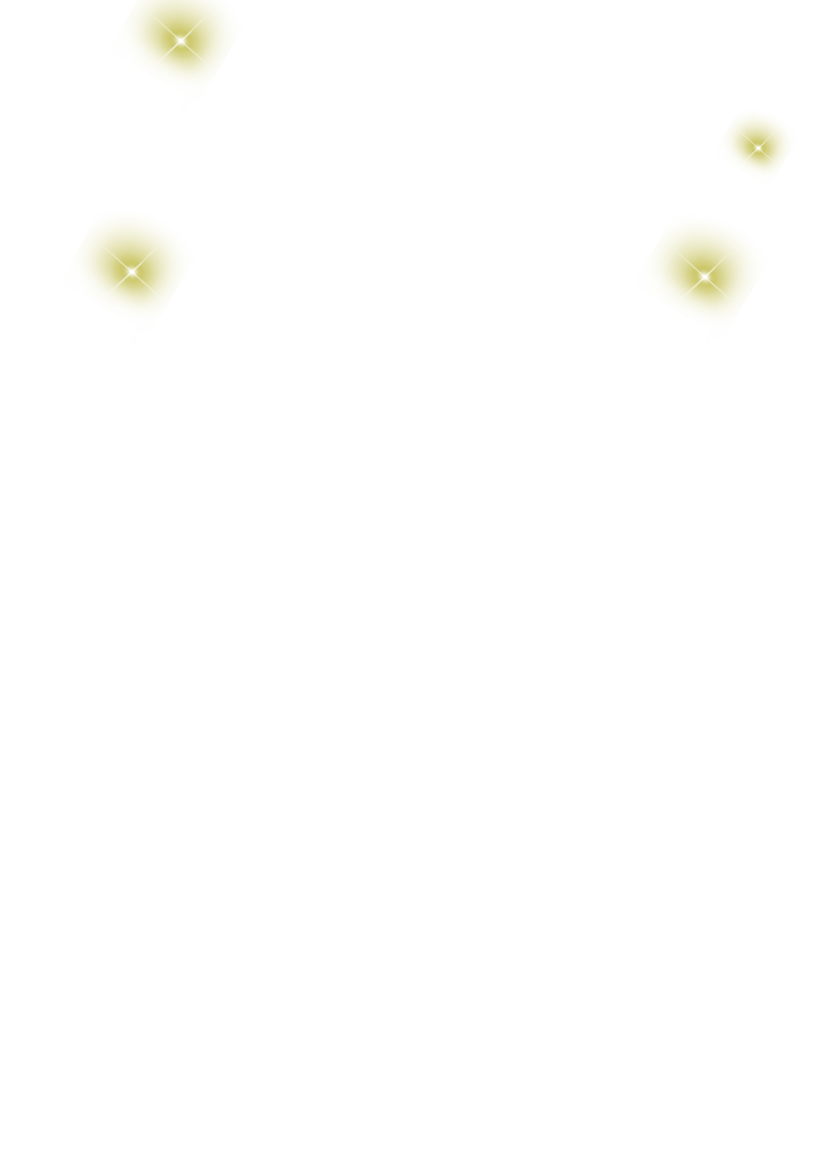 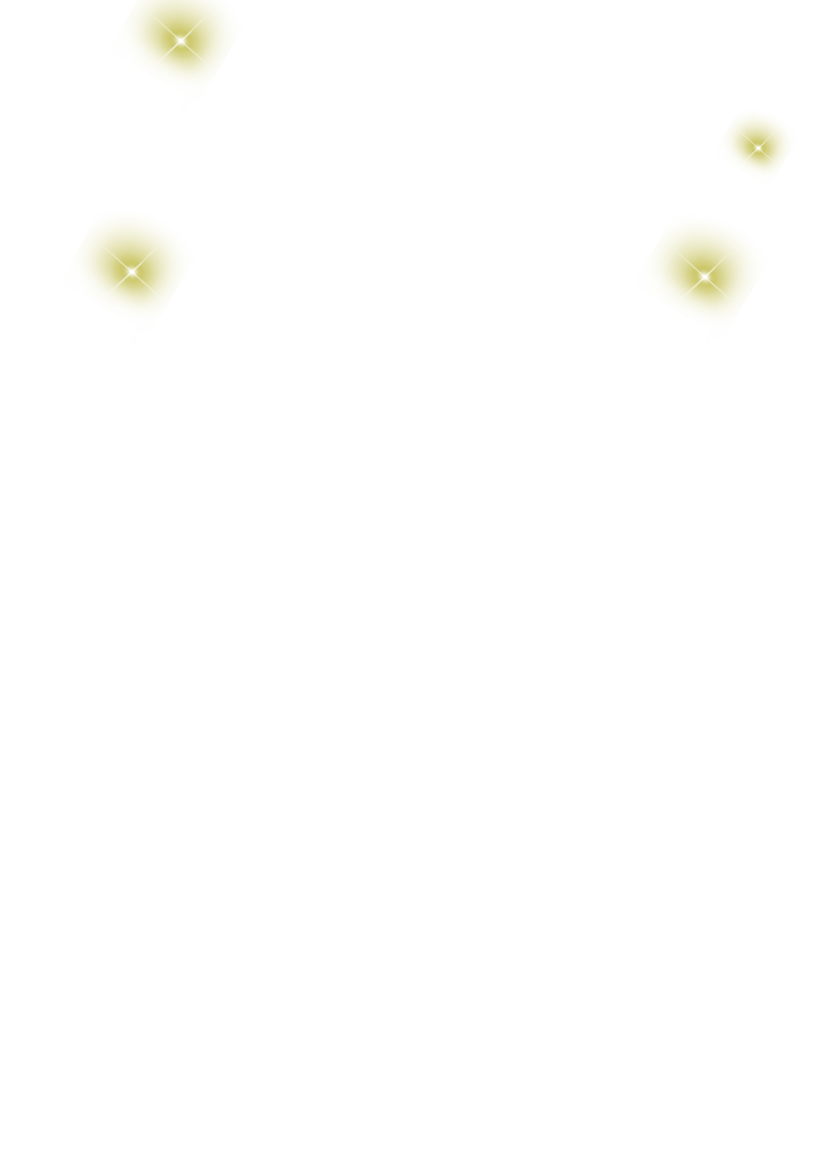 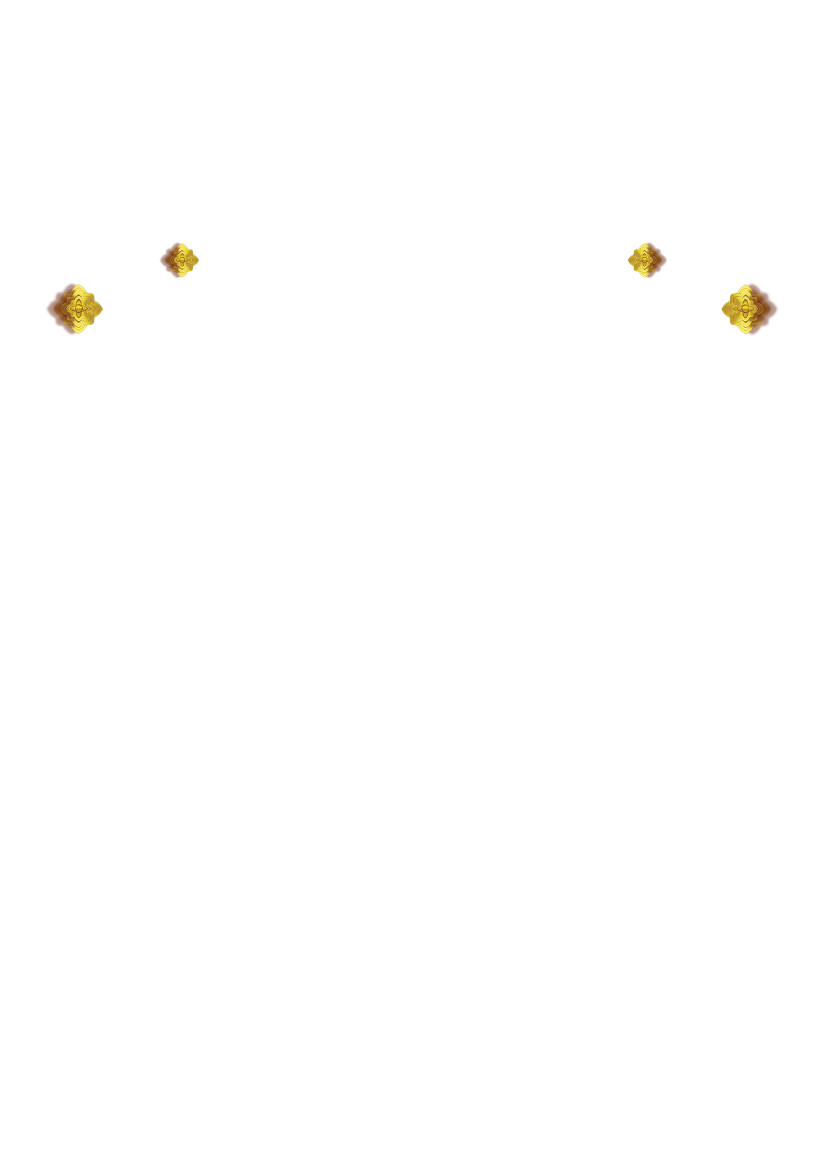 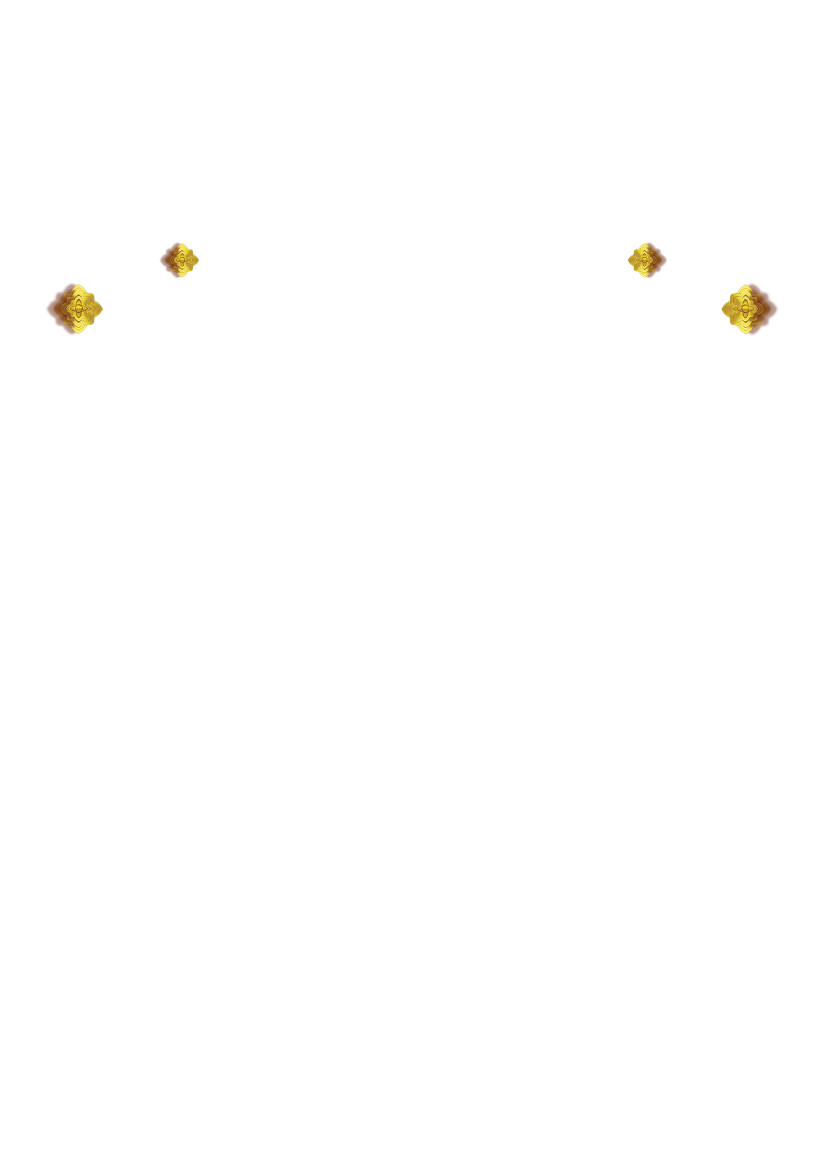 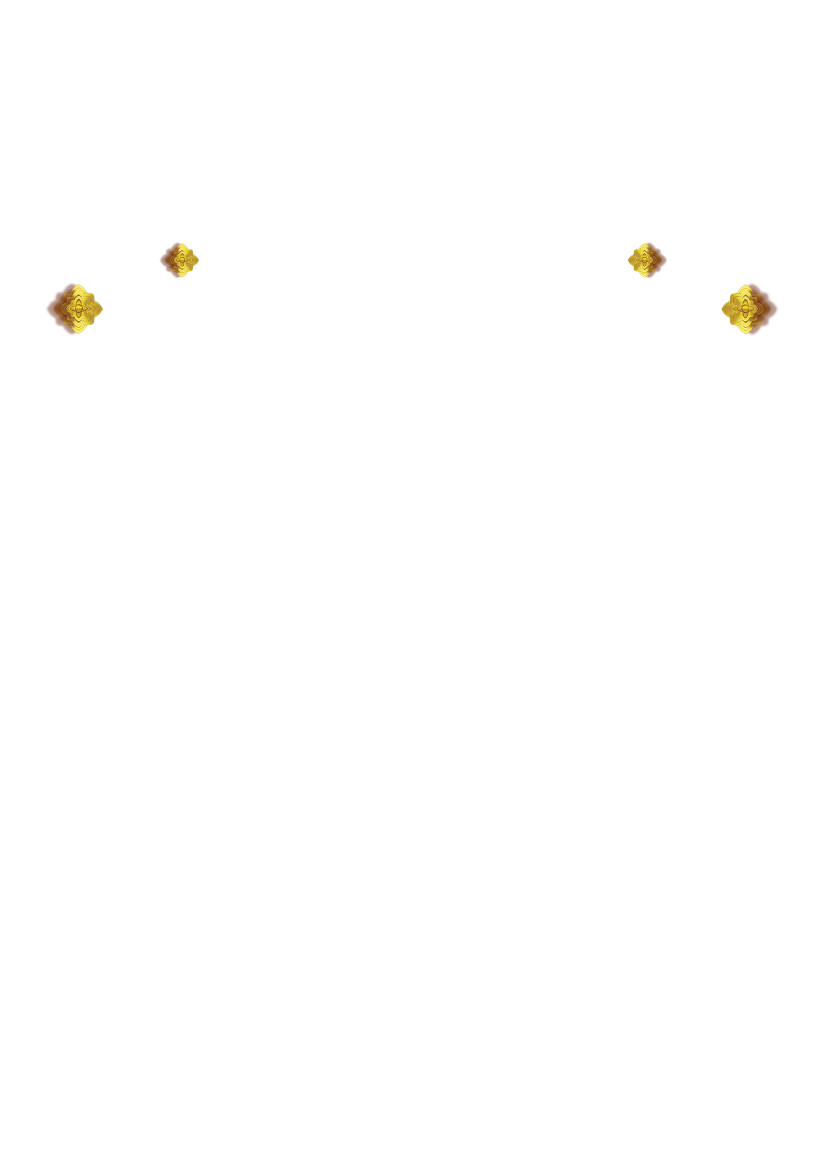 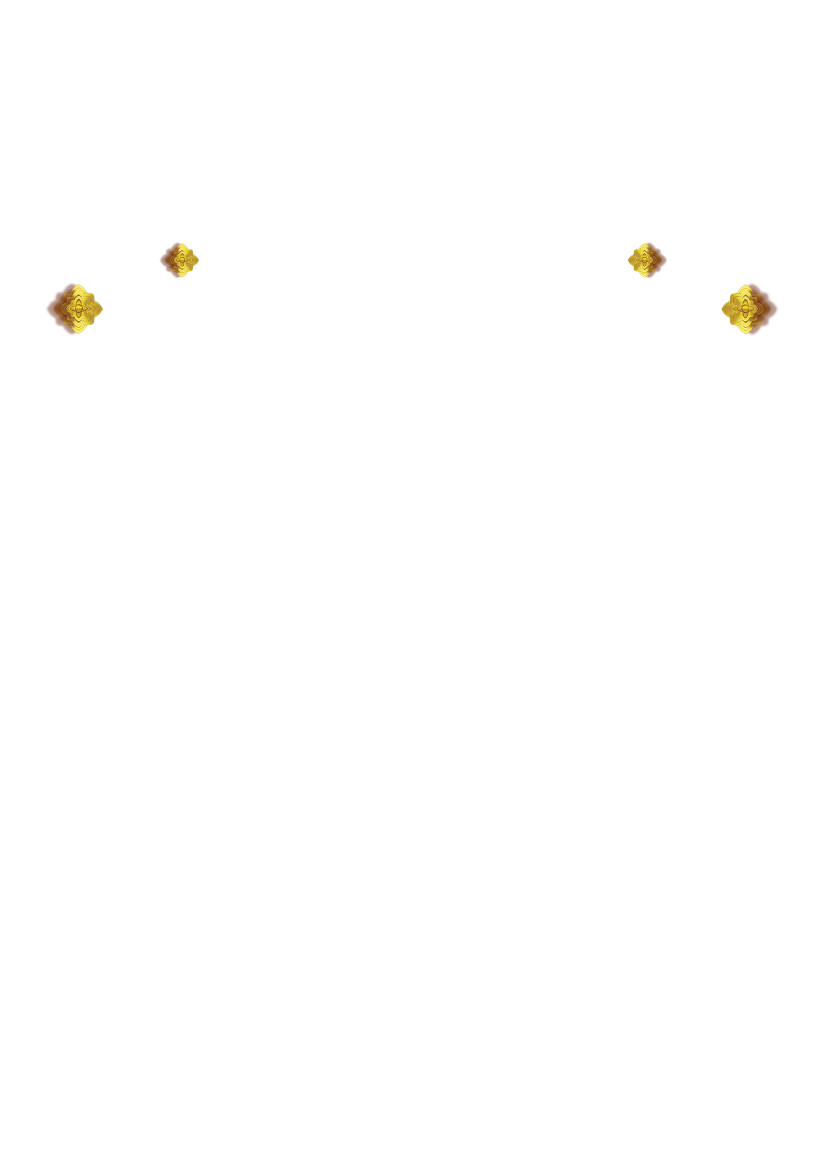 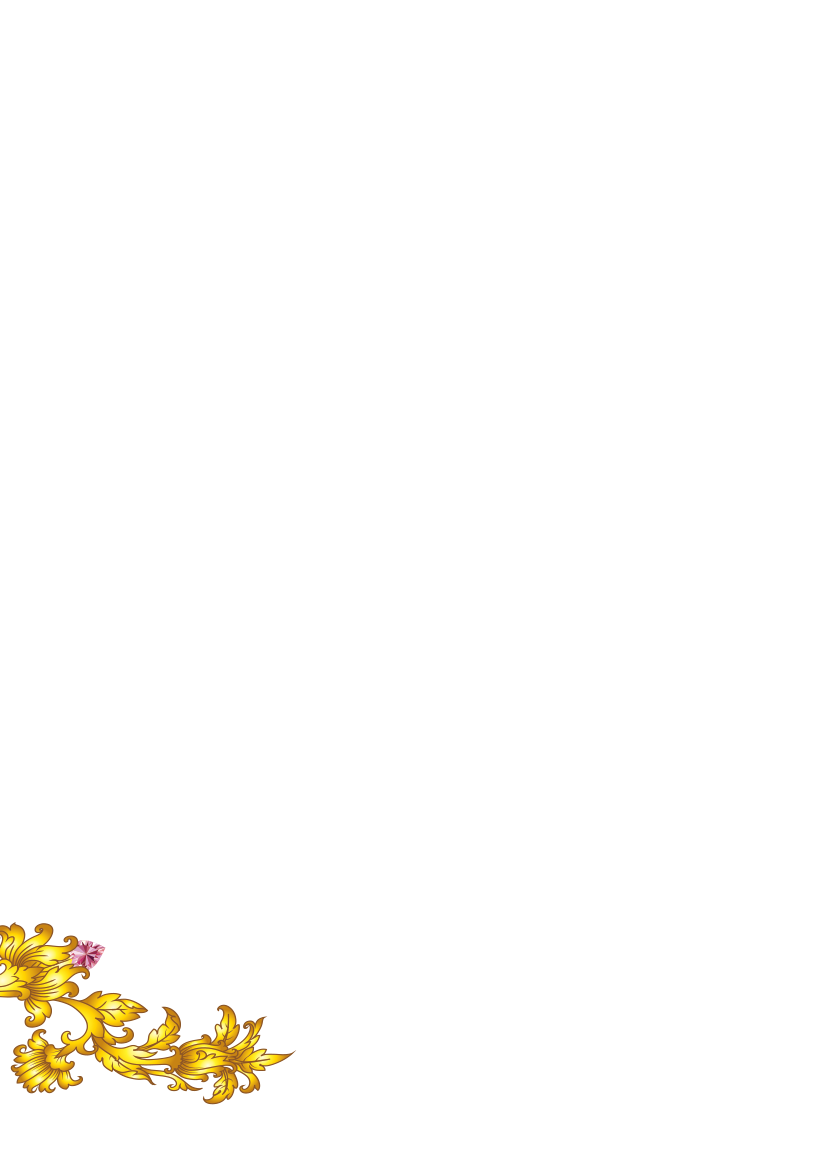 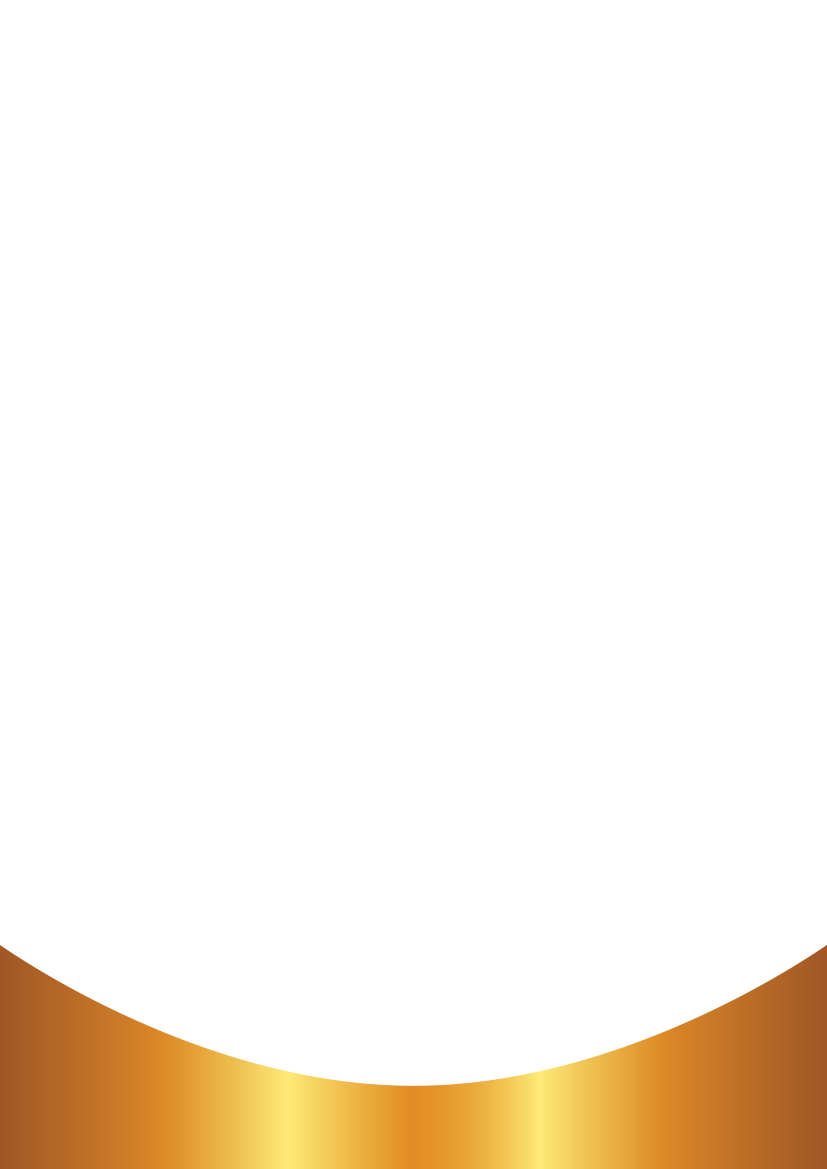 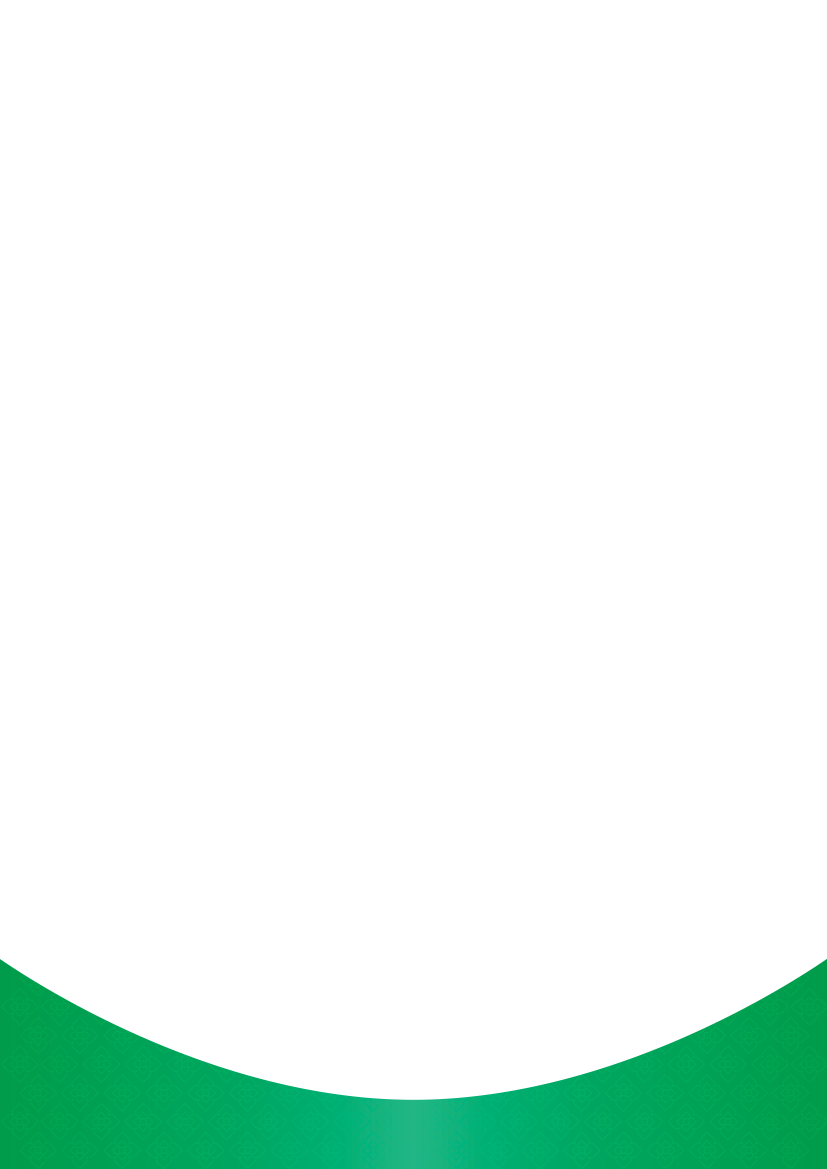 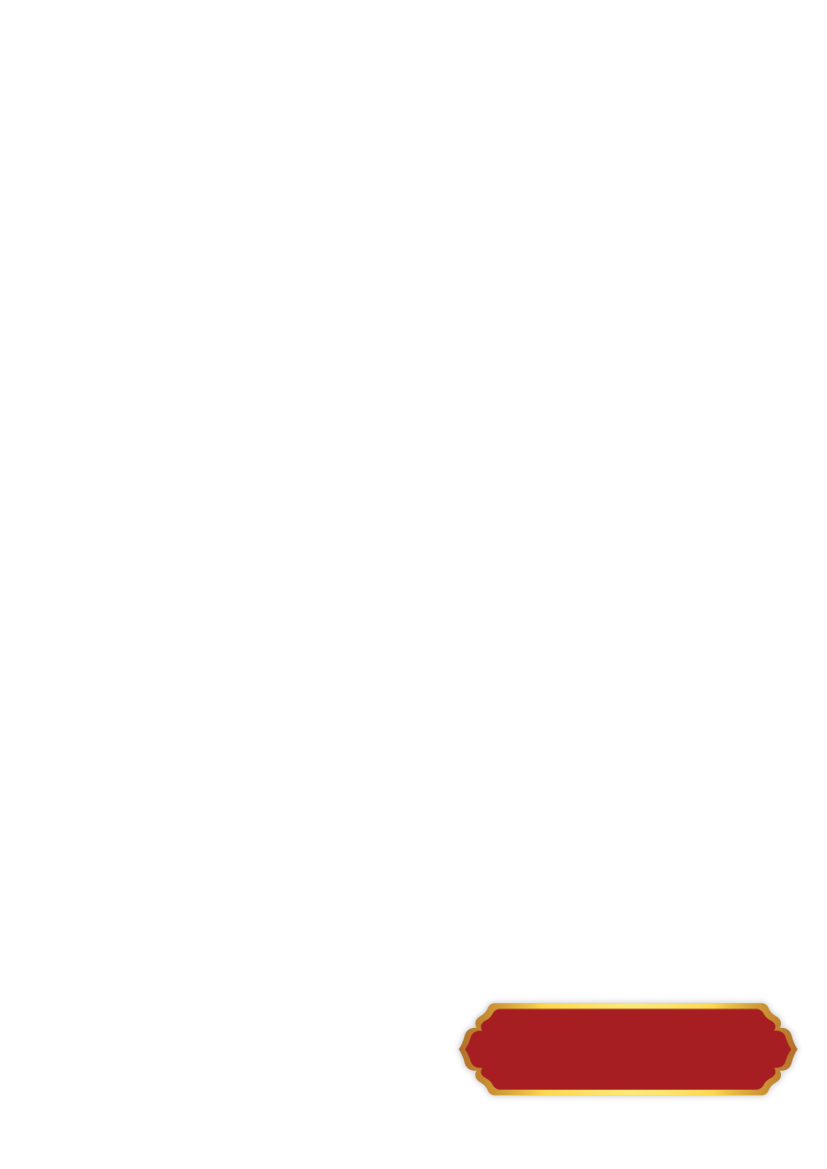 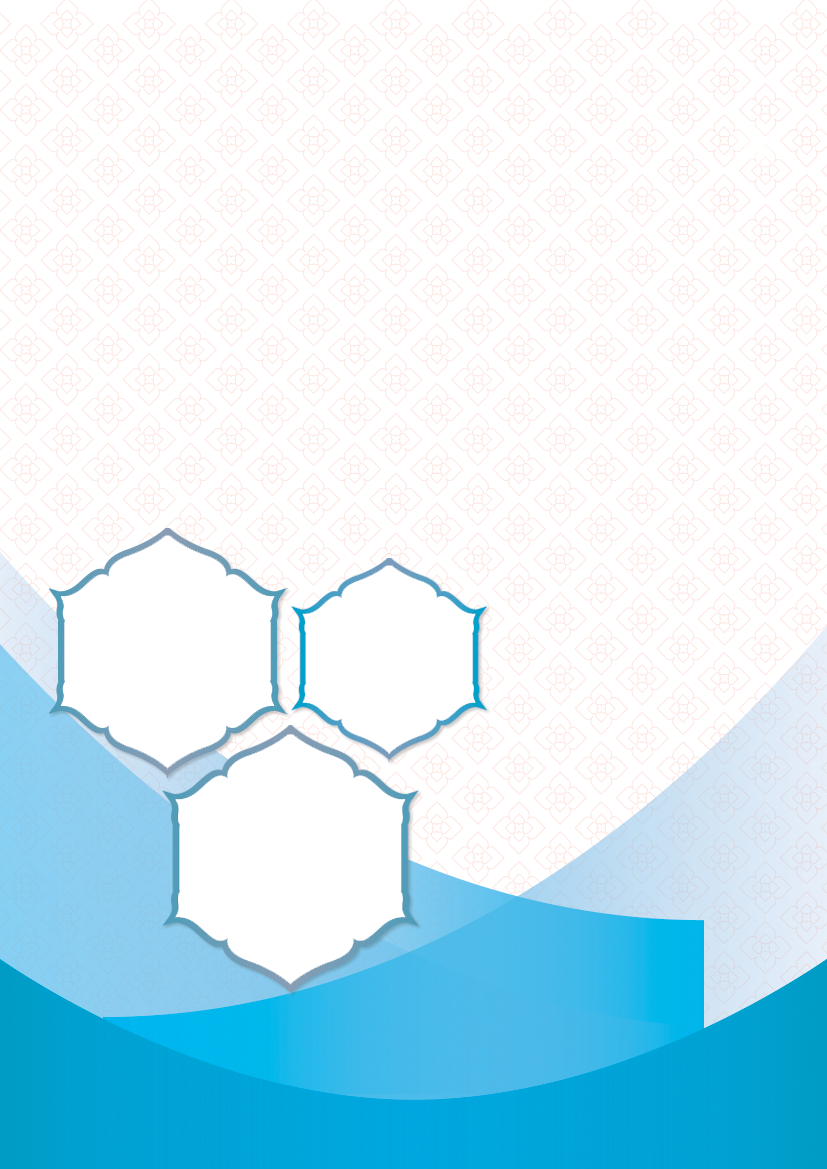 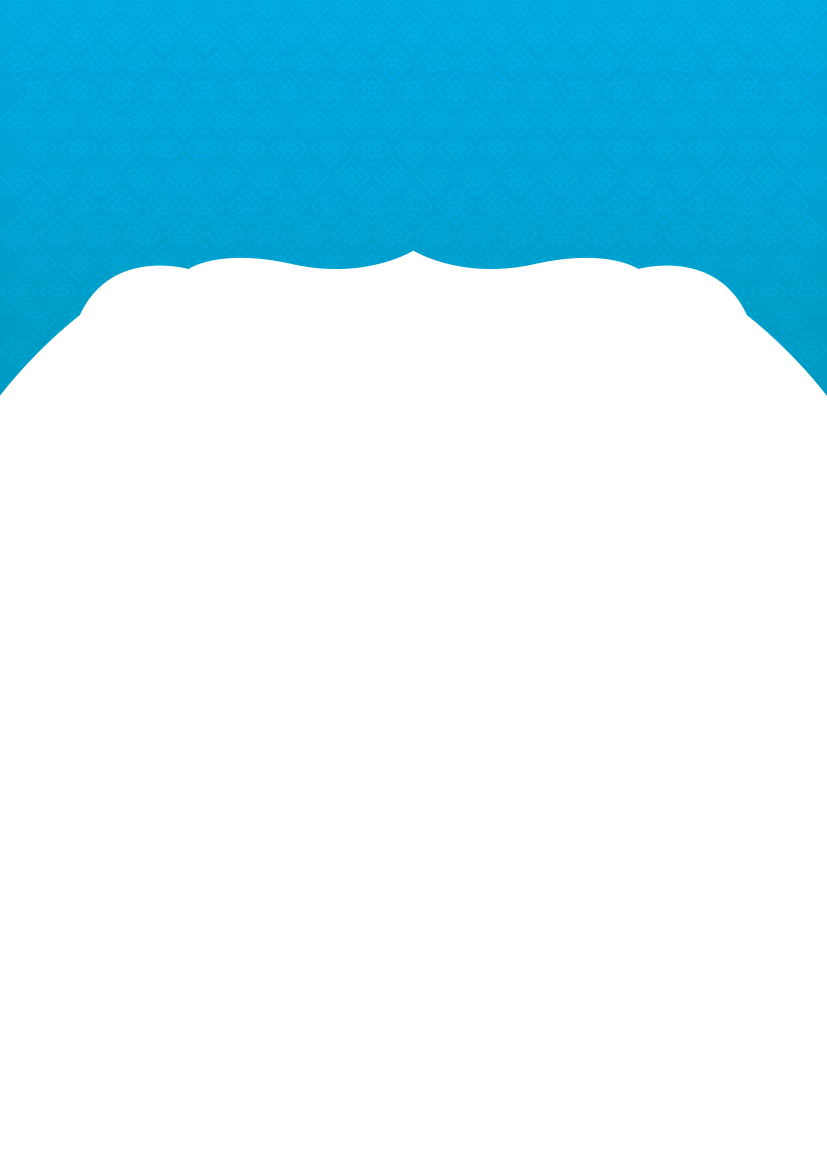 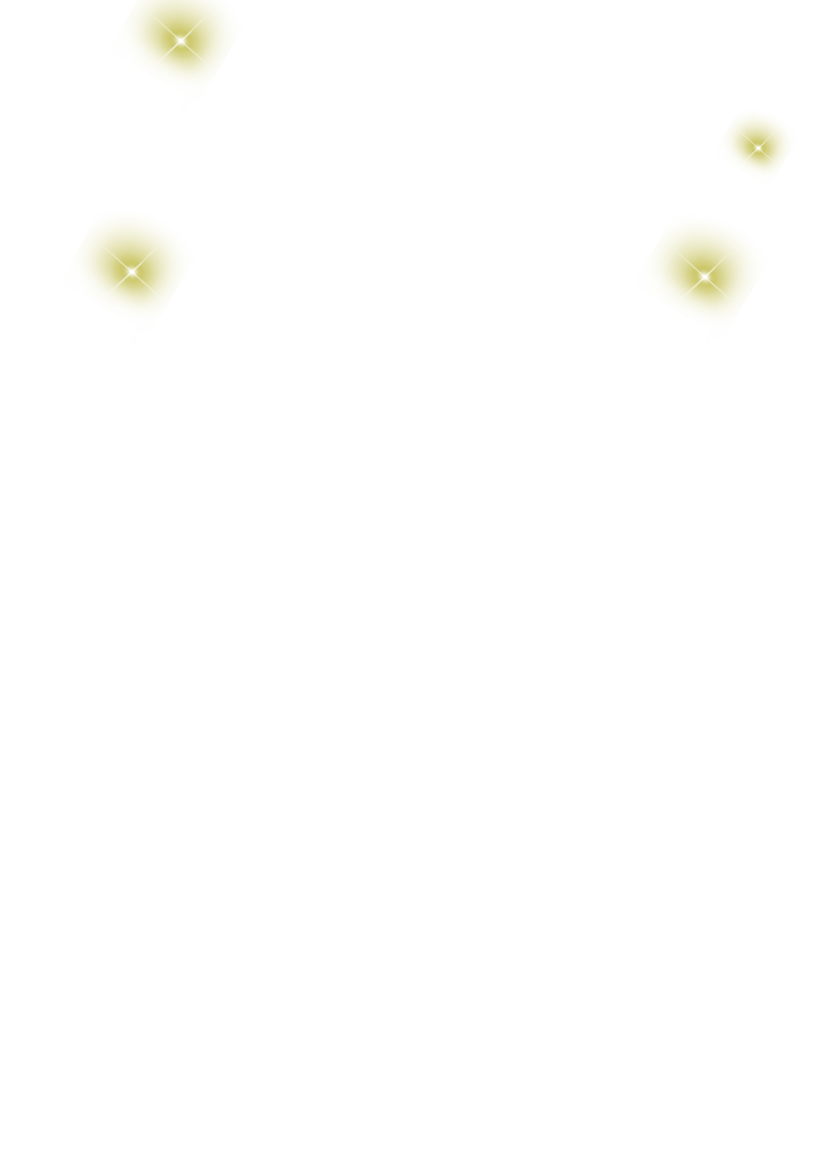 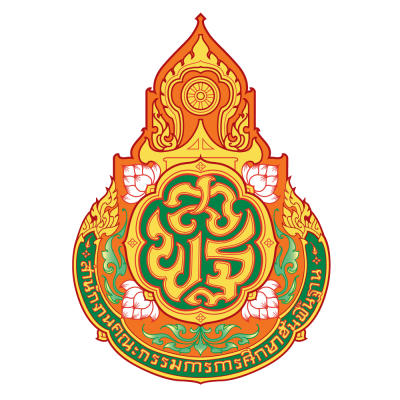 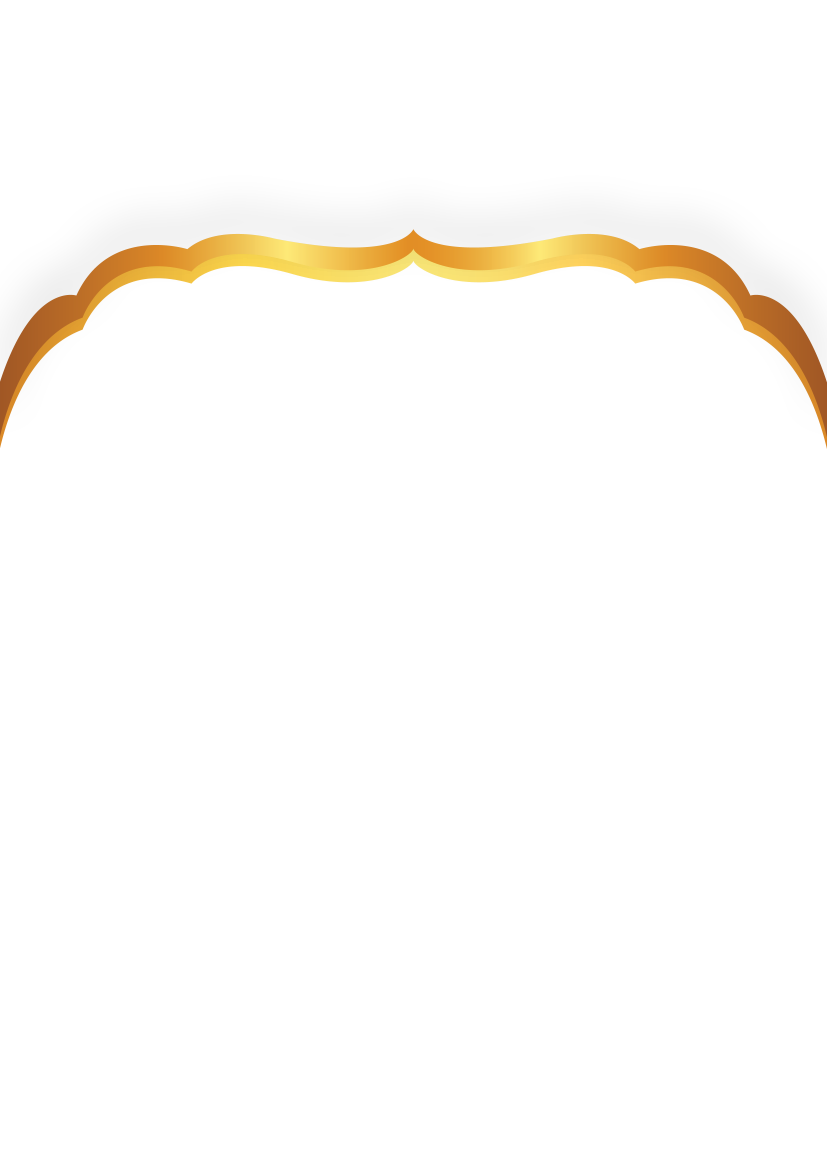 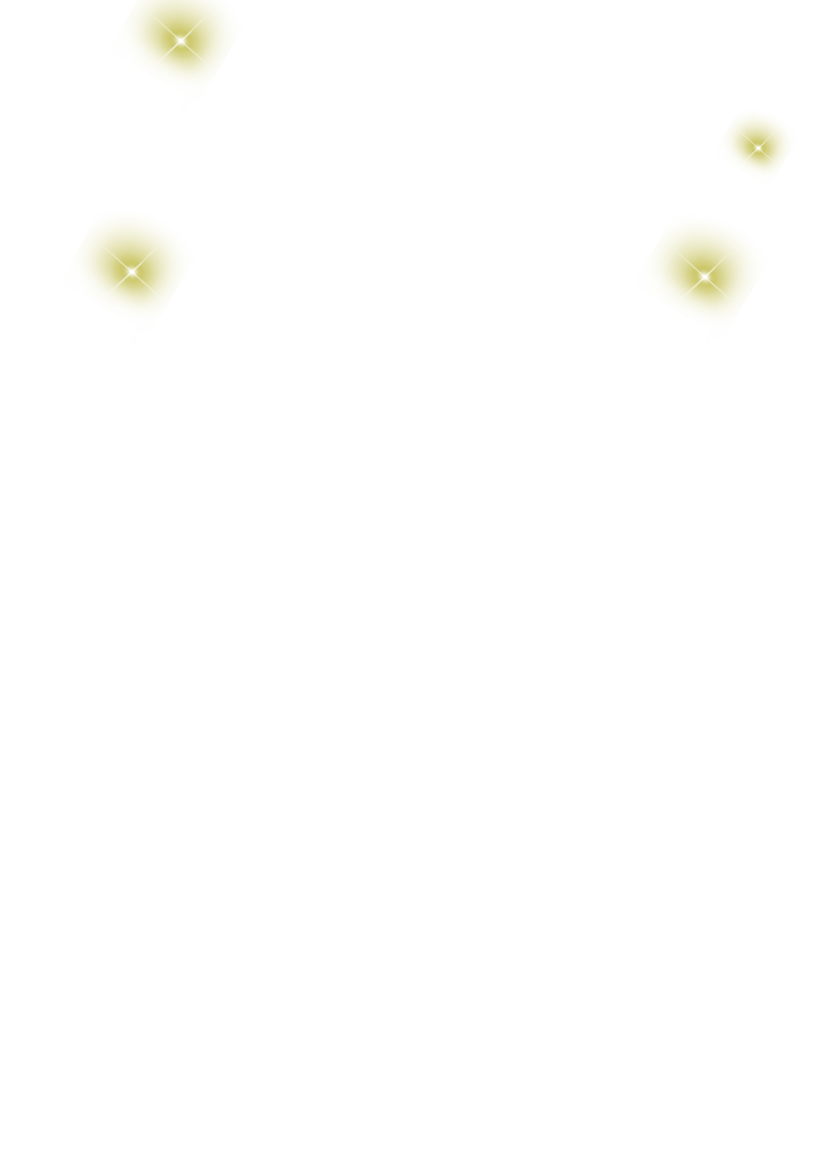 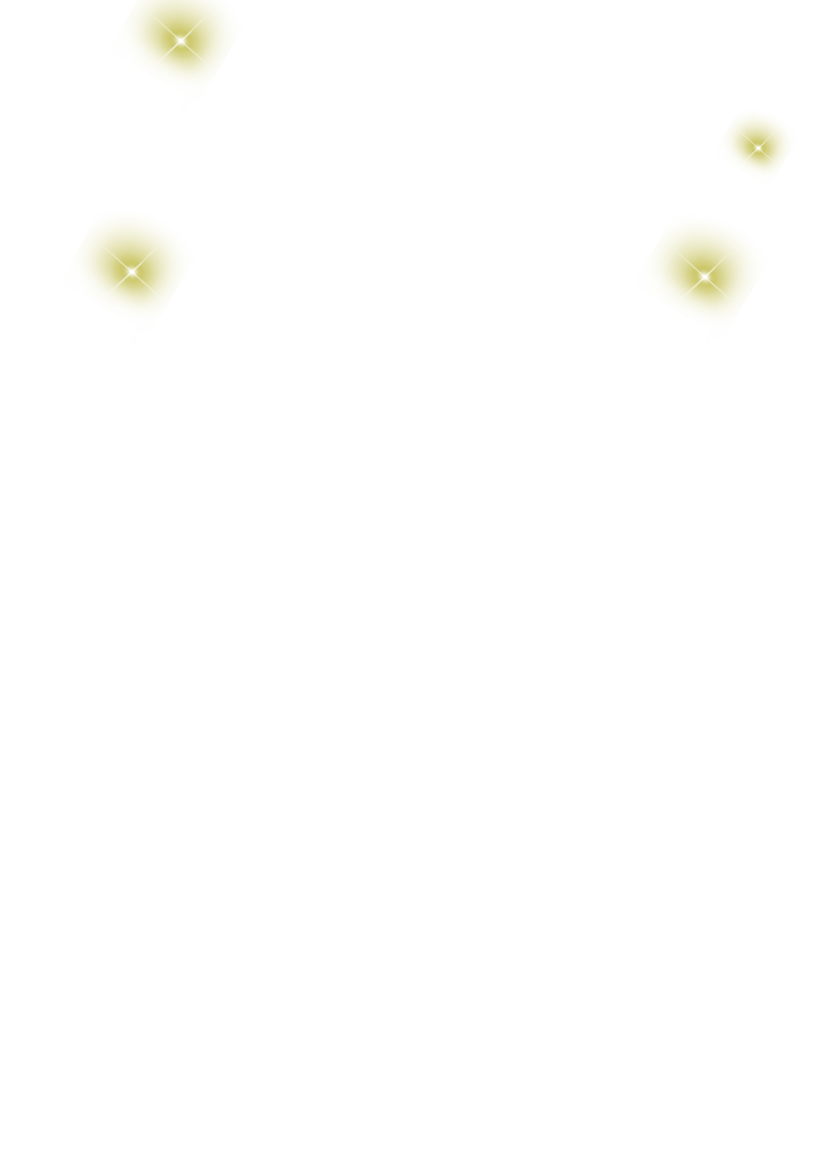 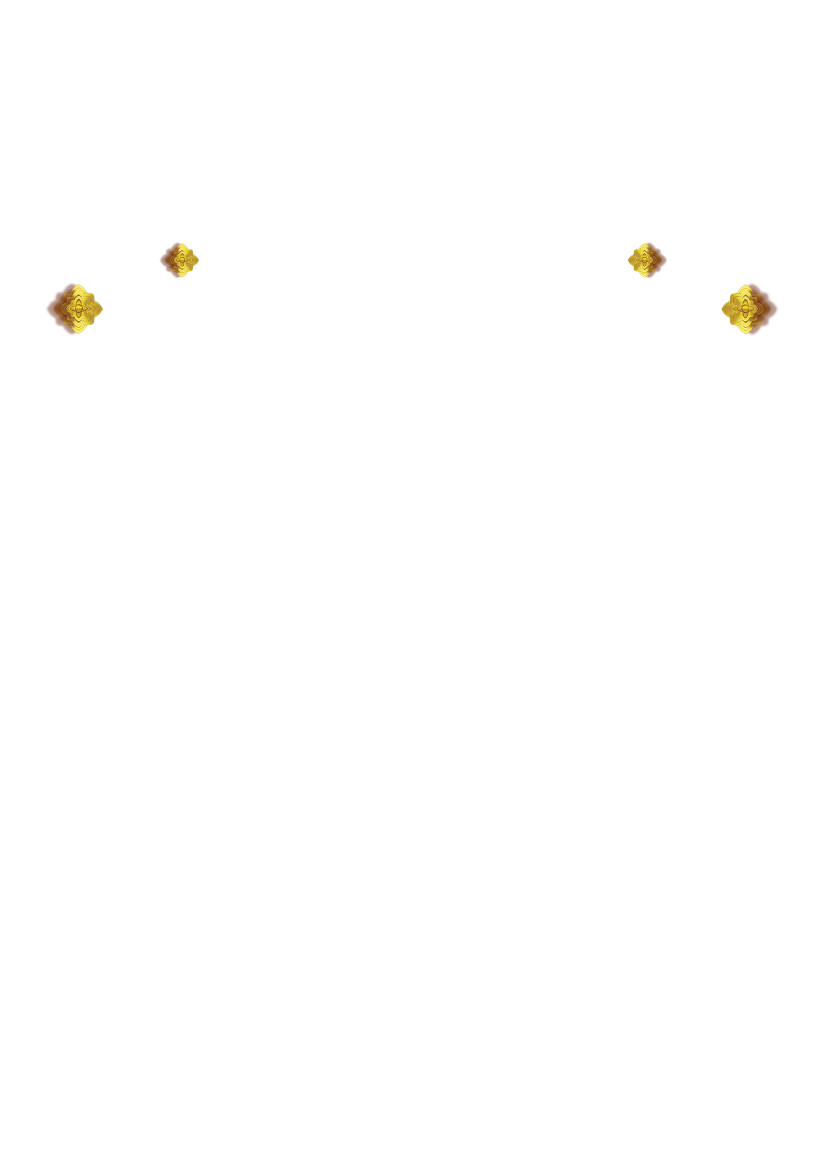 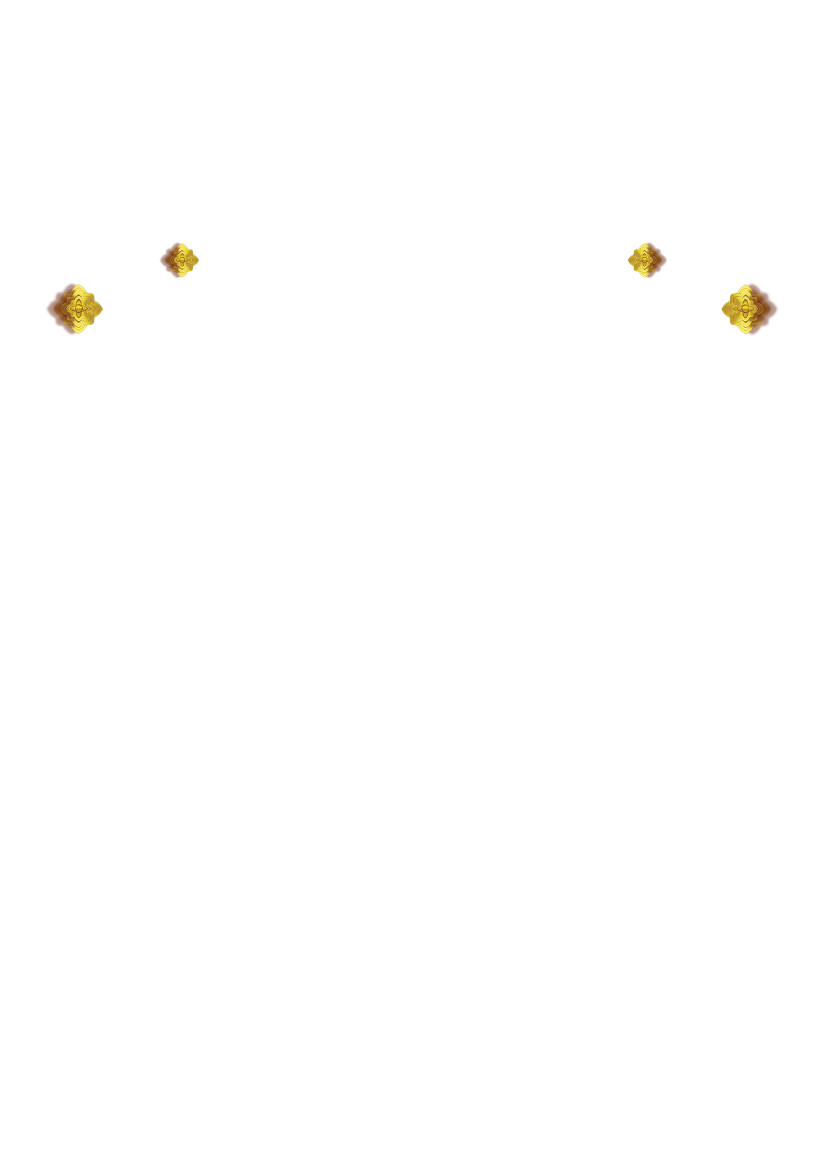 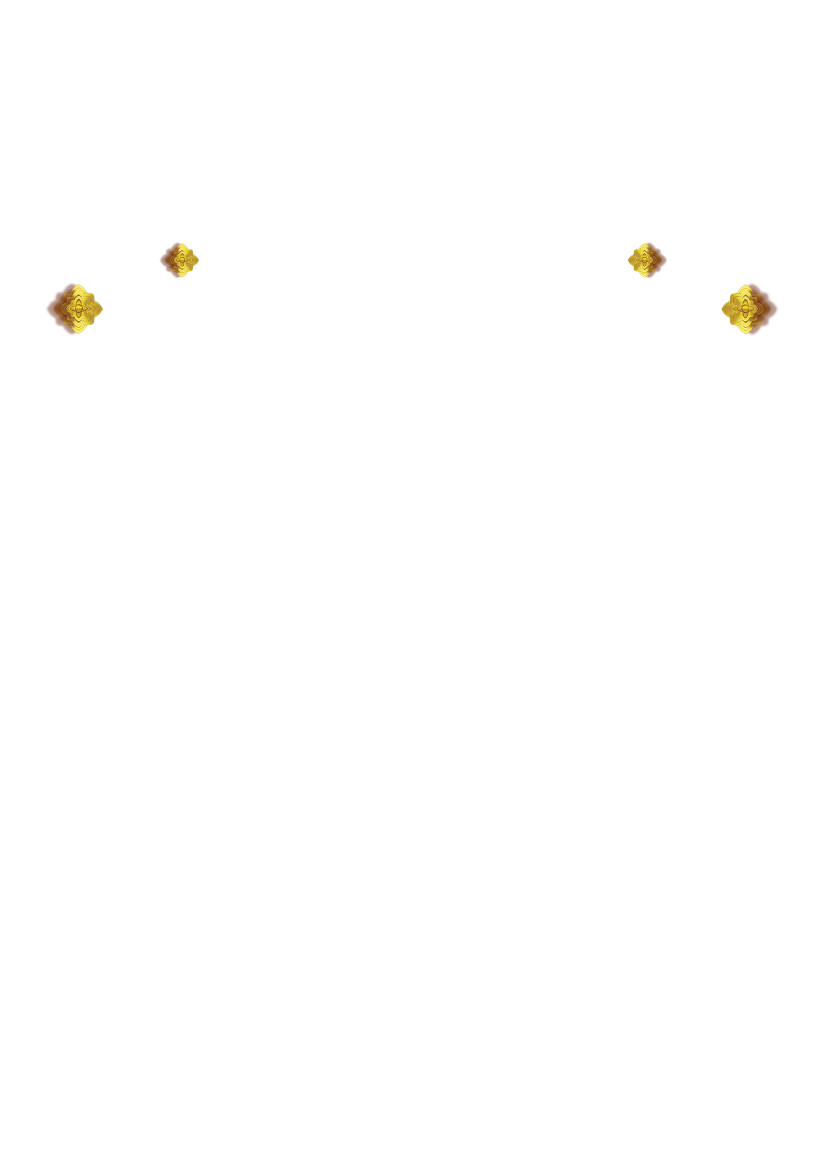 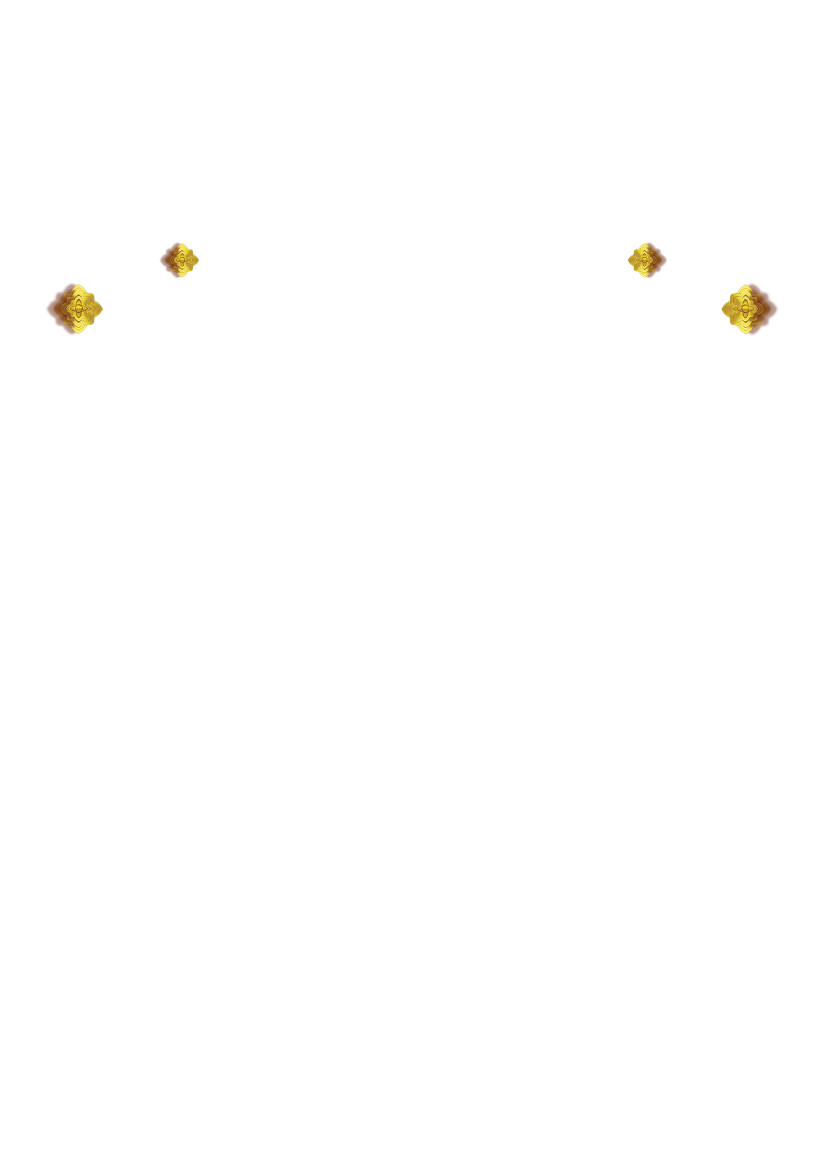 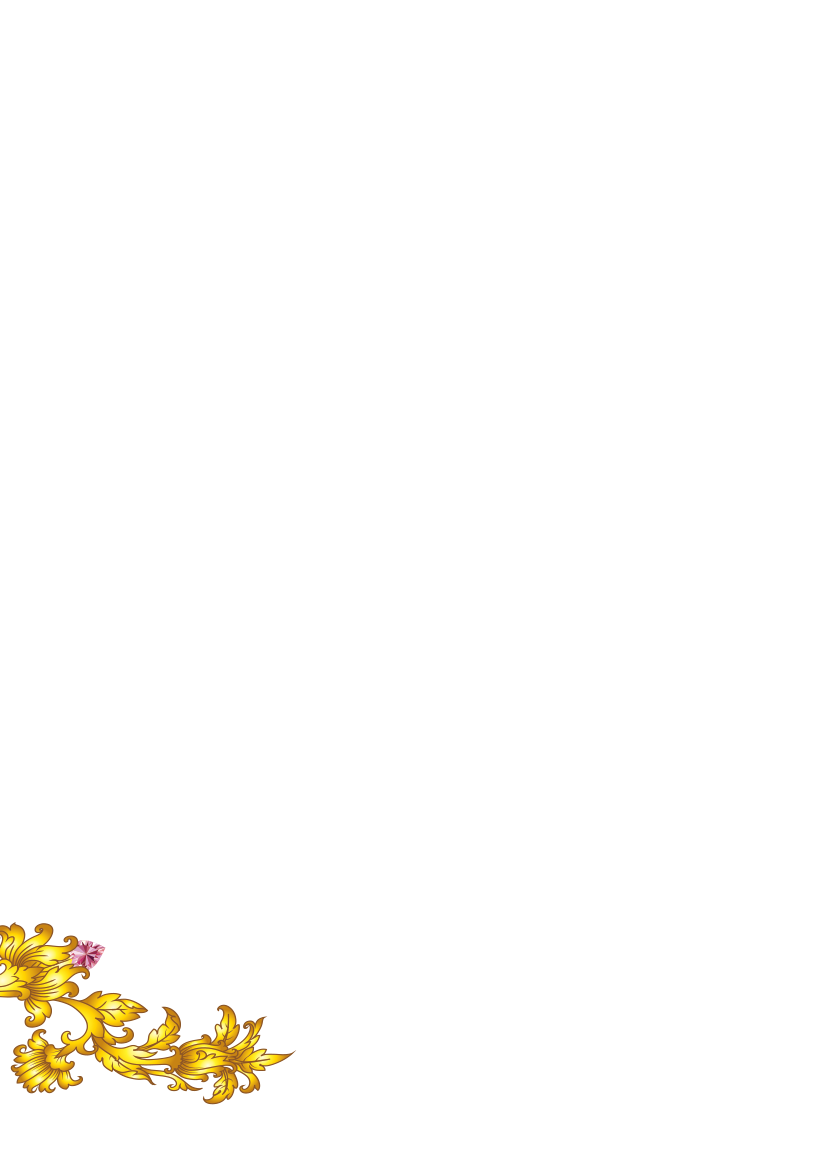 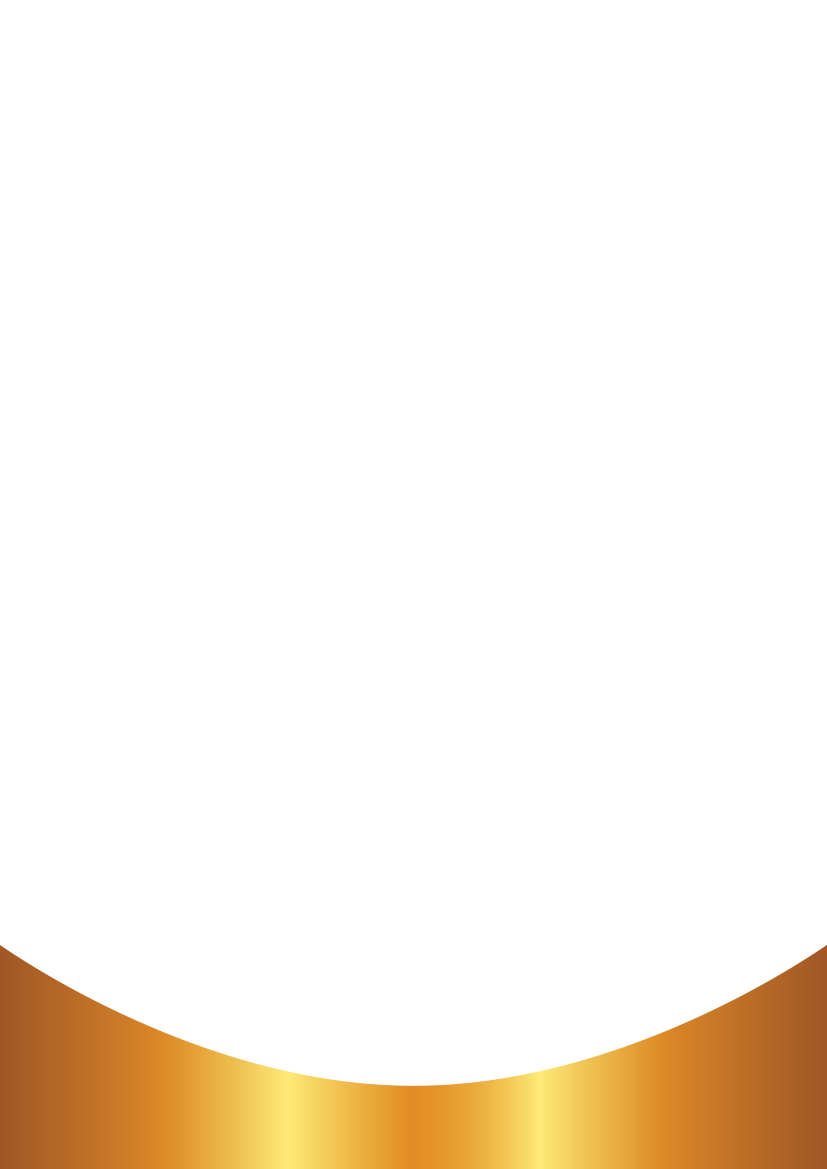 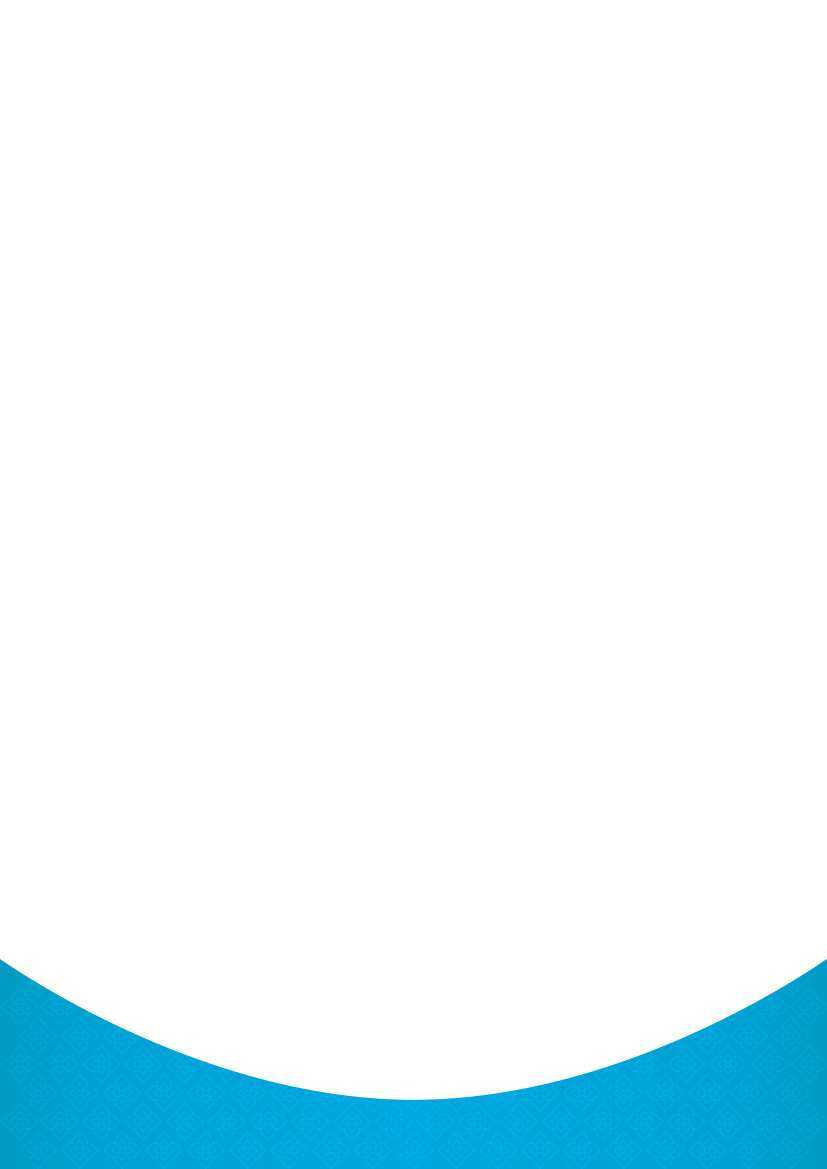 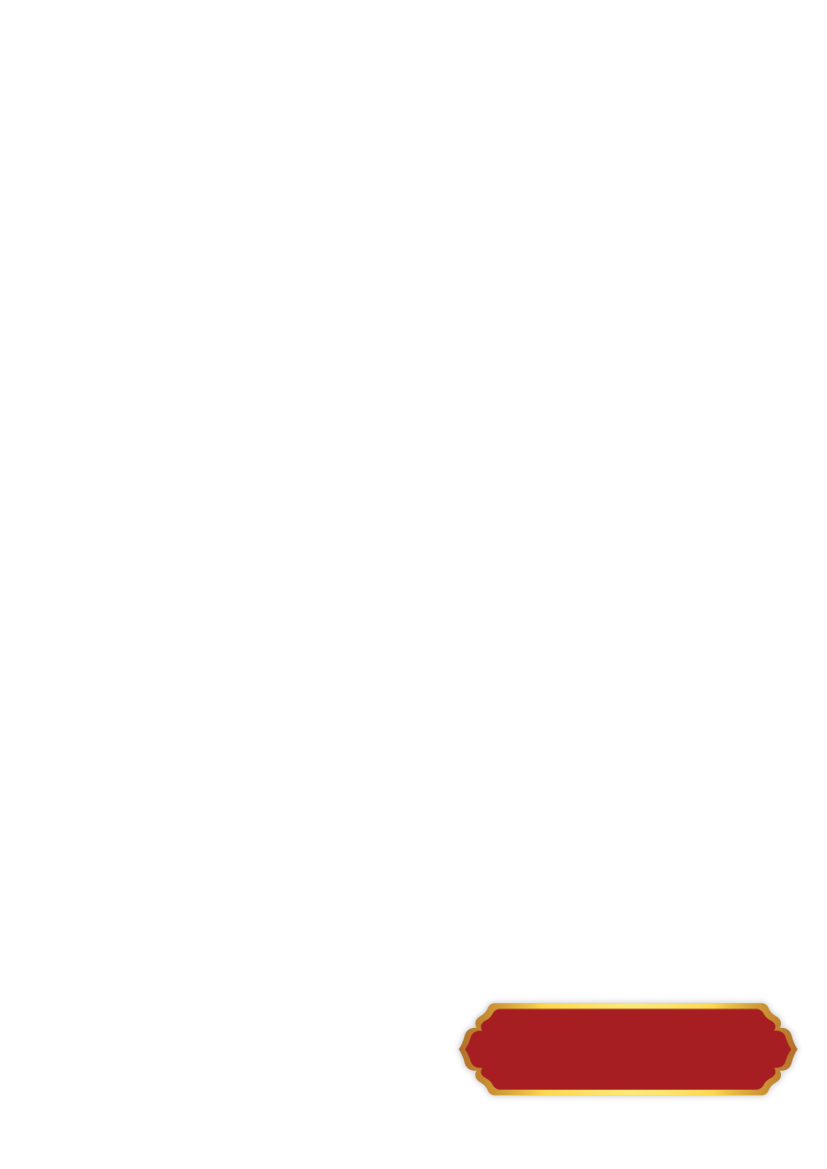 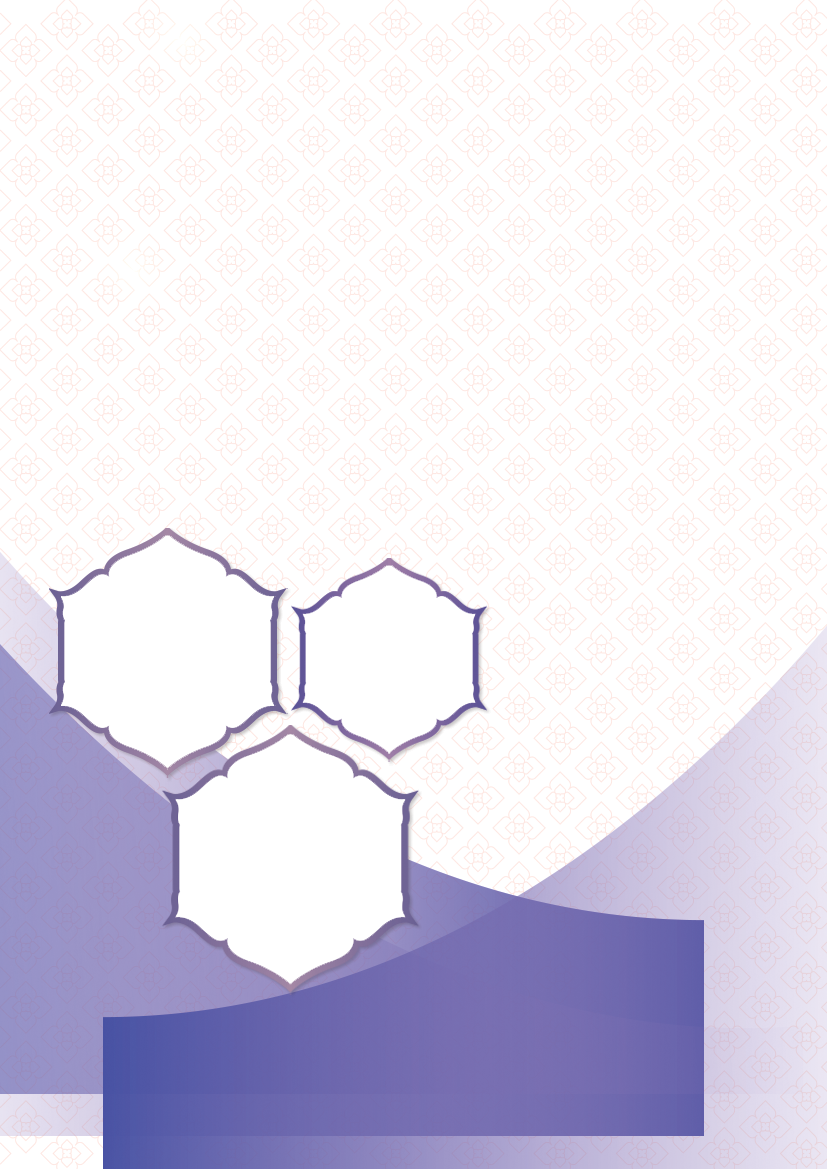 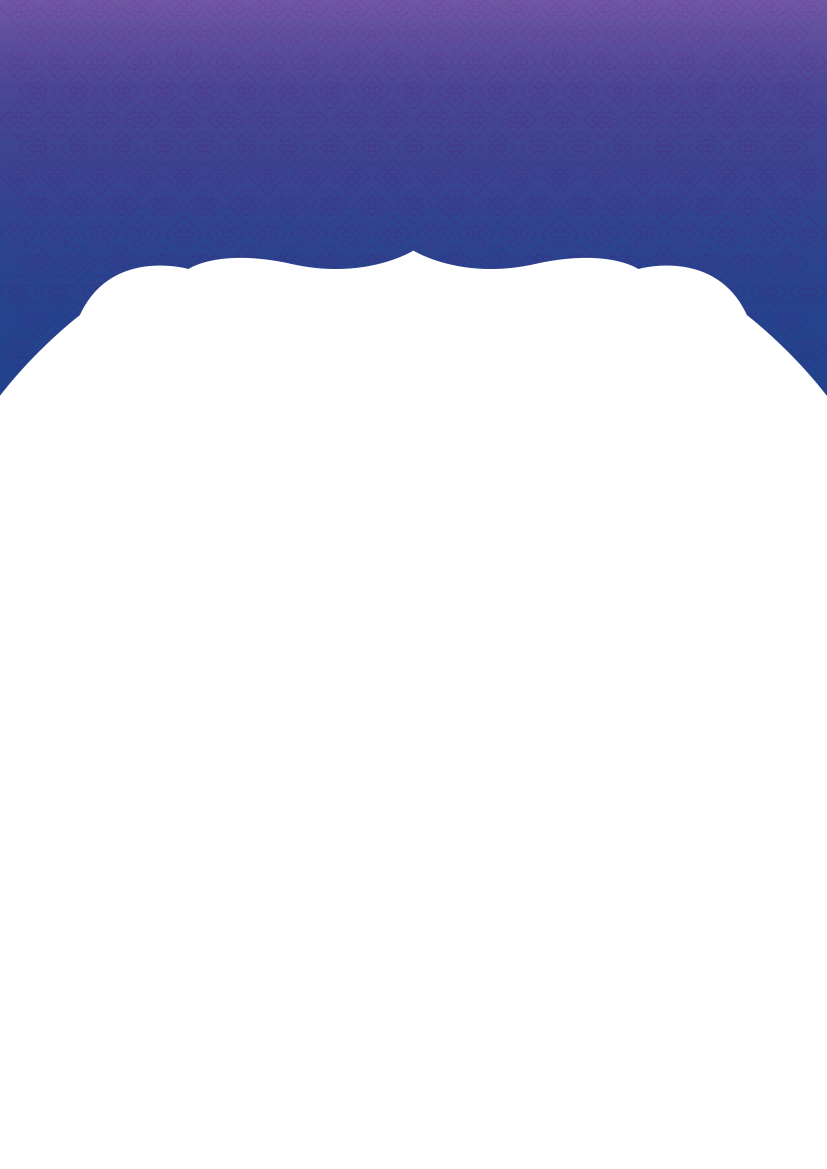 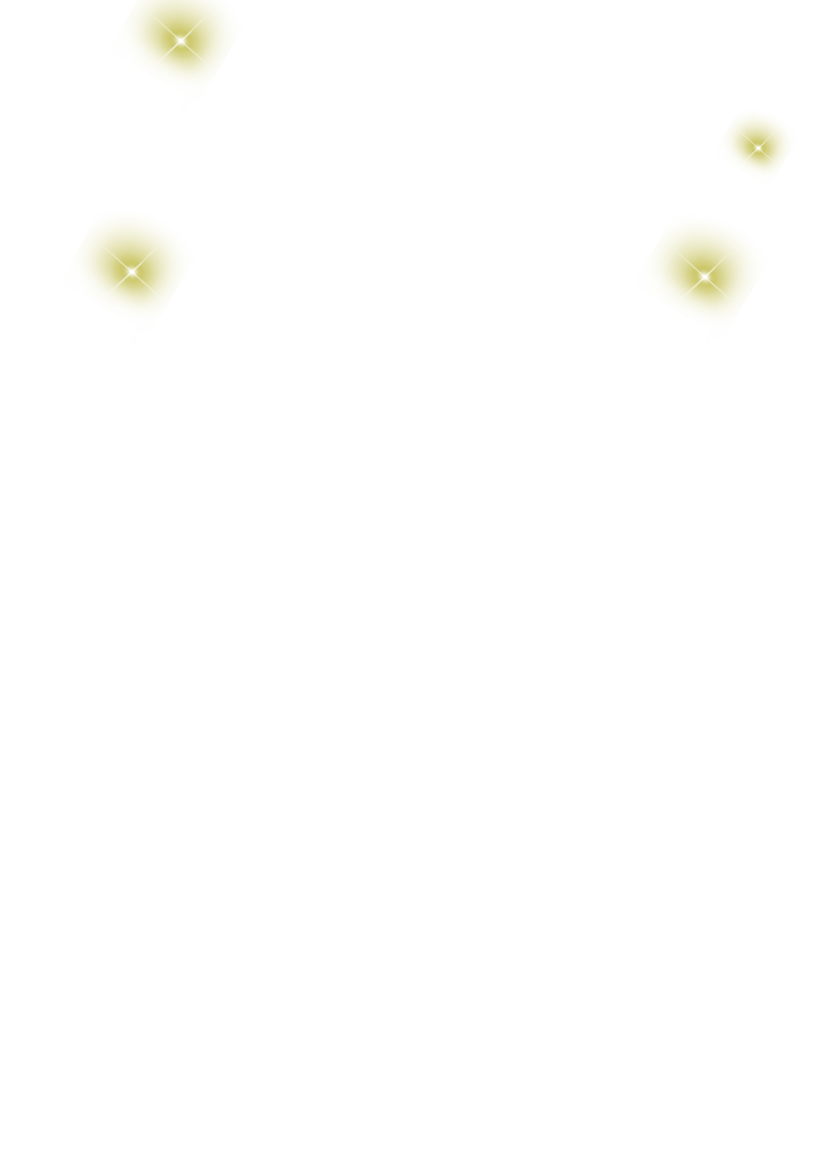 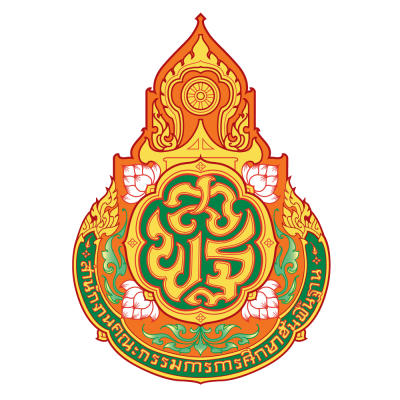 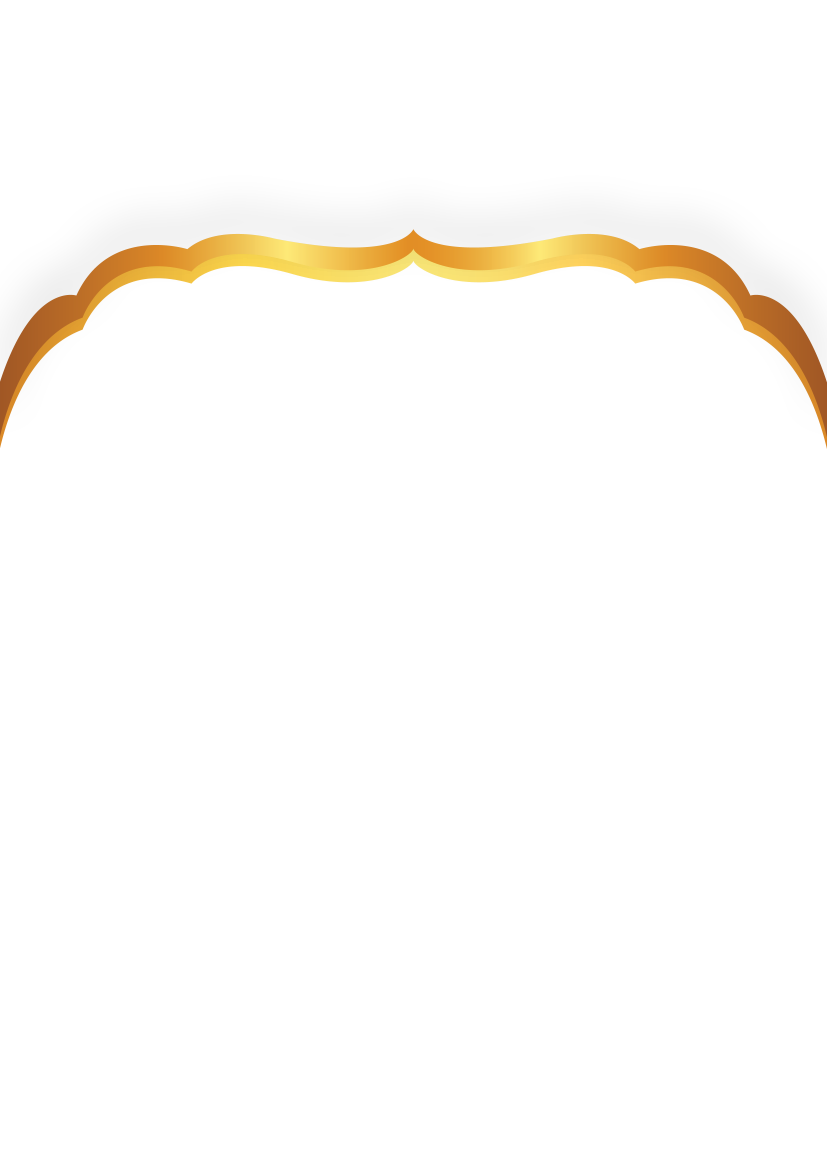 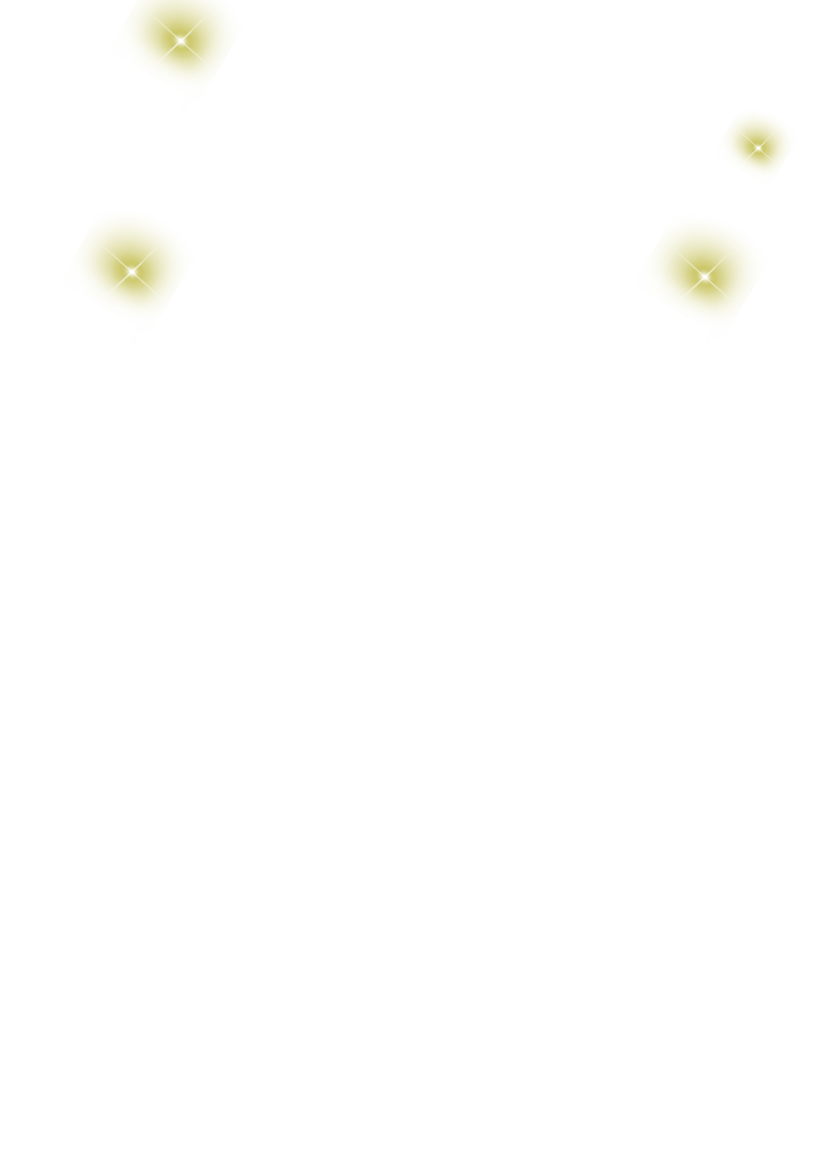 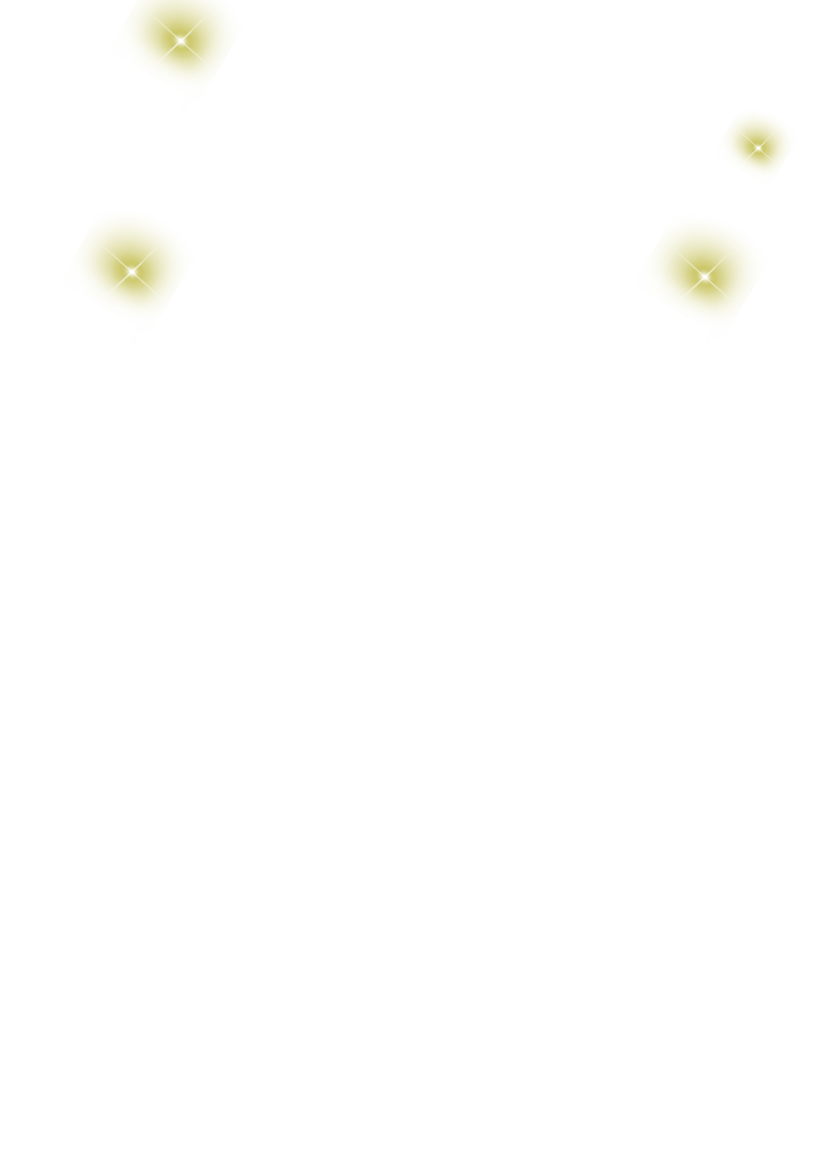 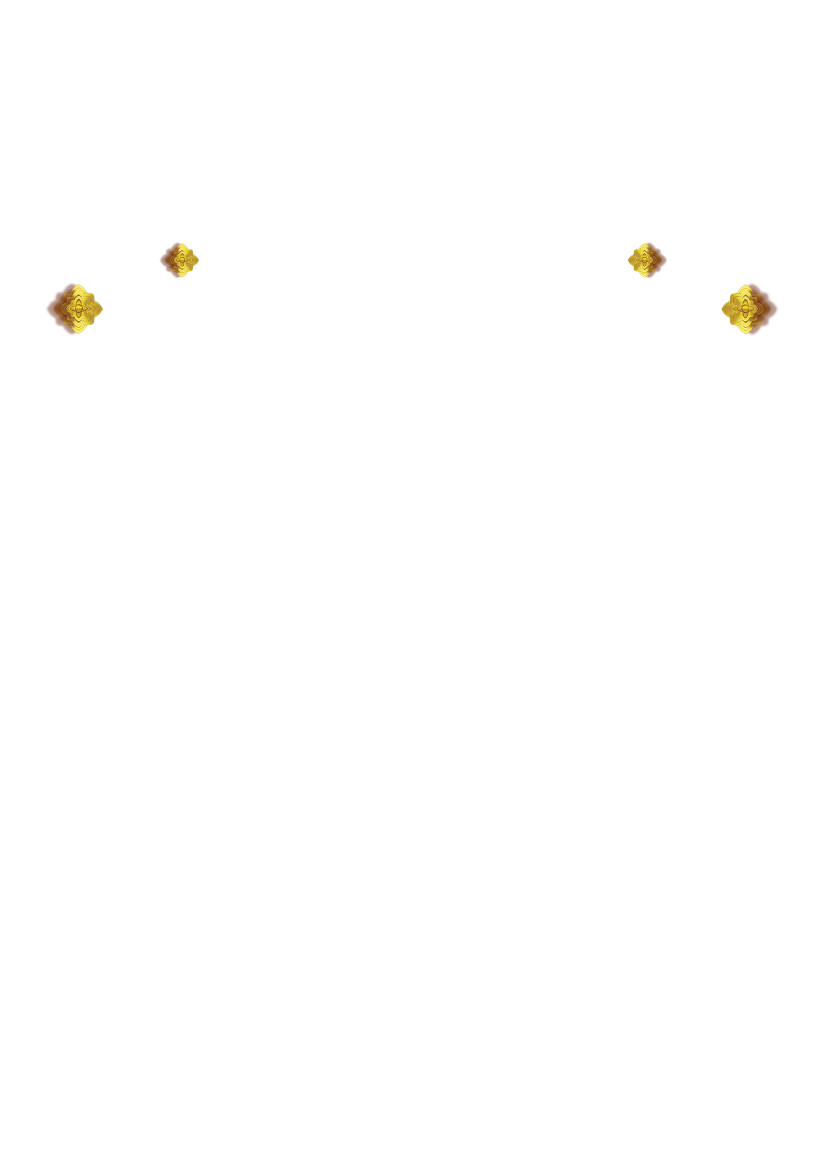 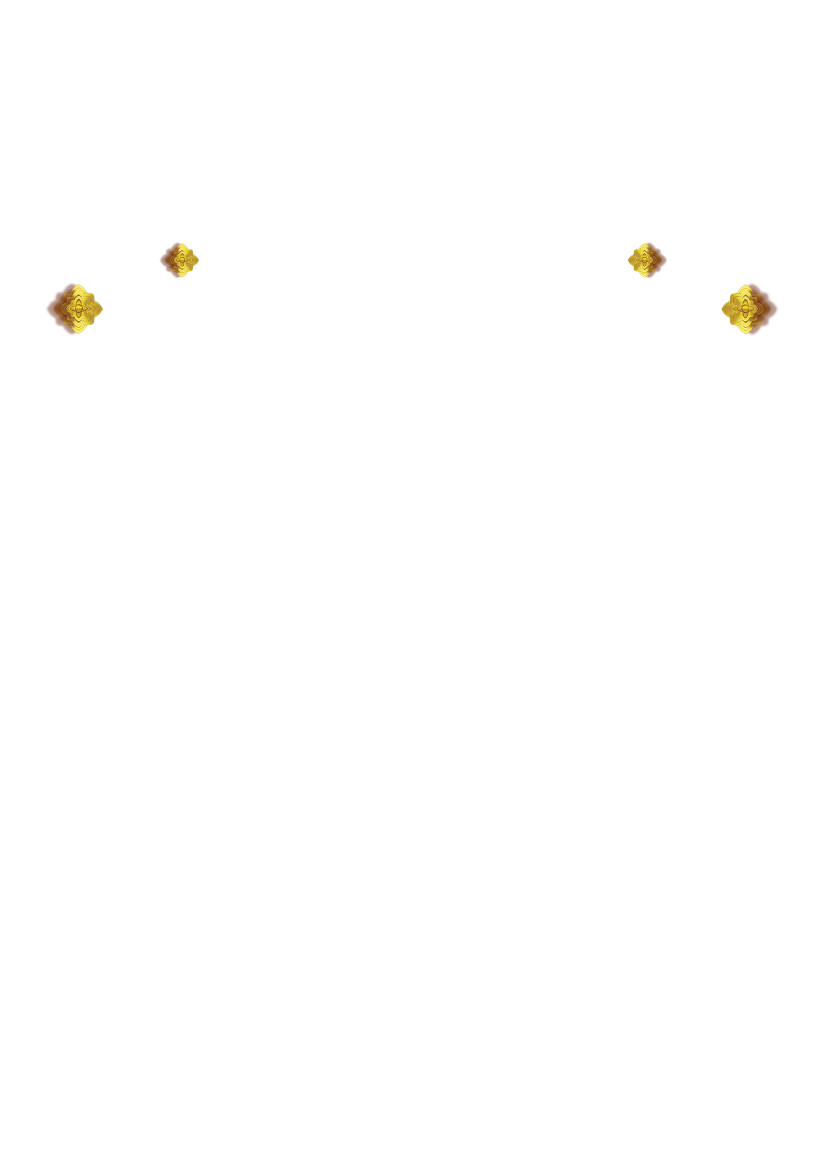 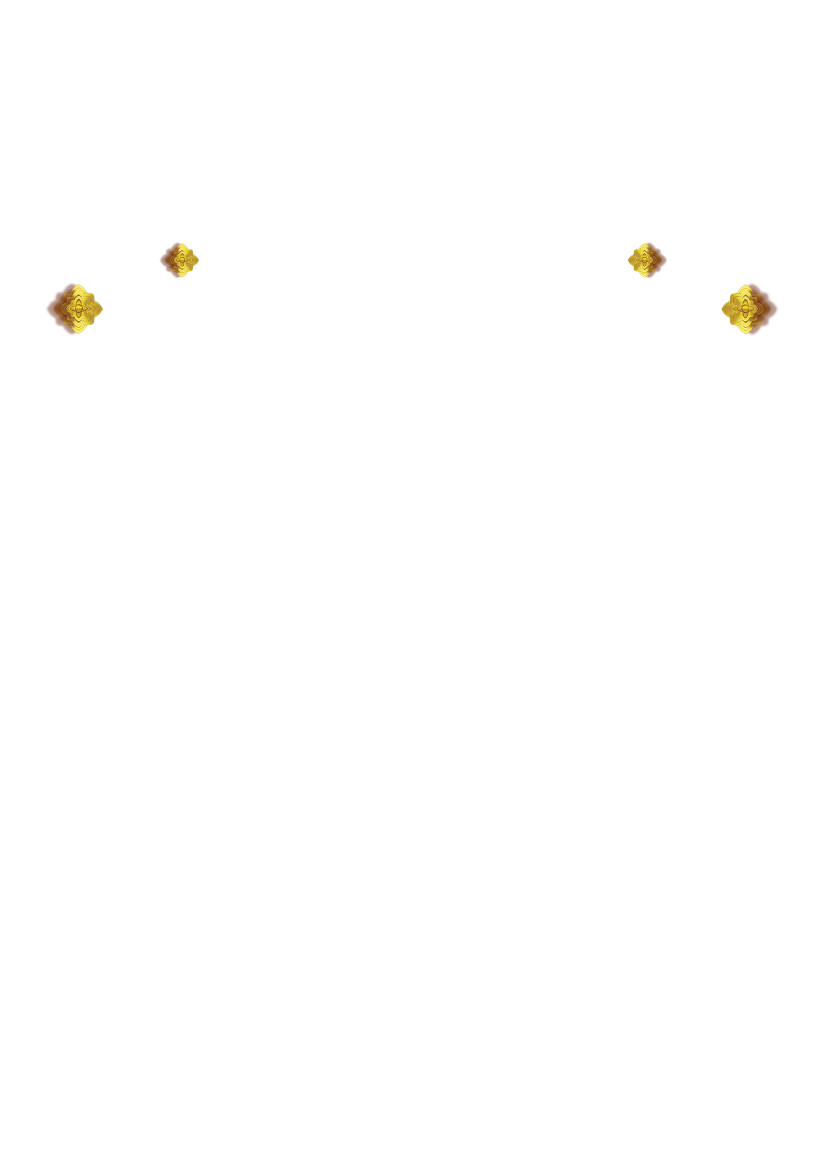 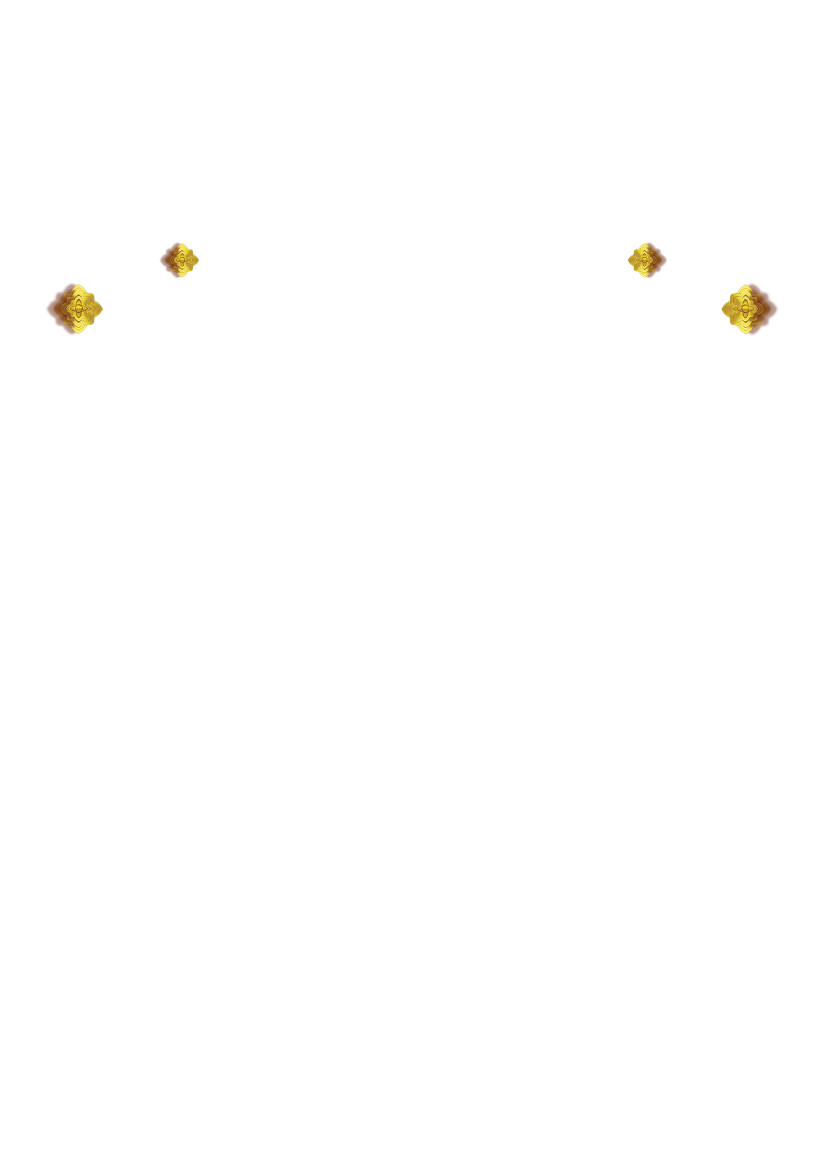 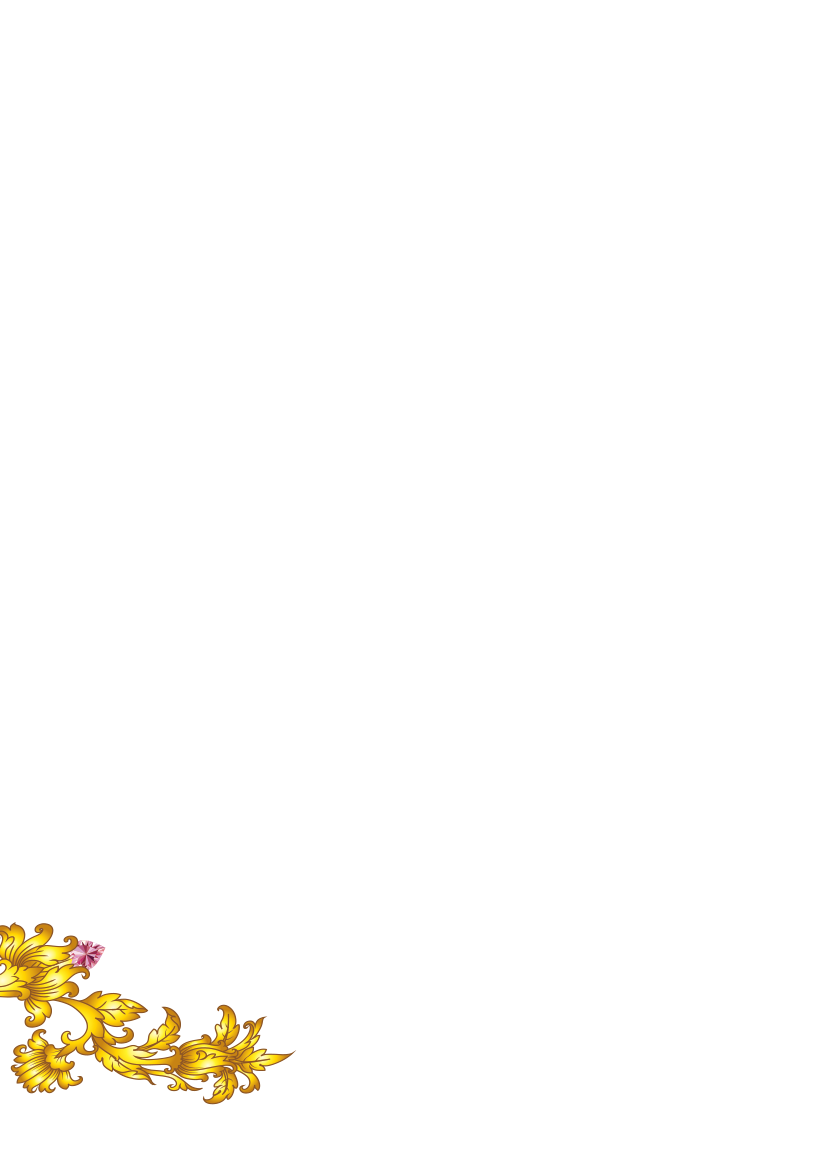 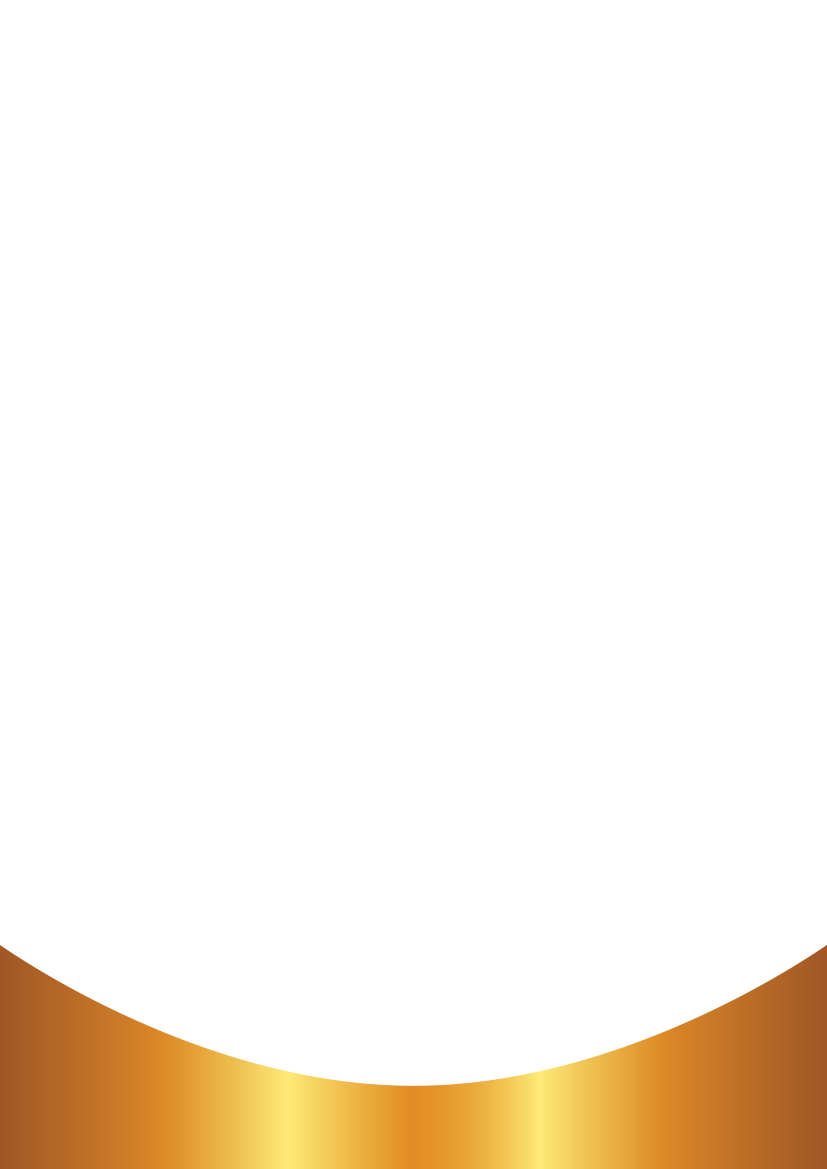 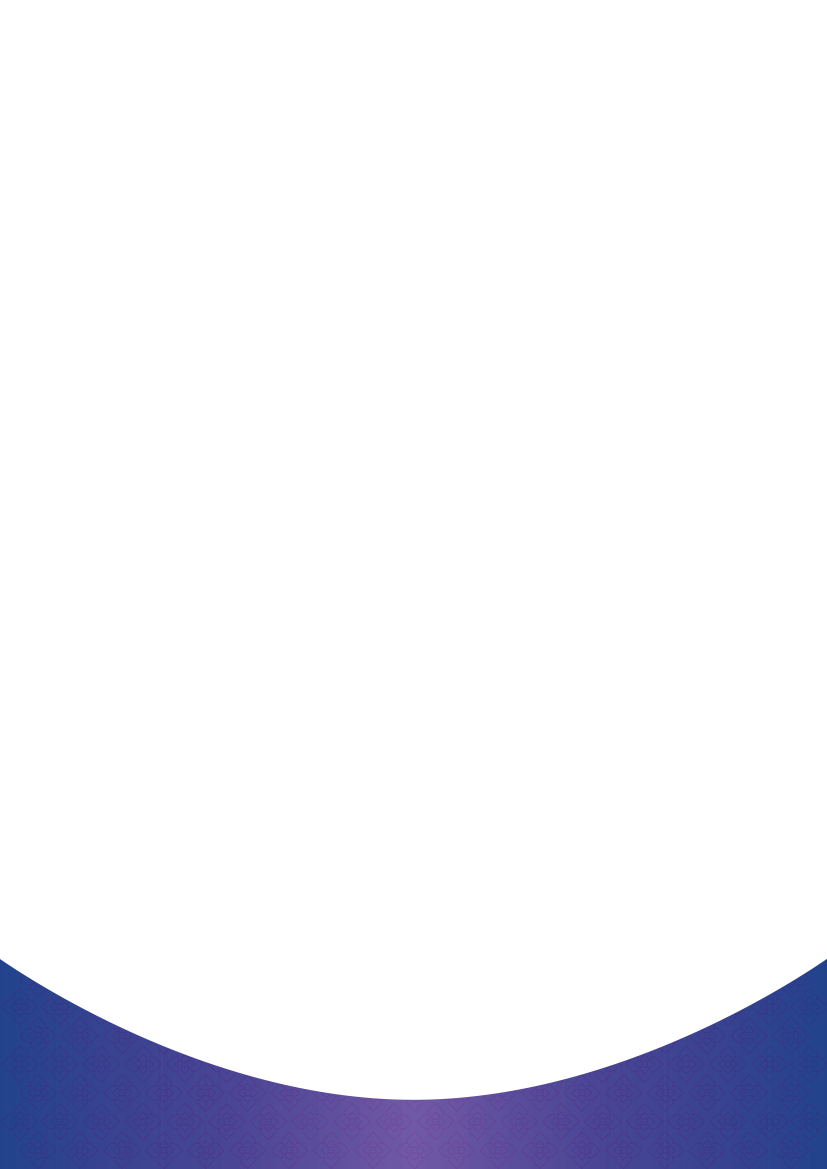 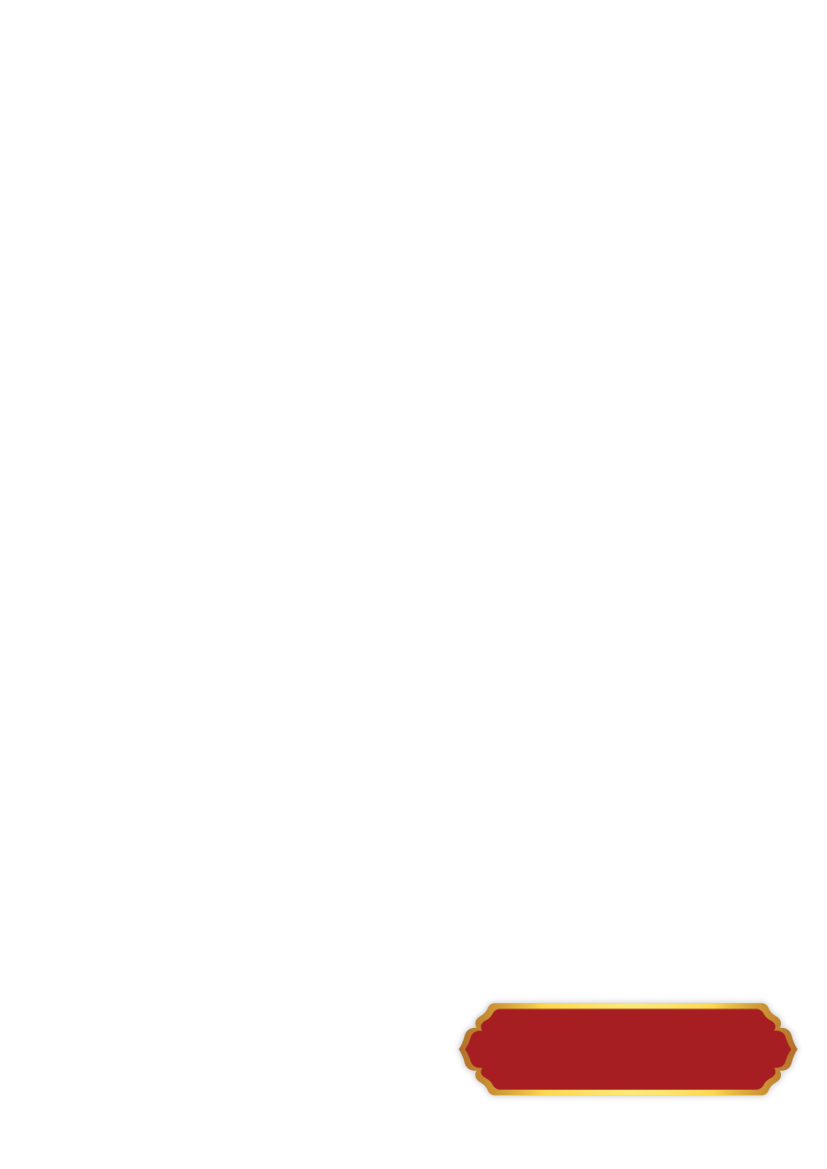 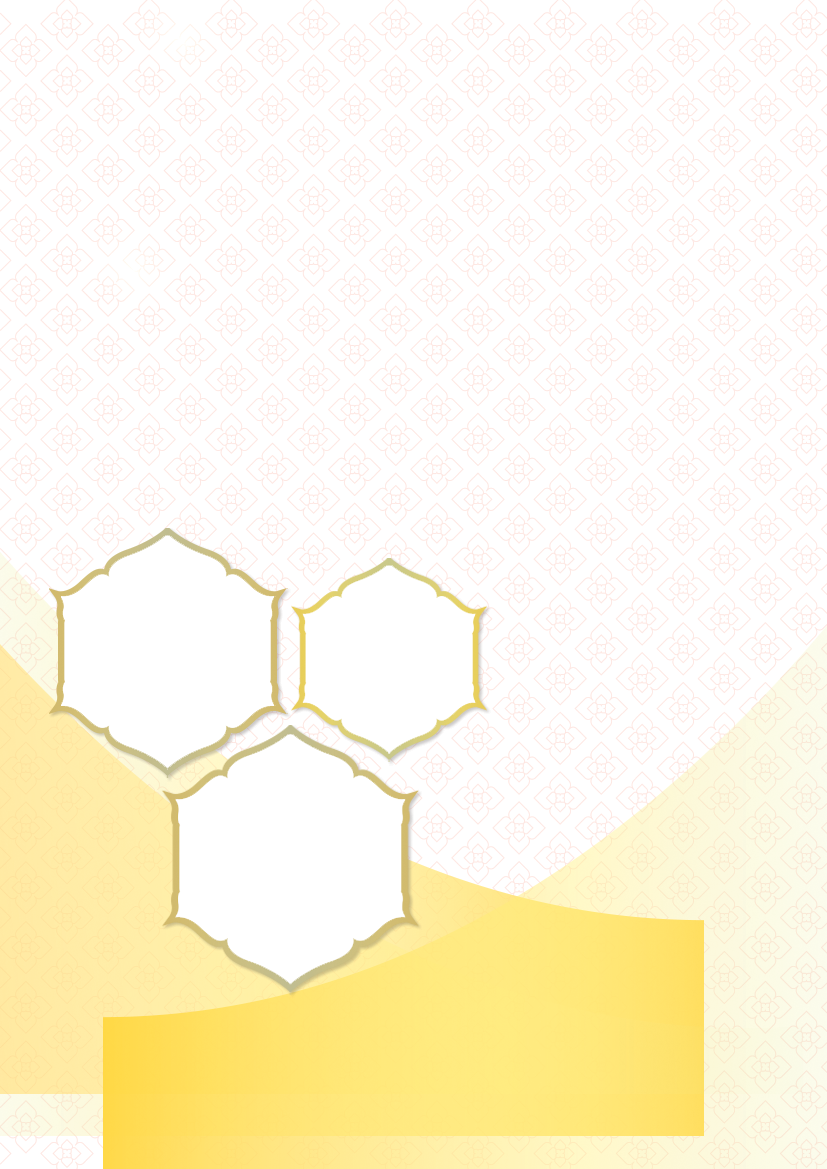 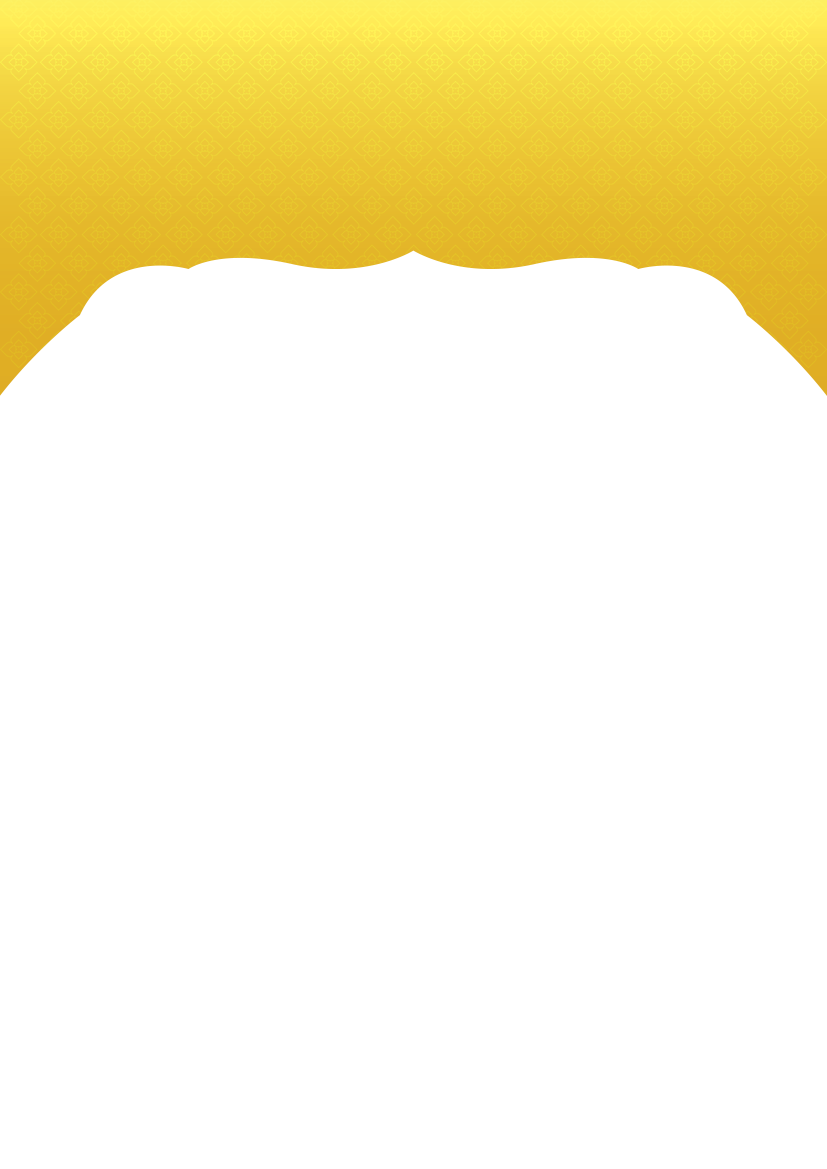 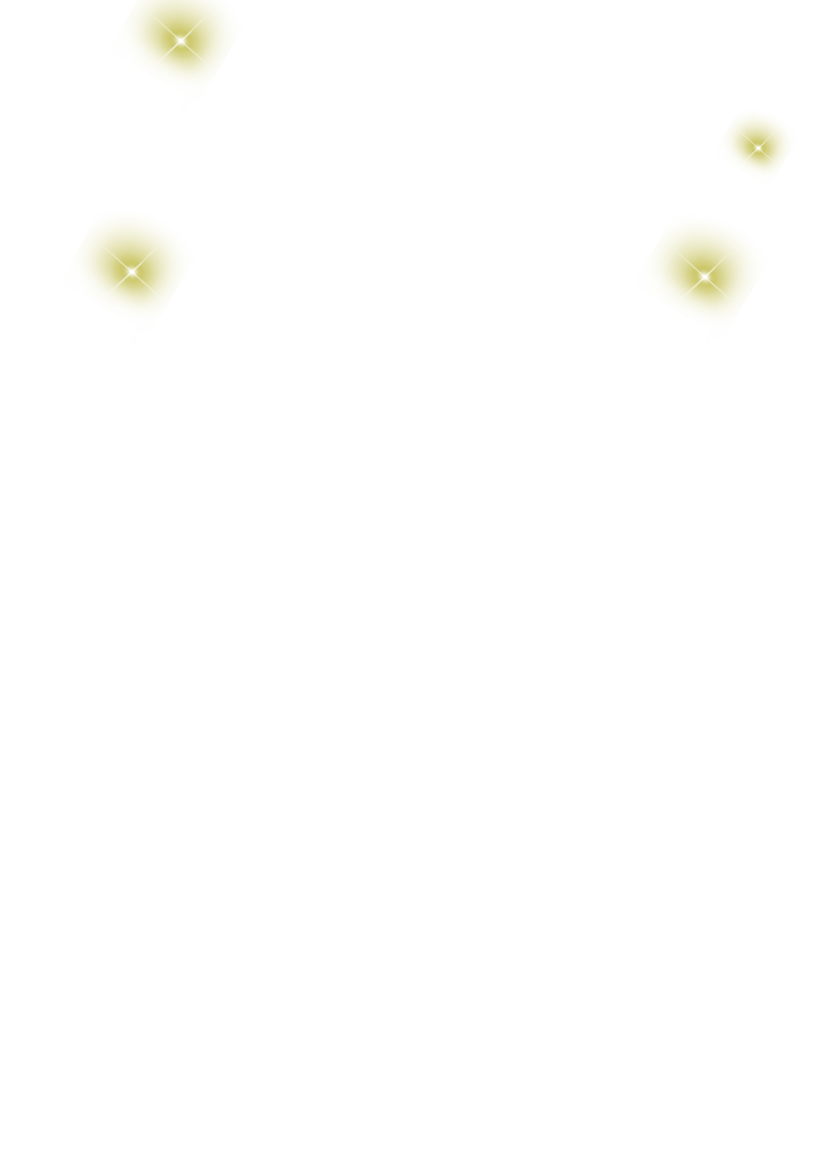 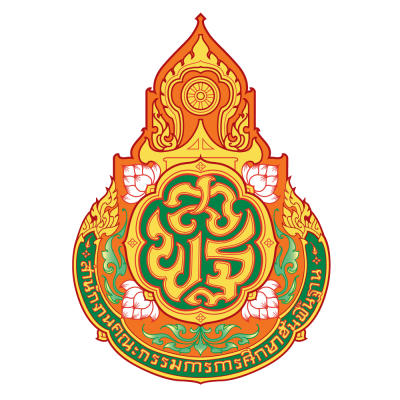 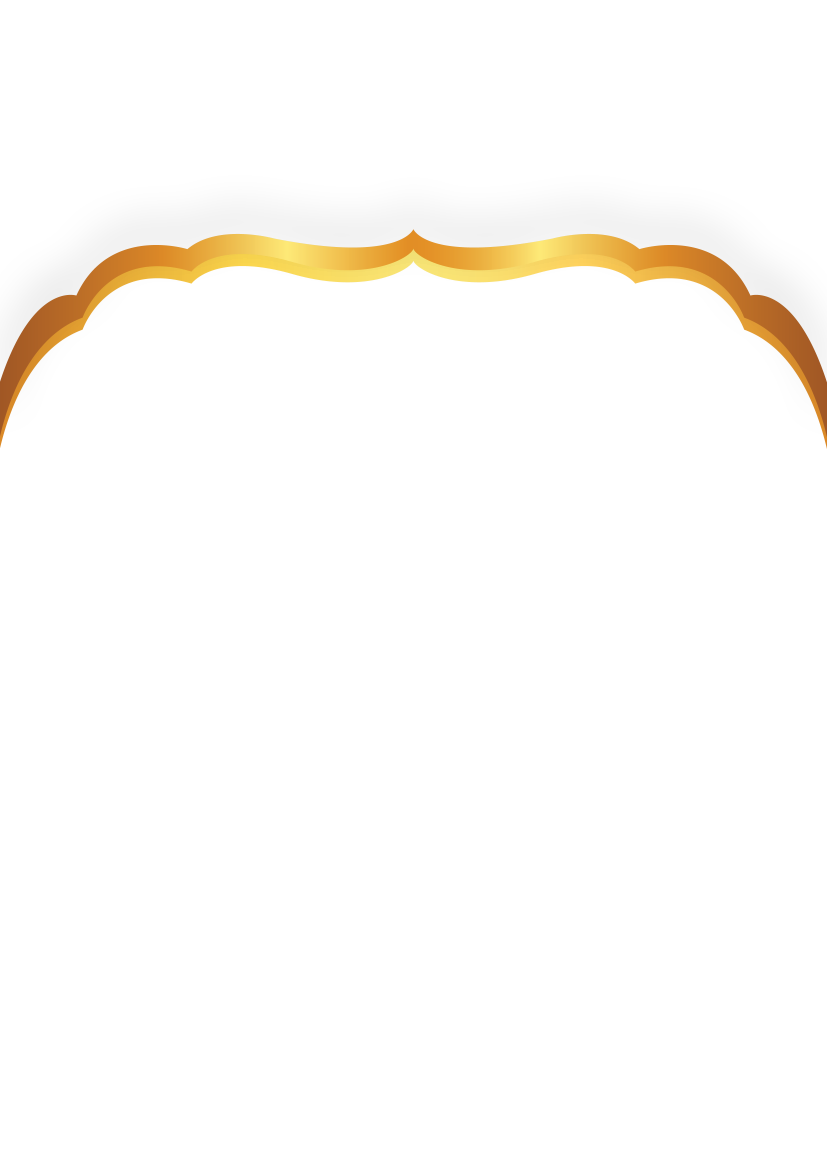 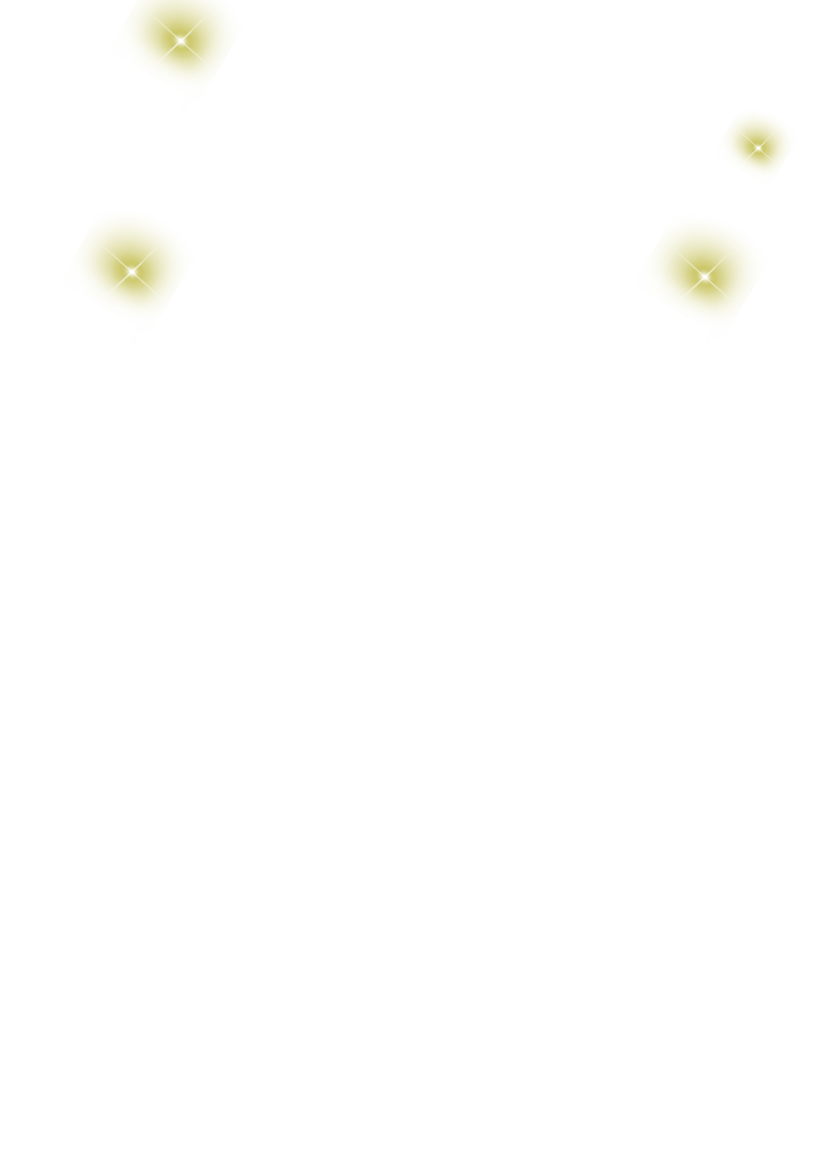 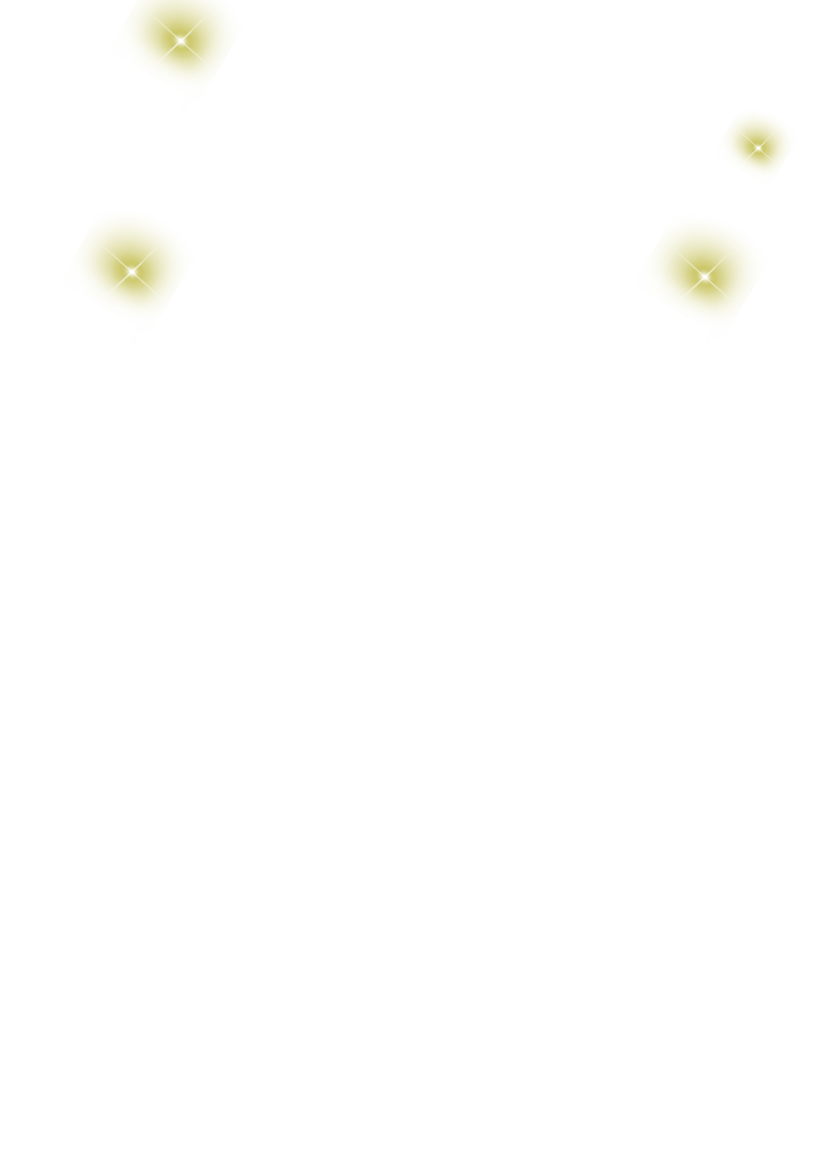 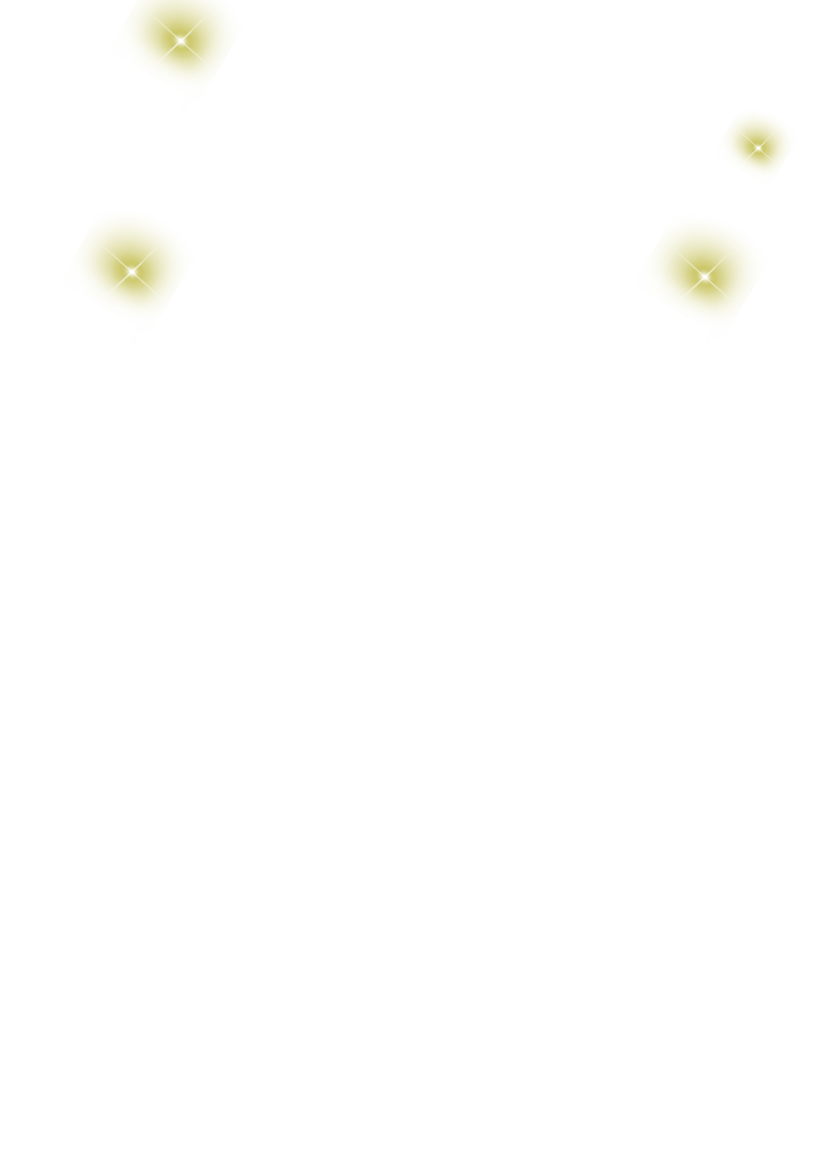 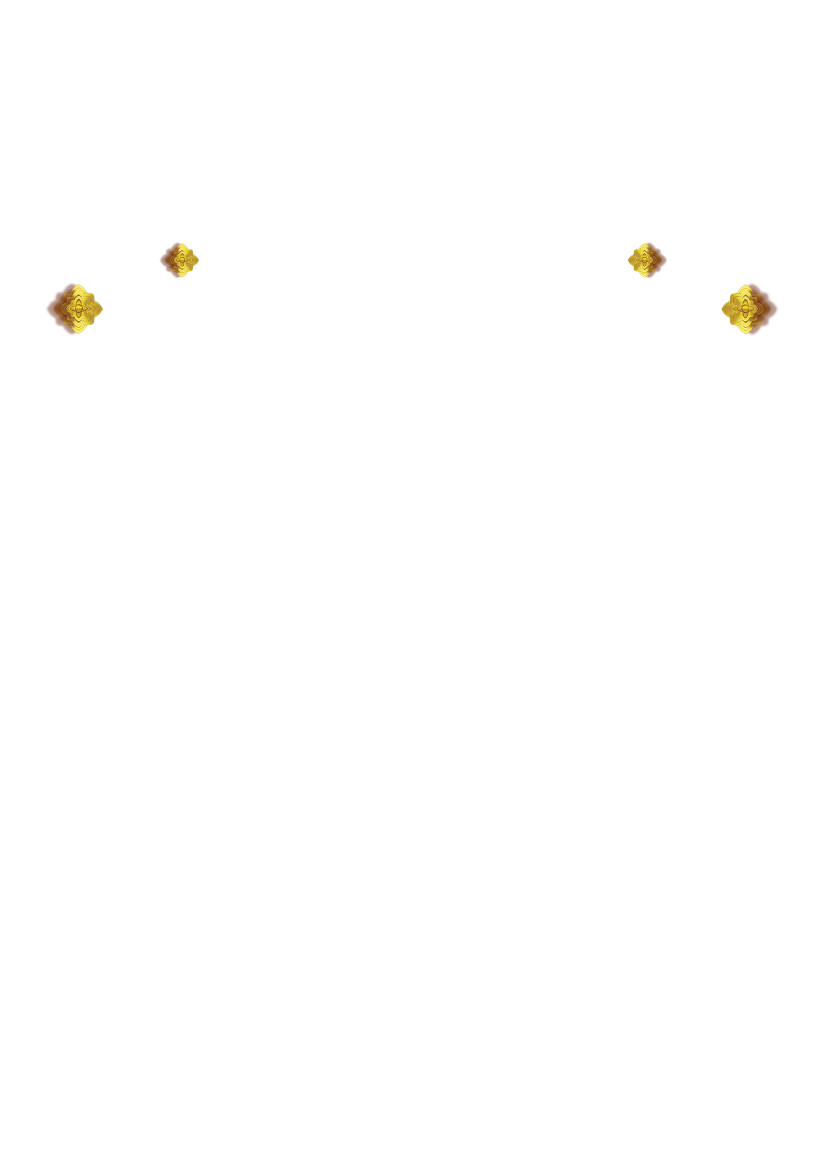 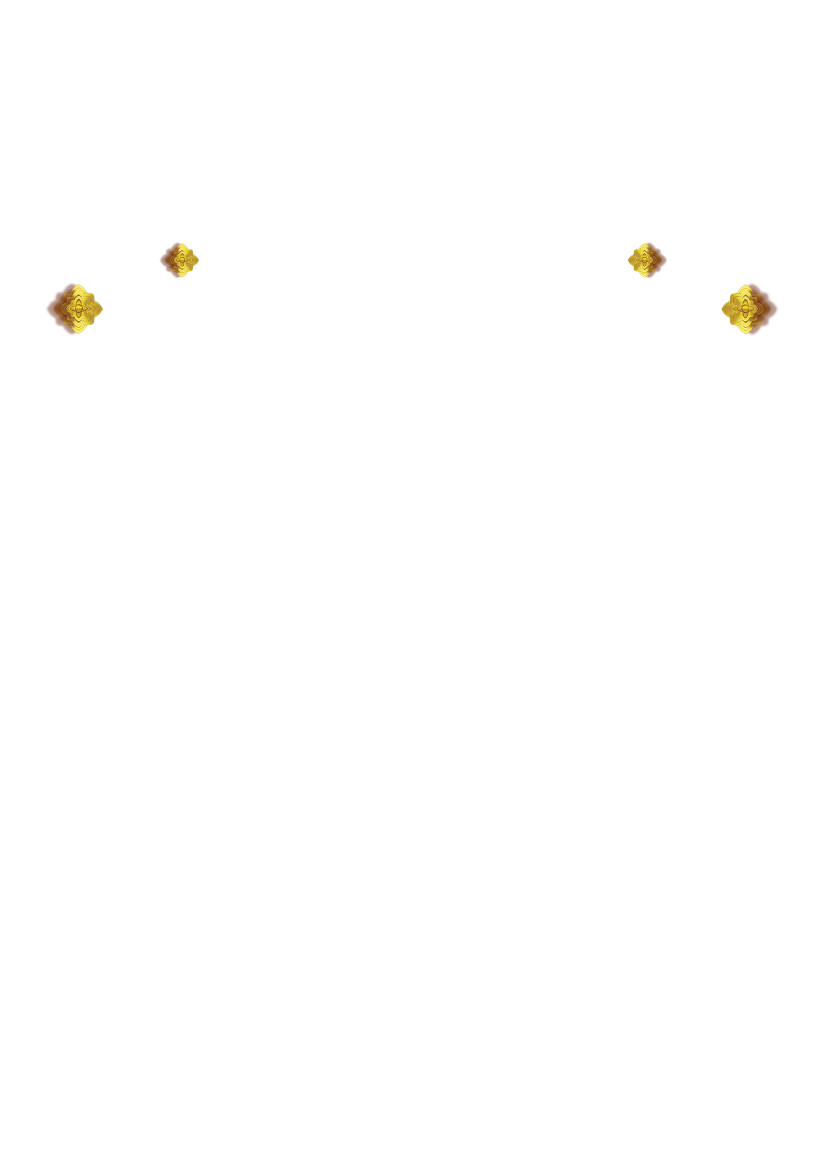 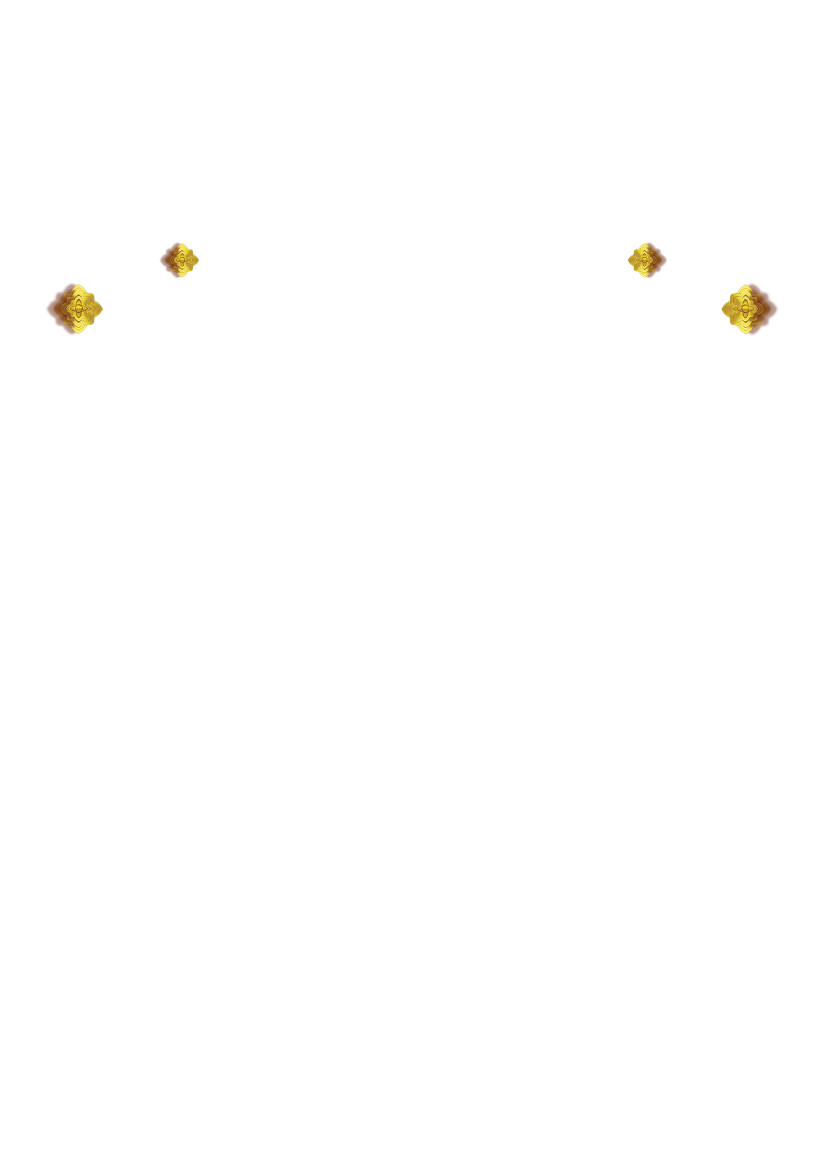 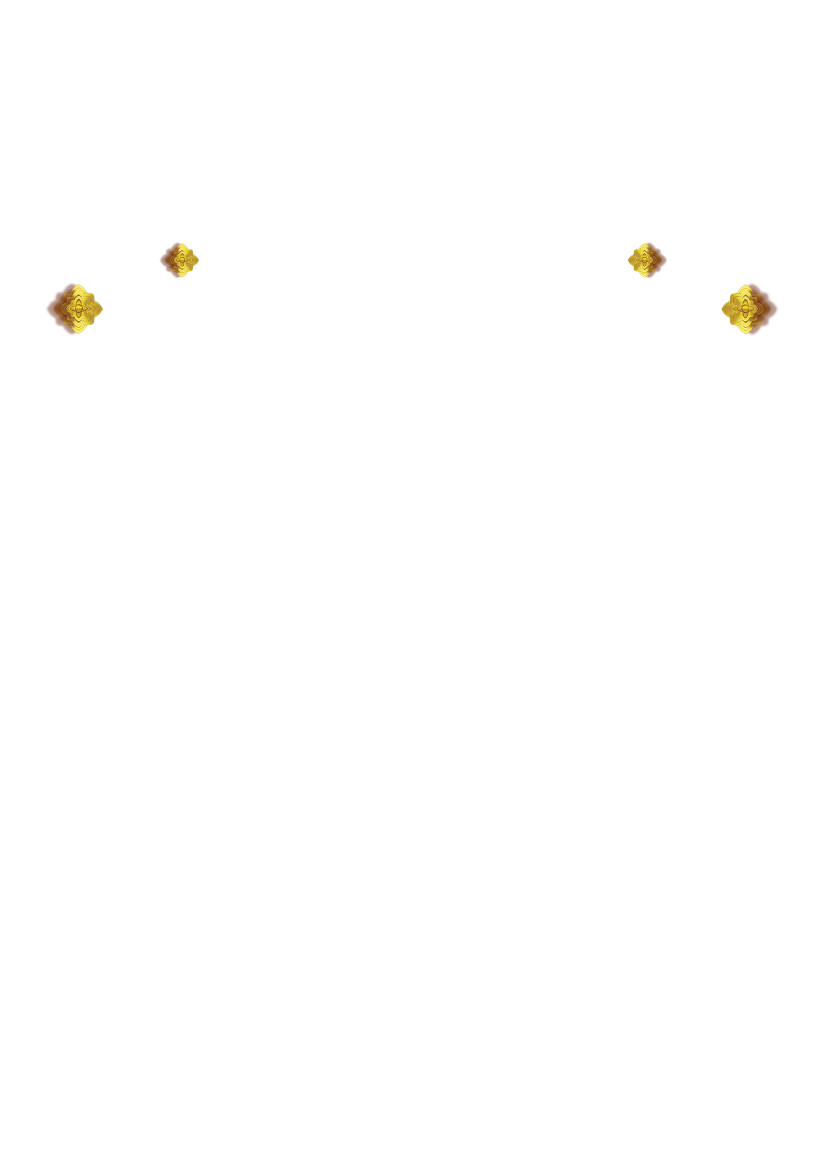 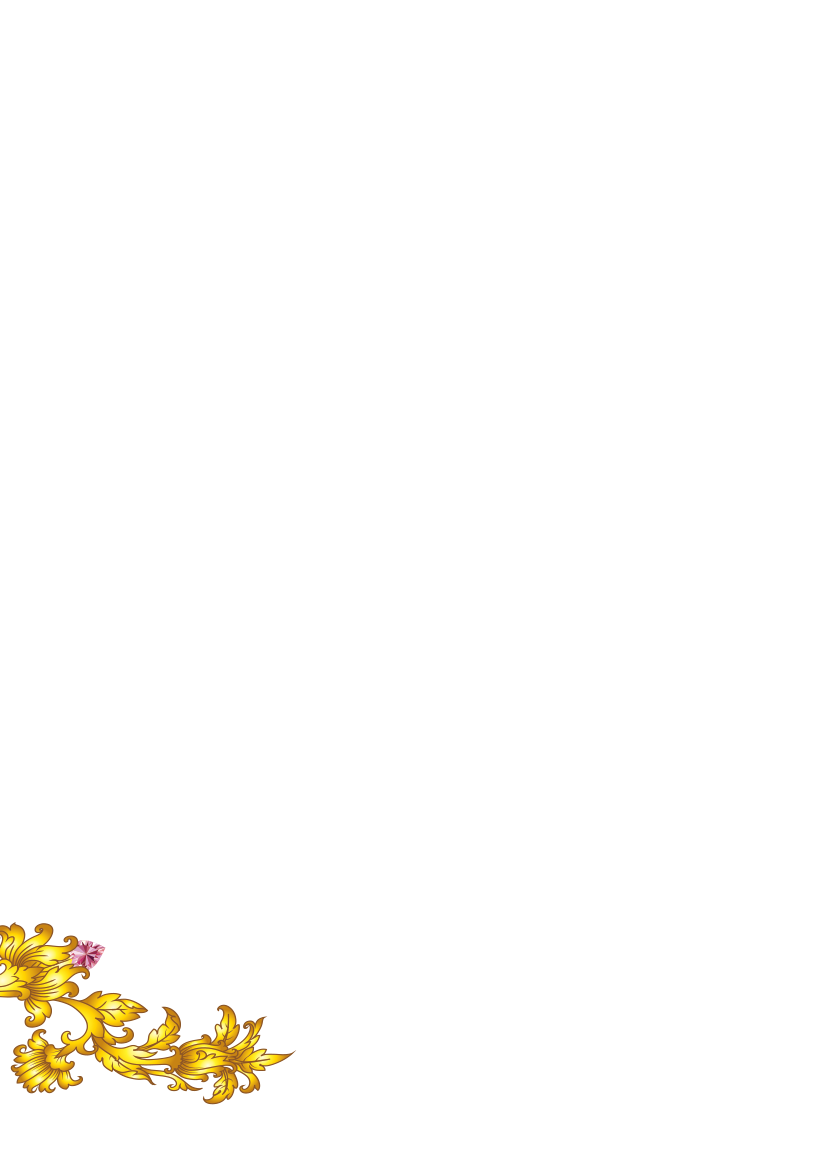 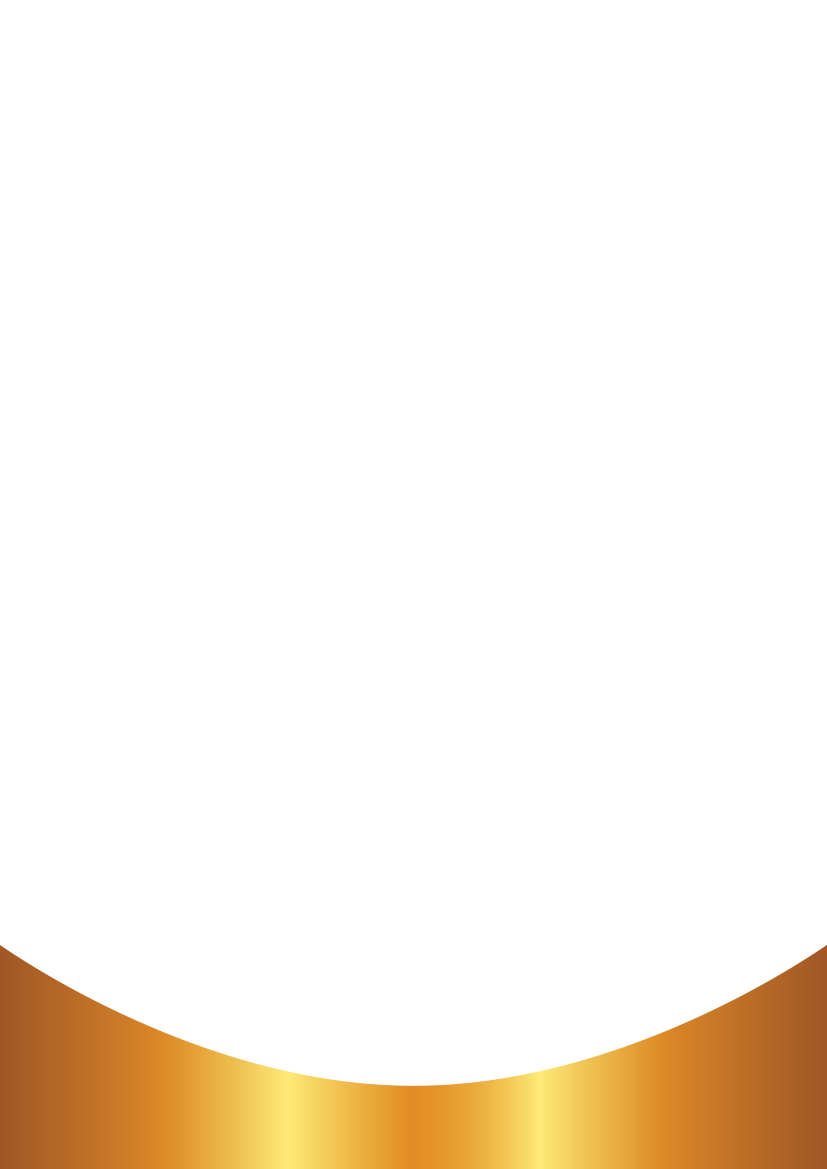 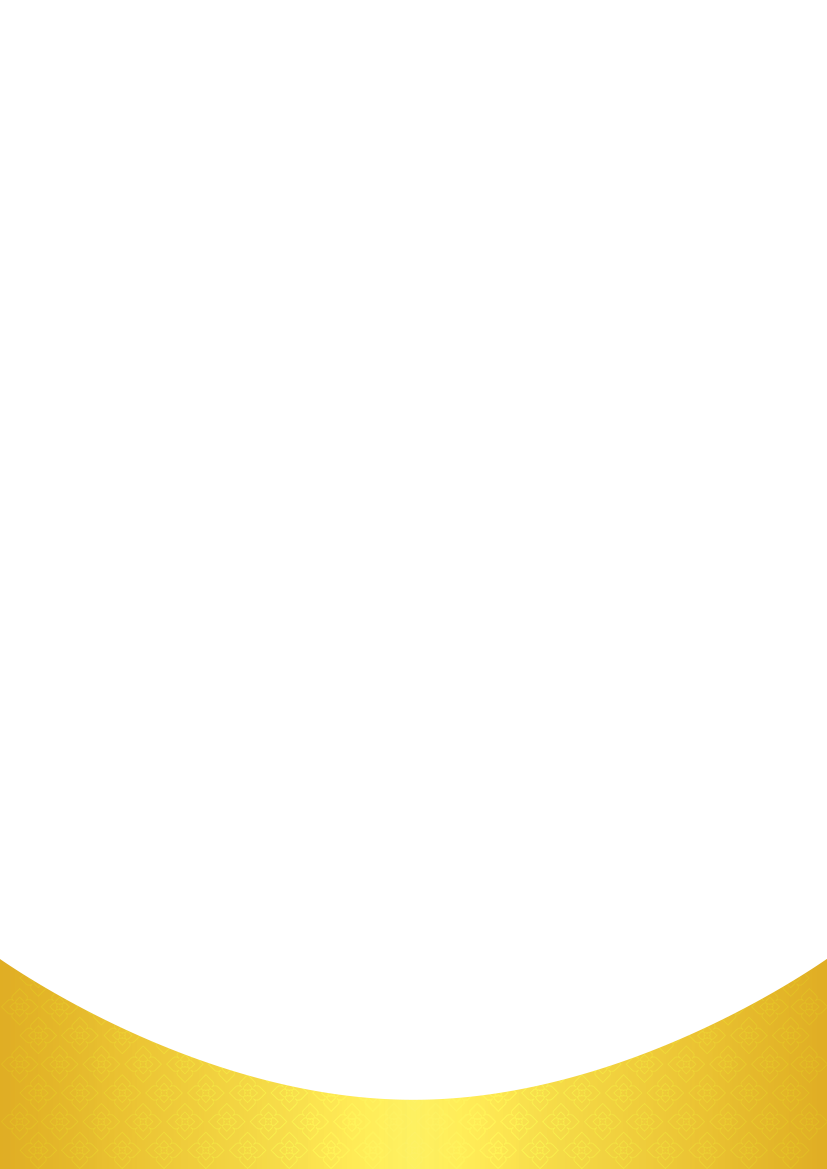 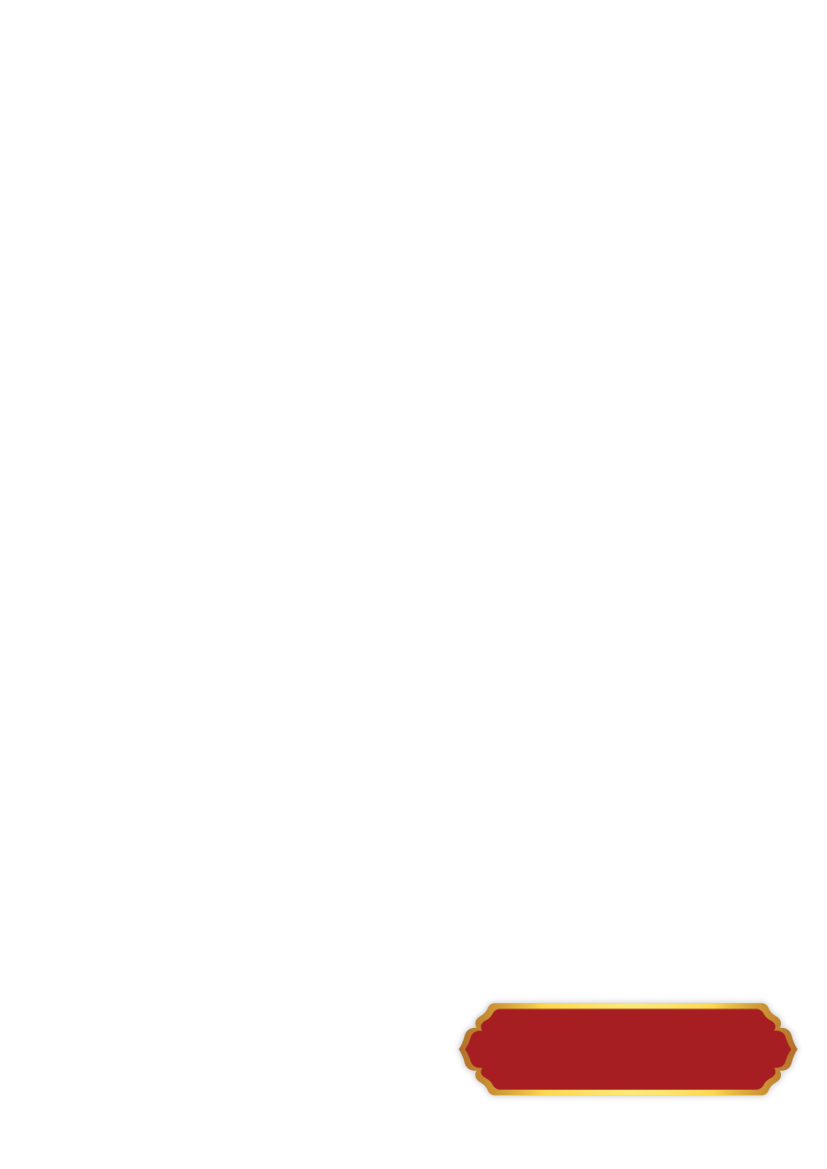 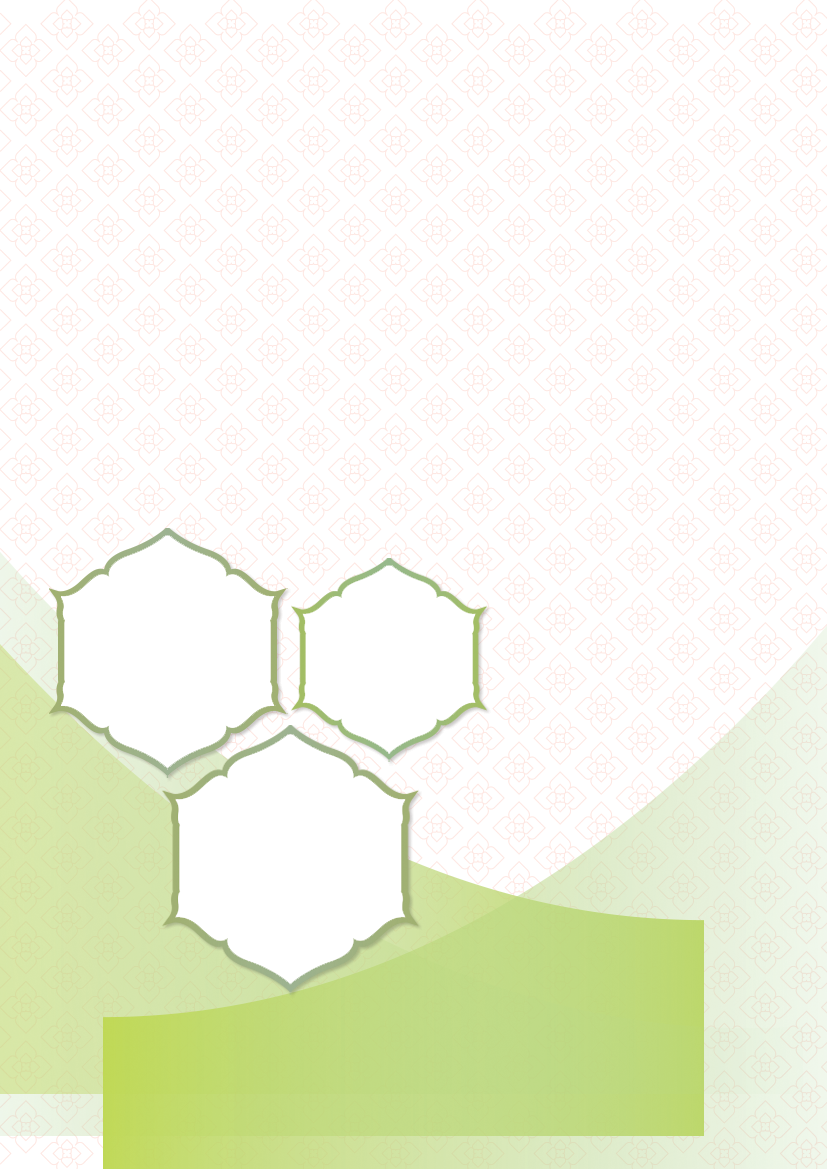 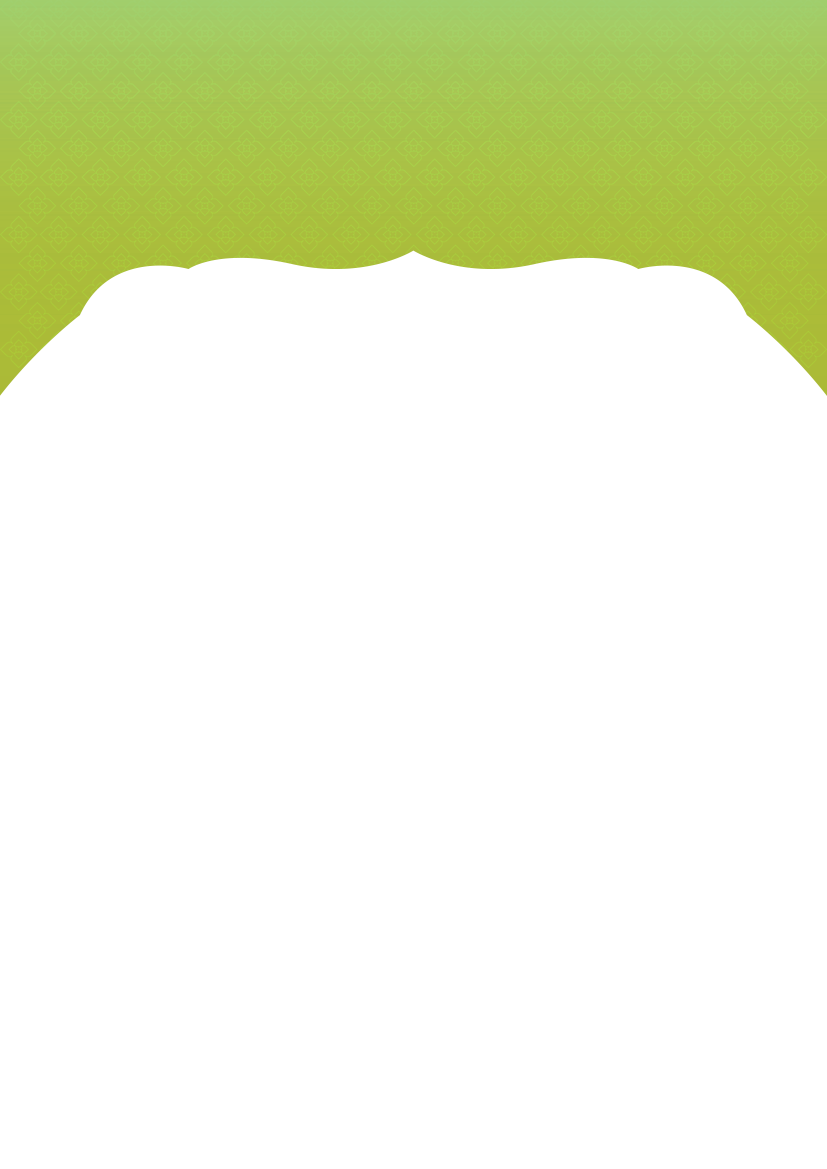 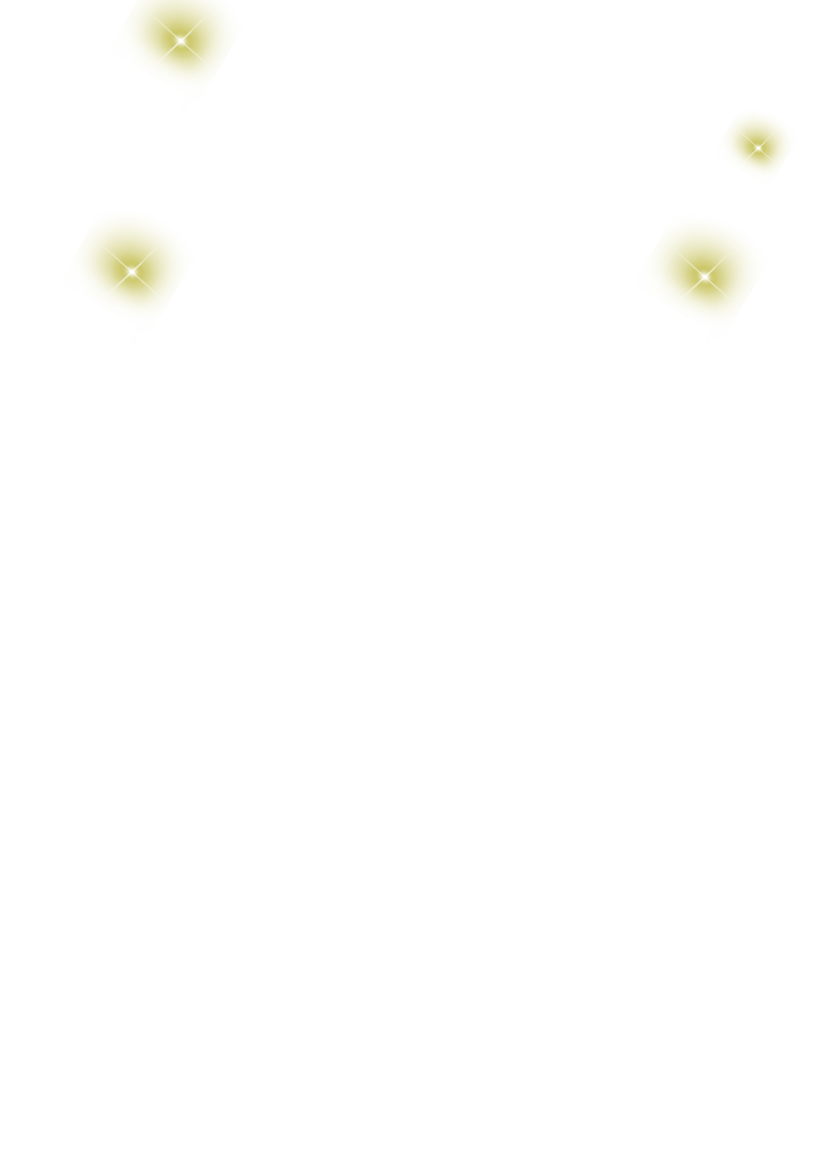 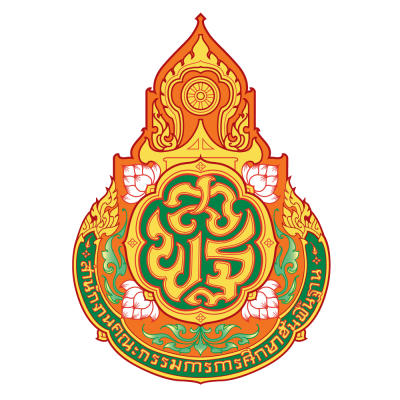 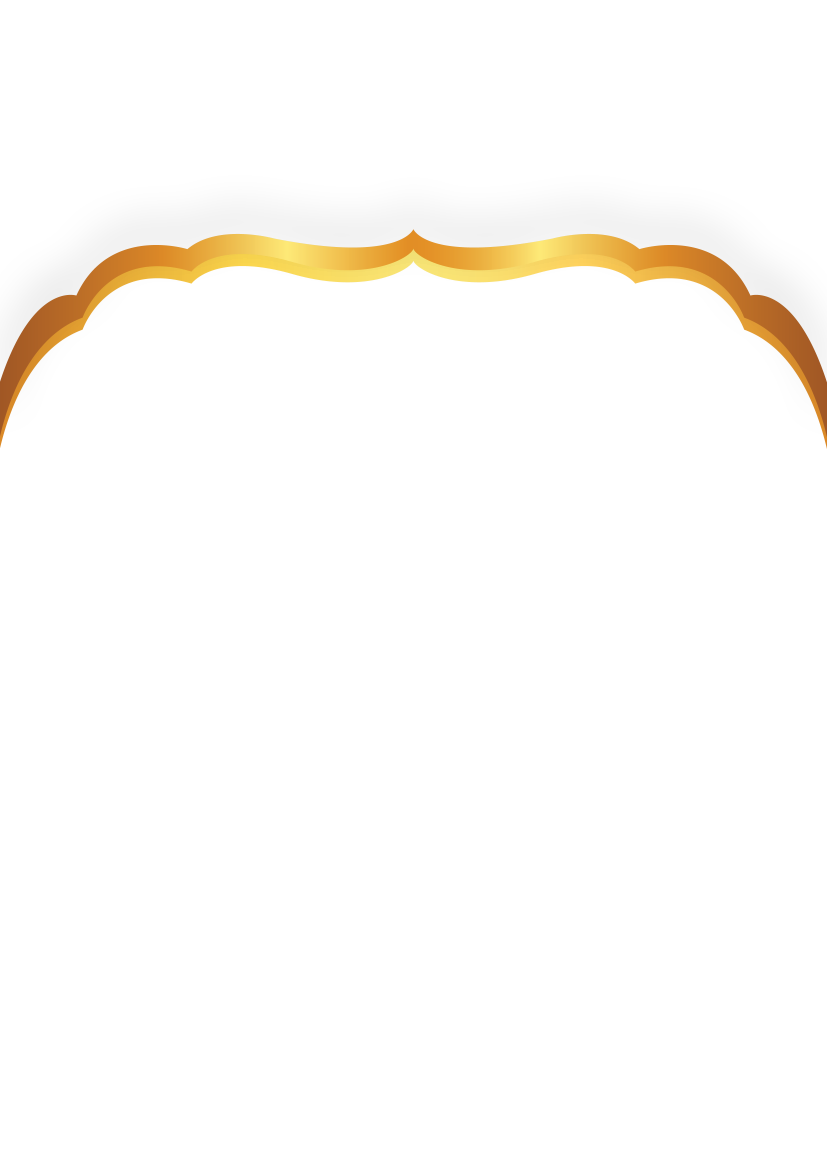 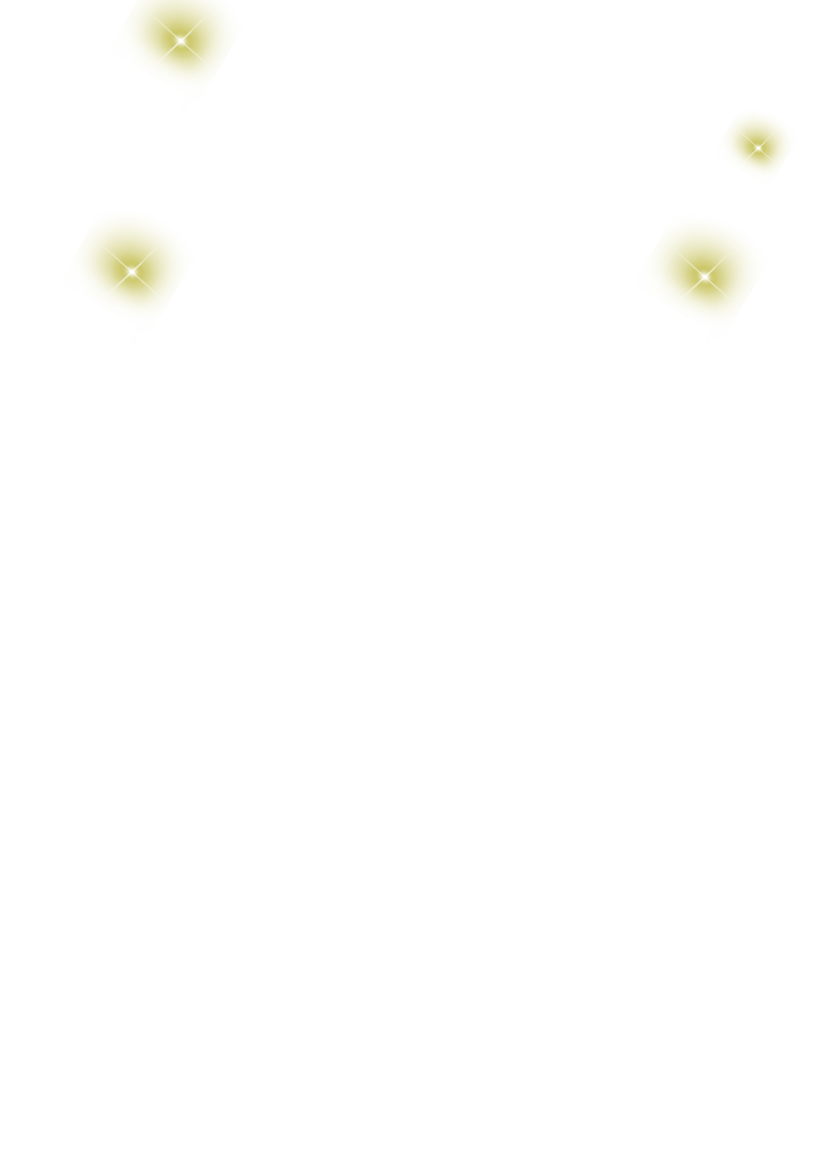 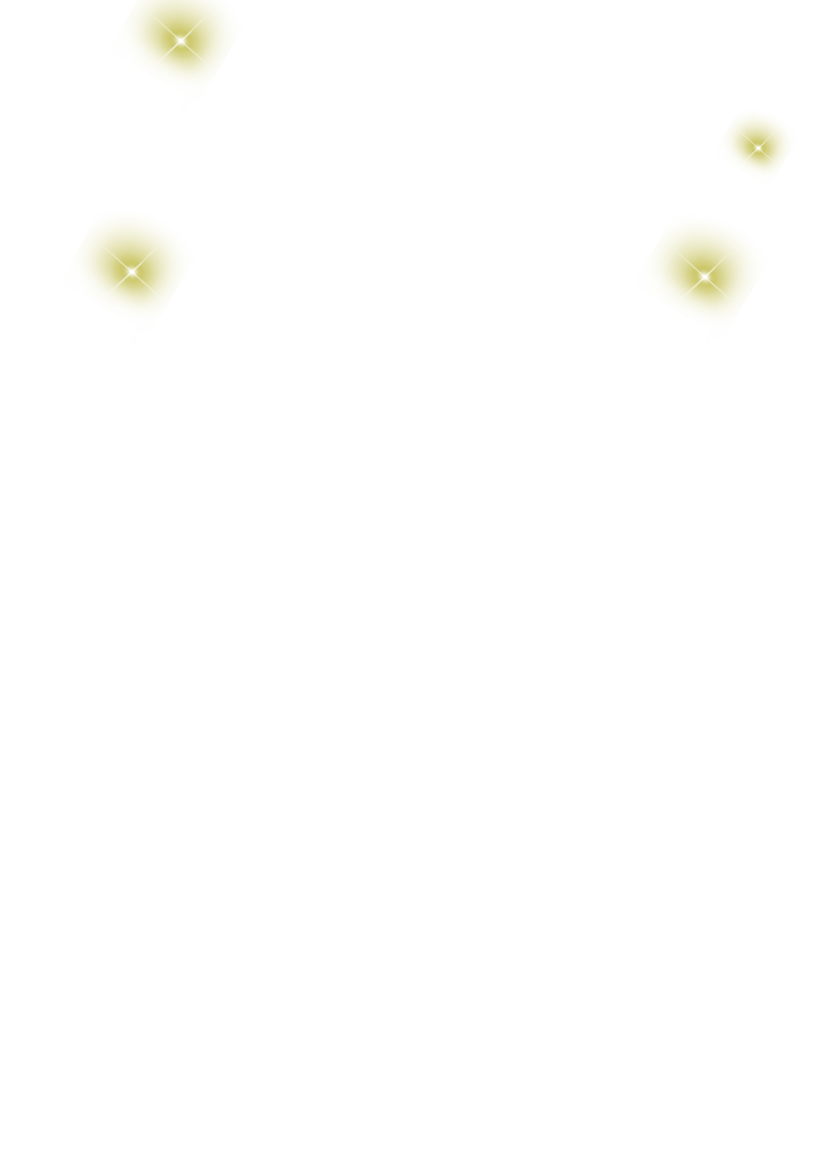 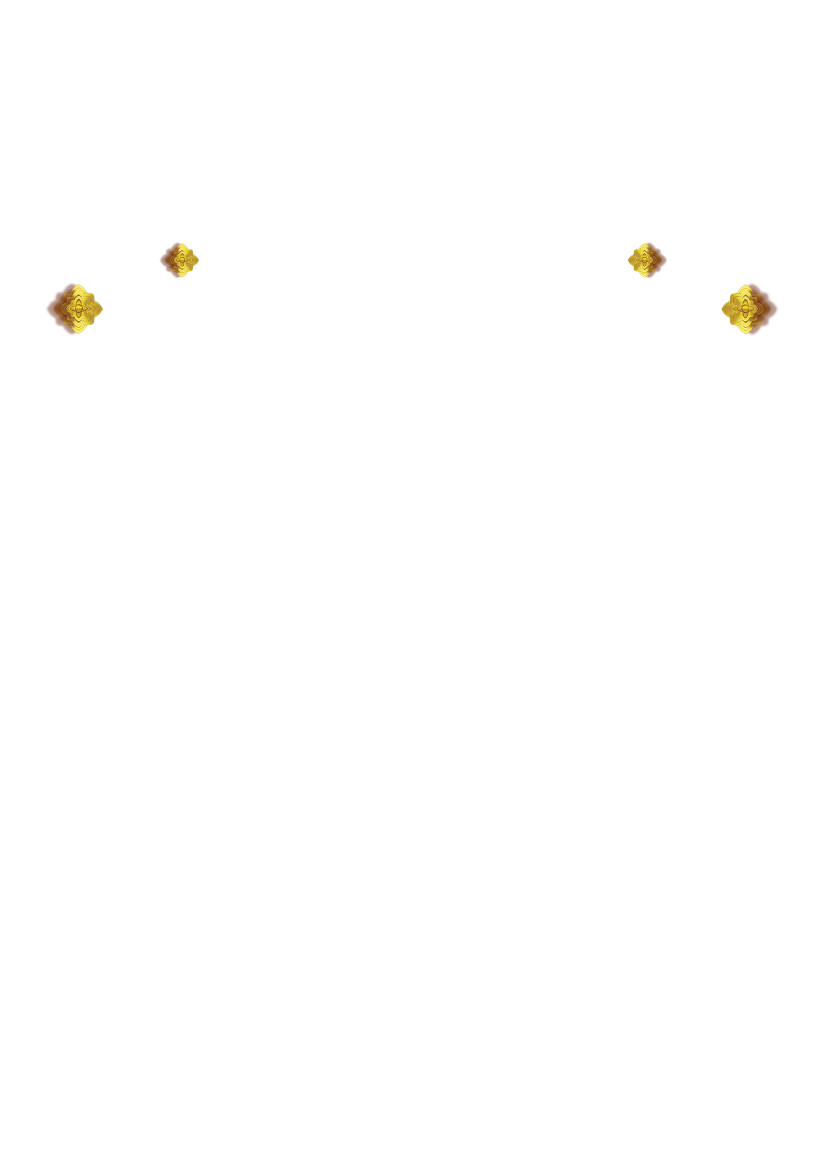 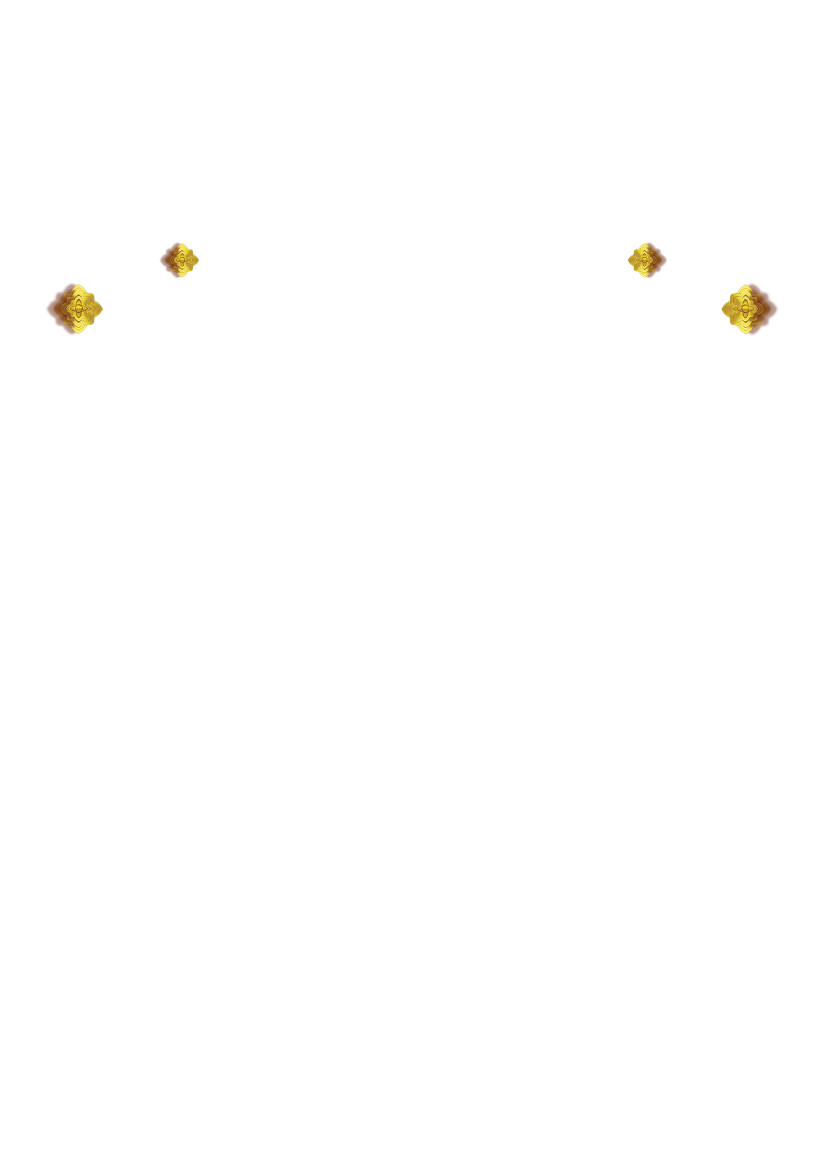 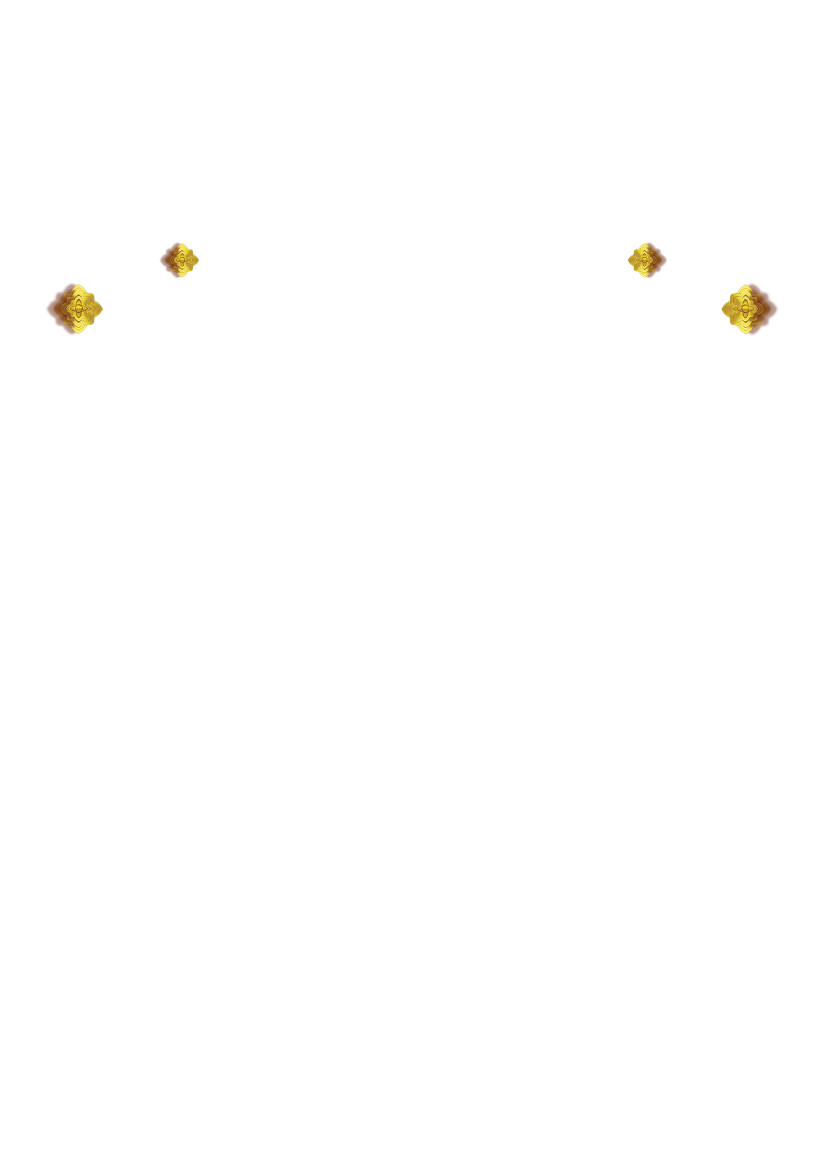 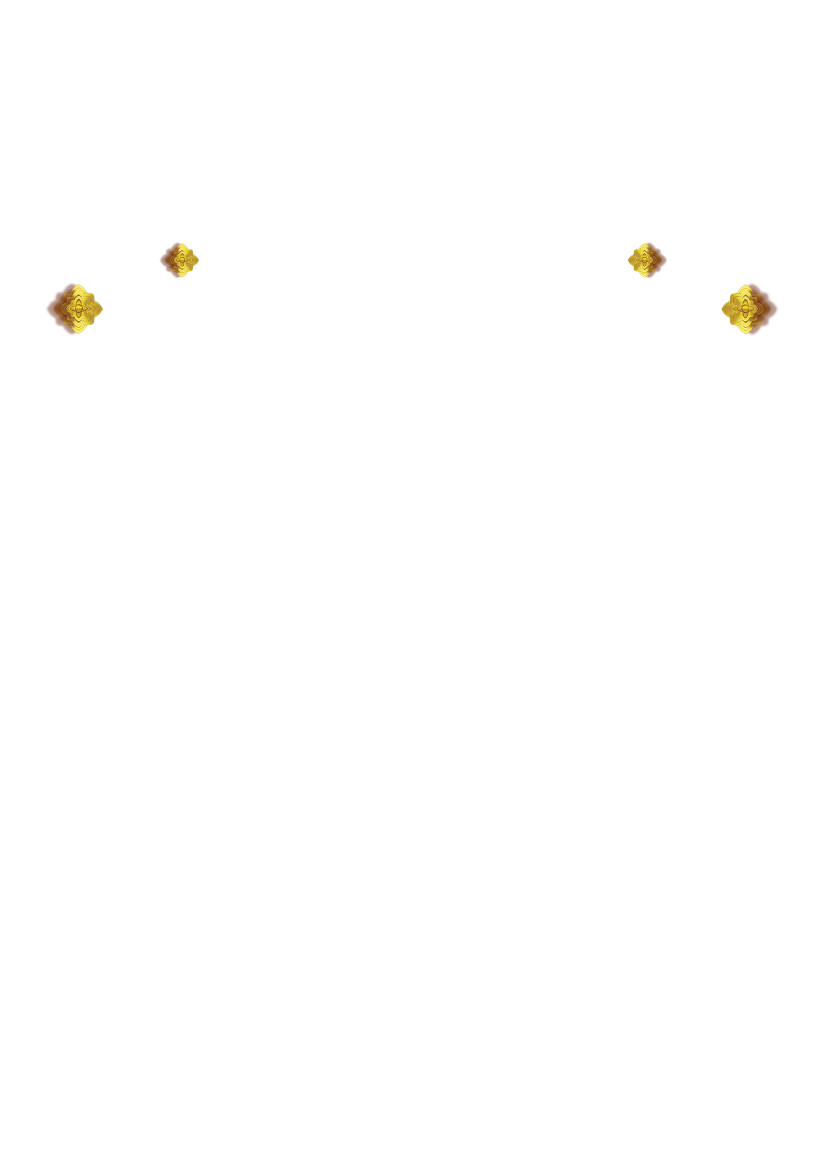 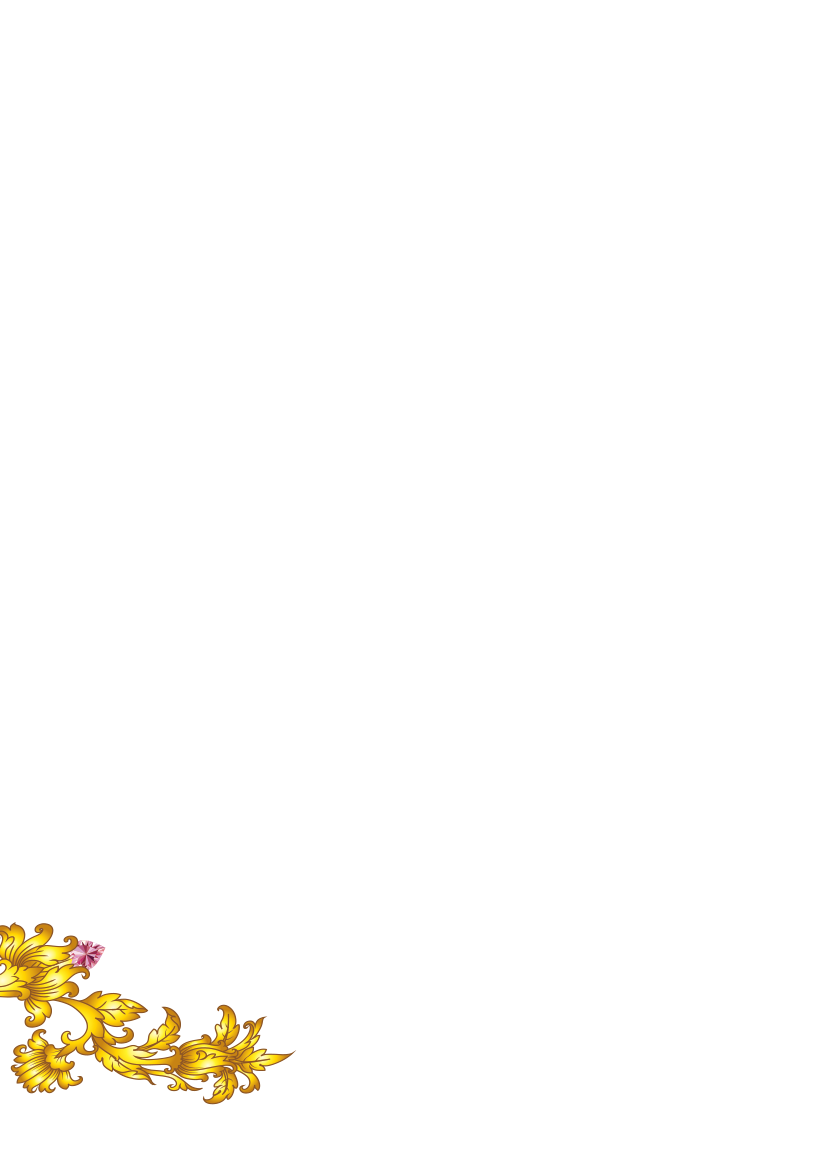 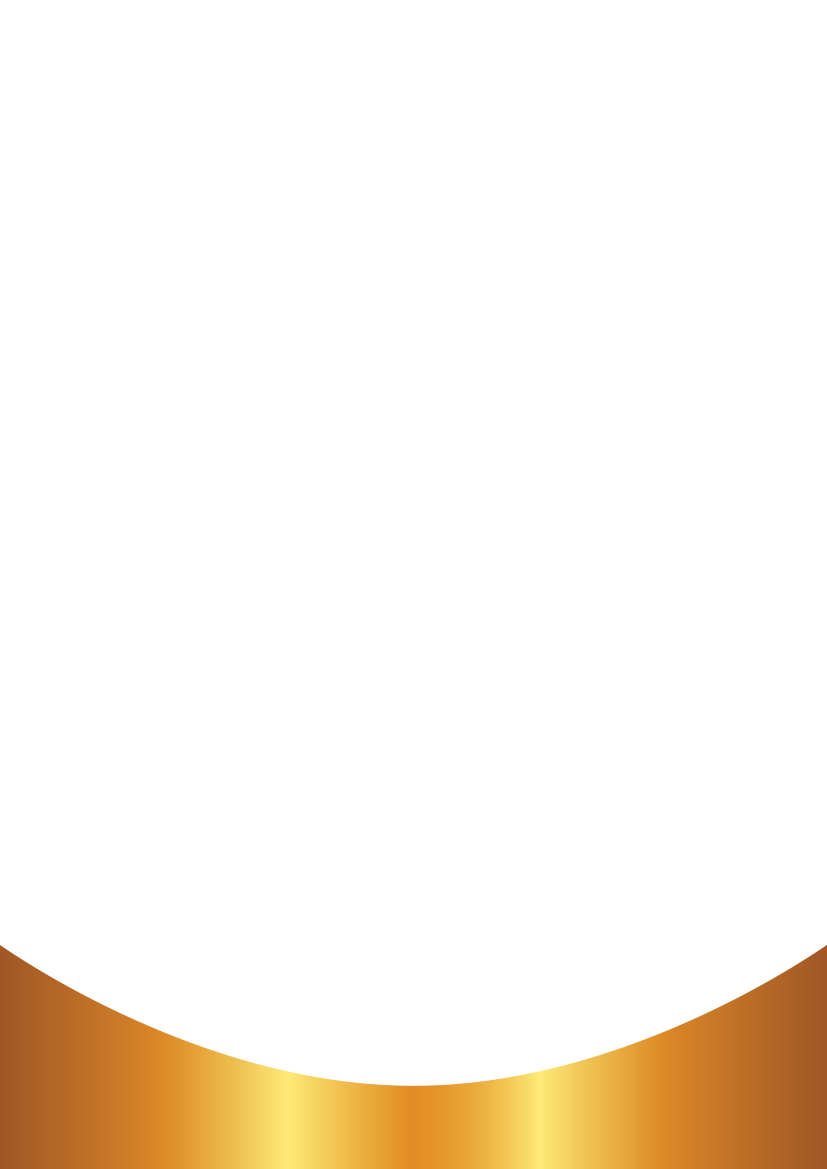 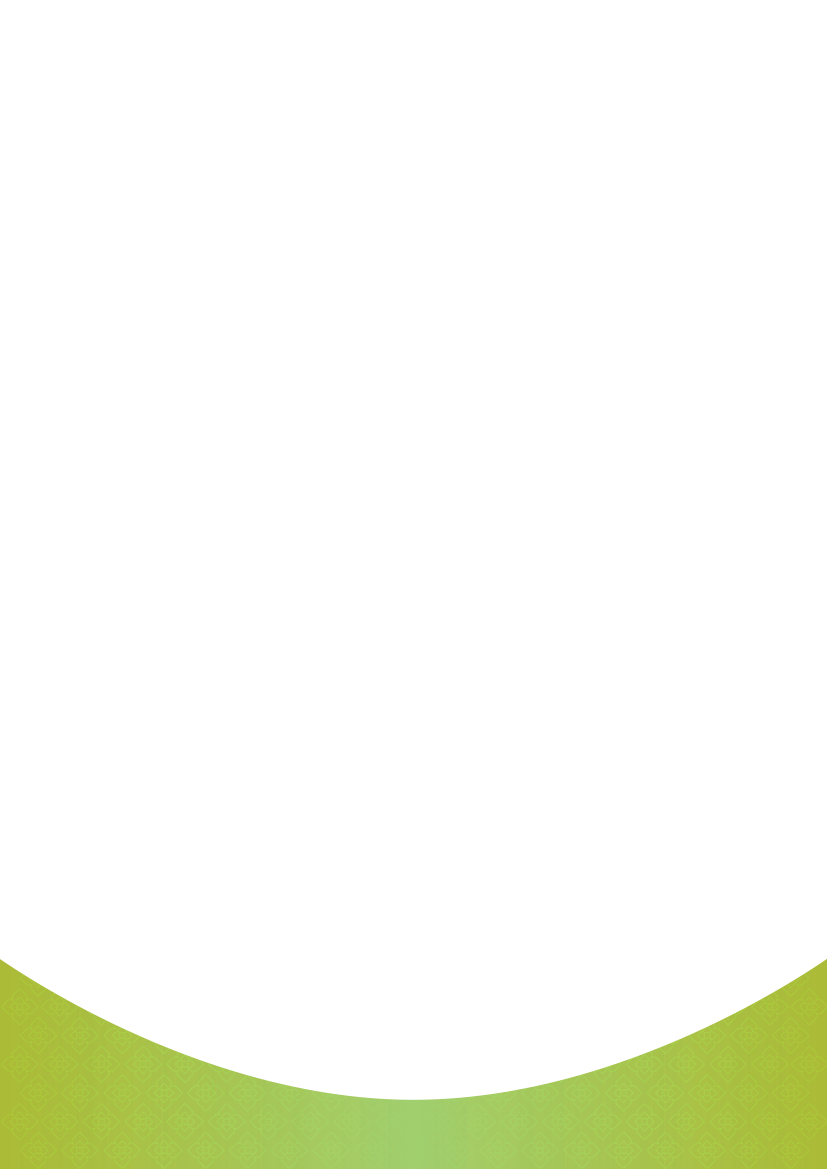 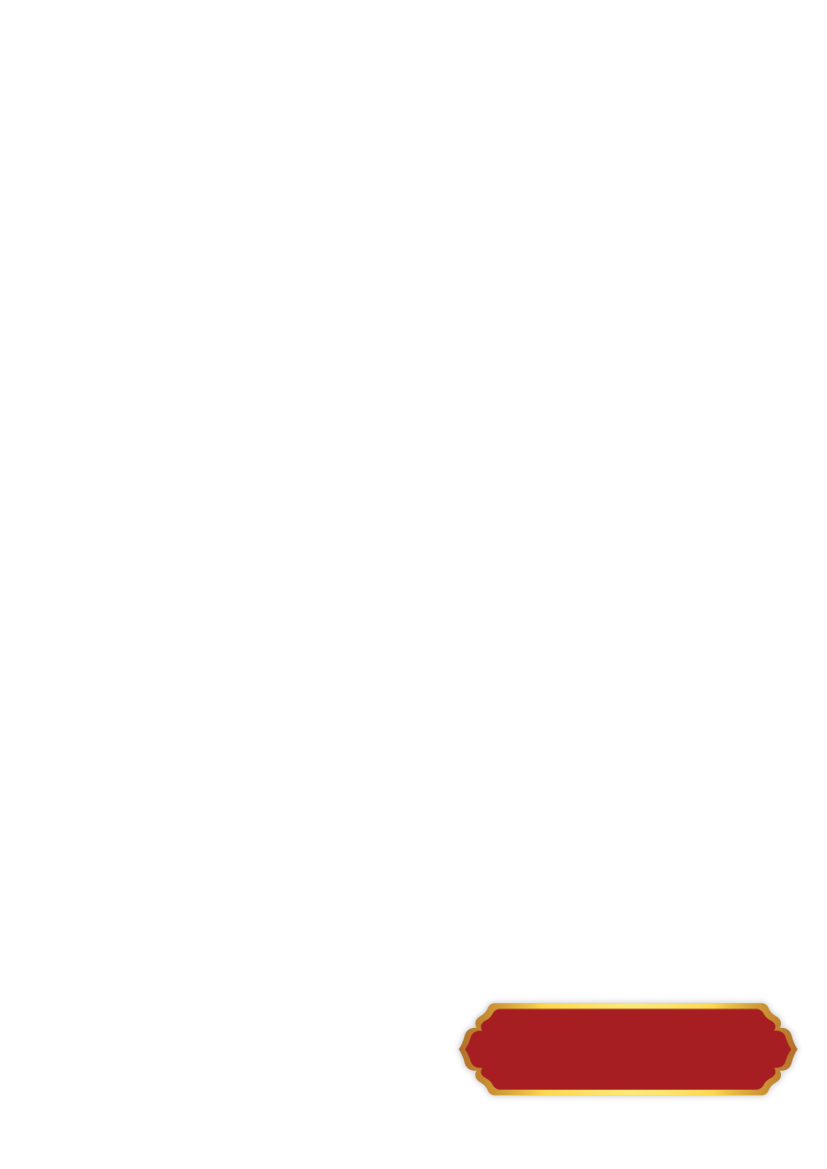 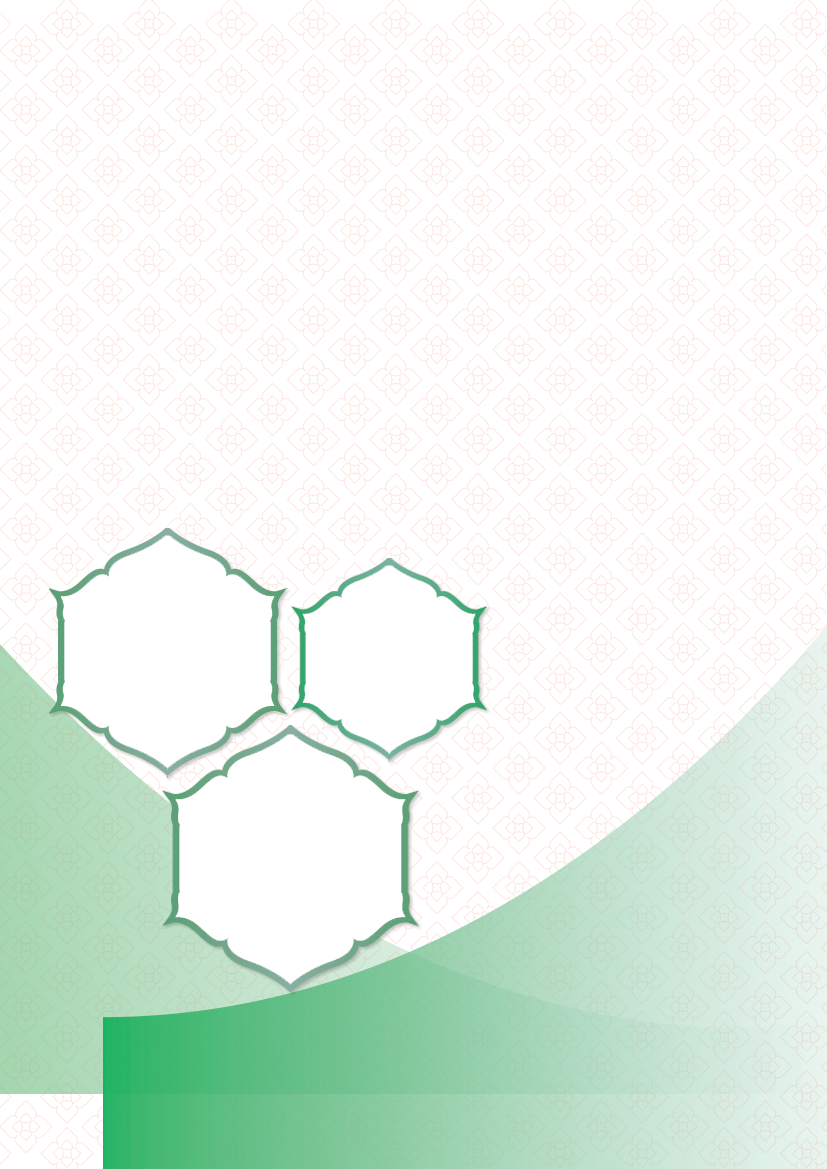 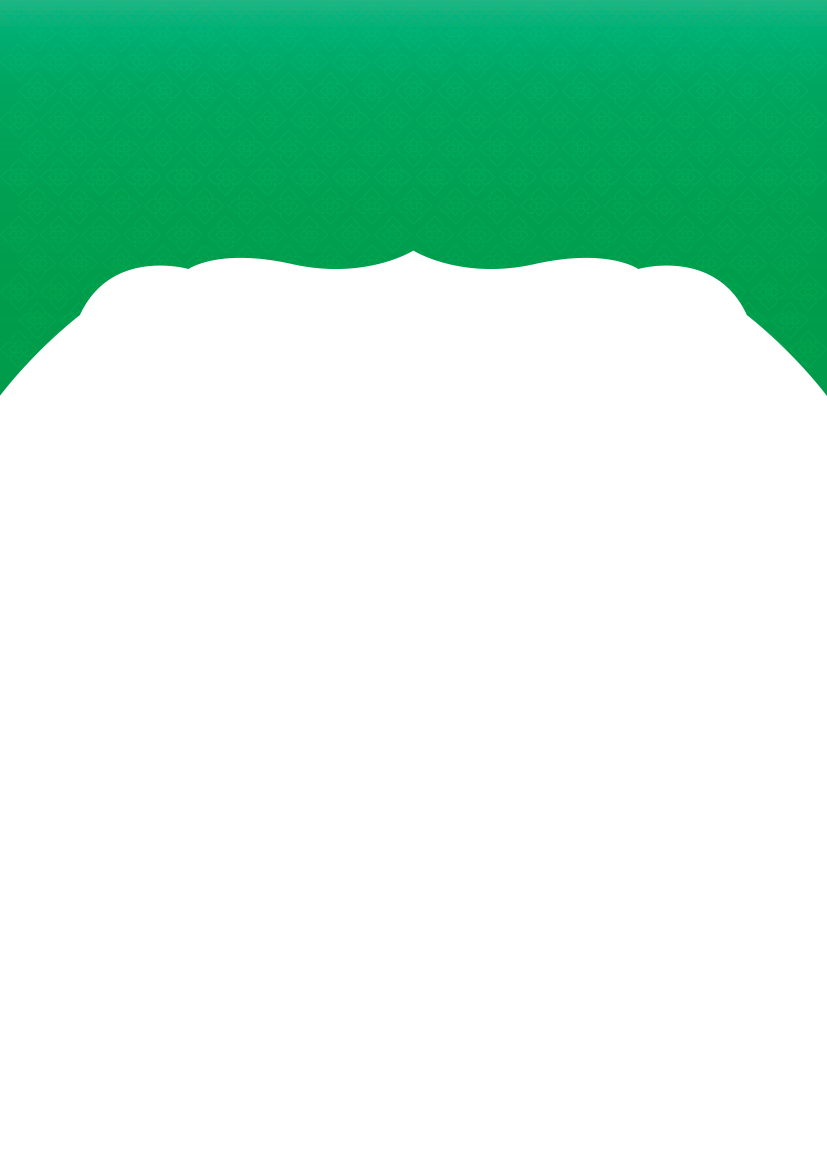 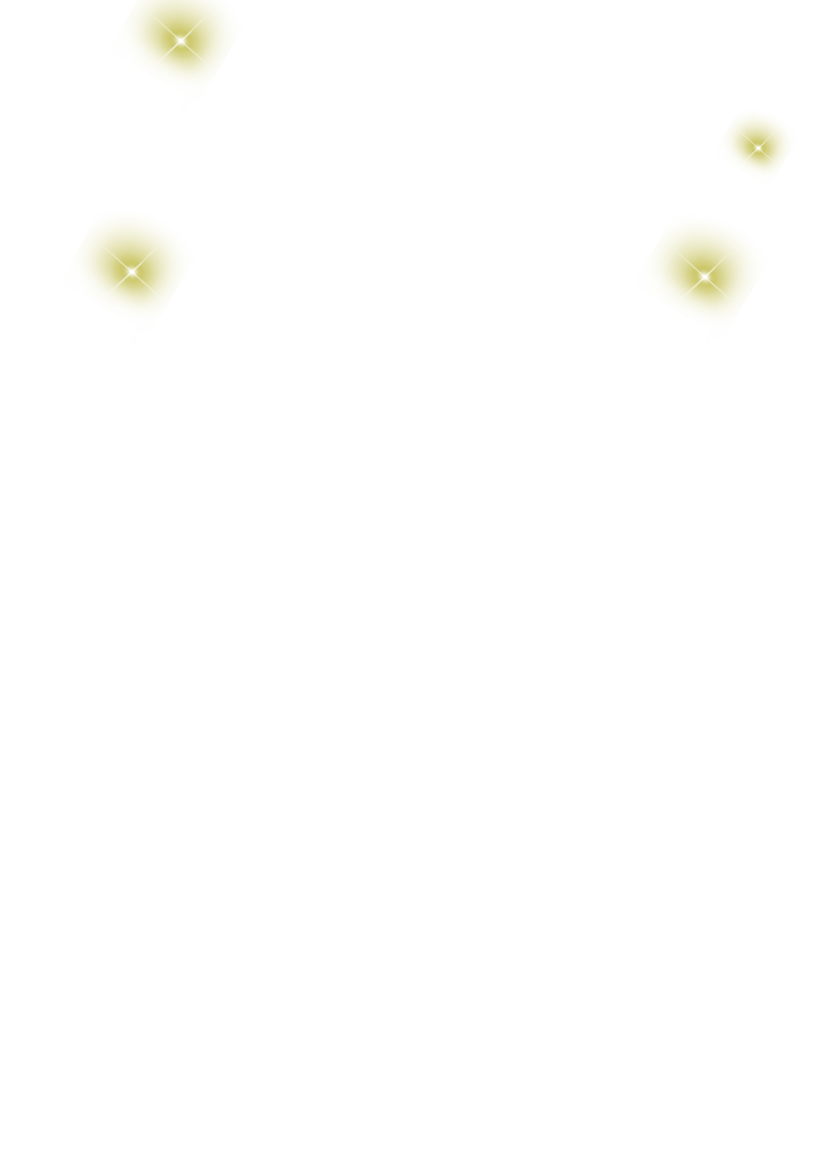 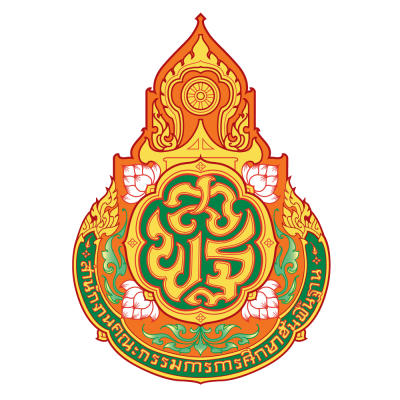 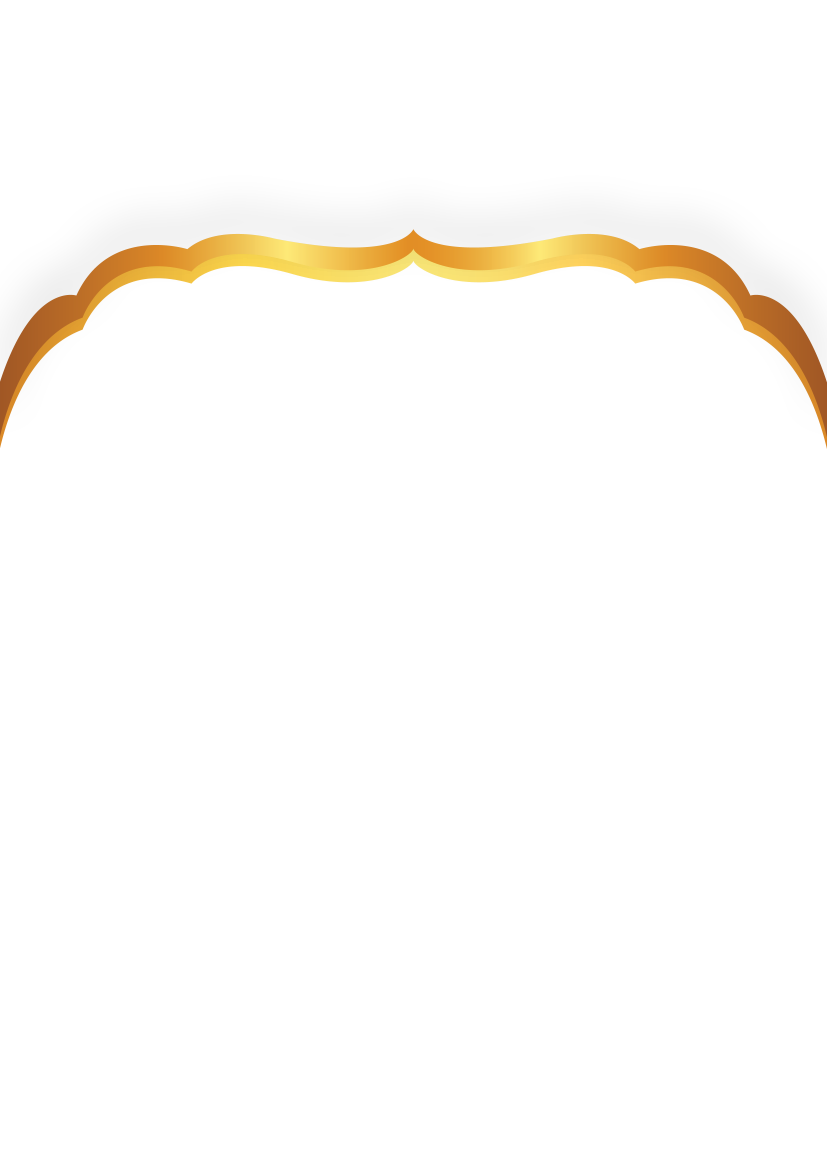 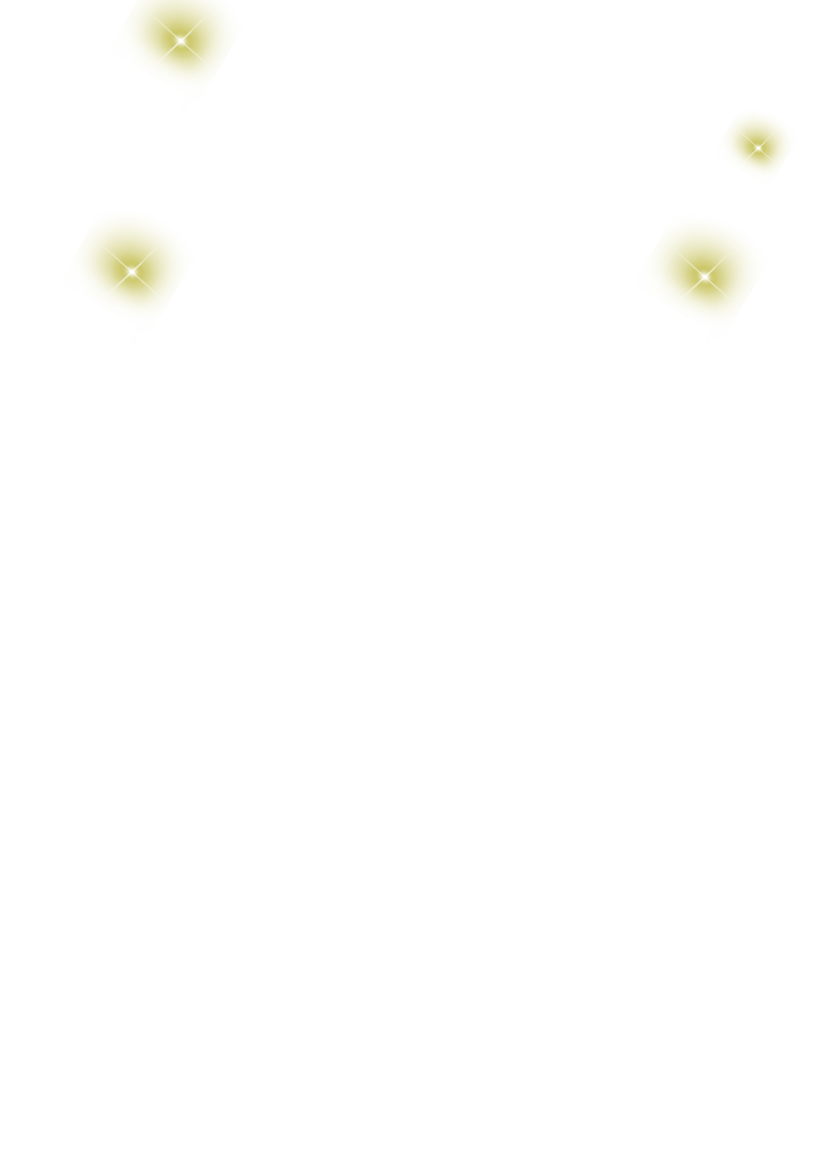 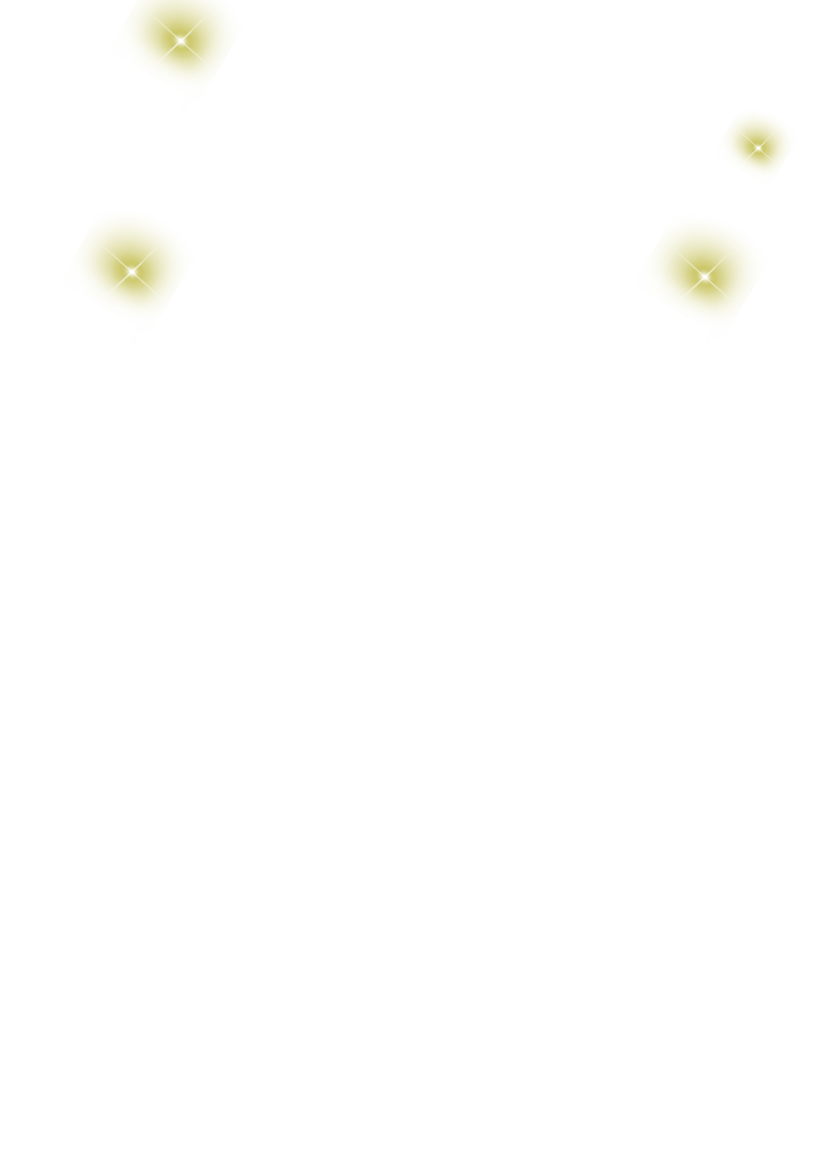 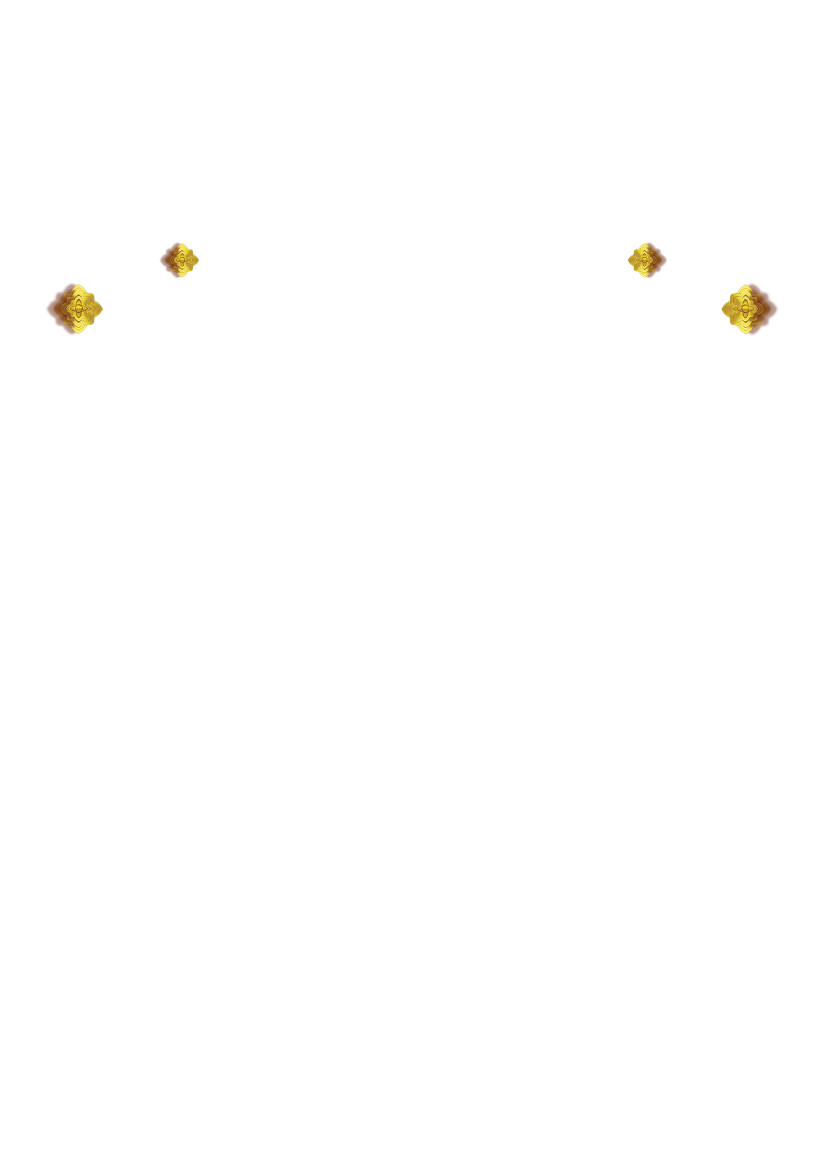 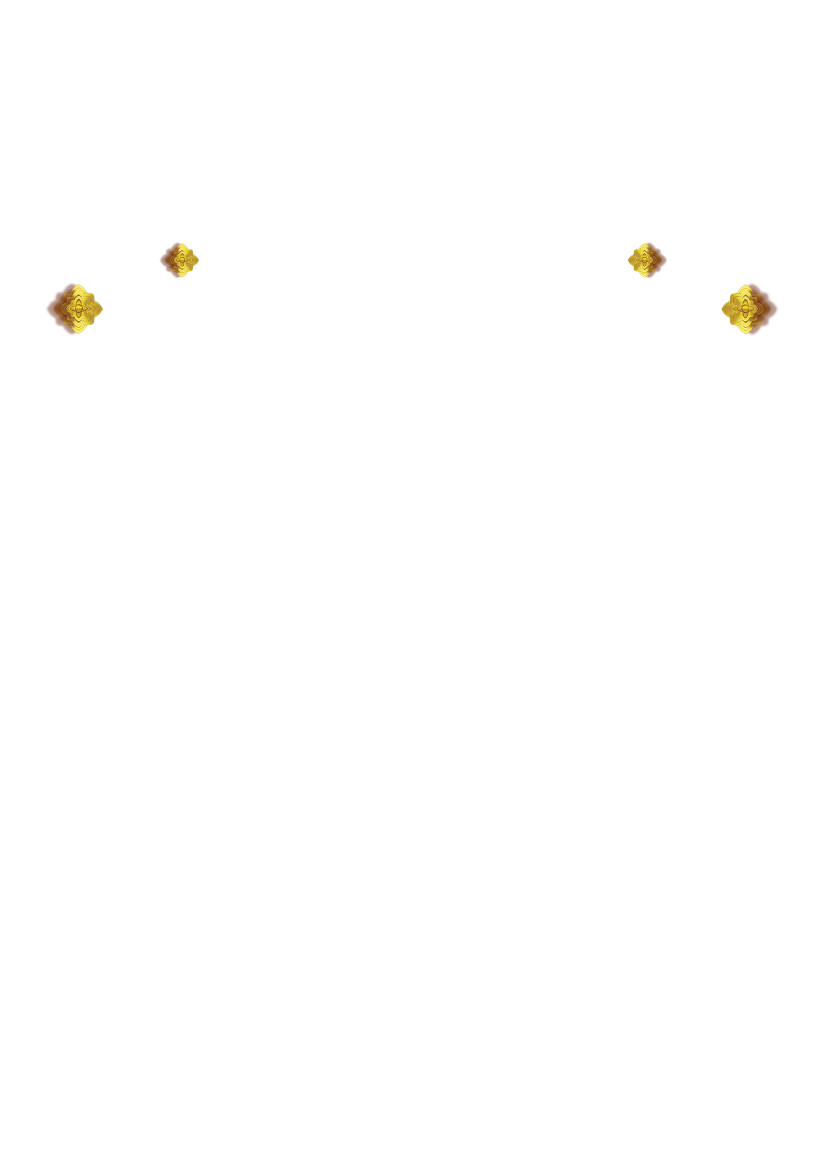 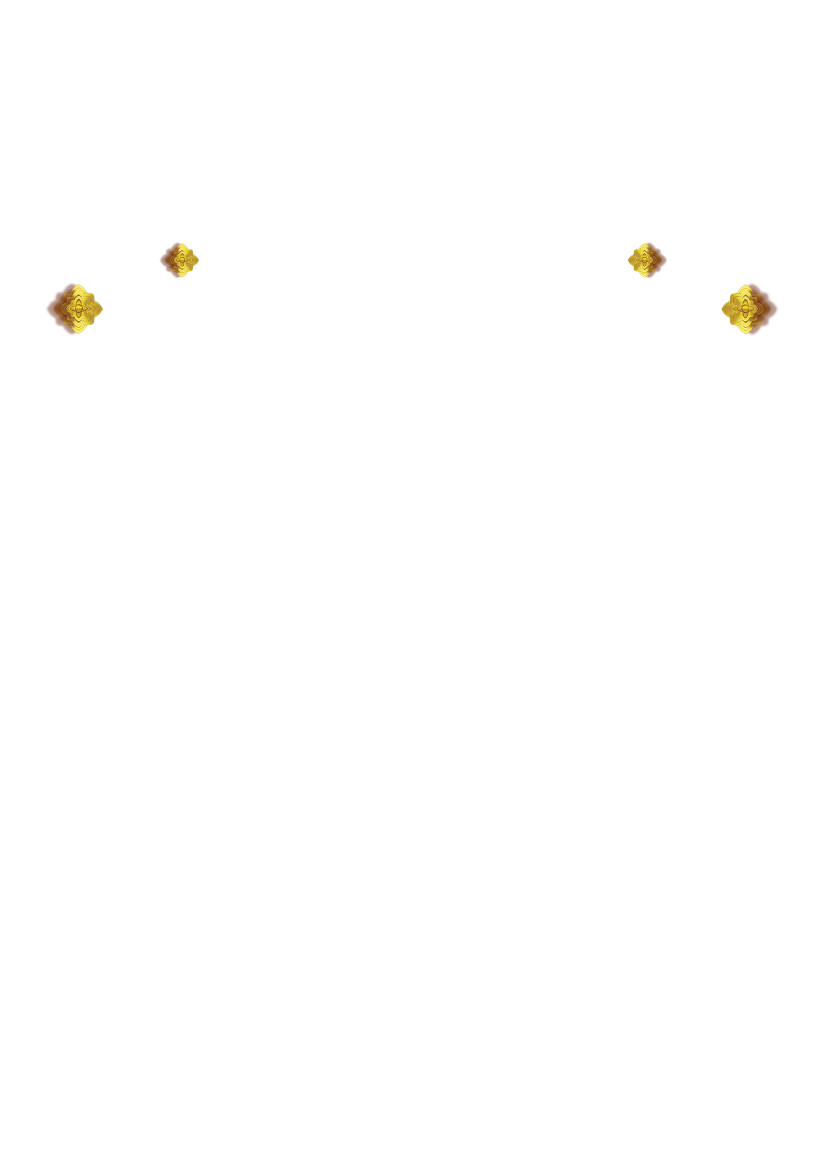 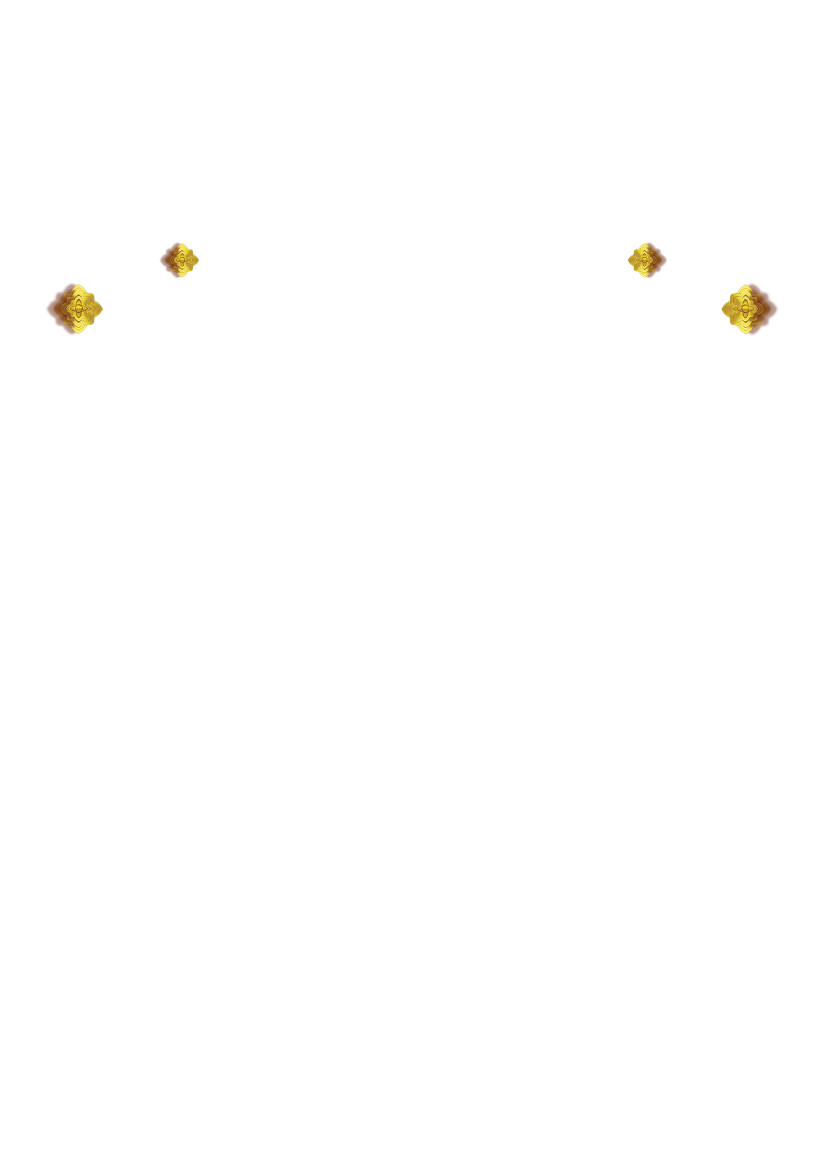 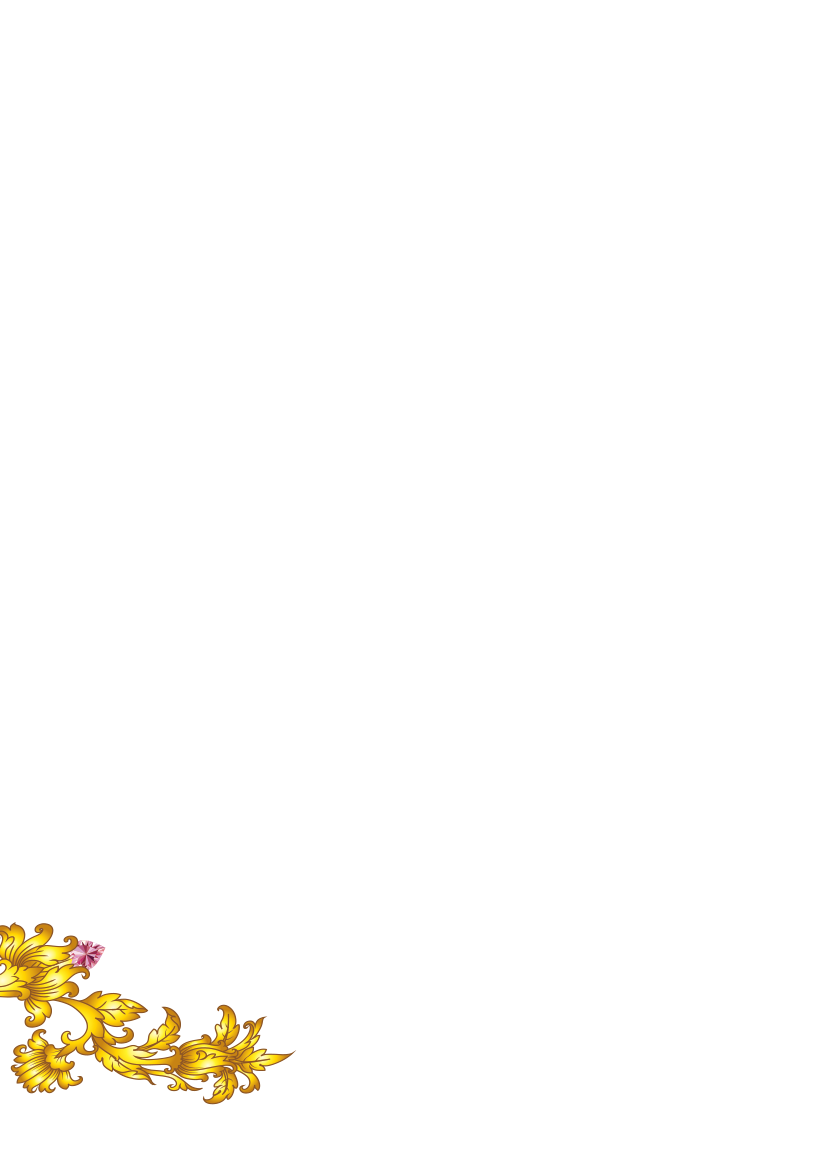 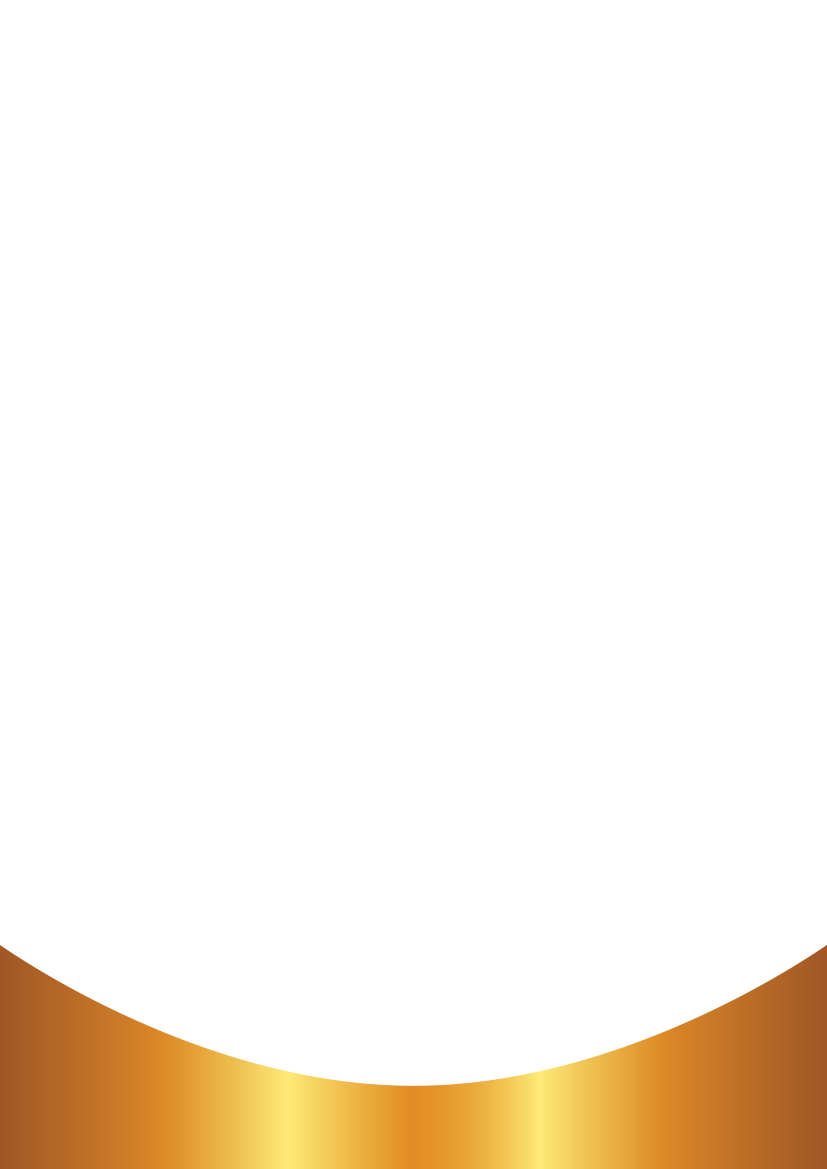 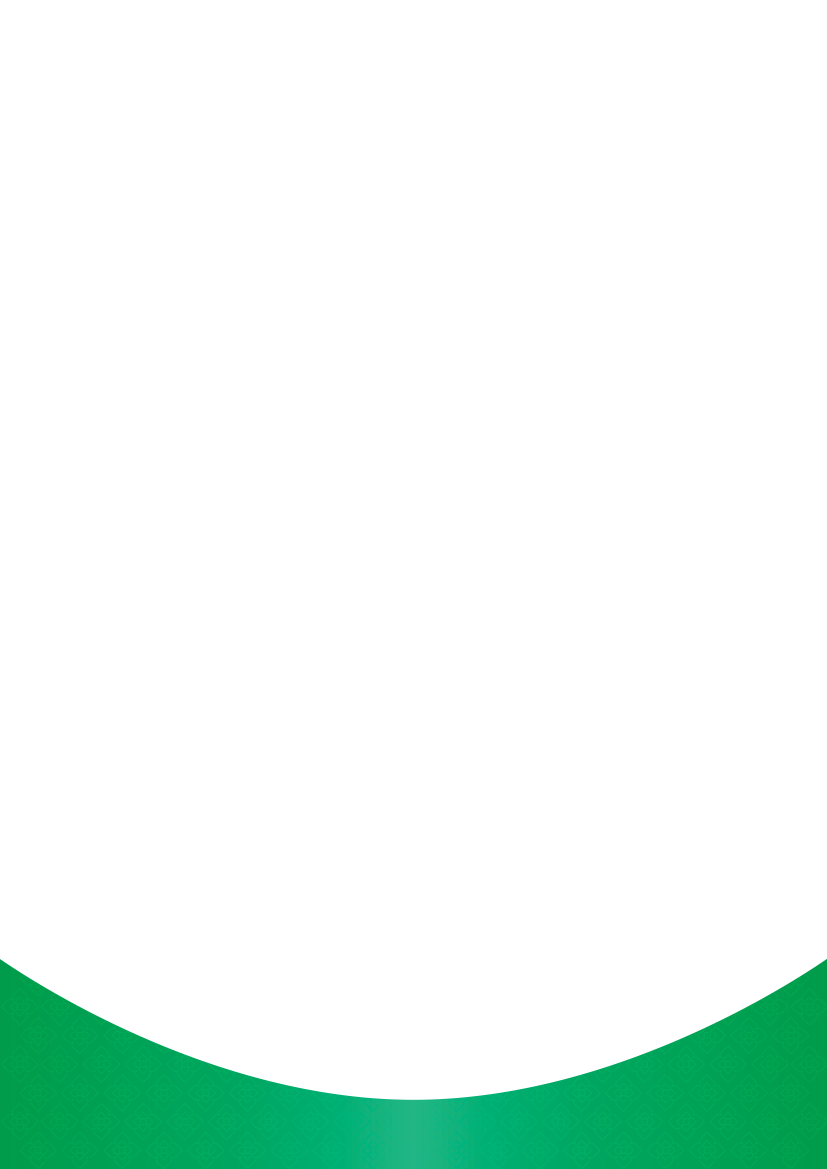 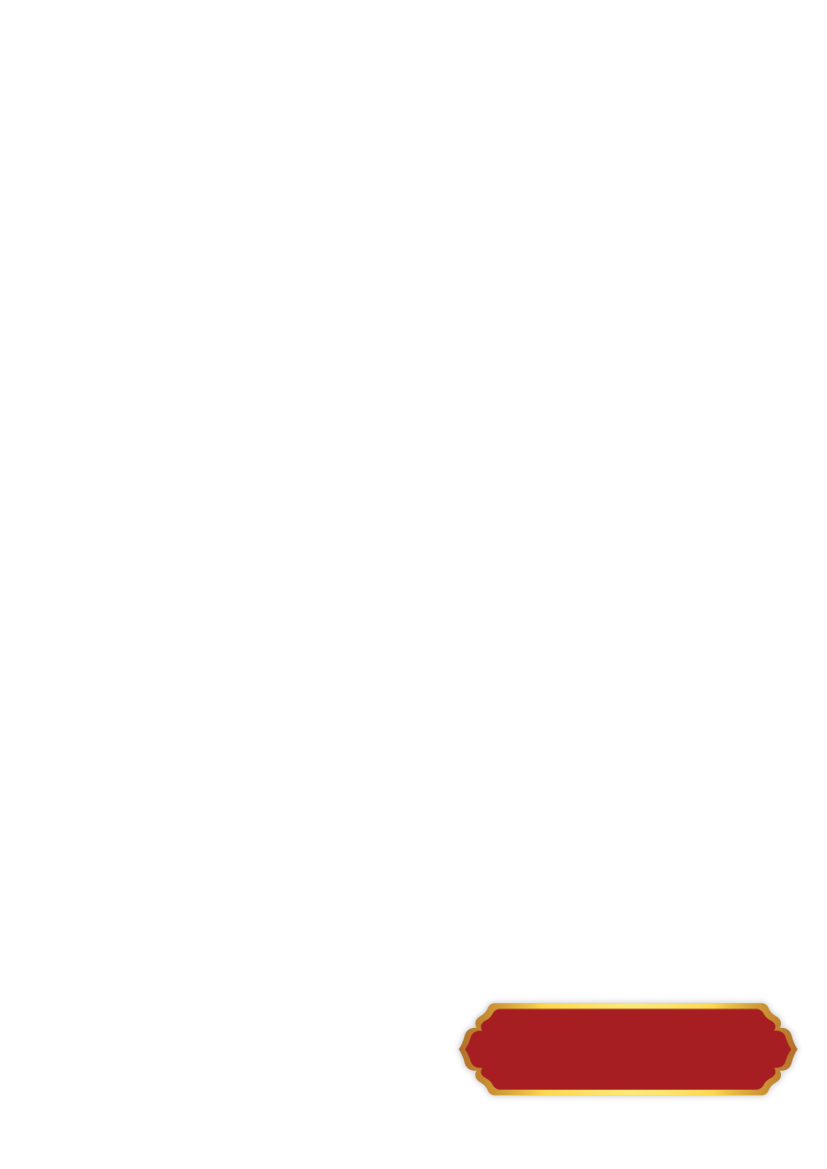 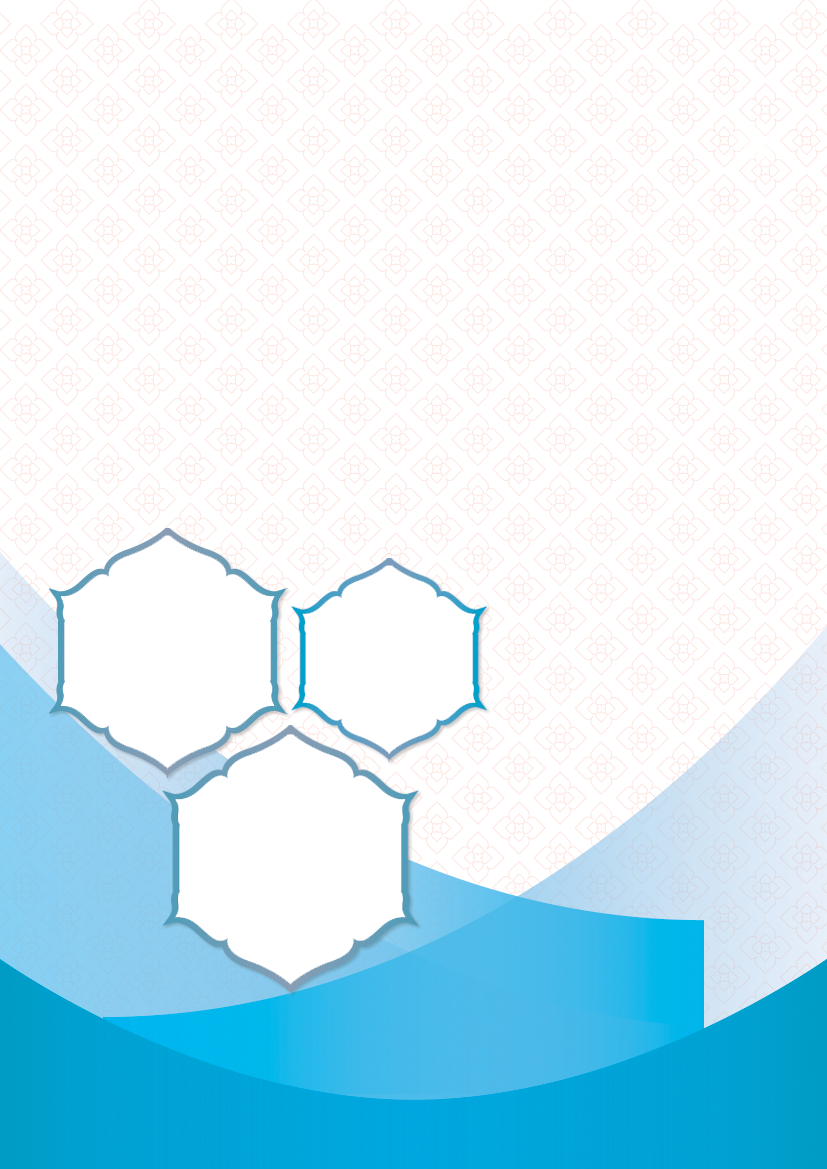 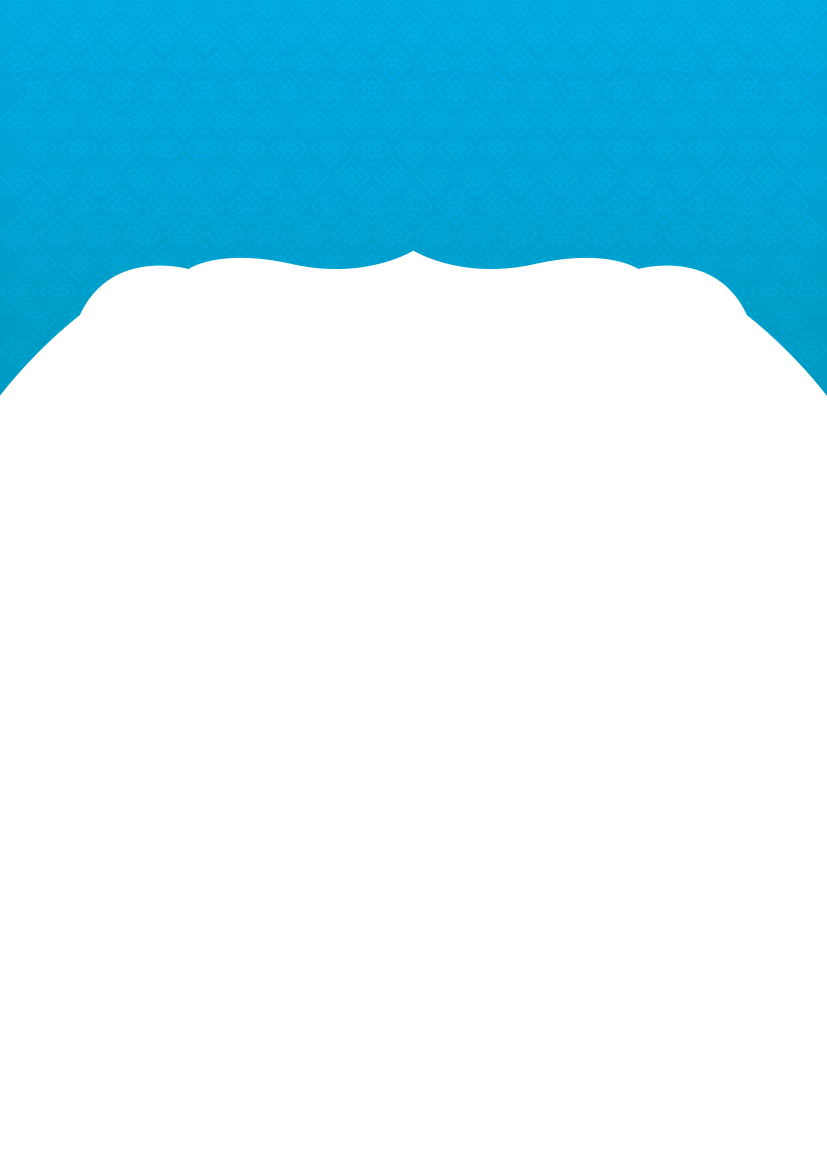 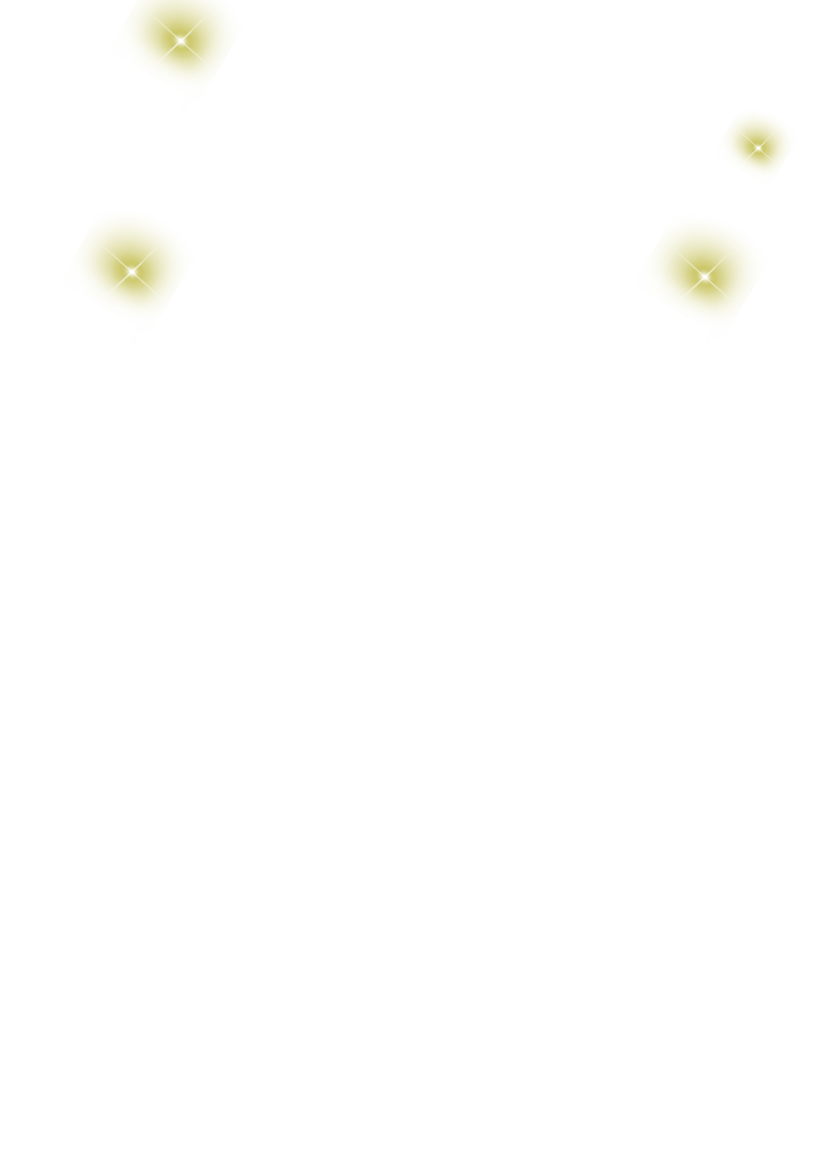 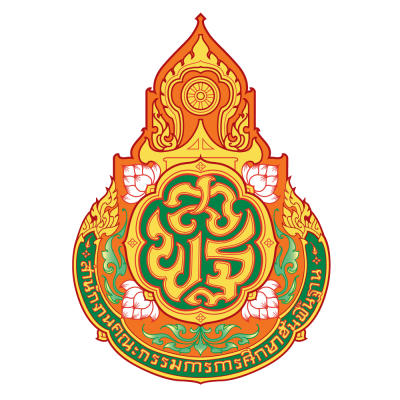 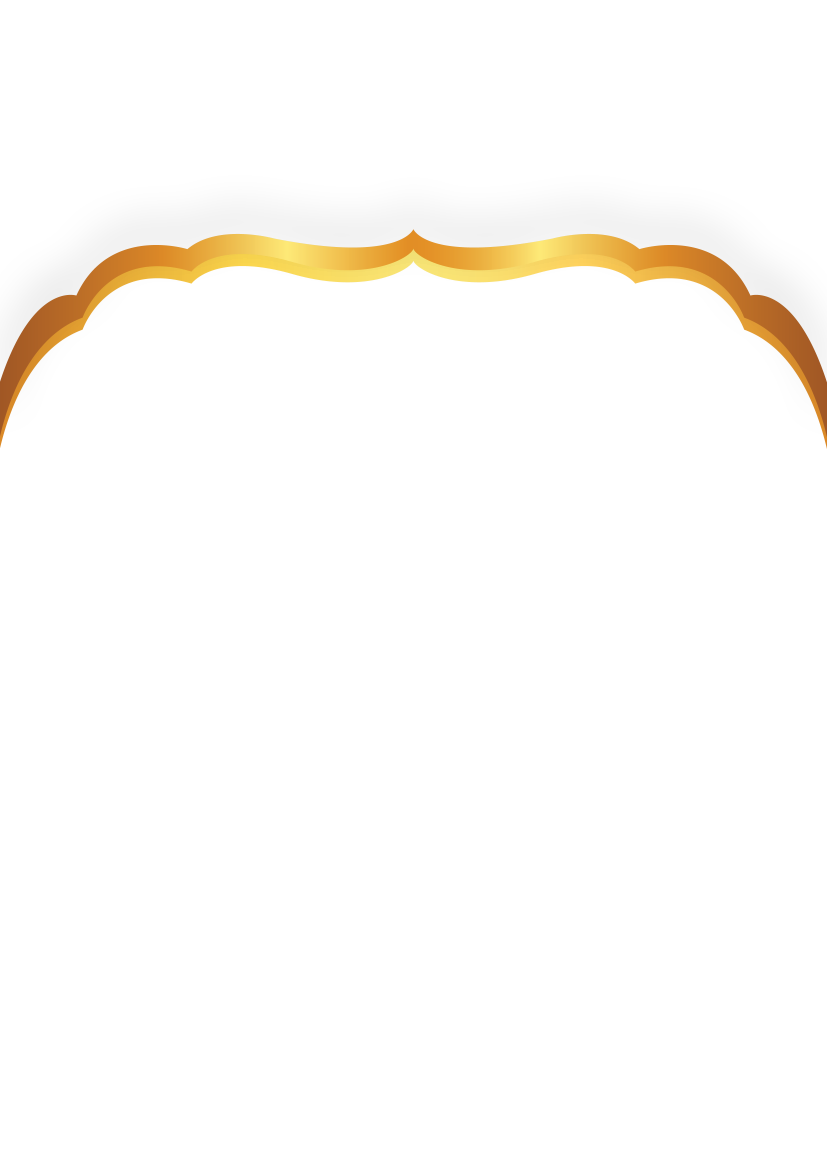 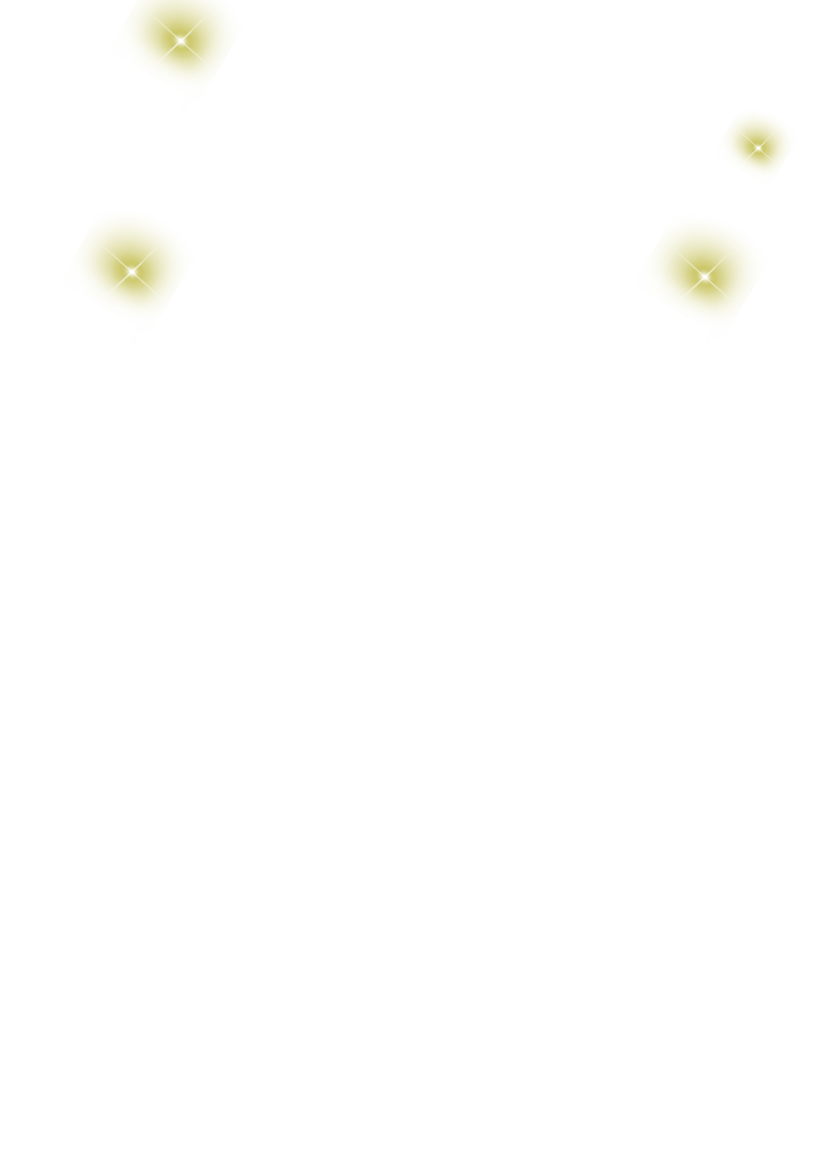 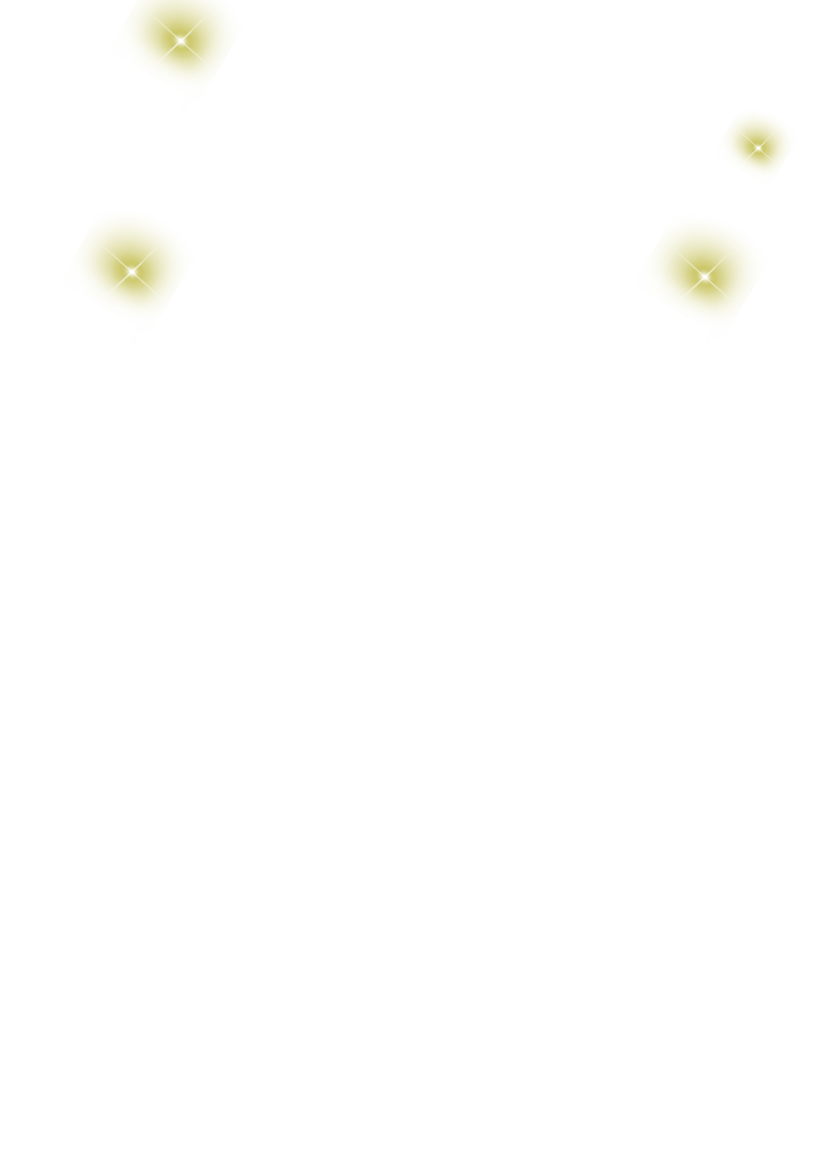 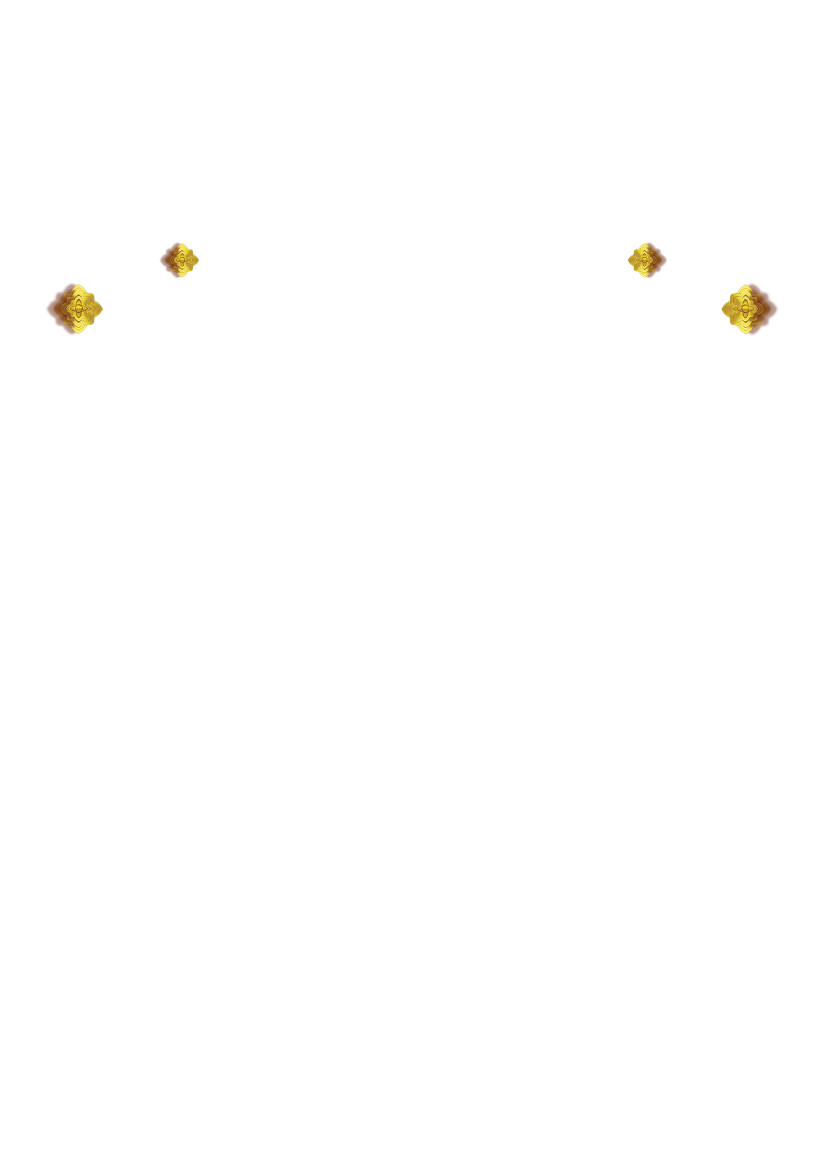 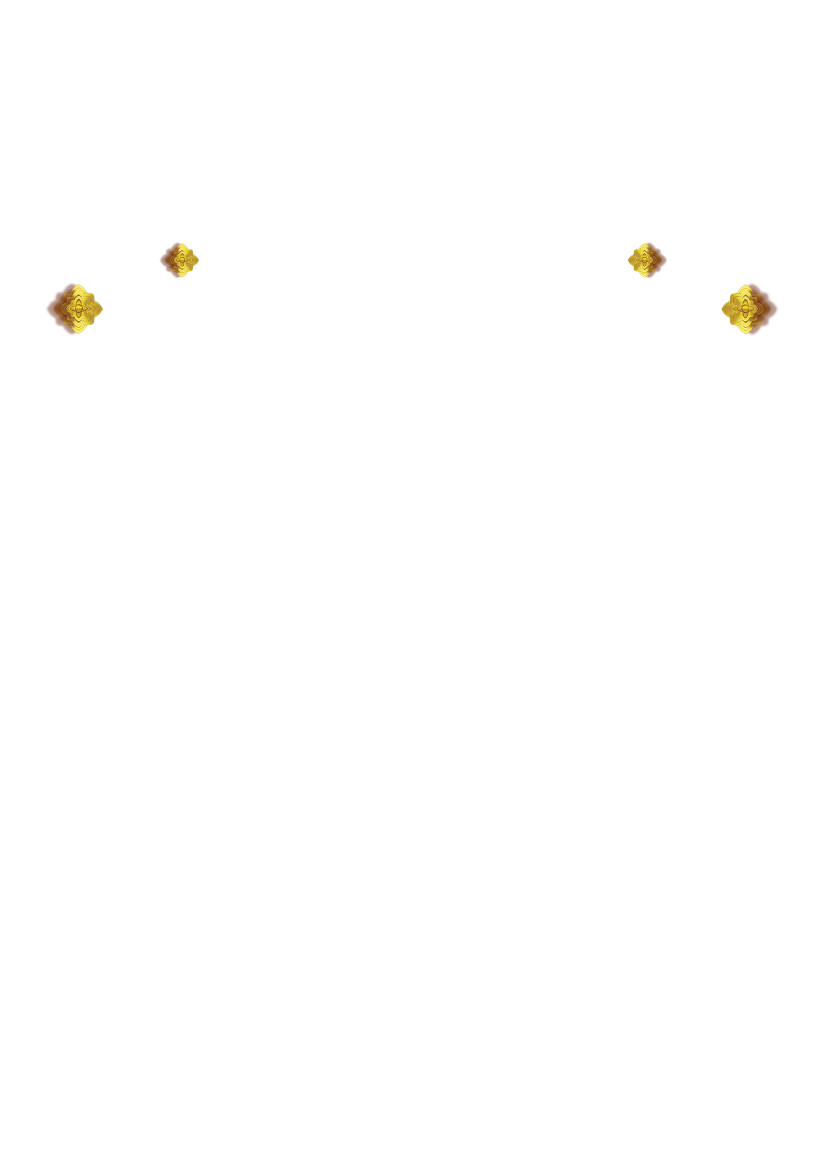 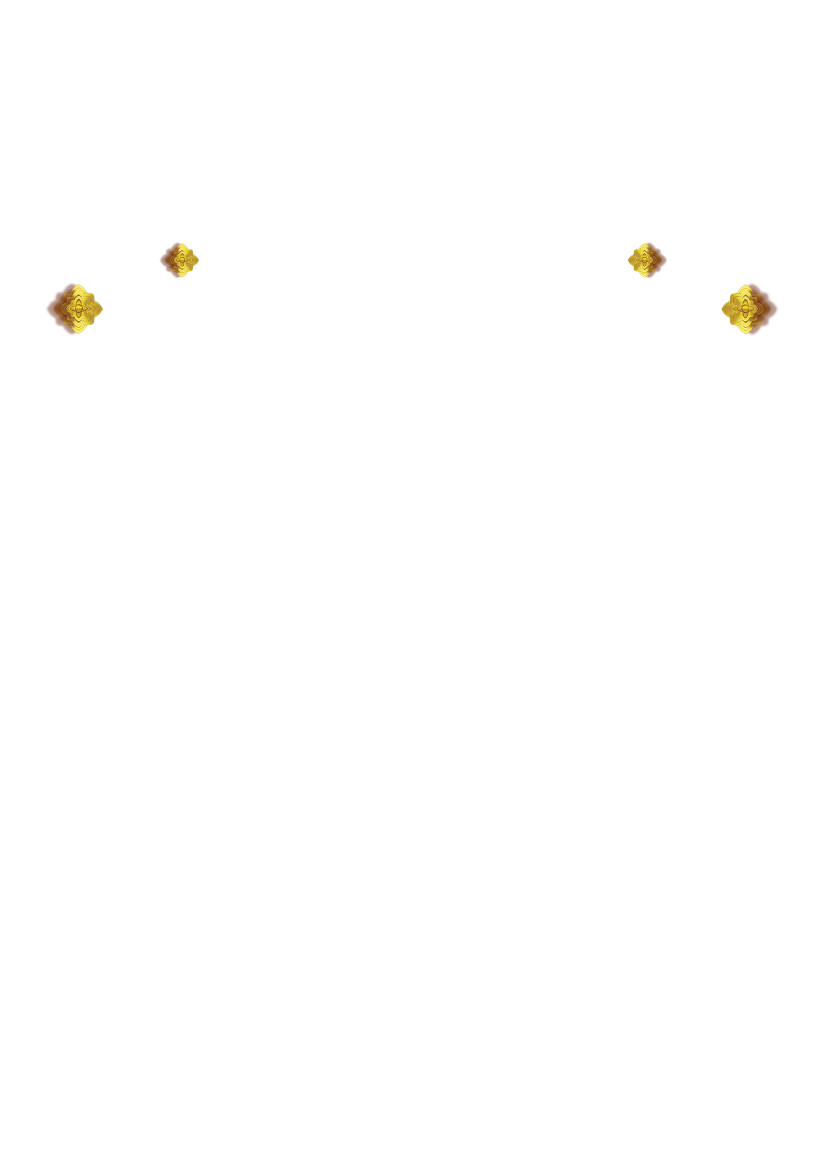 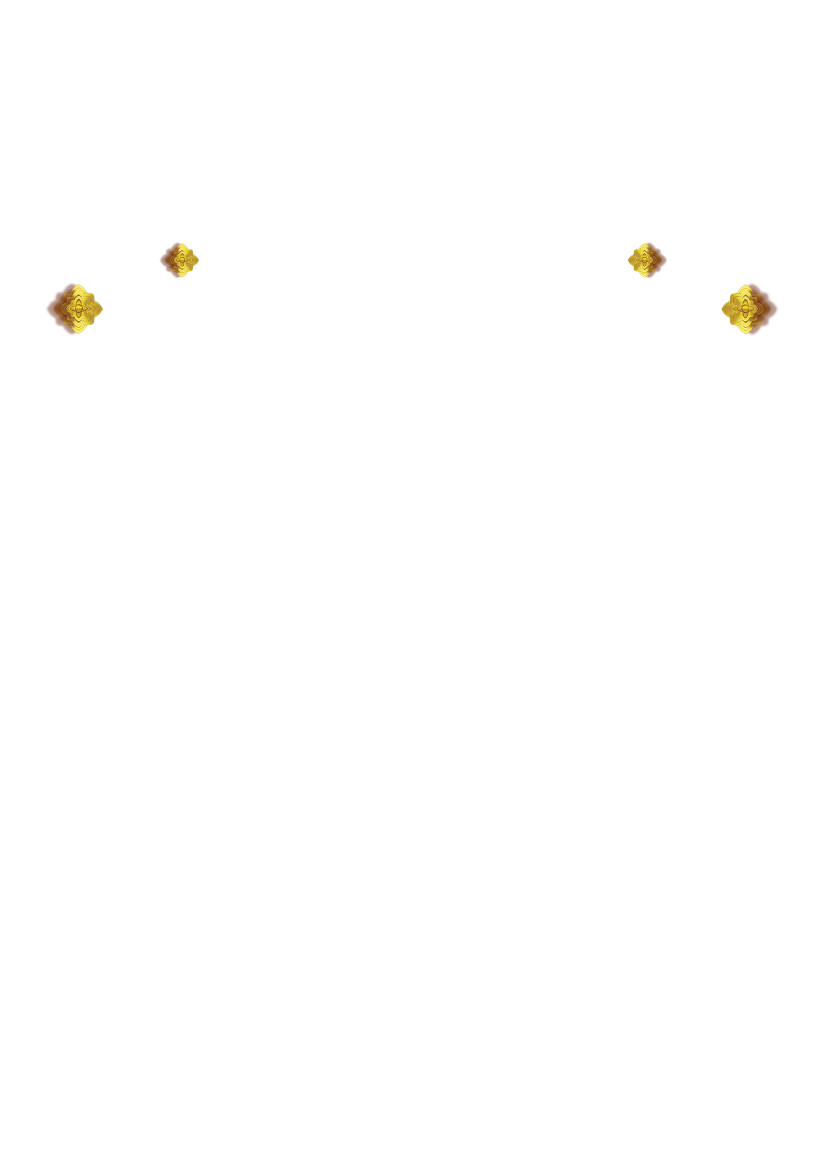 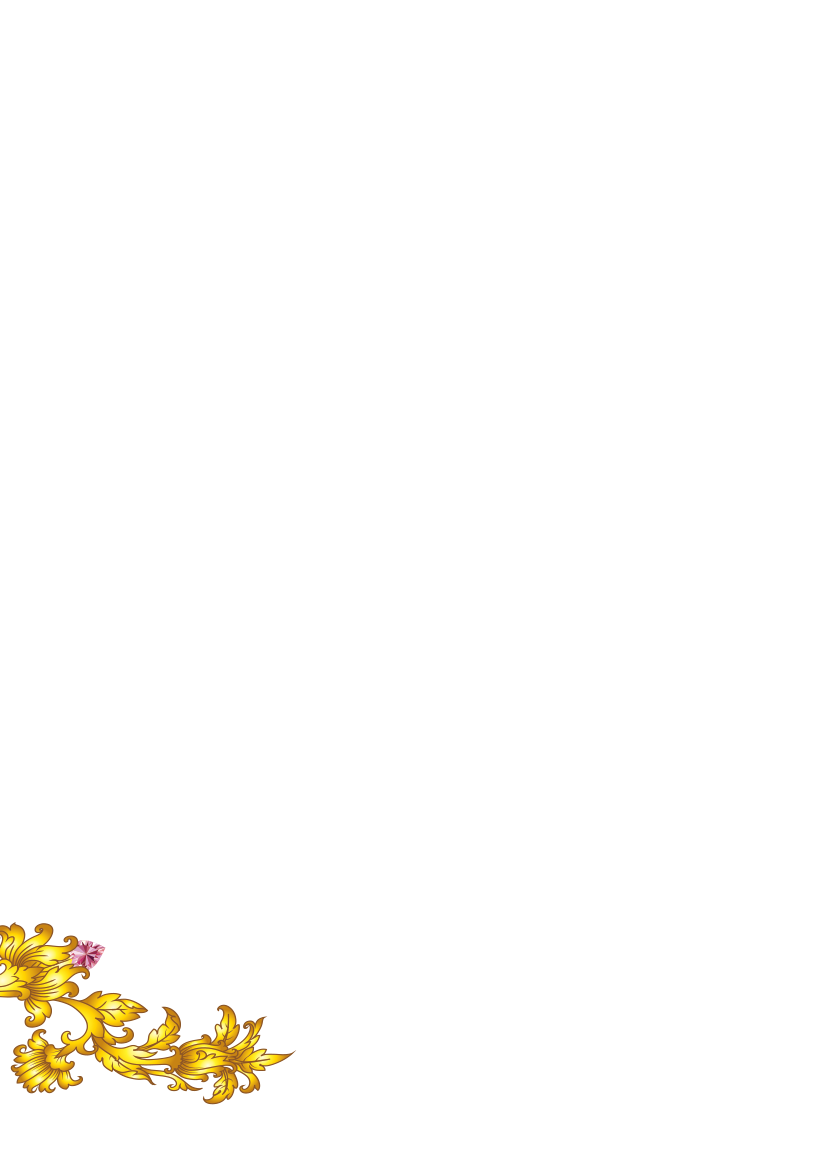 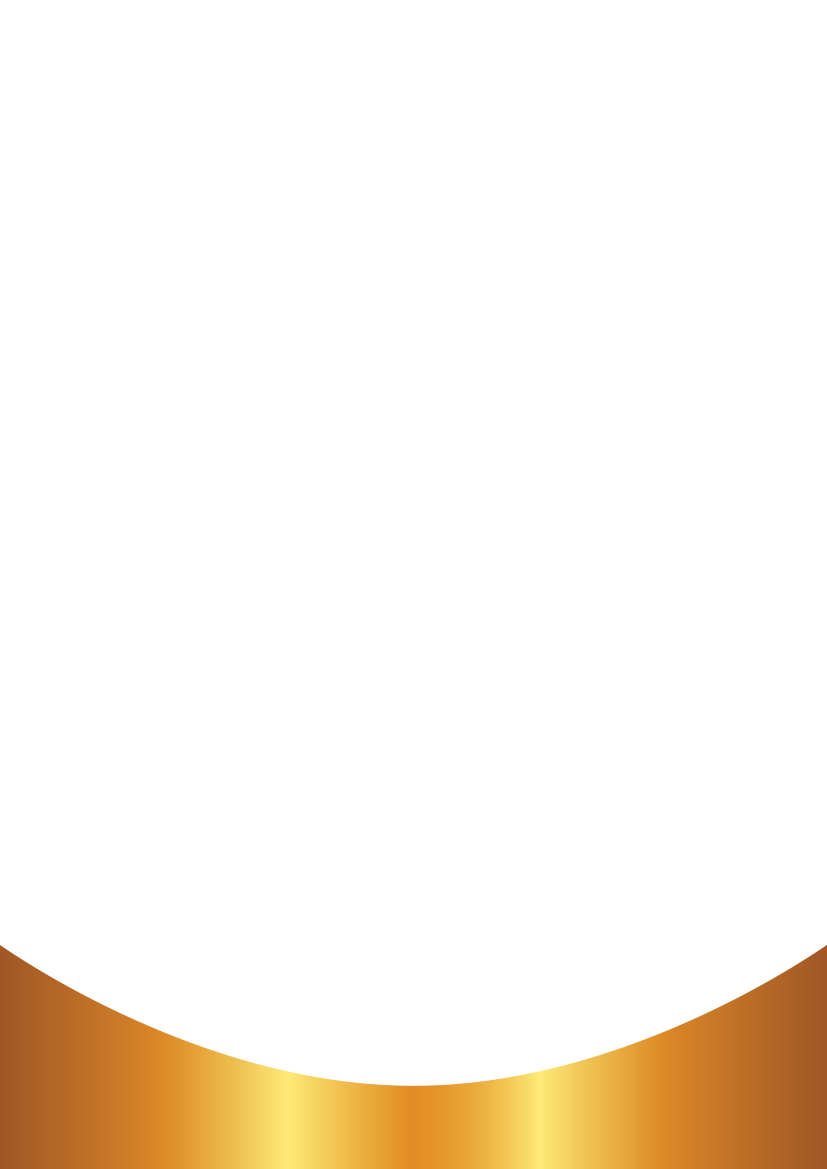 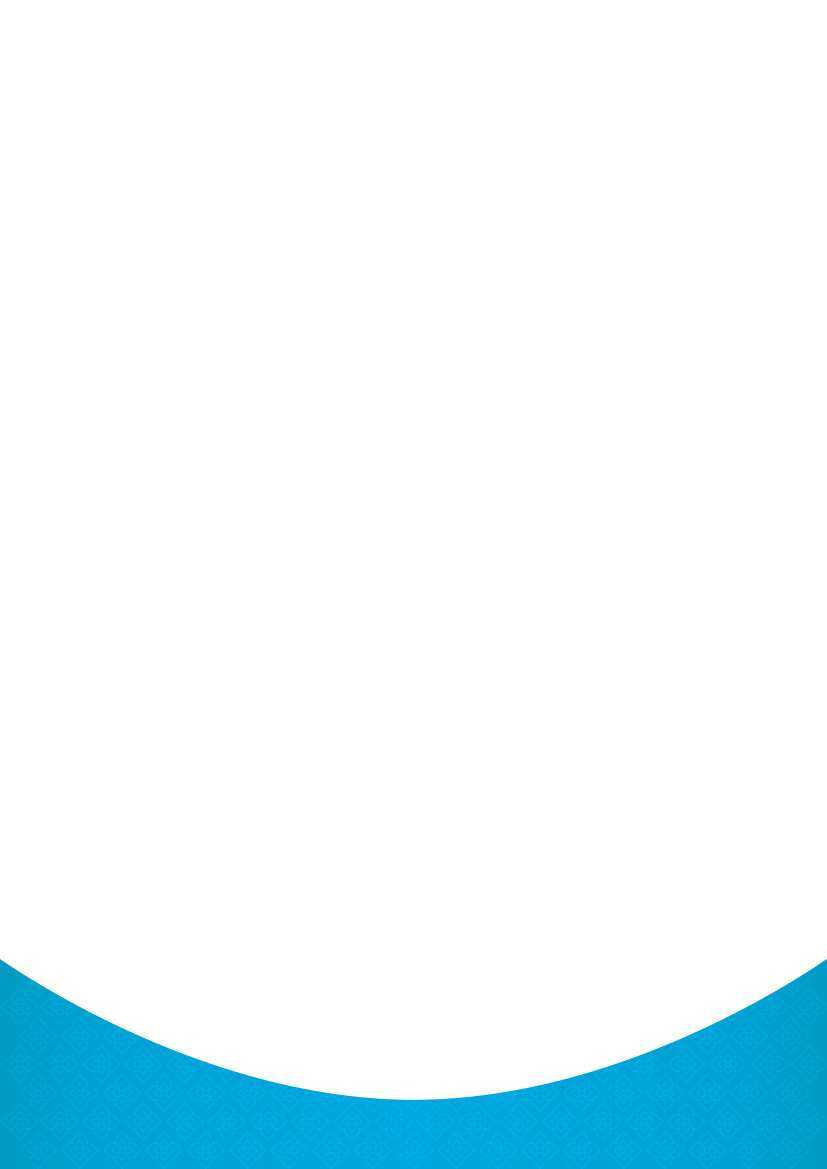 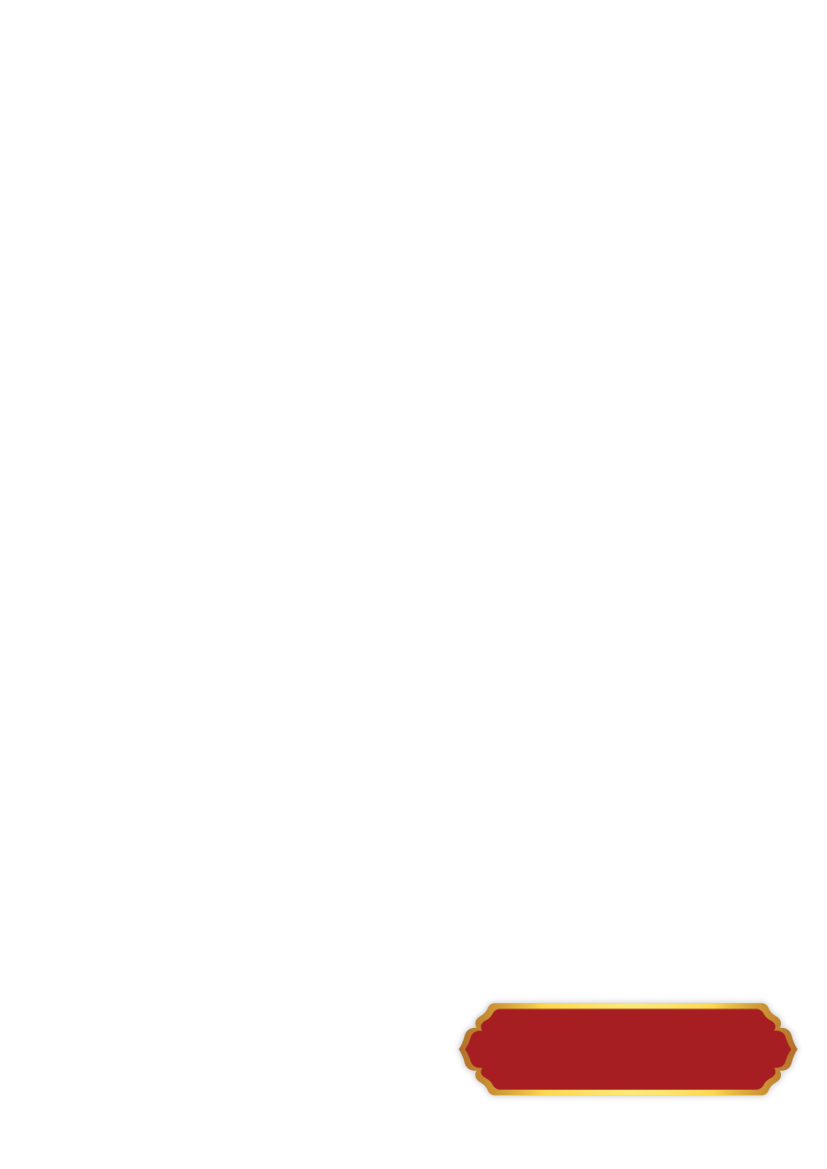 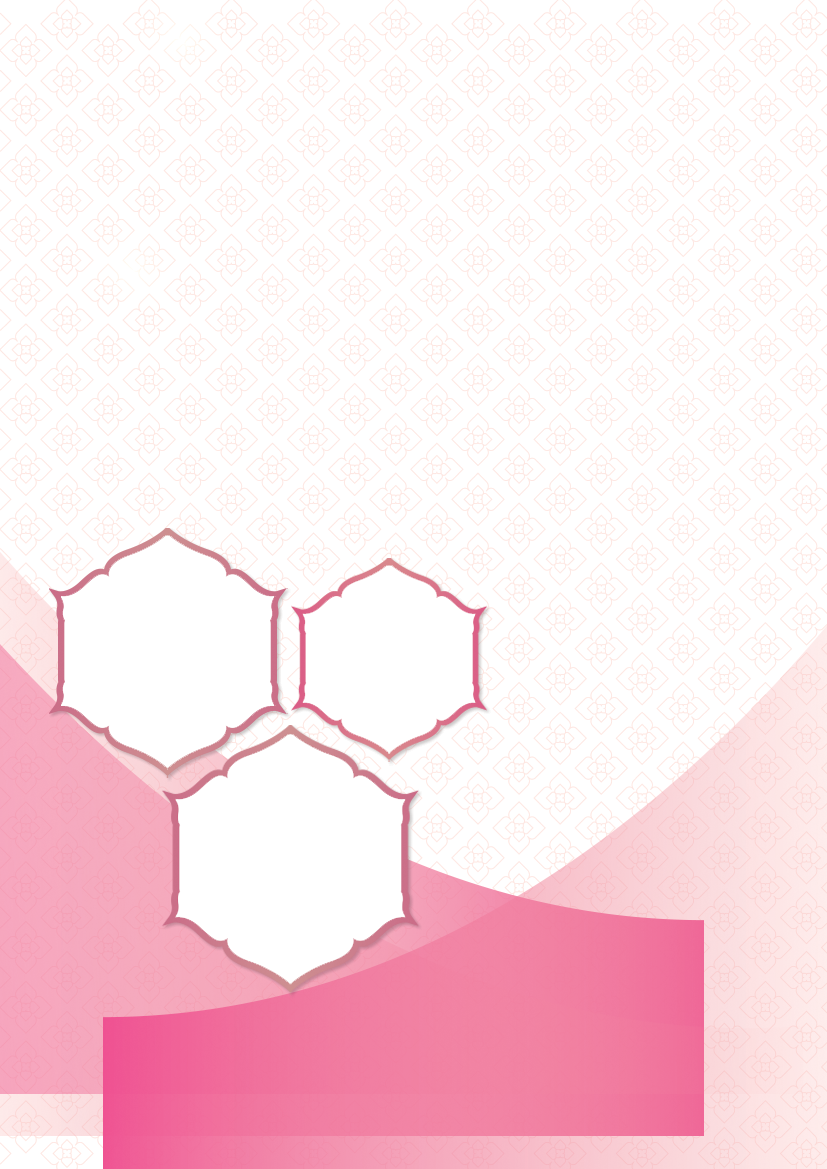 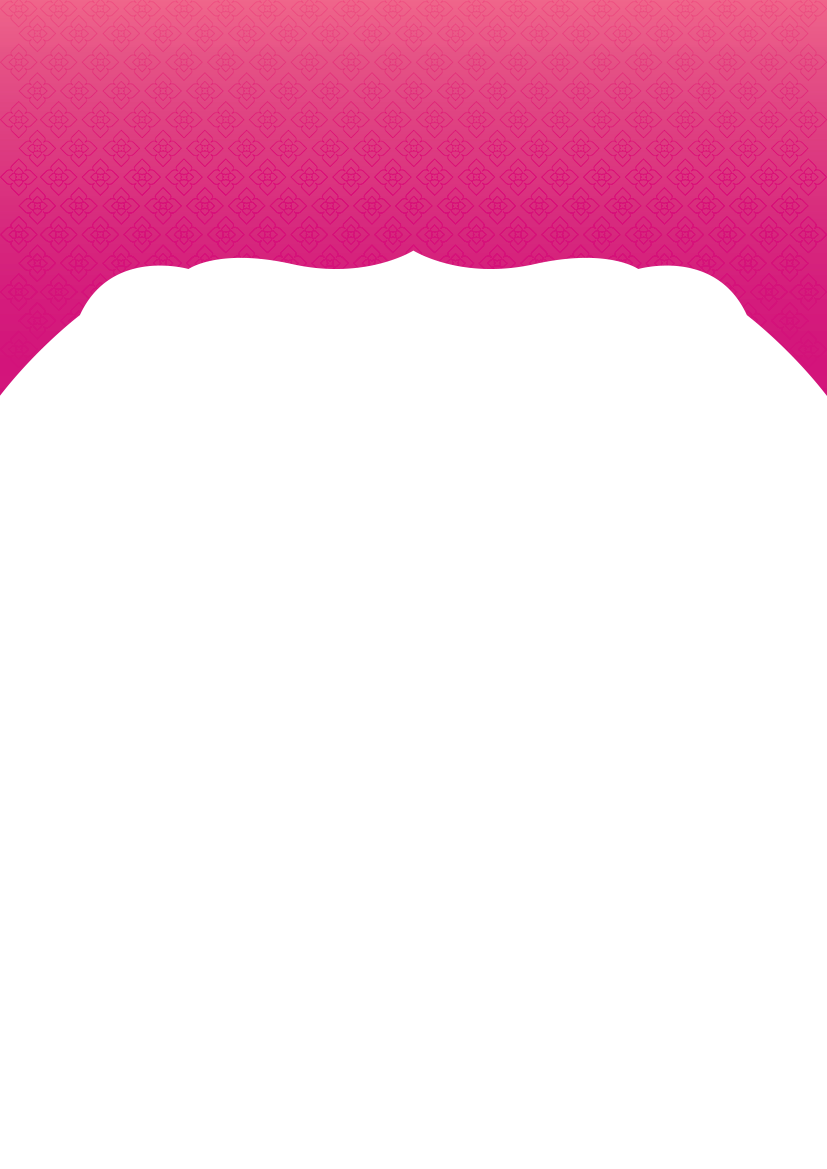 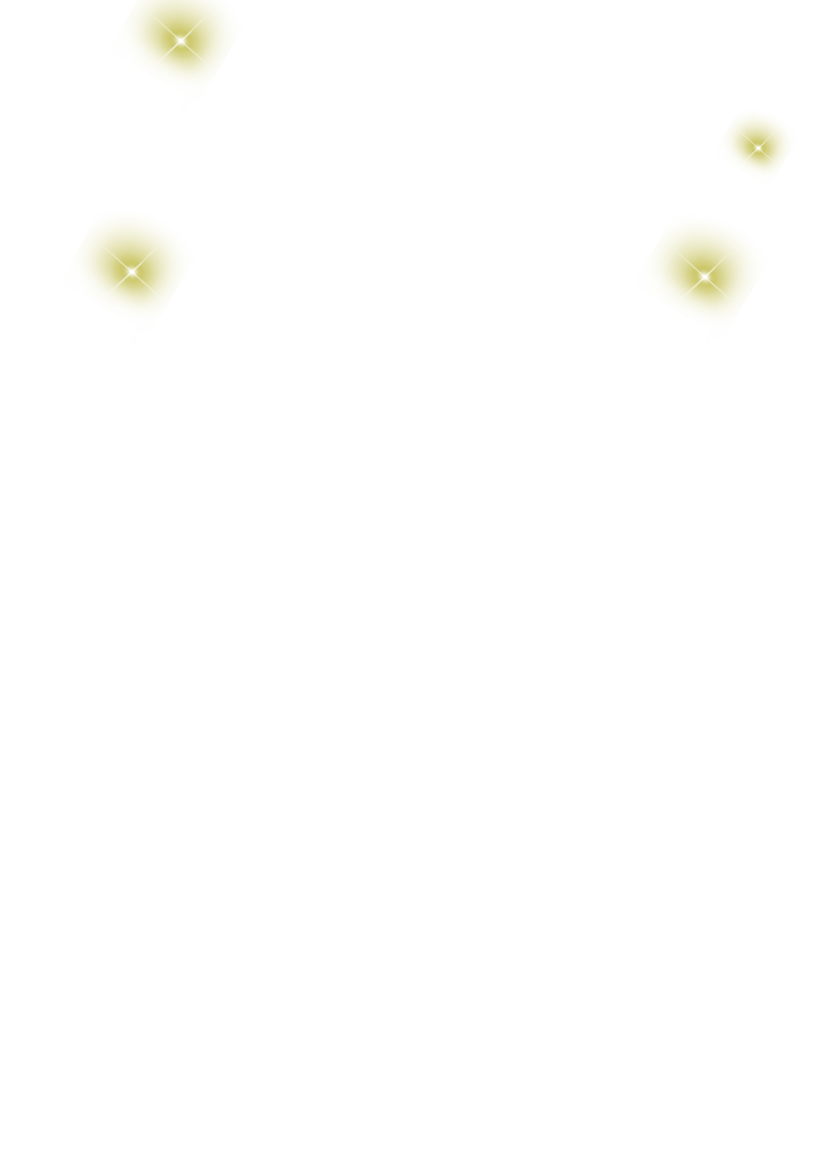 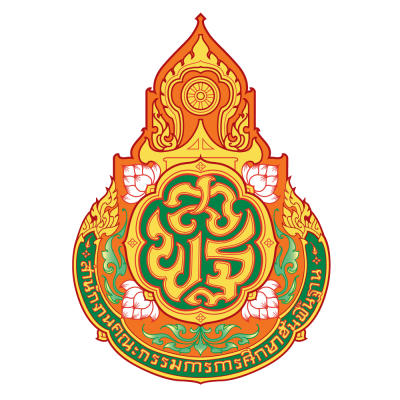 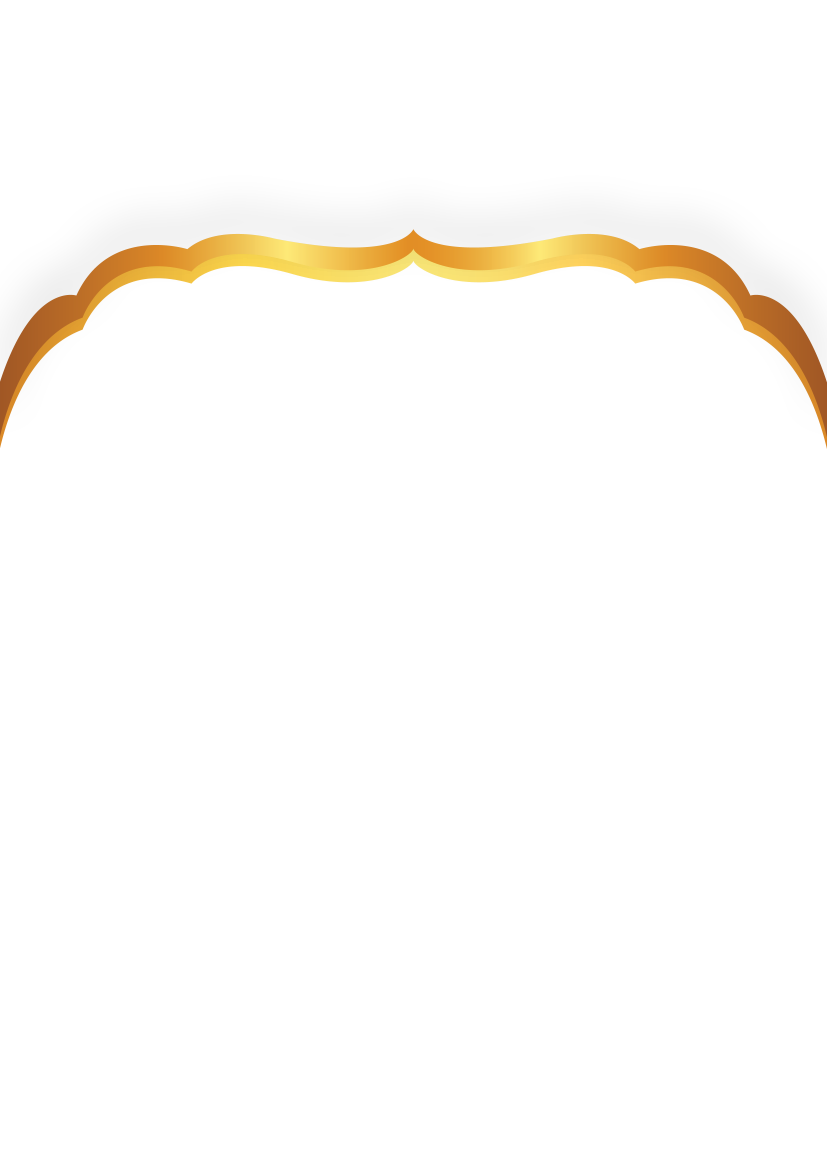 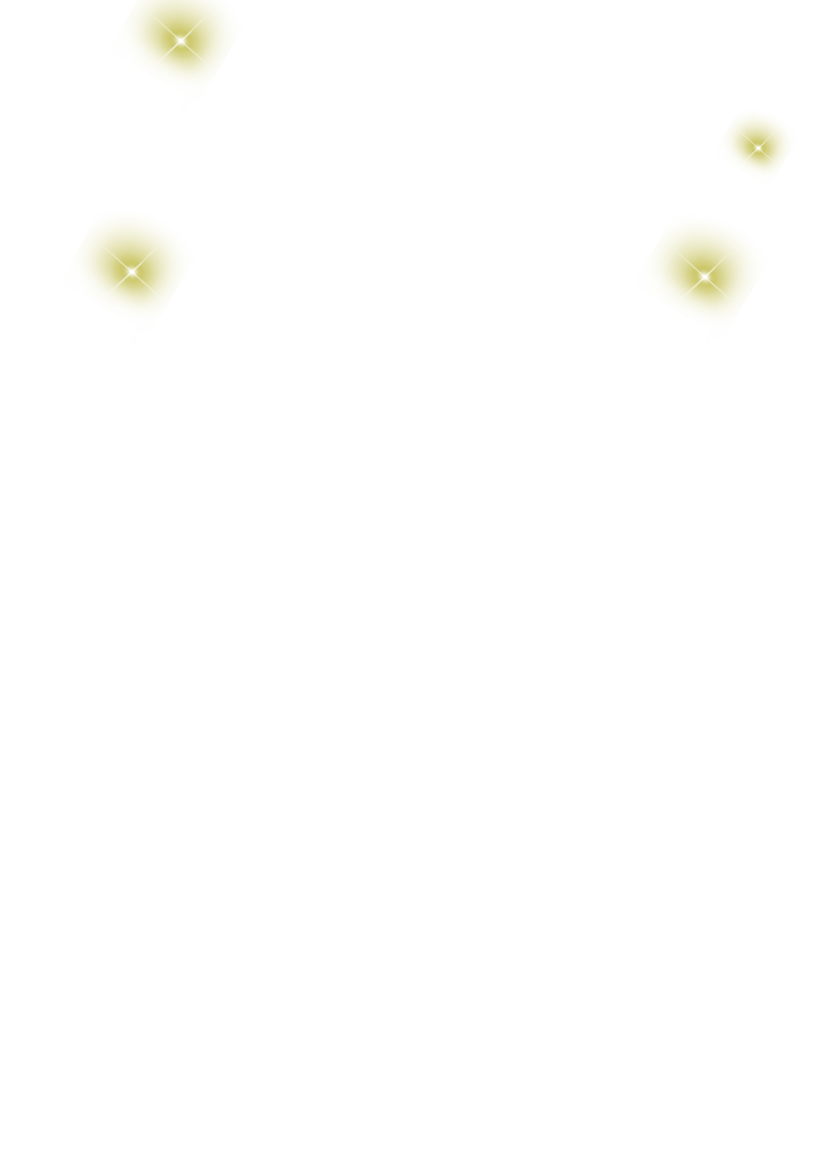 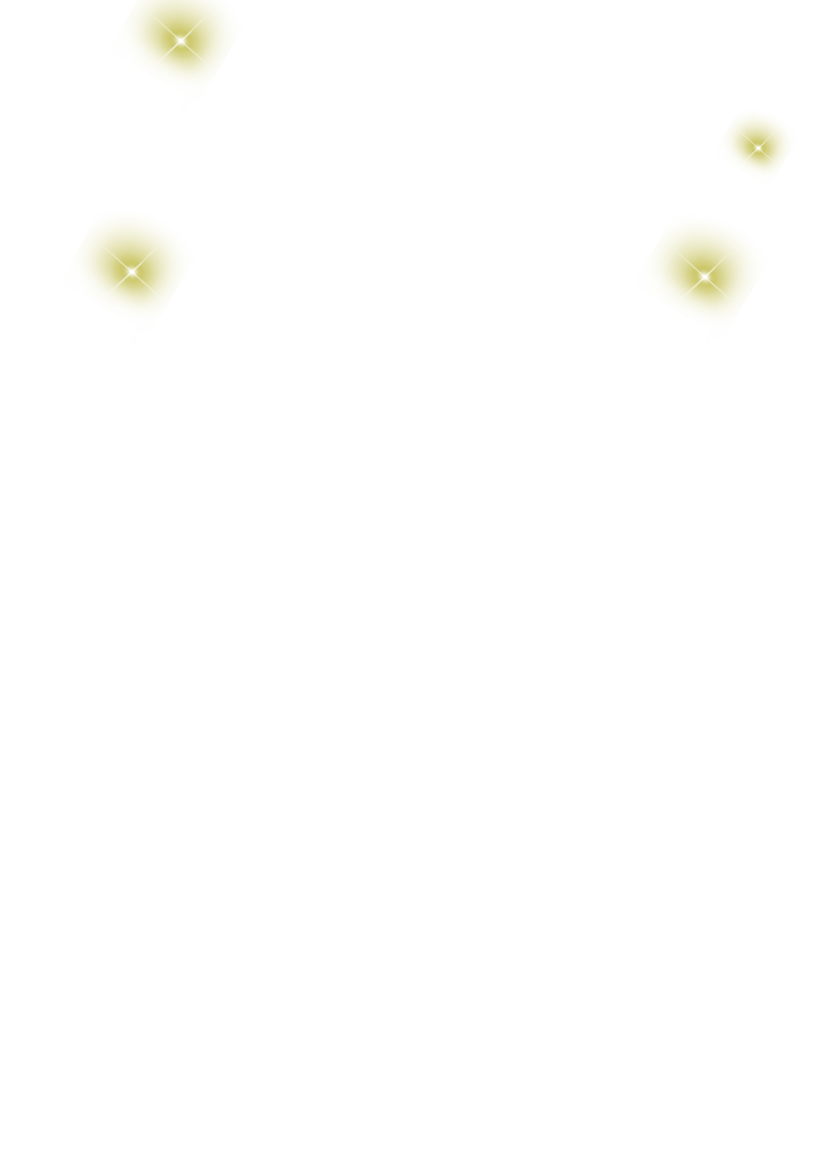 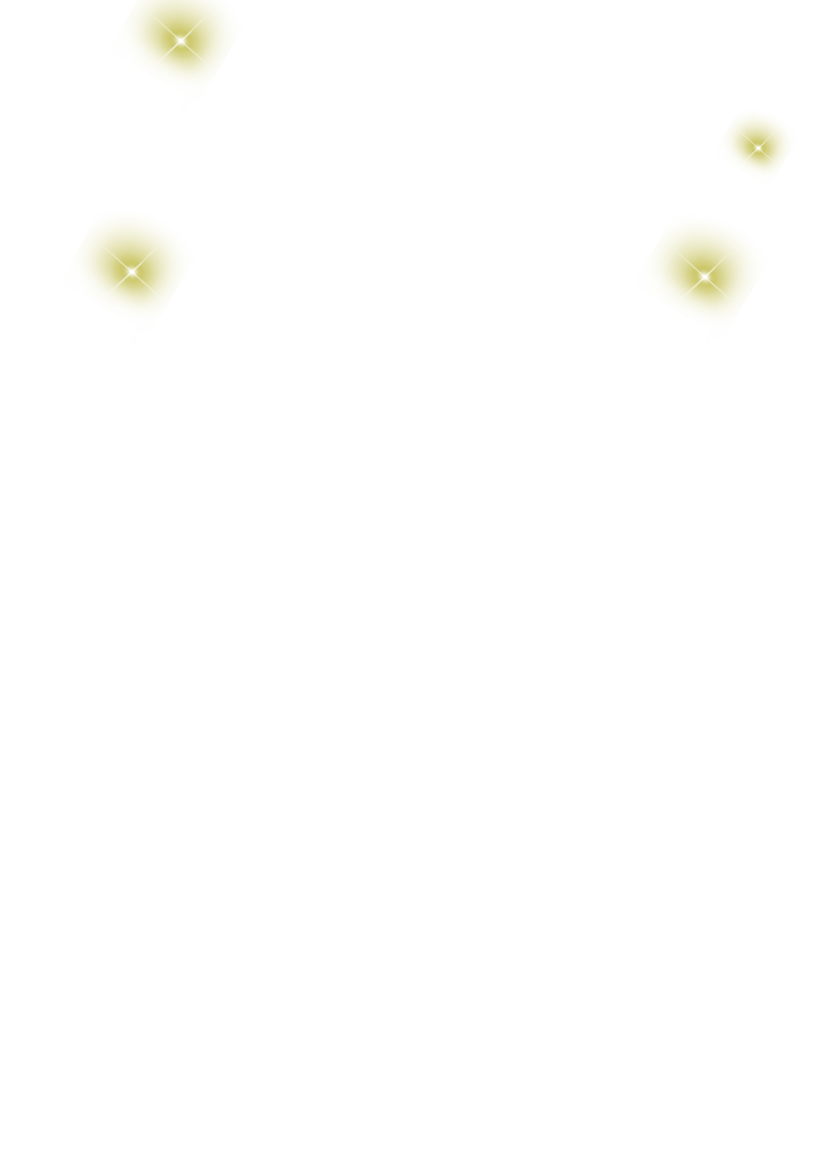 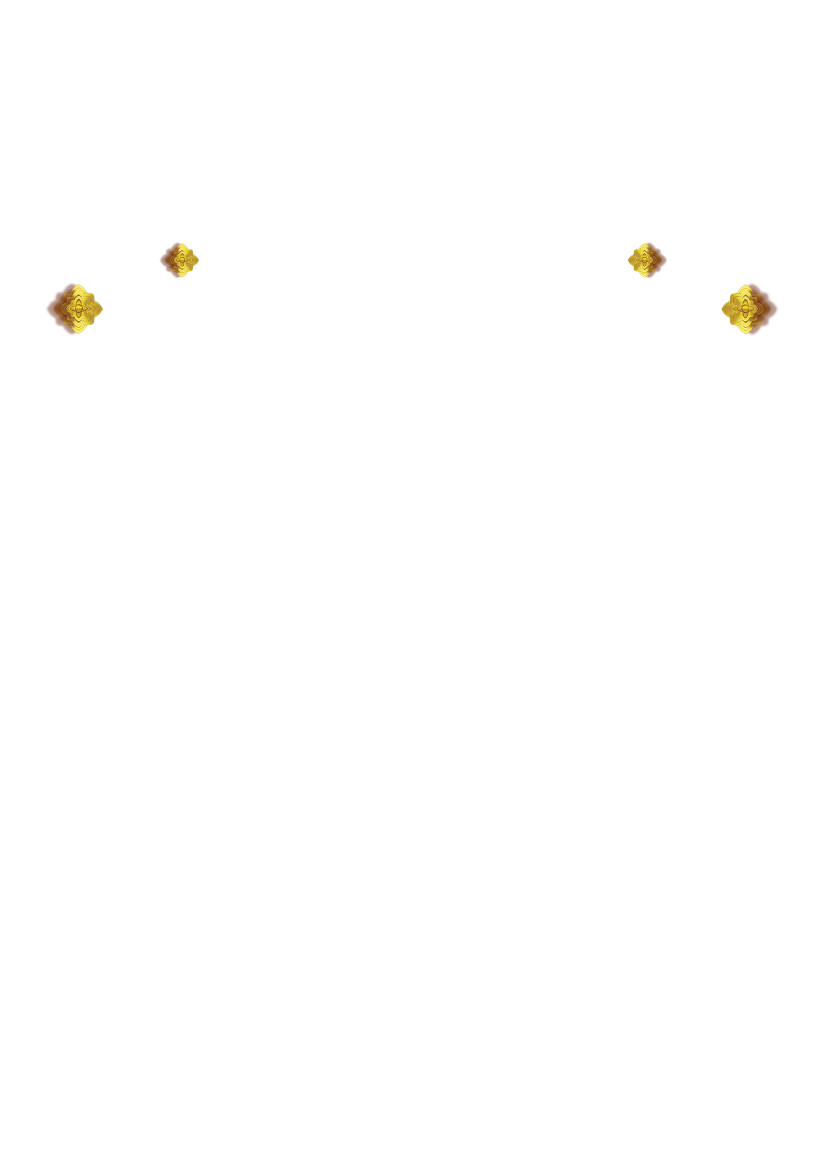 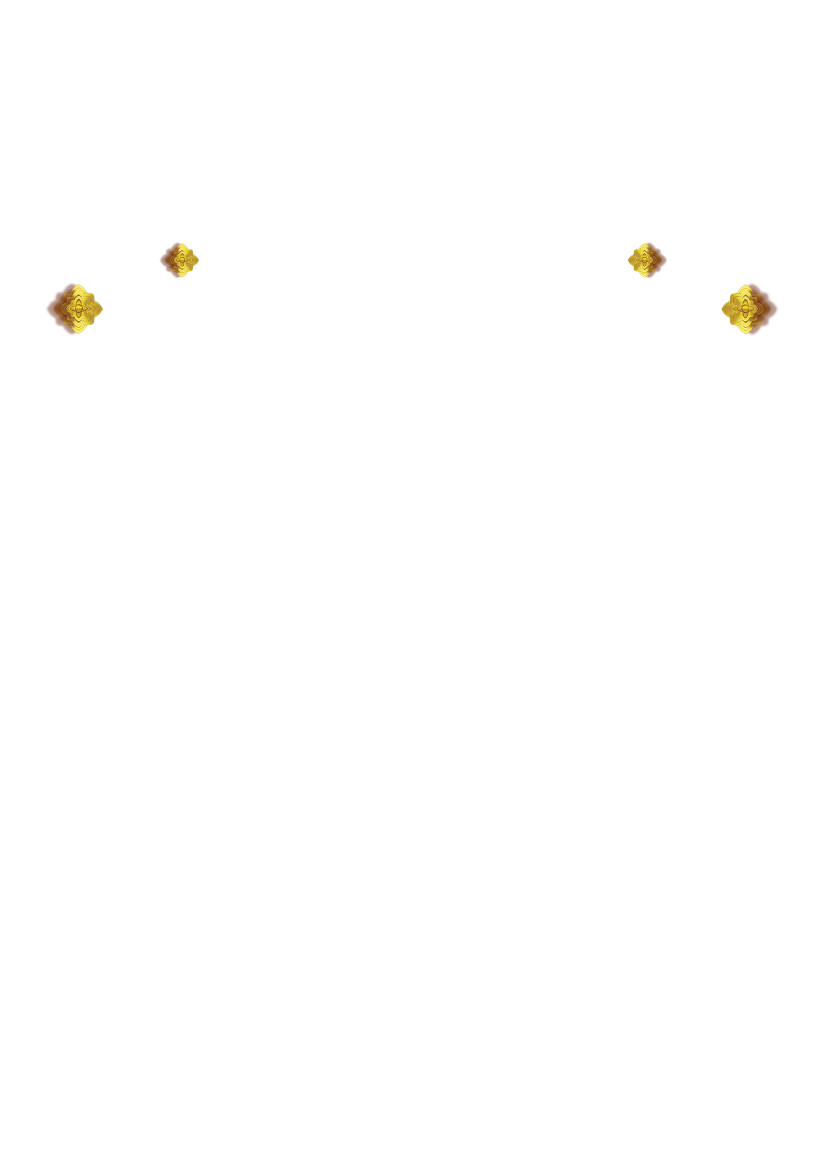 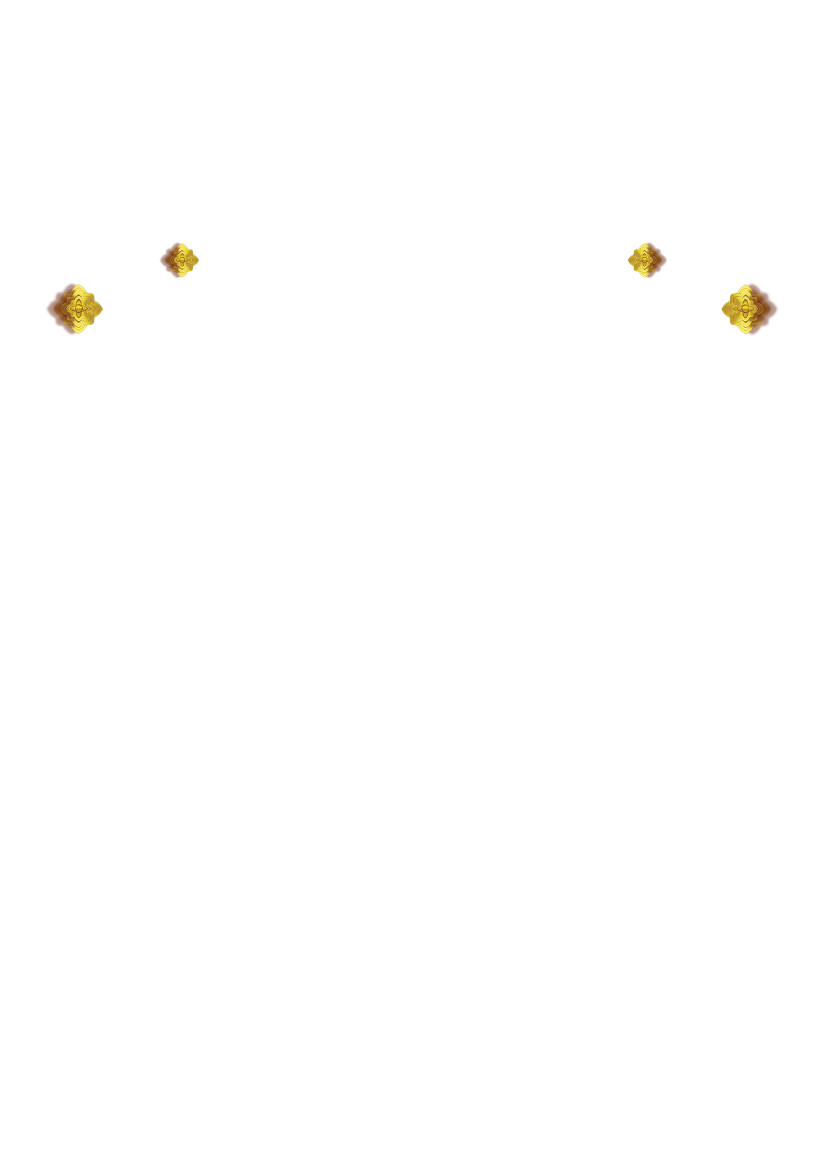 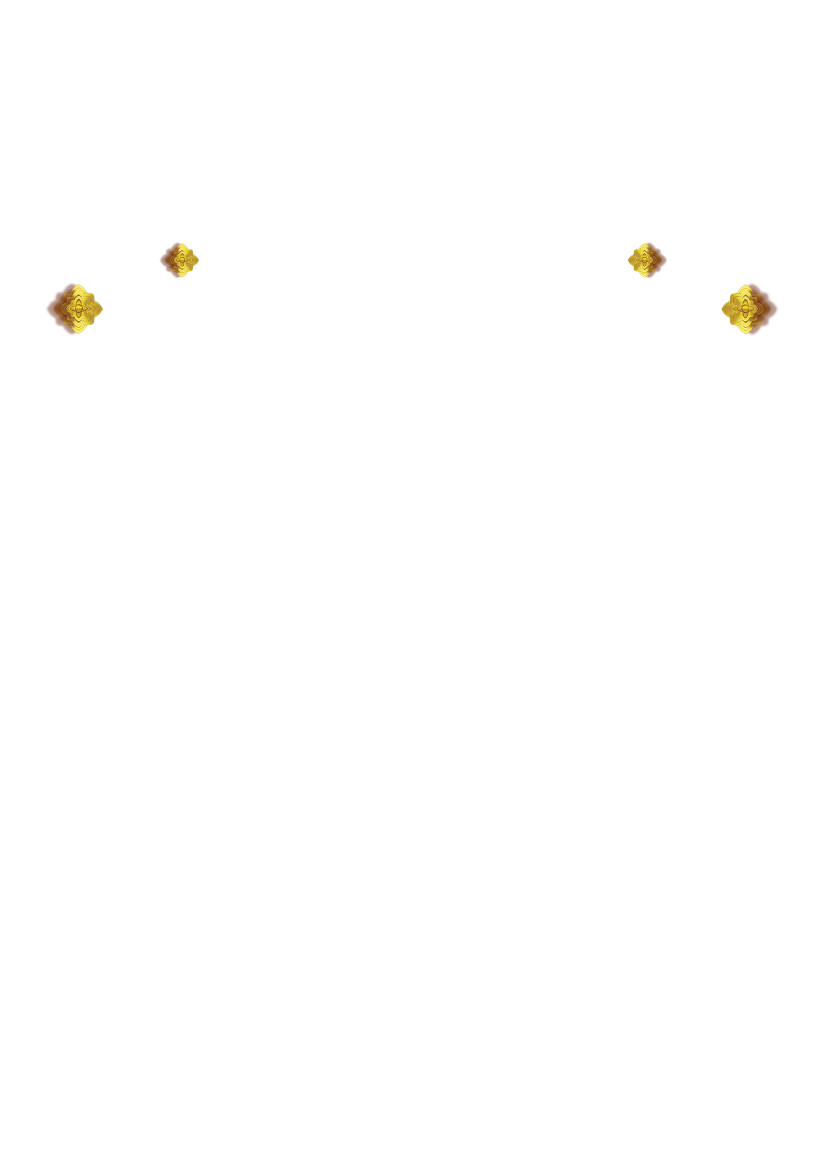 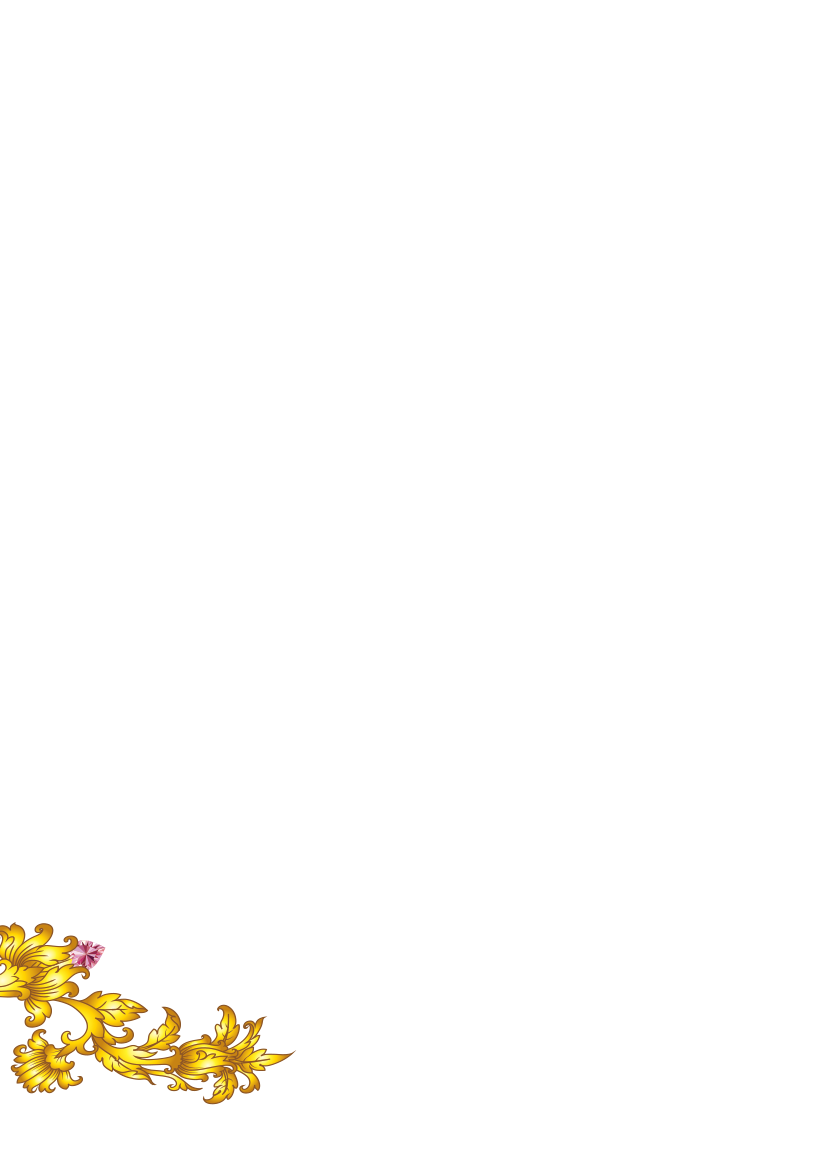 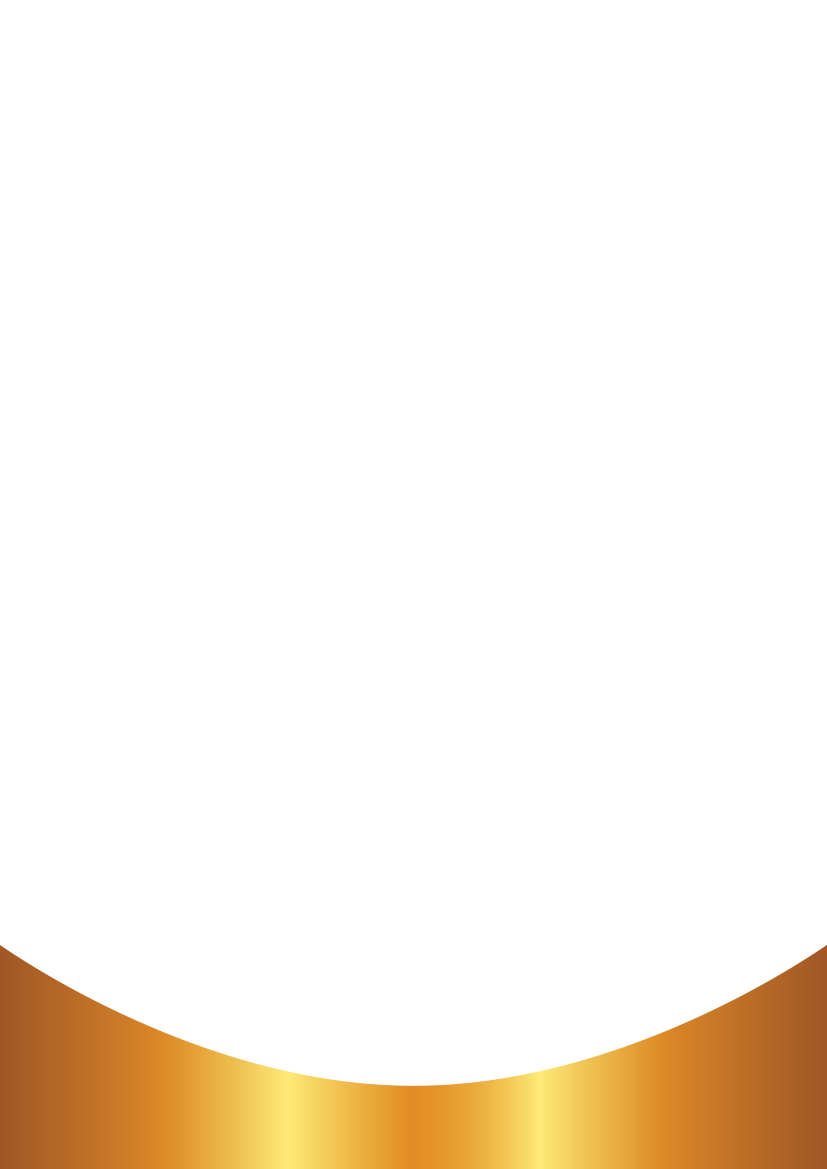 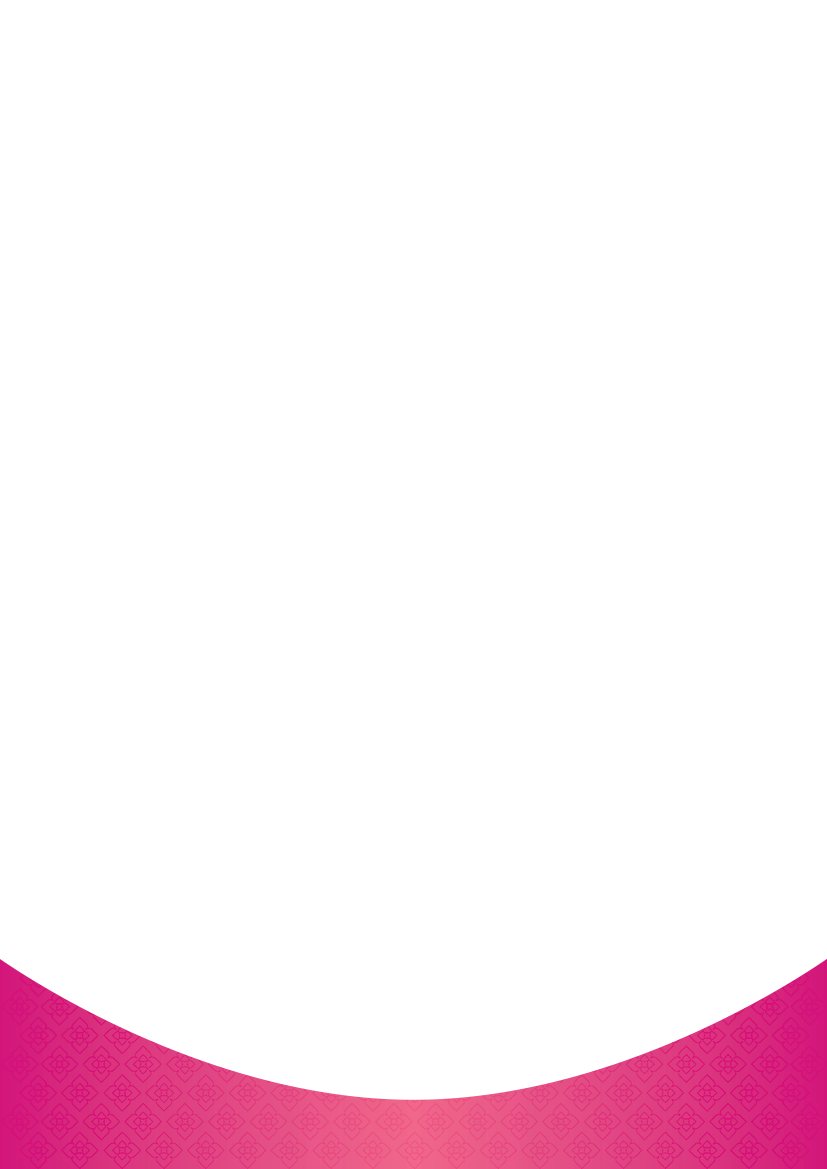 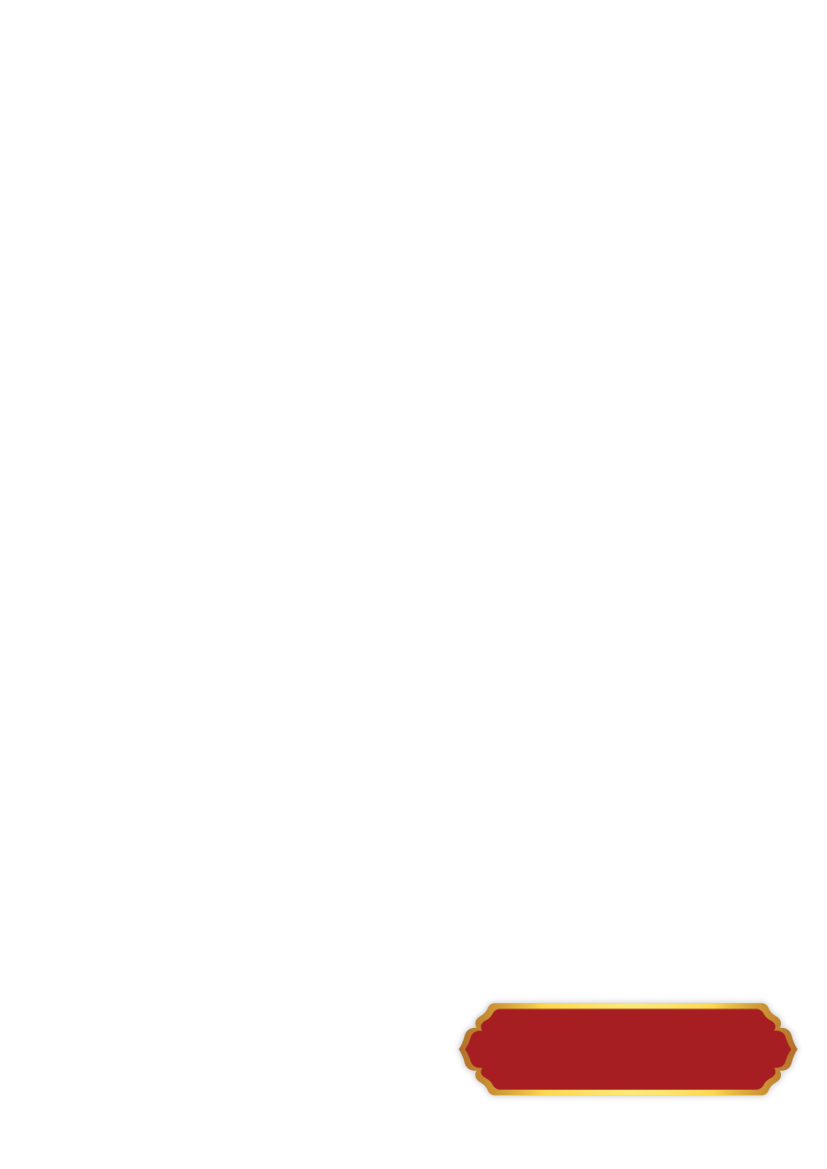 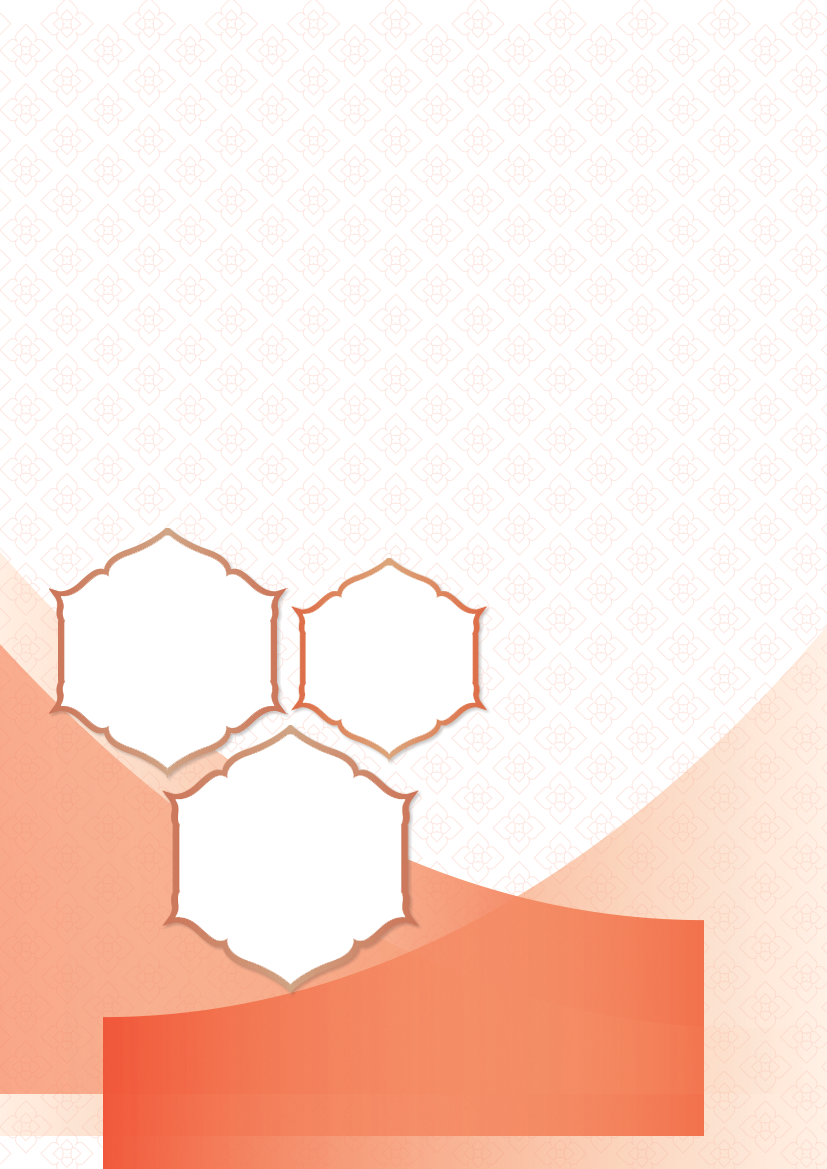 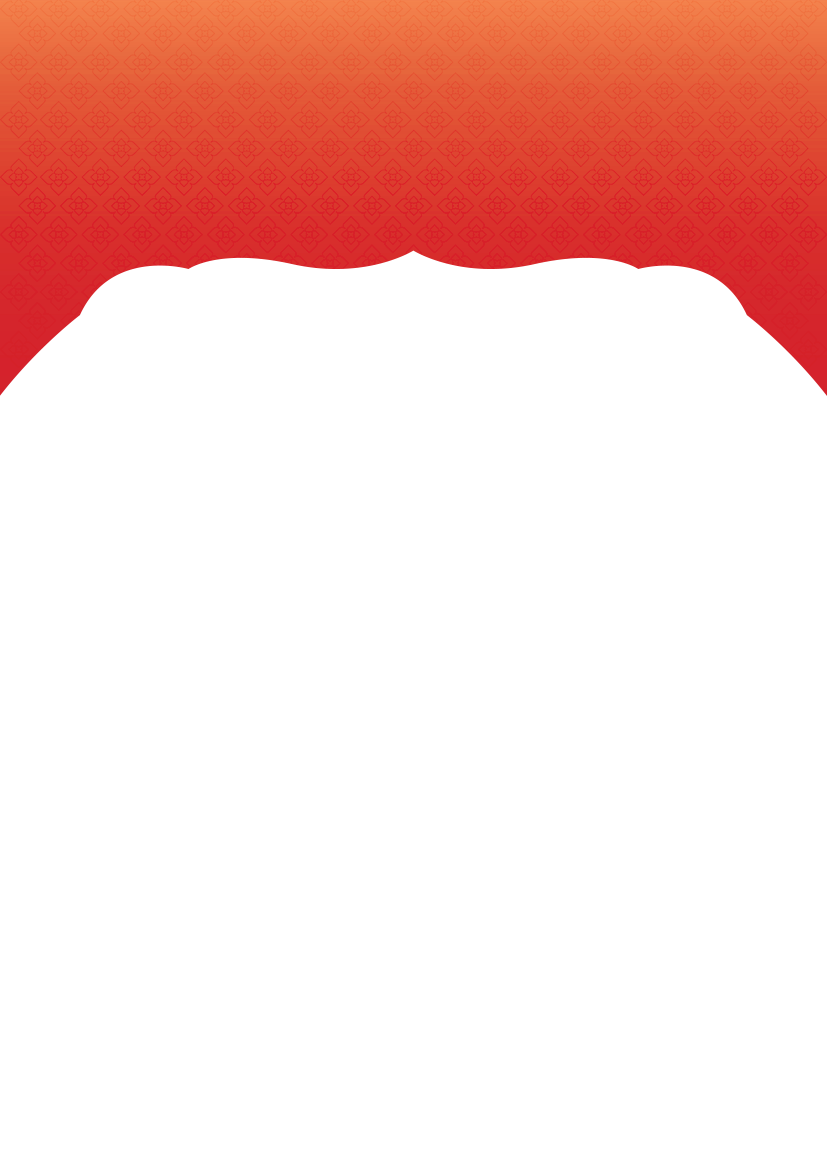 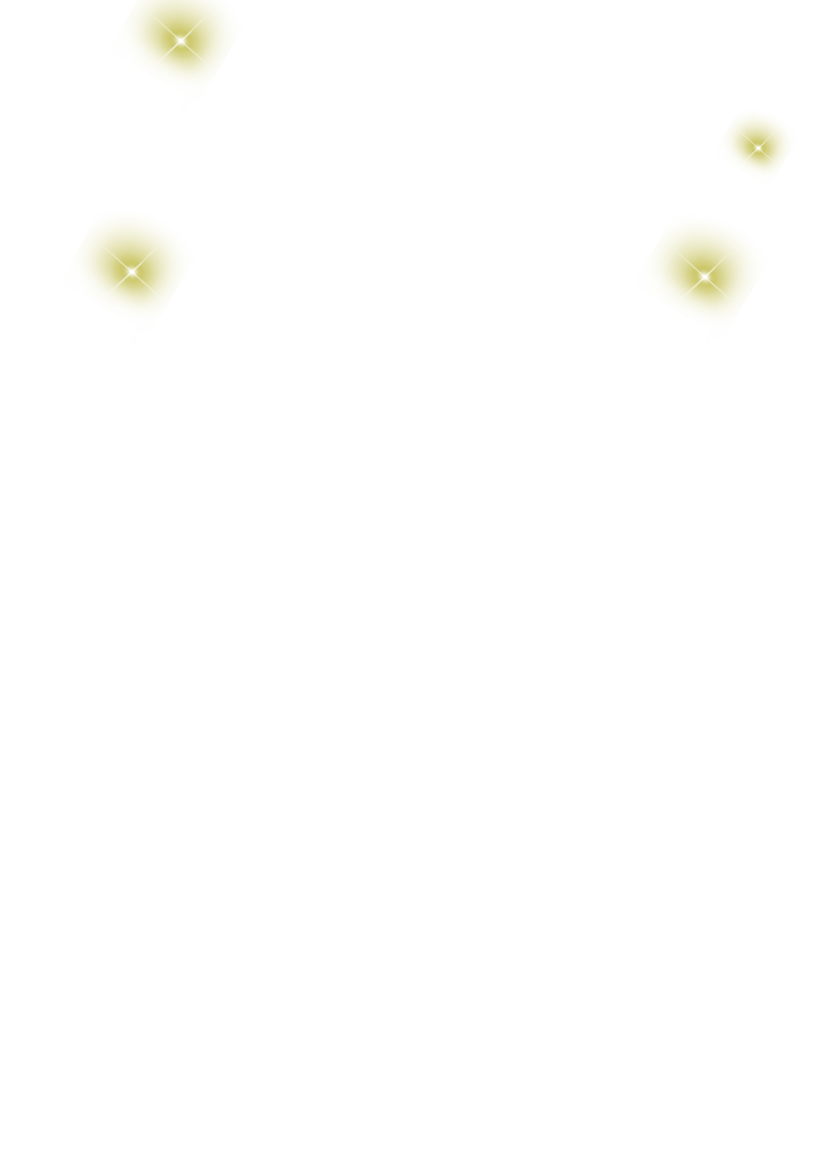 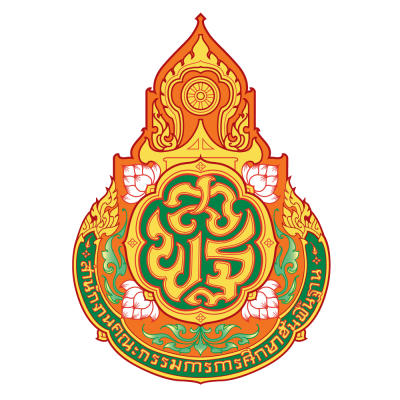 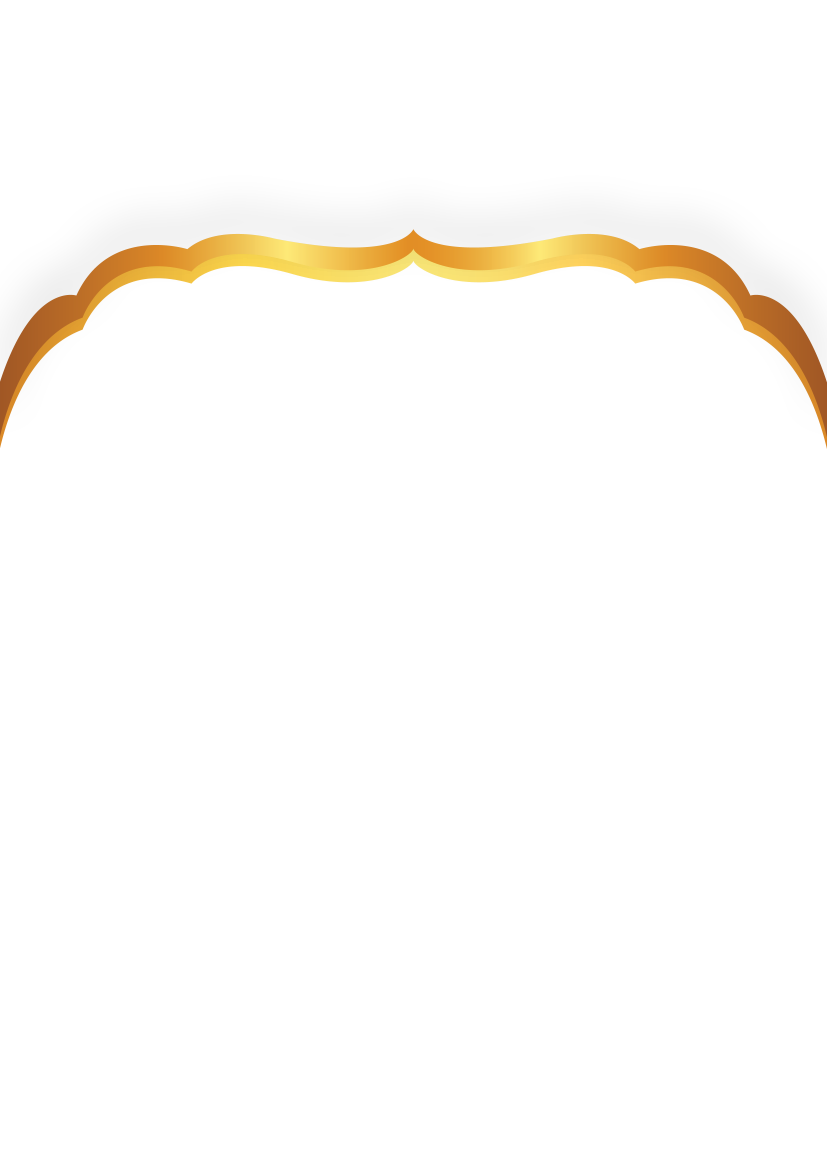 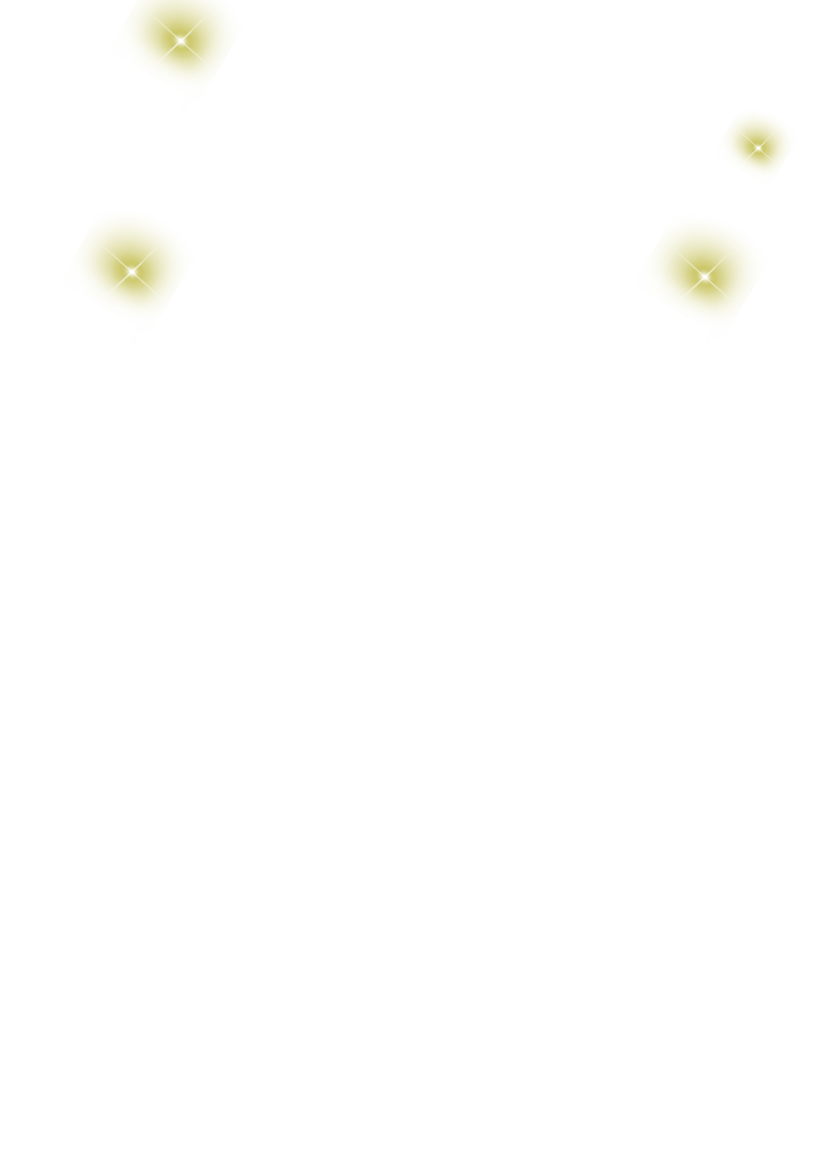 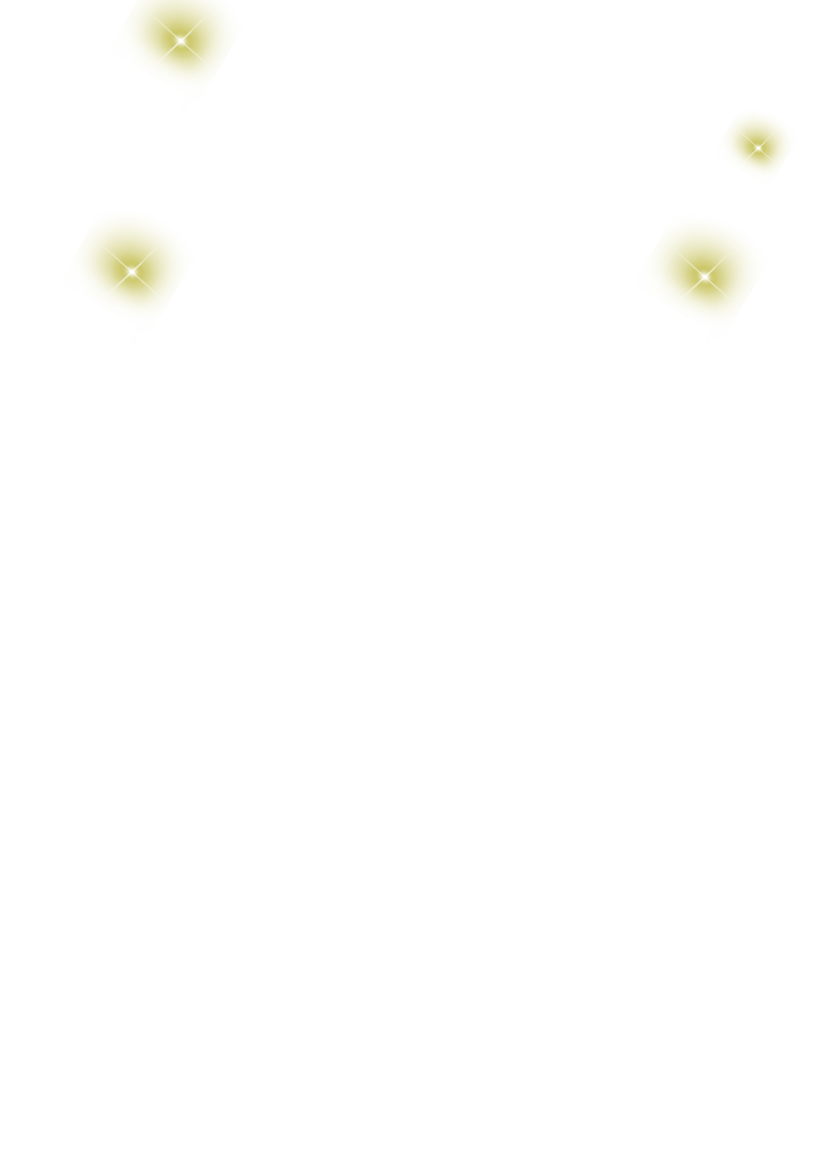 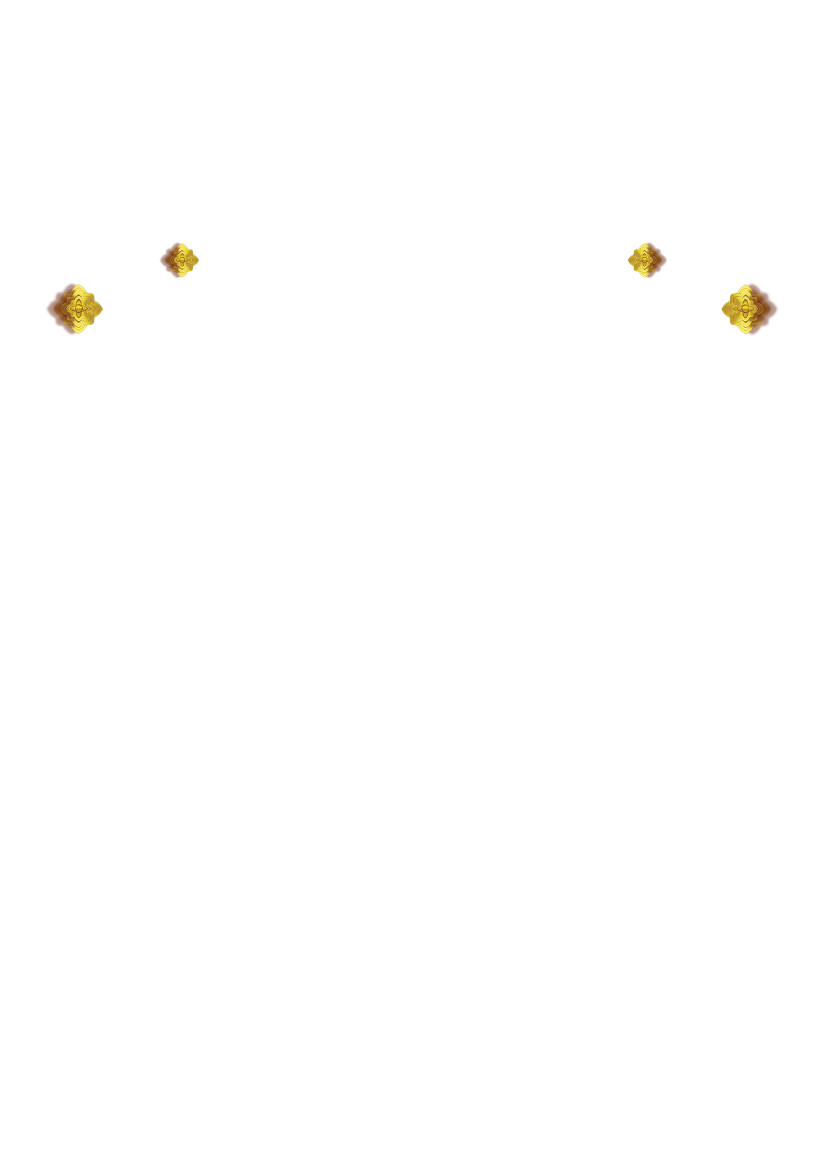 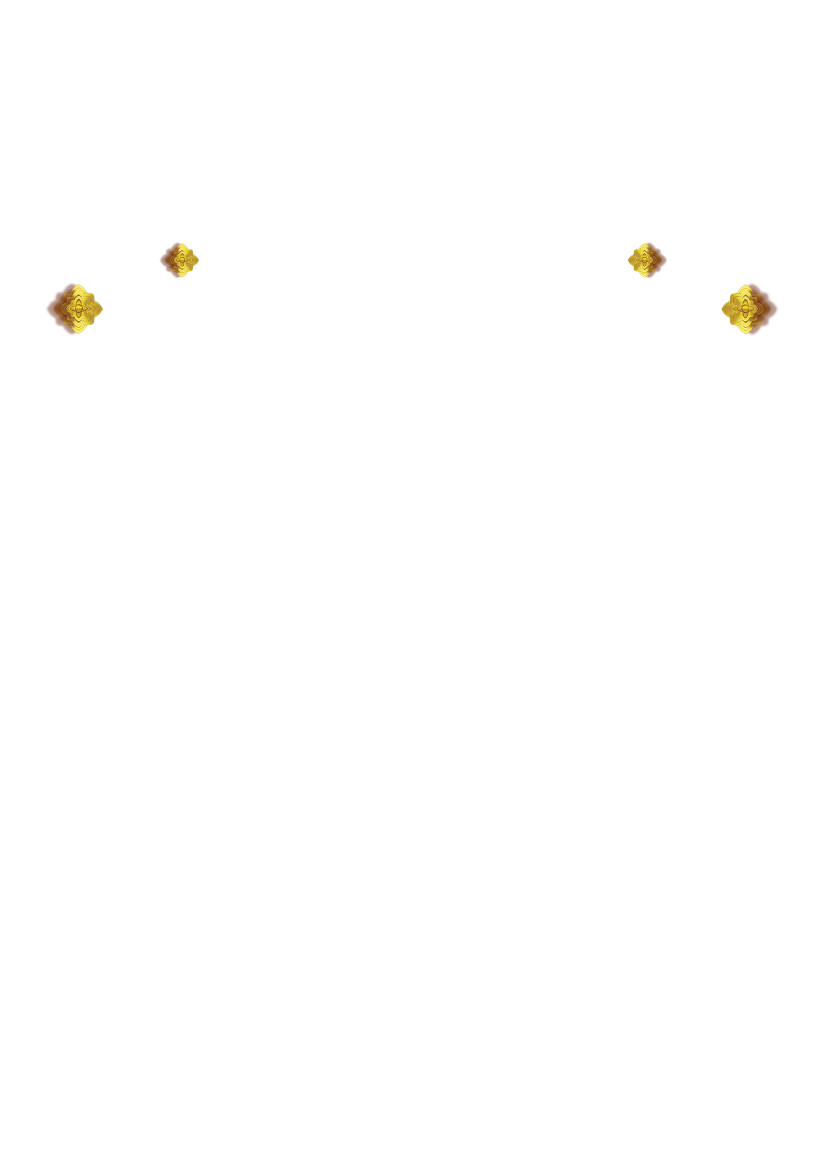 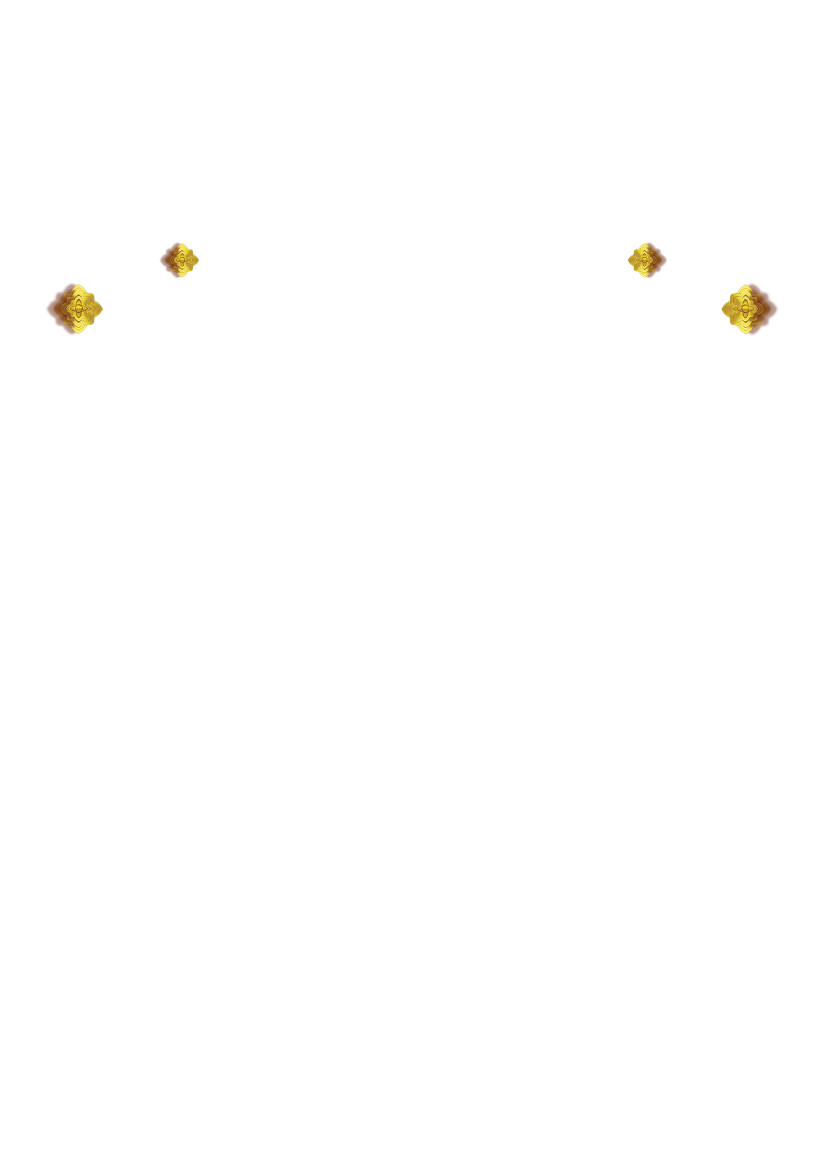 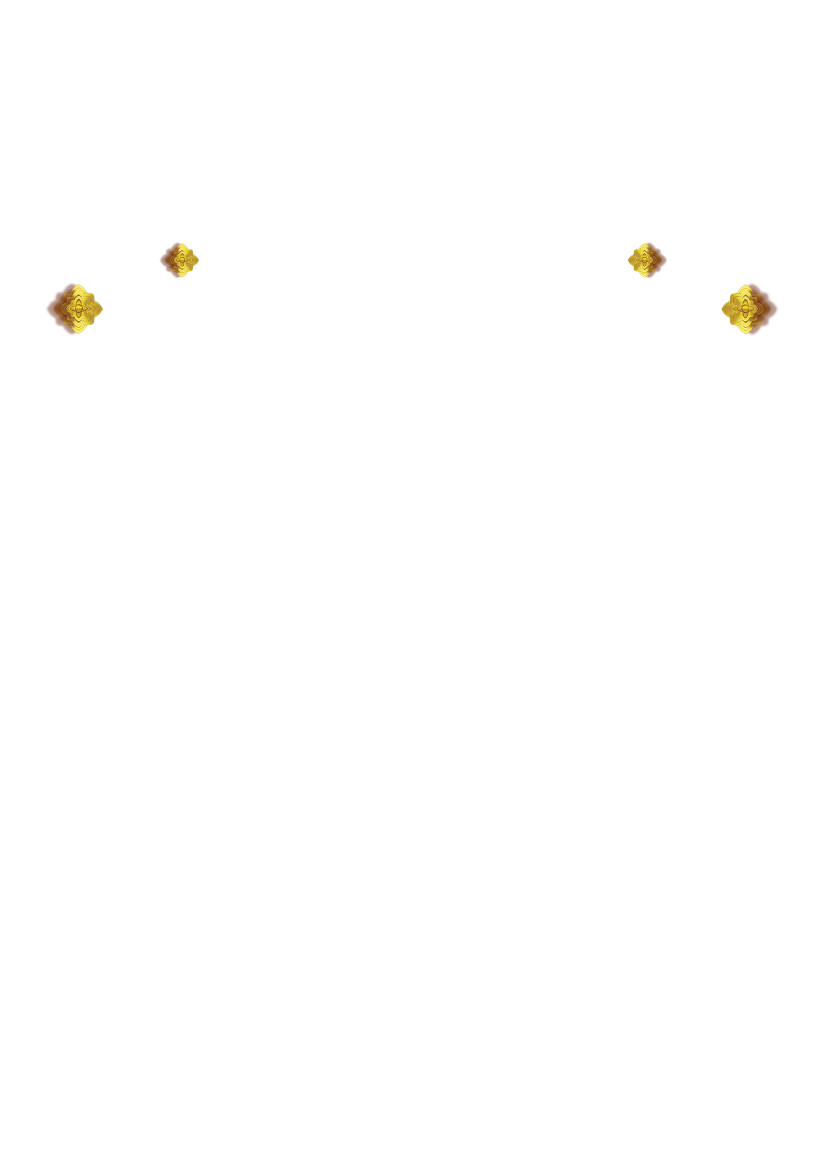 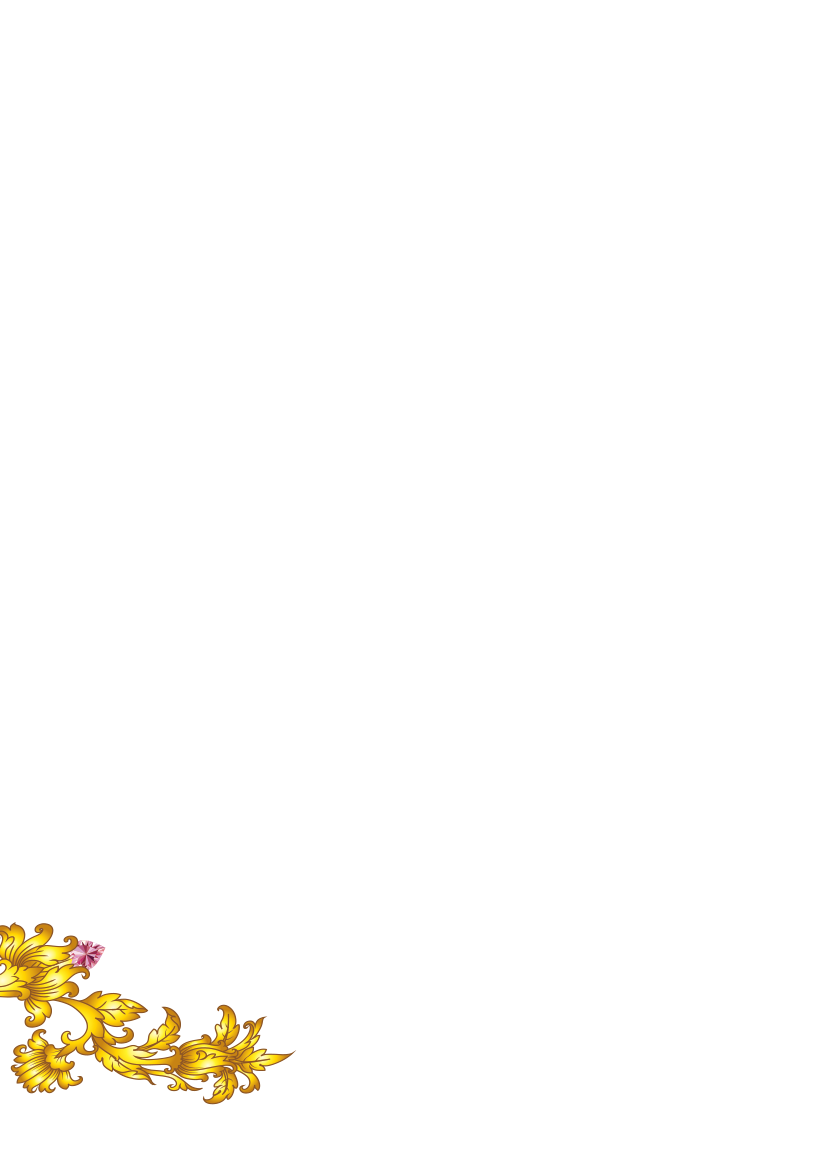 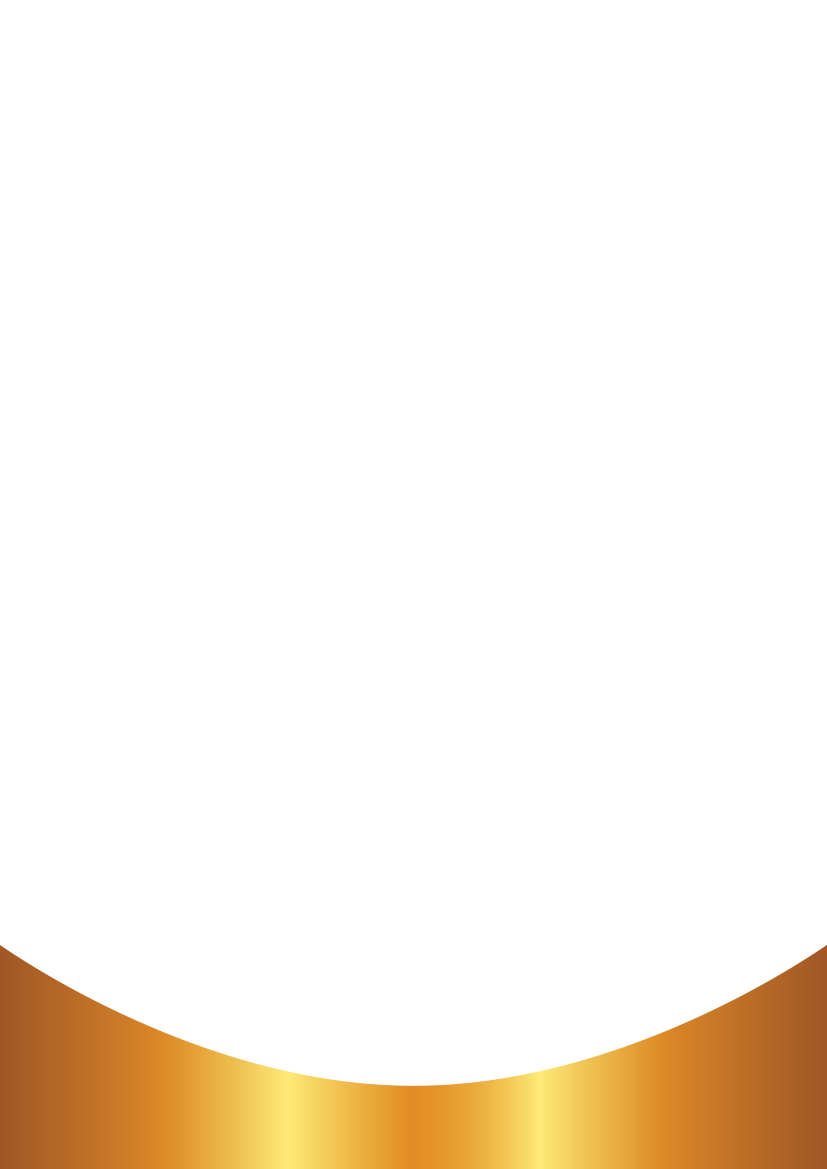 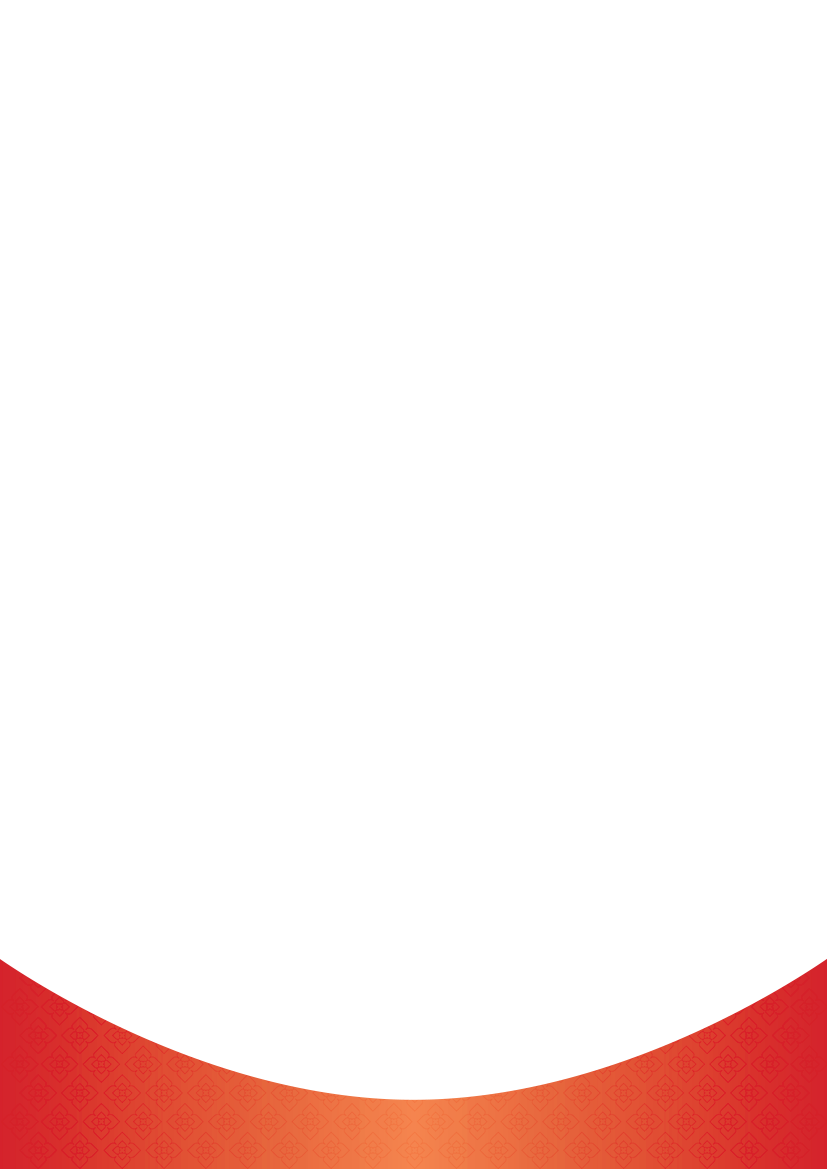 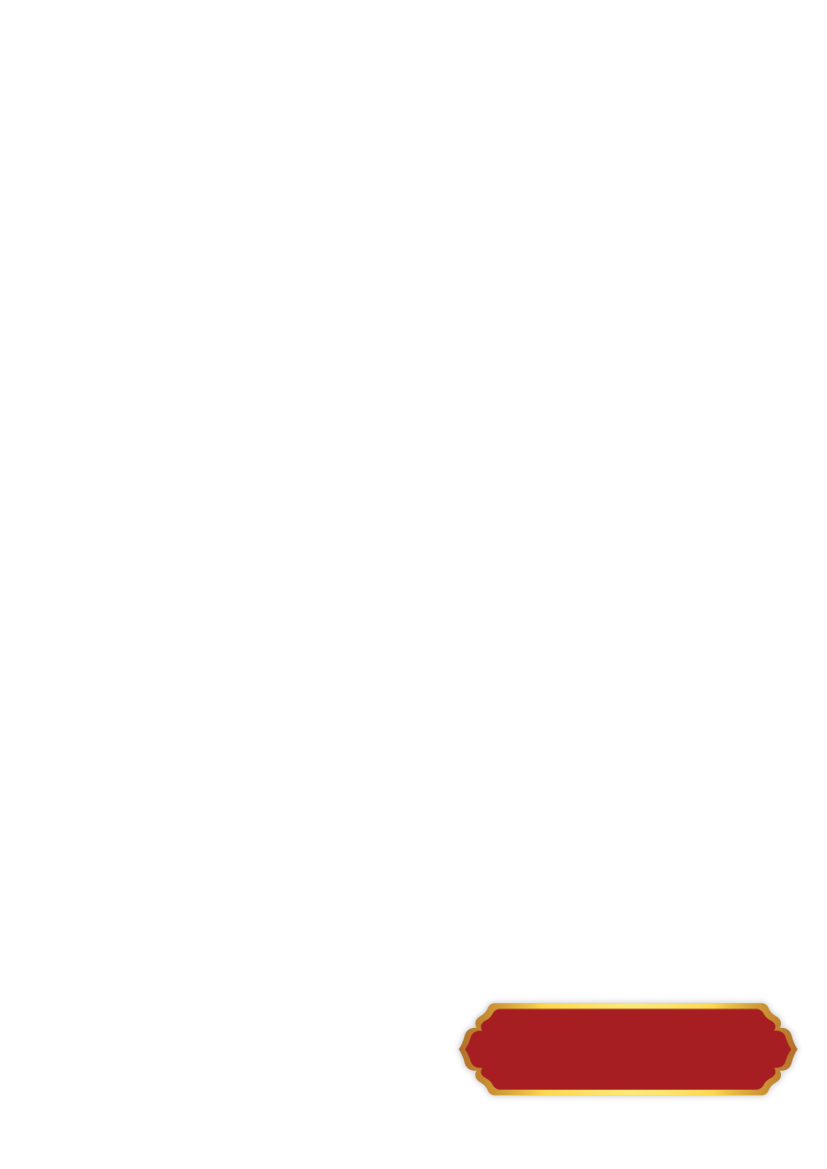 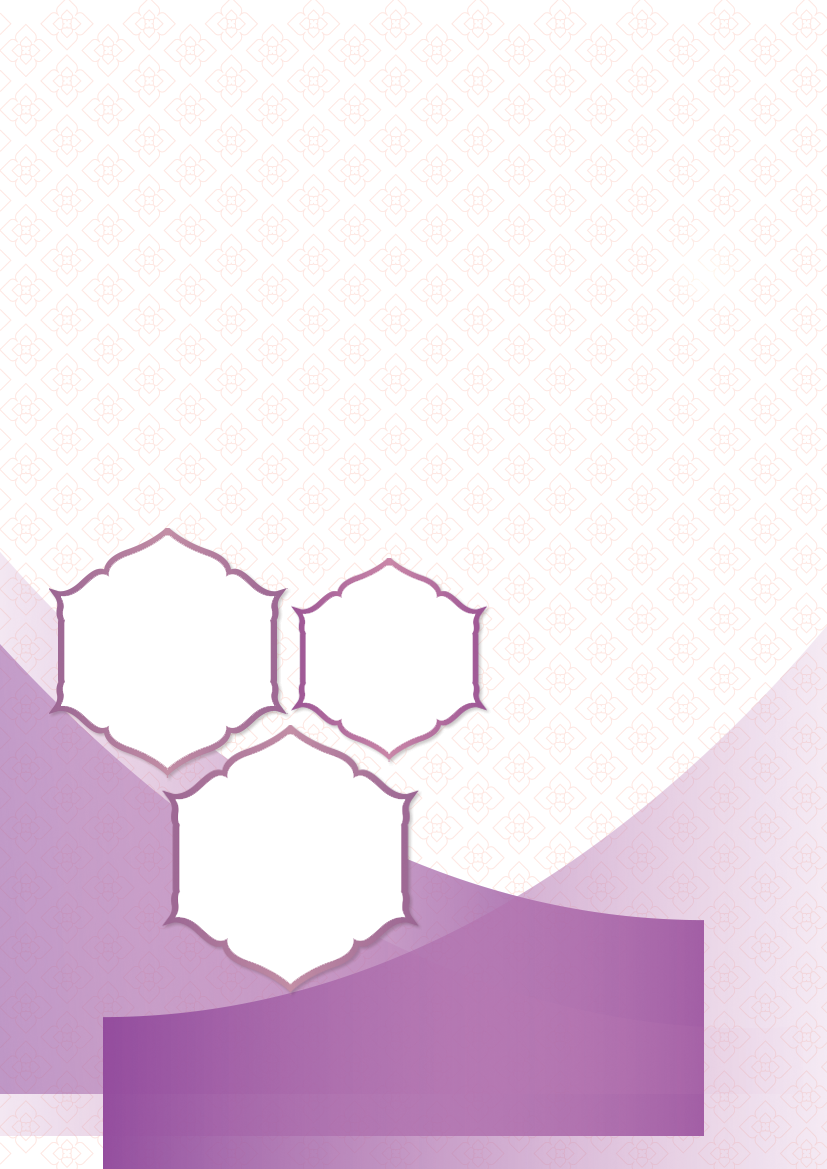 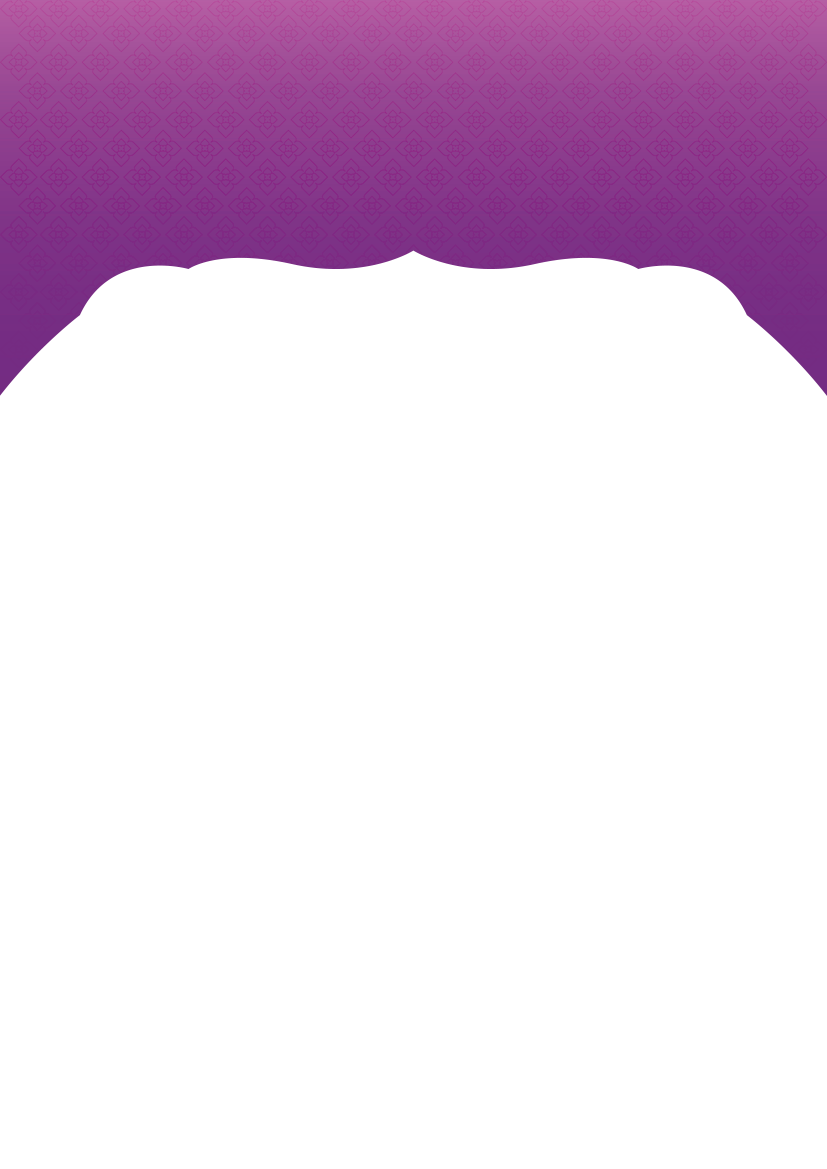 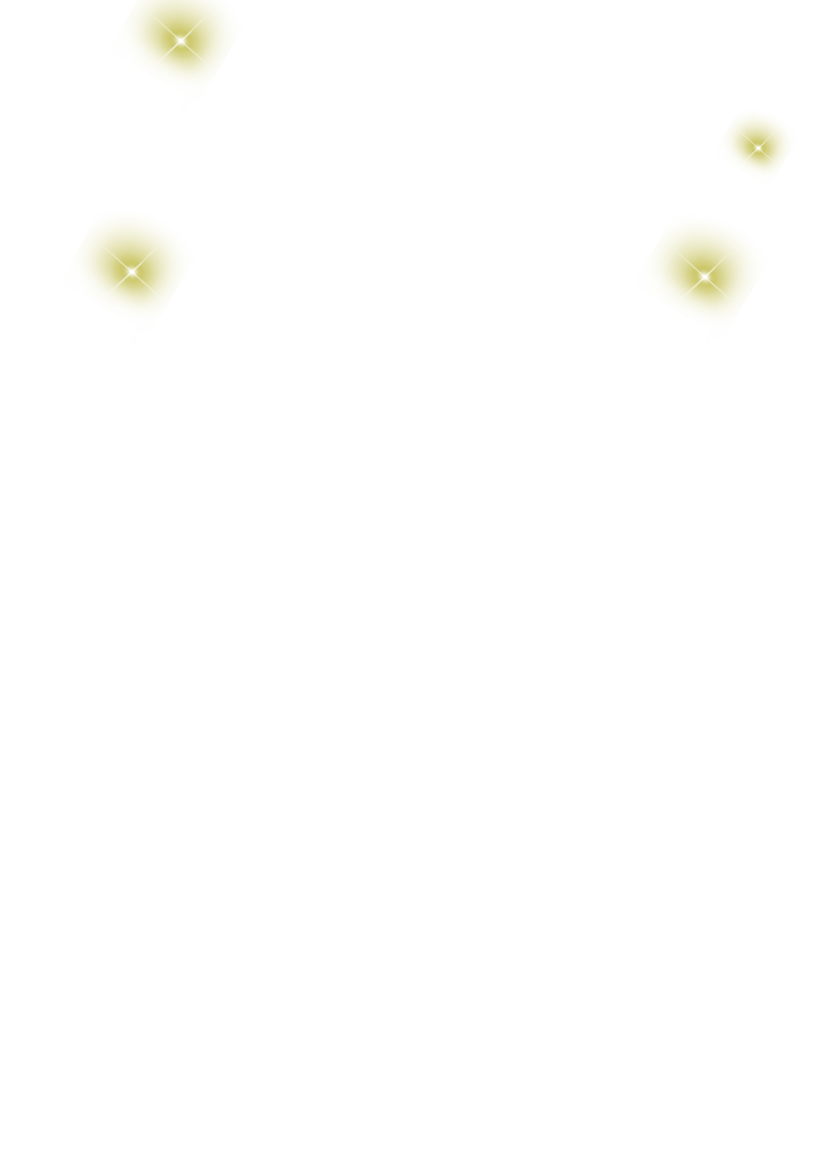 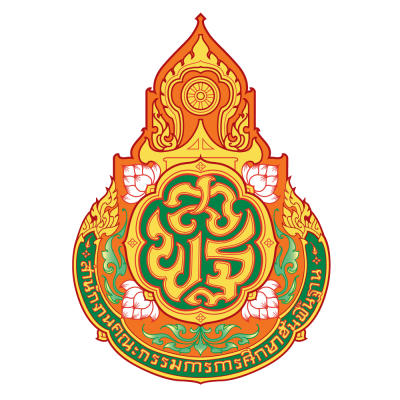 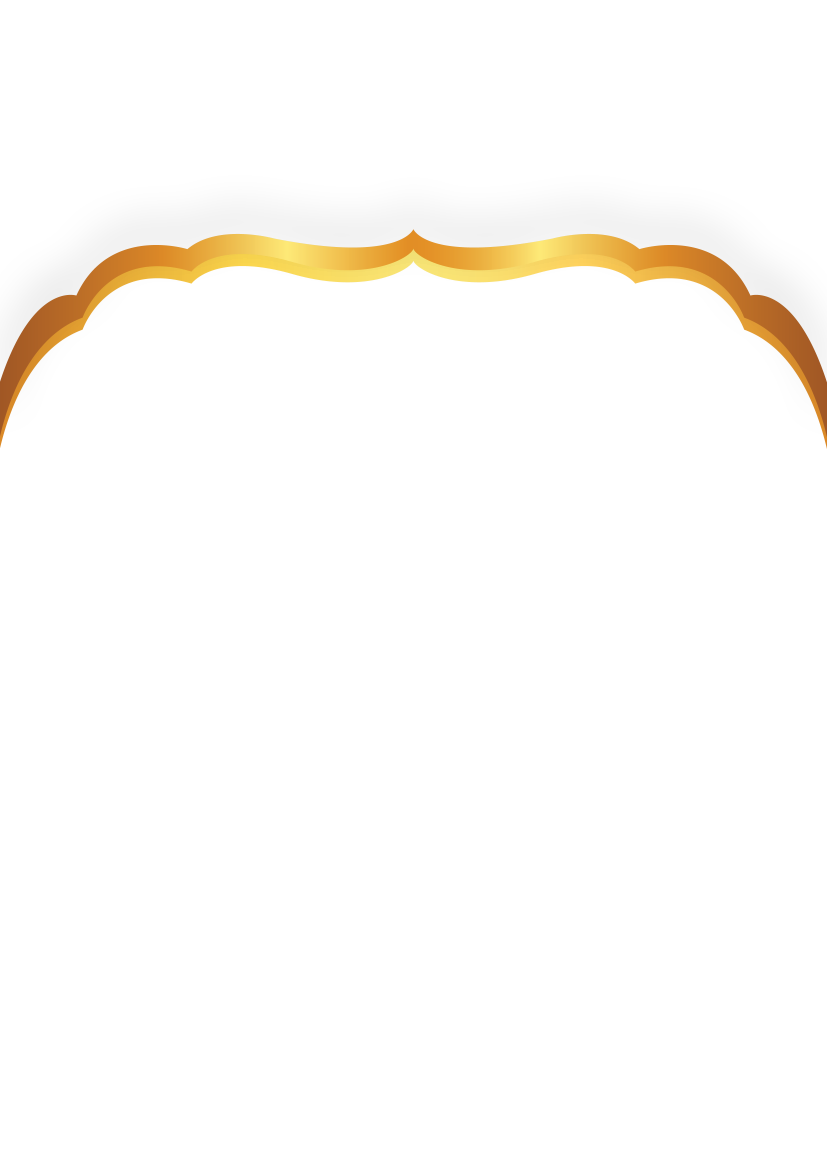 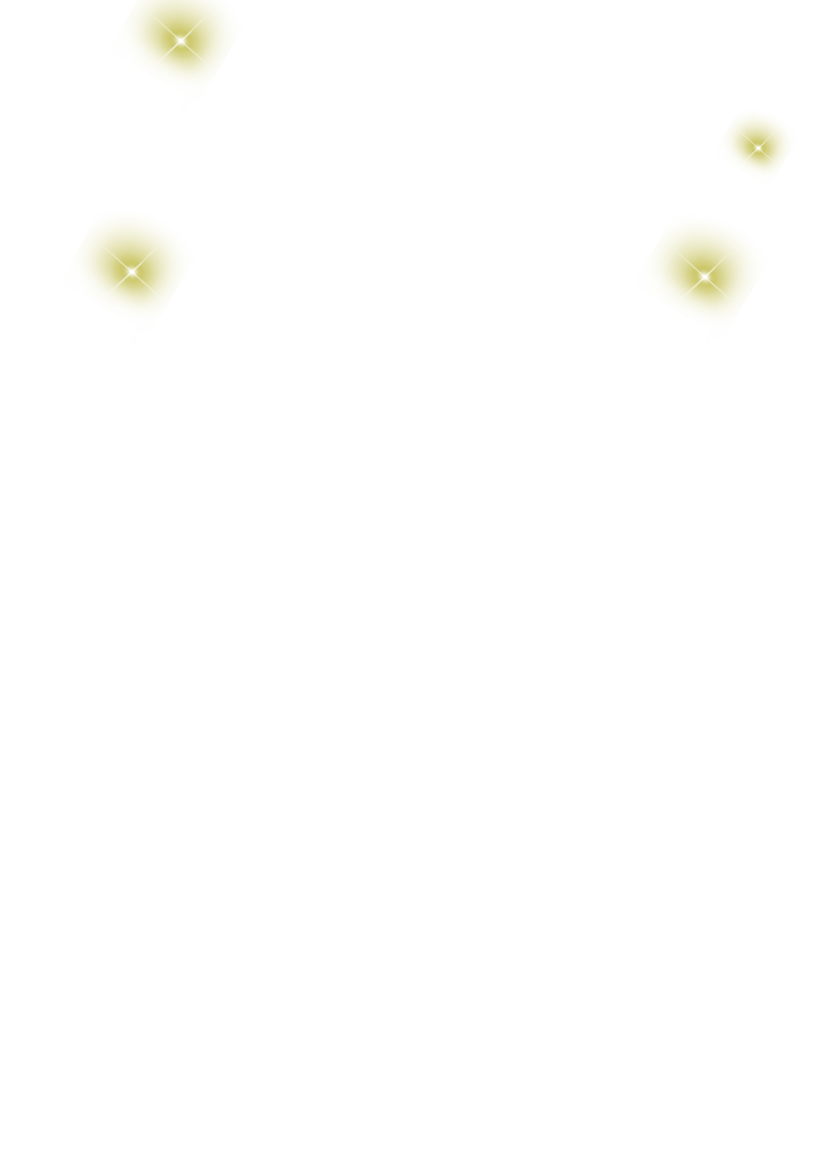 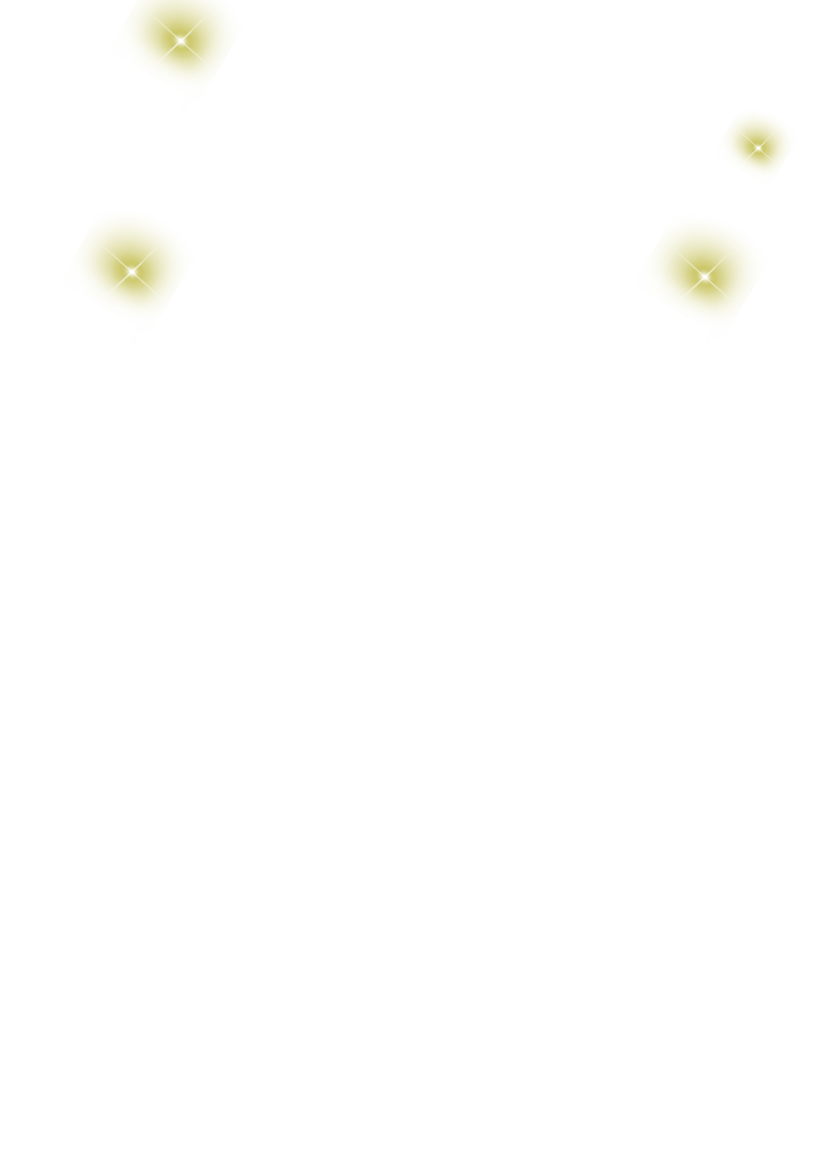 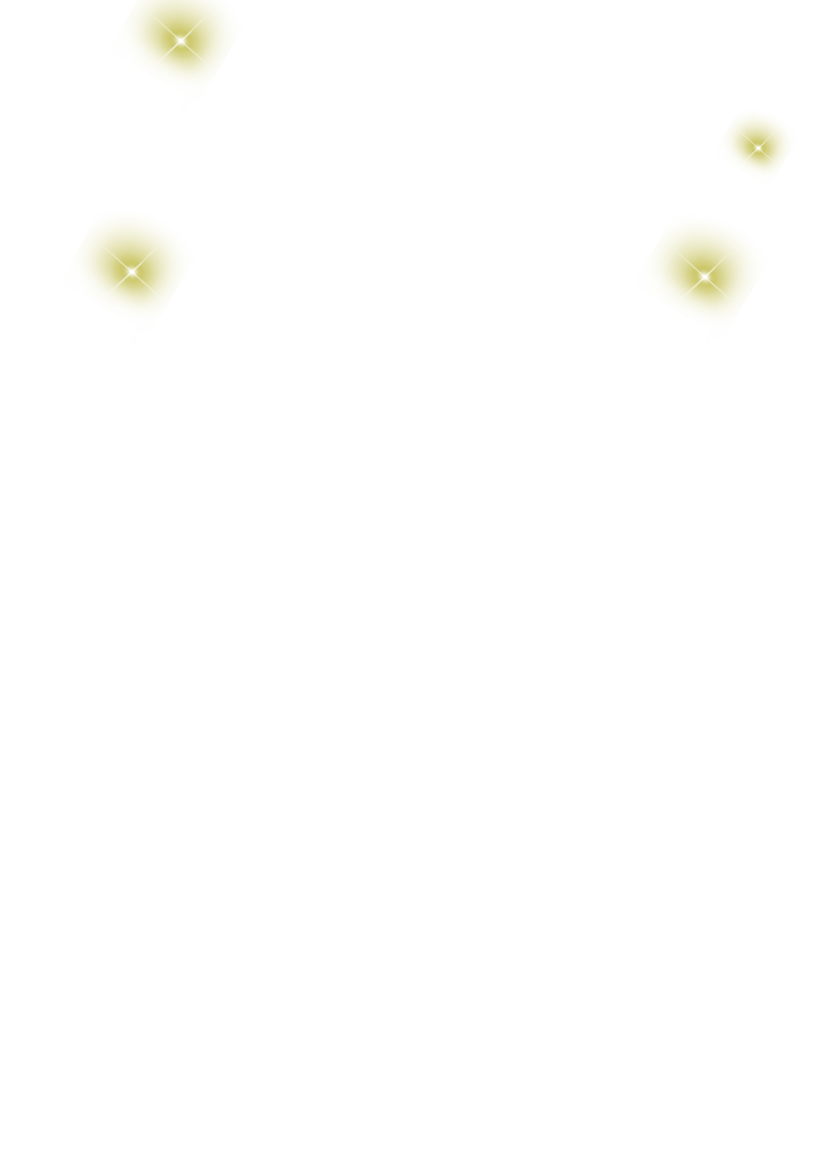 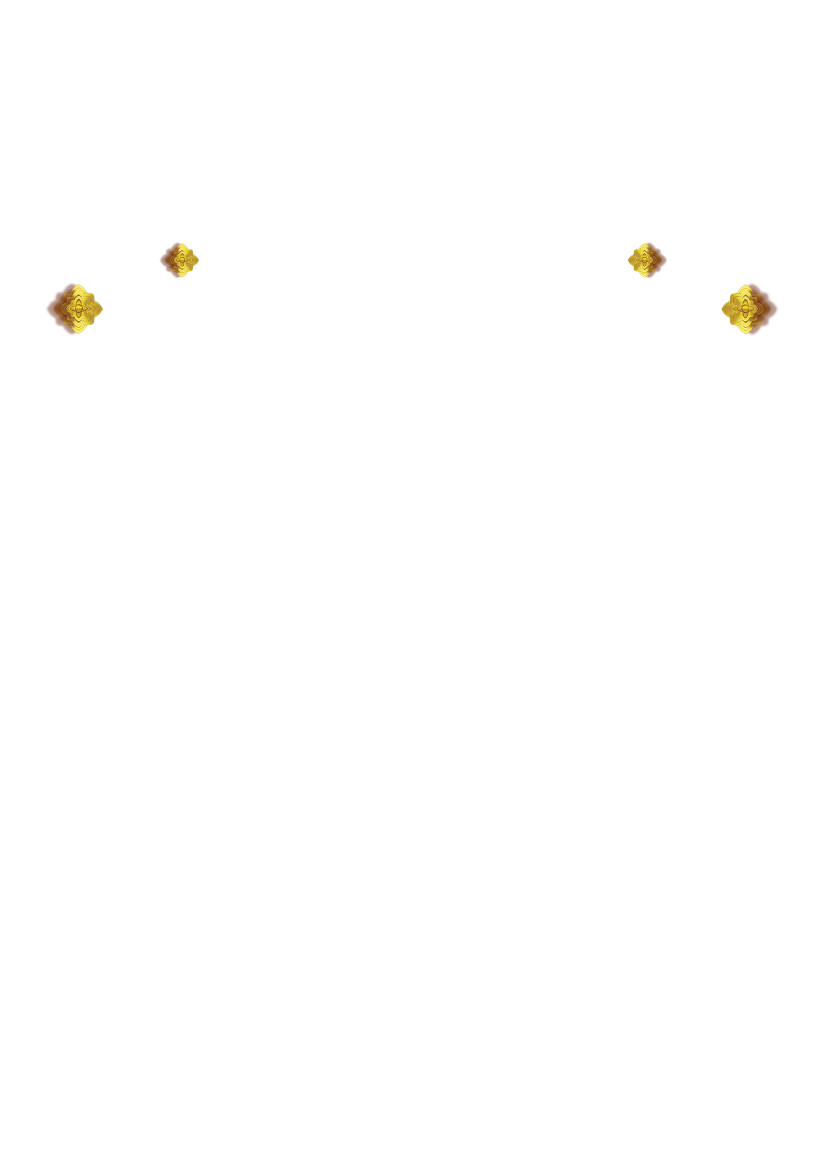 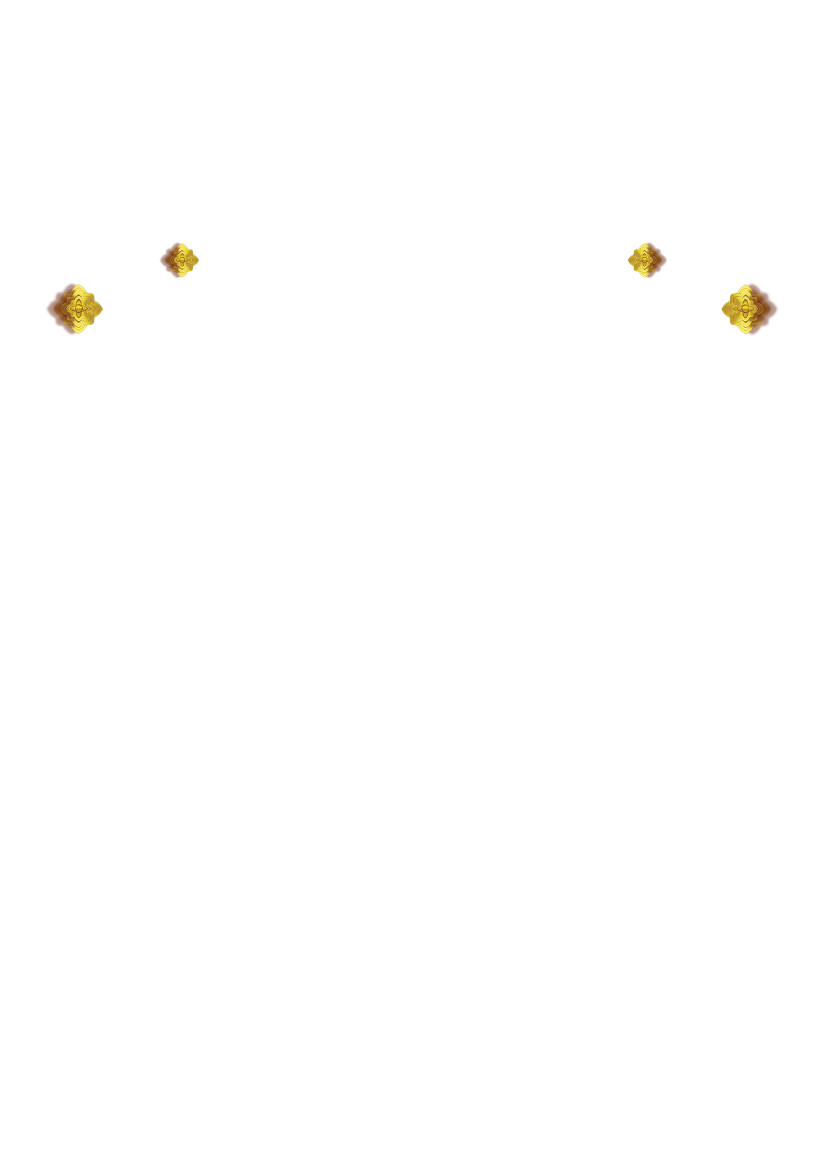 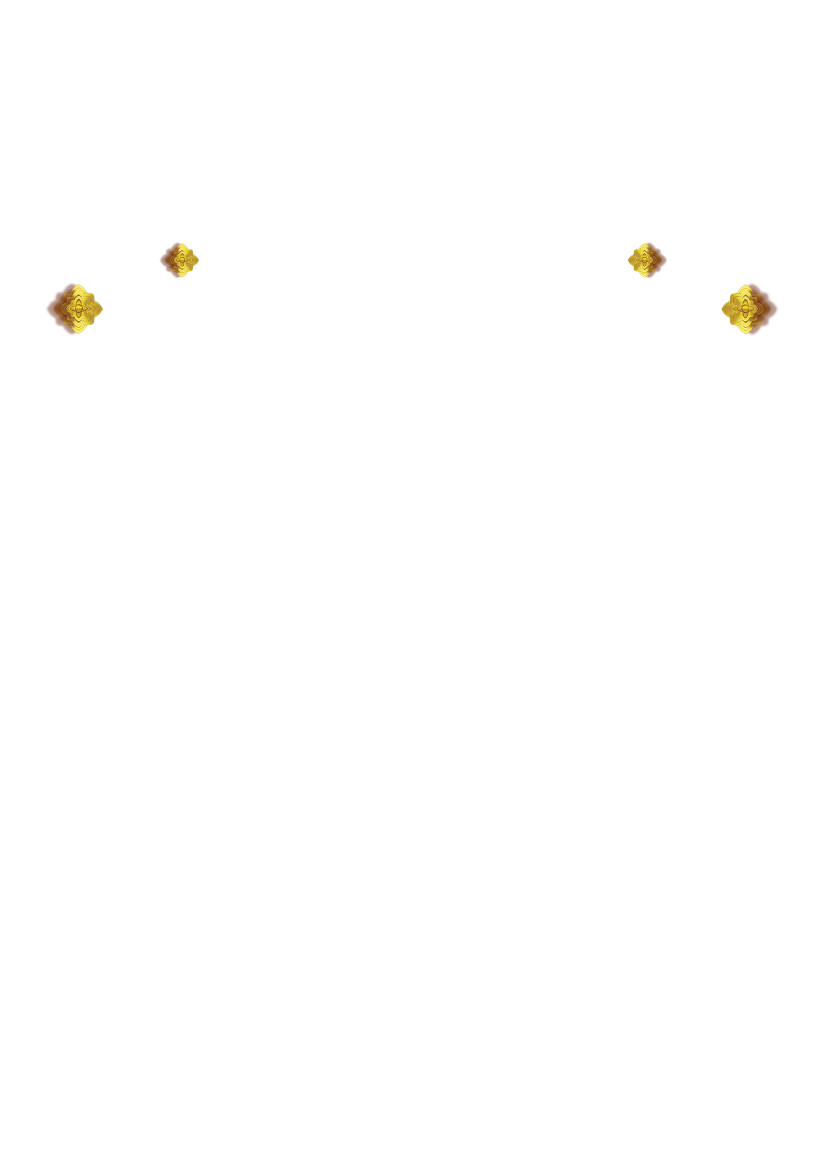 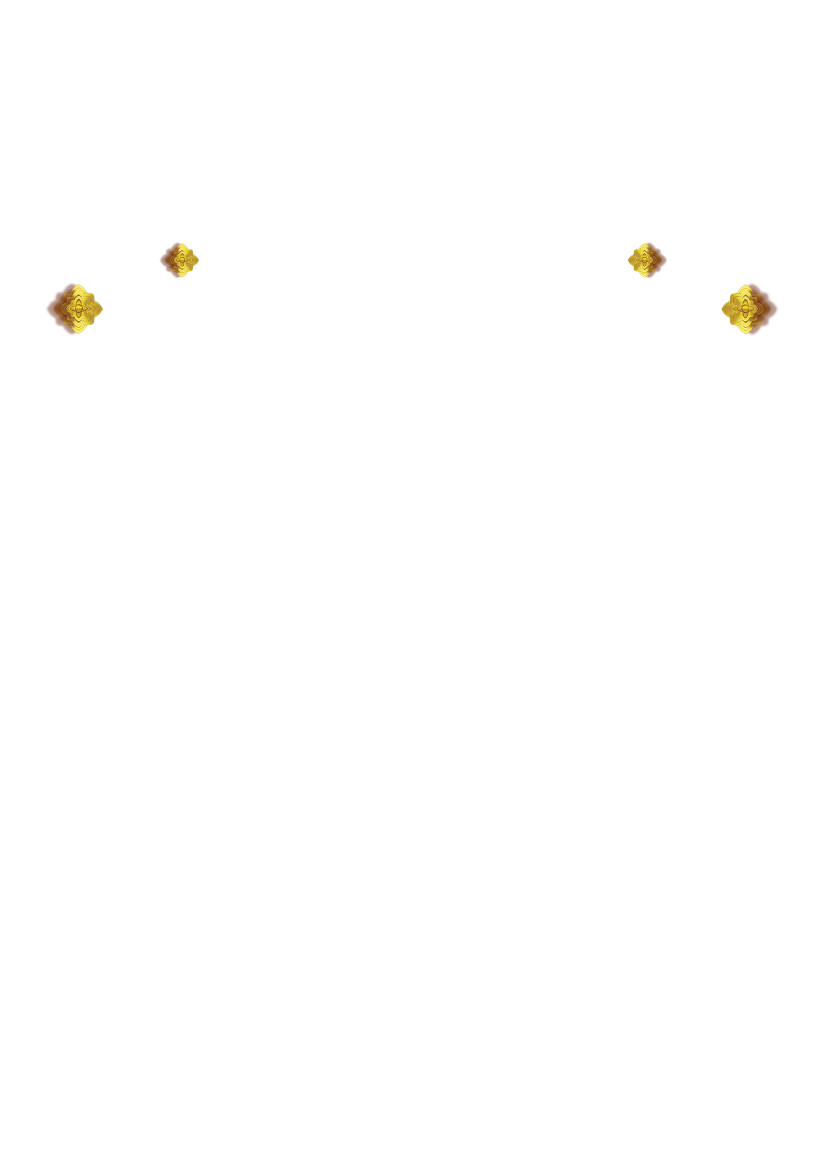 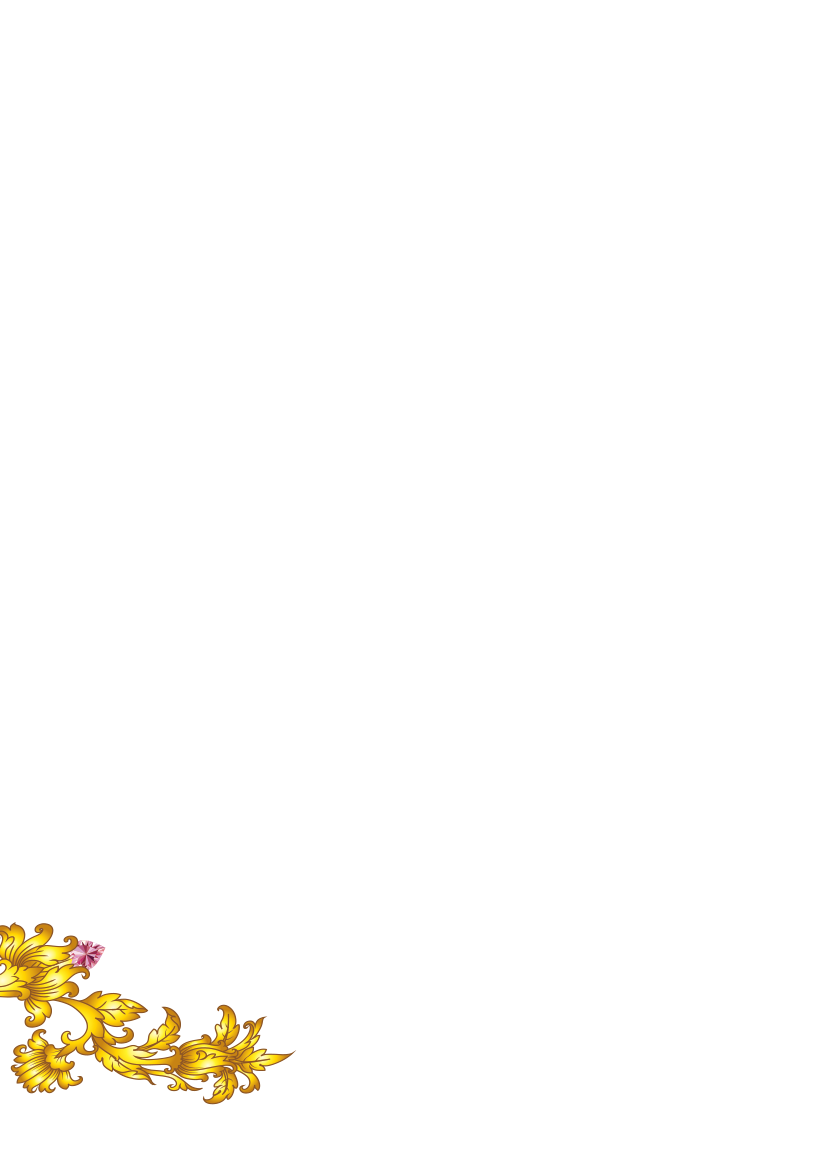 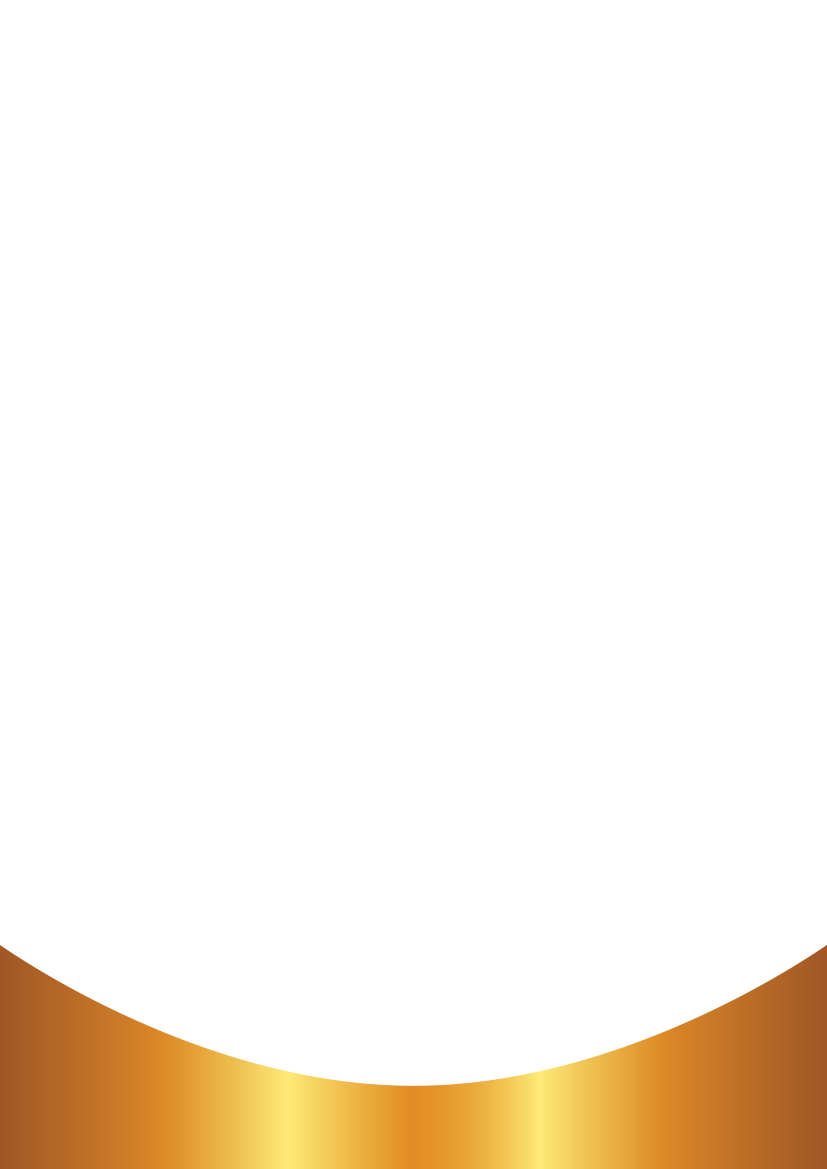 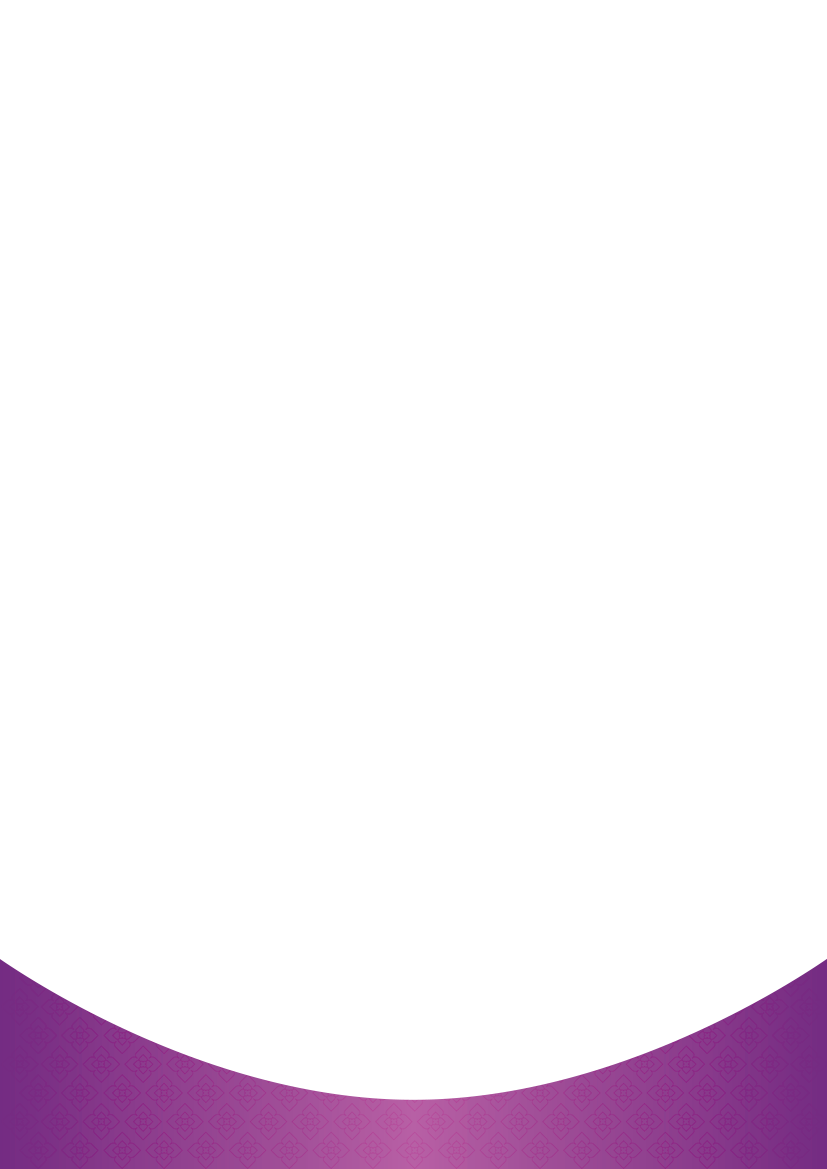 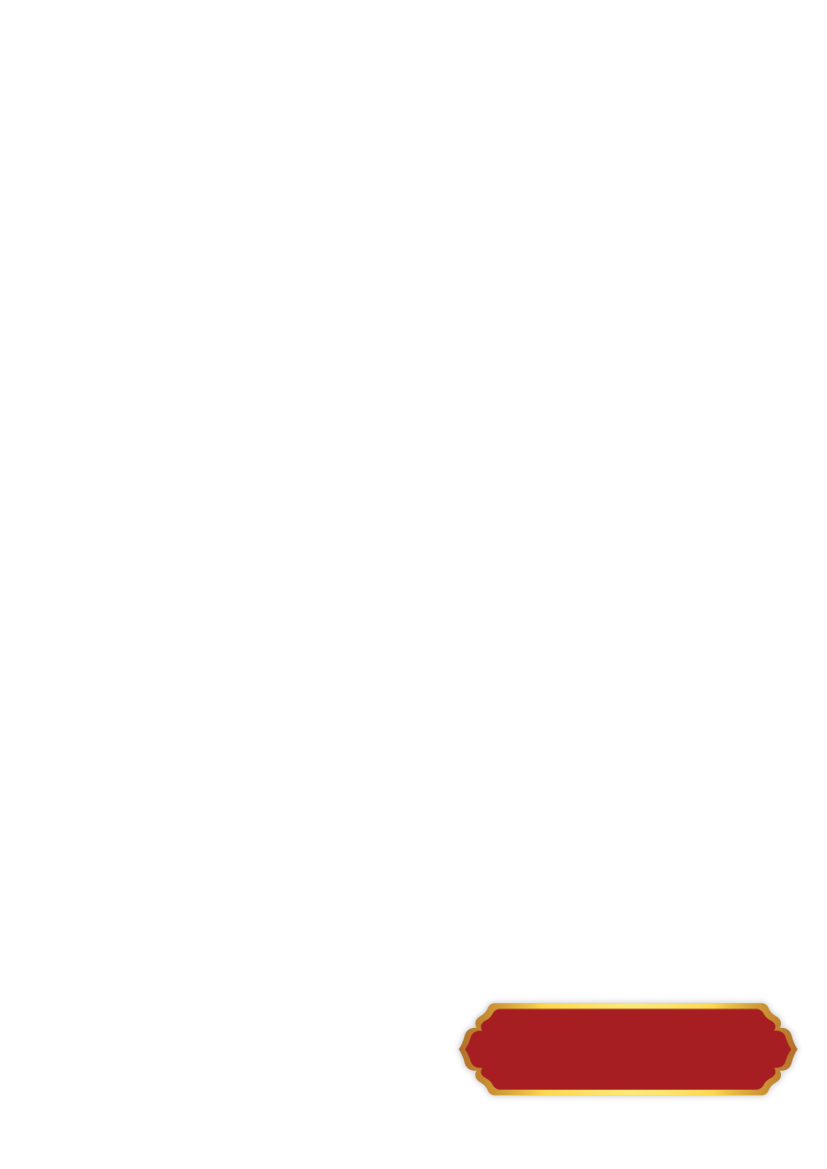